From CIAM to TeamX,
Structuralism, and Metabolism
Contemporary Architecture Theory
Eugene Han
Fall 2020, 11:15 – 12:30 pm
Online Instruction
[Speaker Notes: This section is really about the aftermath of Modernism, and the knee-jerk reaction against it.]
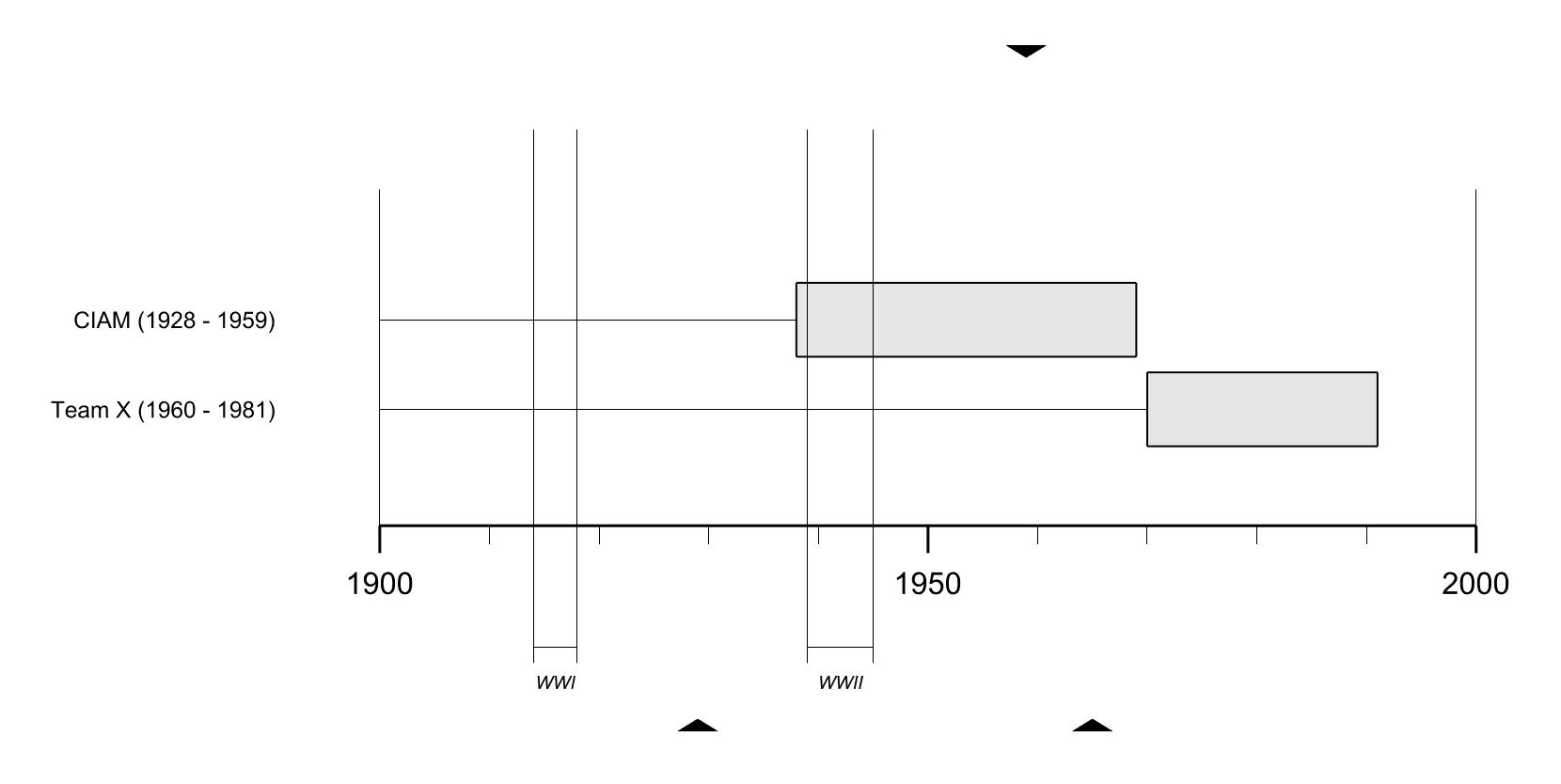 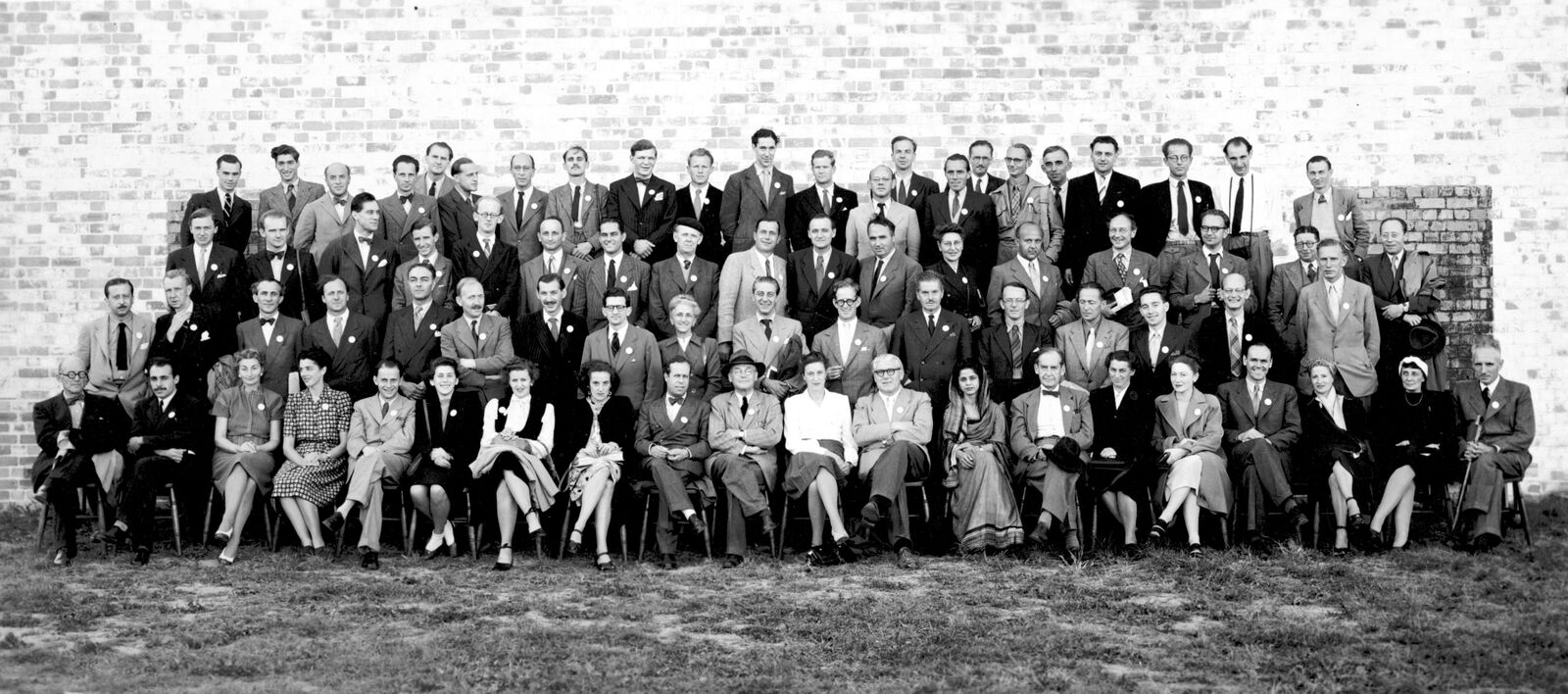 CIAM
Congrès internationaux d’architecture moderne
1928 - 1960
[Speaker Notes: We begin a group called CIAM: Congres internationaux d’architecture modern (Congress of international modern architecture)
Especially towards inception, chief language was French, namely because Le Corbusier was one of its founding members
Walter Gropius was also a member, and Mies even made an appearance.]
CIAM I – La Sarraz, Switzerland
1928: Foundational Meeting

CIAM II – Frankfurt am Main, Germany
1929: The Minimum Dwelling

CIAM III – Brussels, Belgium
1930: Rational Land Development

CIAM IV – Athens, Greece
1933: The Functional City

CIAM V – Paris, France
1937: Dwelling and Recovery

CIAM VI – Bridgwater, England
1947: Reaffirmation of the aims of CIAM
CIAM VII – Bergamo, Italy
1949: The Athens Charter in Practice

CIAM VIII – Hoddesdon, England
1951: The Heart of the City

CIAM IX – Aix-en-Provence, France
1953: Habitat

CIAM X – Dubrovnik, Yugoslavia
1956: Habitat

CIAM XI – Otterlo, The Netherlands
1959: Dissolution of CIAM, Commencement of Team X
[Speaker Notes: We begin a group called CIAM: Congres internationaux d’architecture modern (Congress of international modern architecture)
Especially towards inception, chief language was French, namely because Le Corbusier was one of its founding members
Walter Gropius was also a member, and Mies even made an appearance.]
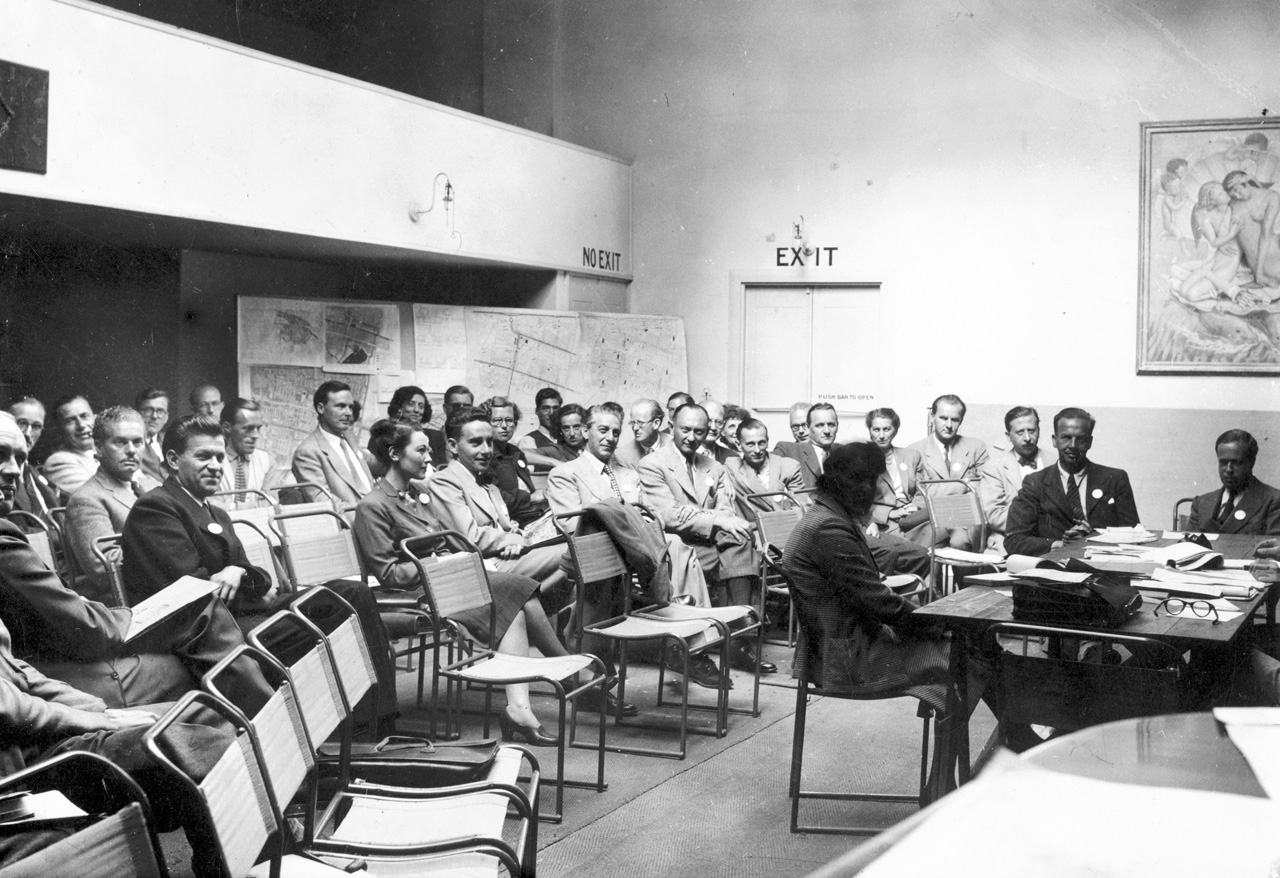 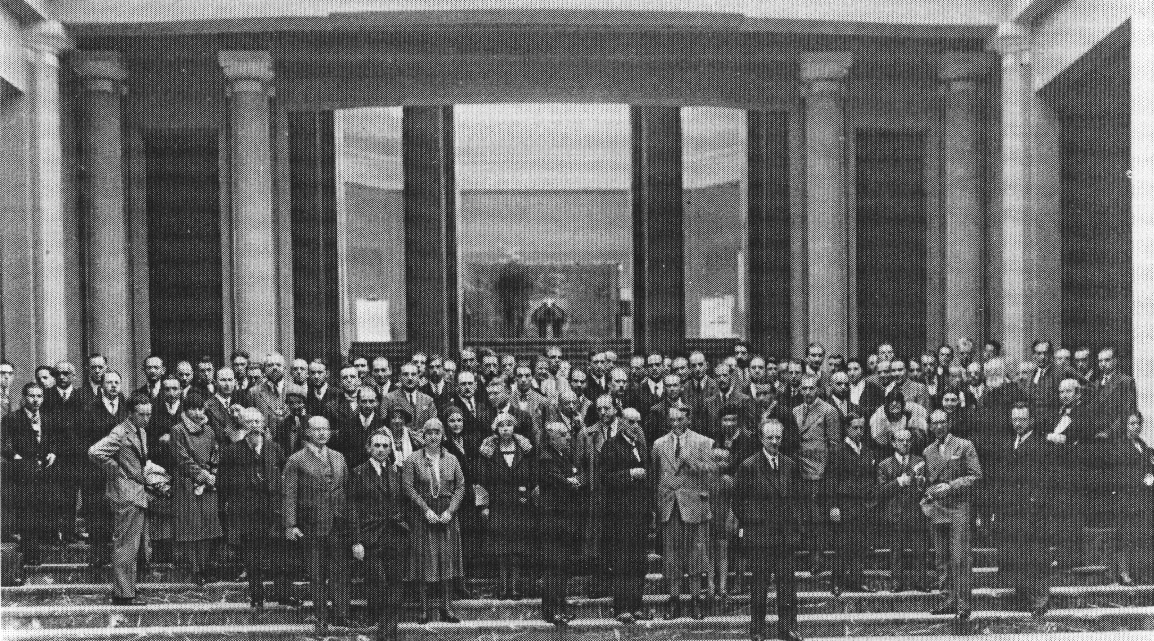 Left: CIAM 6 – Bridgwater, England (1947)
Right: CIAM 3 – Brussels, Belgium (1930)
[Speaker Notes: CIAM was an organization, a club, founded in 1928 by 24 architects – after 11 meetings, they disbanded in 1959.
Corbusier was undoubtedly its most prominent members – many argue that CIAM was created to essentially perpetuate Corbusian ideals.
The group served as a kind of advisory board to institutionalize and standardize Modernist theory into practice.
Founded in La Sarraz, Switzerland
Principal edict claimed that architecture and design could no longer be considered in isolation to the way countries were governed and run
Social and economic conditions were an integral component to urban design, and therefore must be considered by architects
In conjunction to this, building and construction technologies could facilitate this higher level of integration]
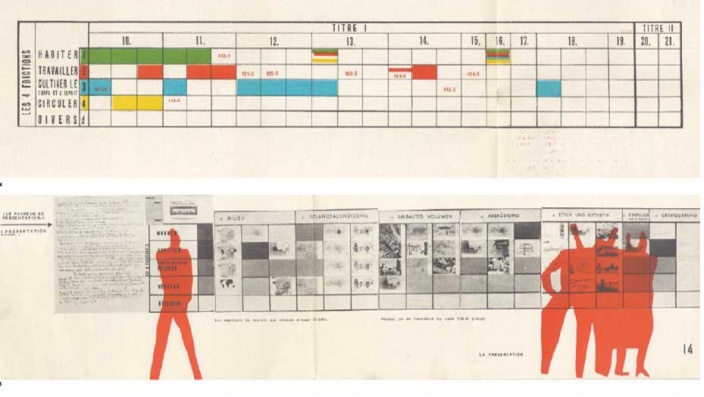 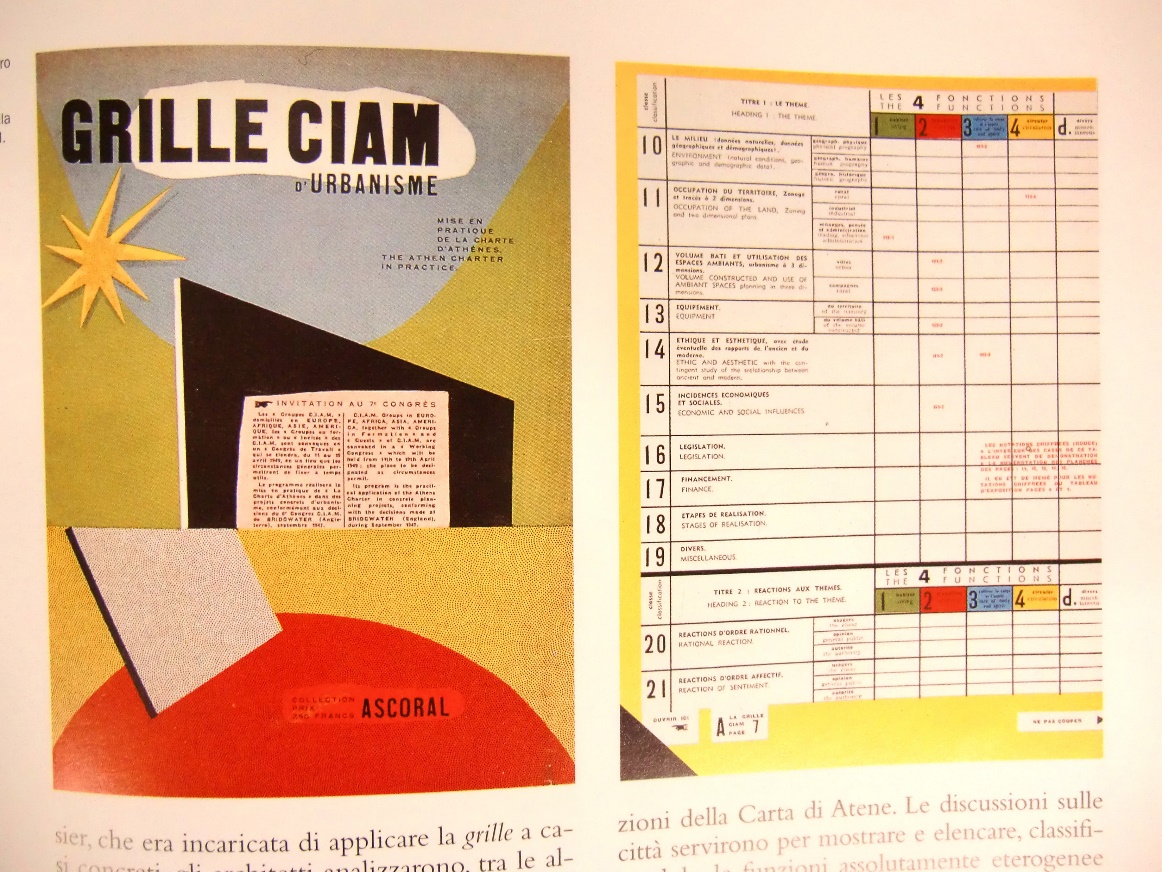 Proposal for a ‘Grille CIAM’ (CIAM grid) for presentations
[Speaker Notes: The format for their meetings was highly structured:
They would collectively decide the ‘topic’ for each session, and a select group of them, the most prominent, would pin up boards and discuss and debate the merits of Modernist strategies.
This format is in large part responsible for the format of many studio course crits that we have today.
It’s not that CIAM invented it, but it was certainly an early example of how architects share their ideas – their version of ‘peer review’
The presentation structure was simple: each presenter would have a grid, a ‘grille’, and they would address various scales and functions of architecture and the city according to a certain design ideal.]
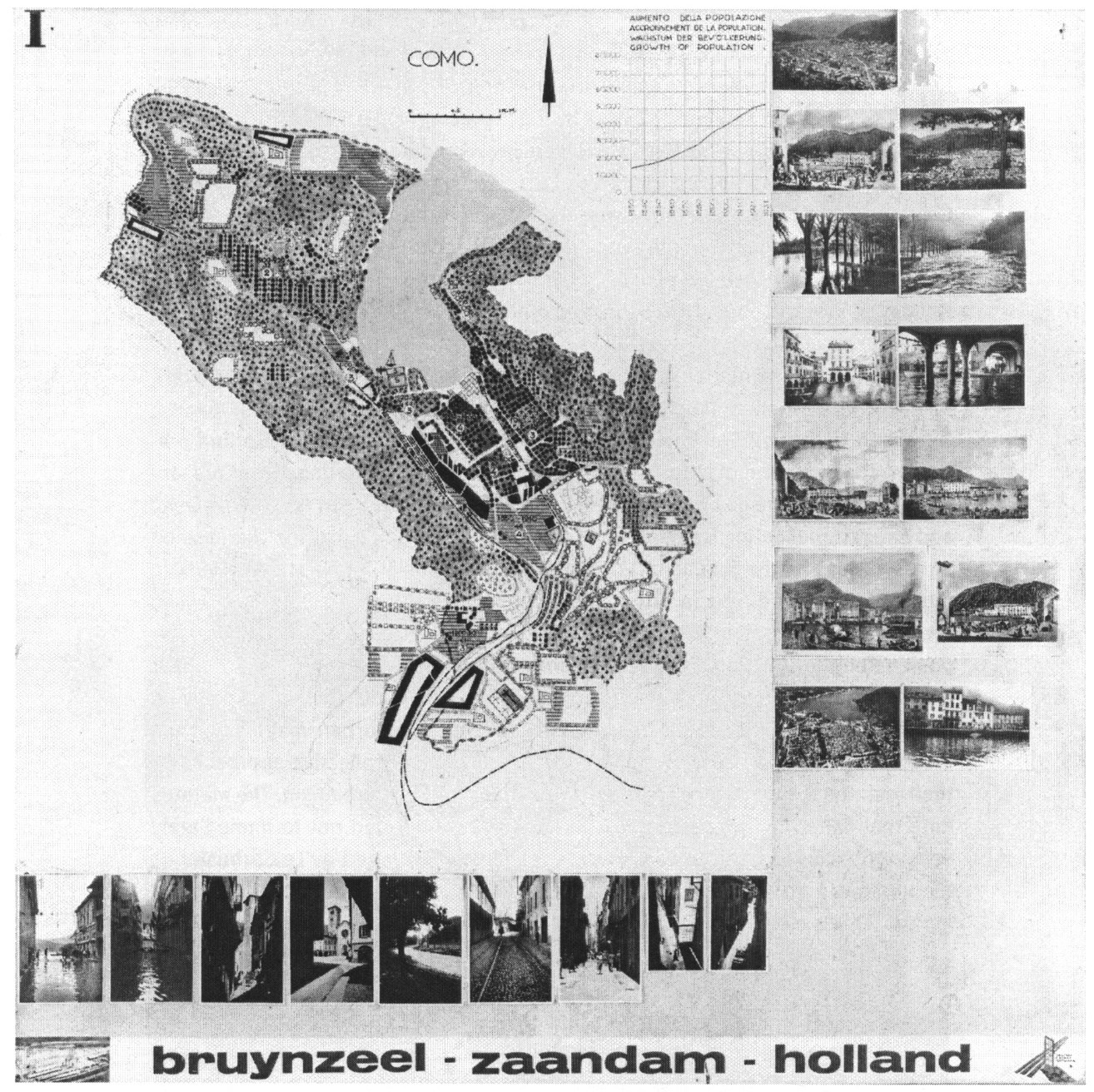 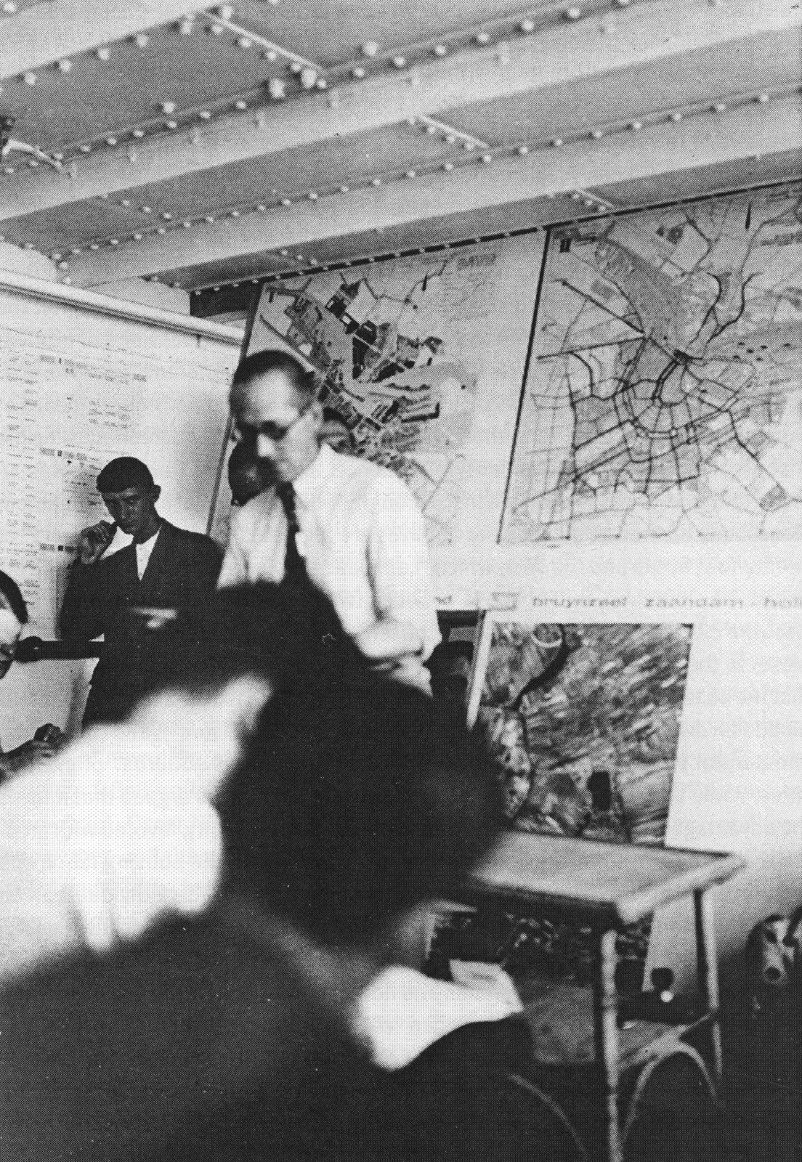 Left: Le Corbusier presenting his ideas, CIAM 4 (1933)
Right: Guiseppe Terragni’s analytical plan of Como (Italy) for CIAM 4 (1933)
[Speaker Notes: Here’s Corbusier presenting his ideas on city development and planning at CIAM 4.]
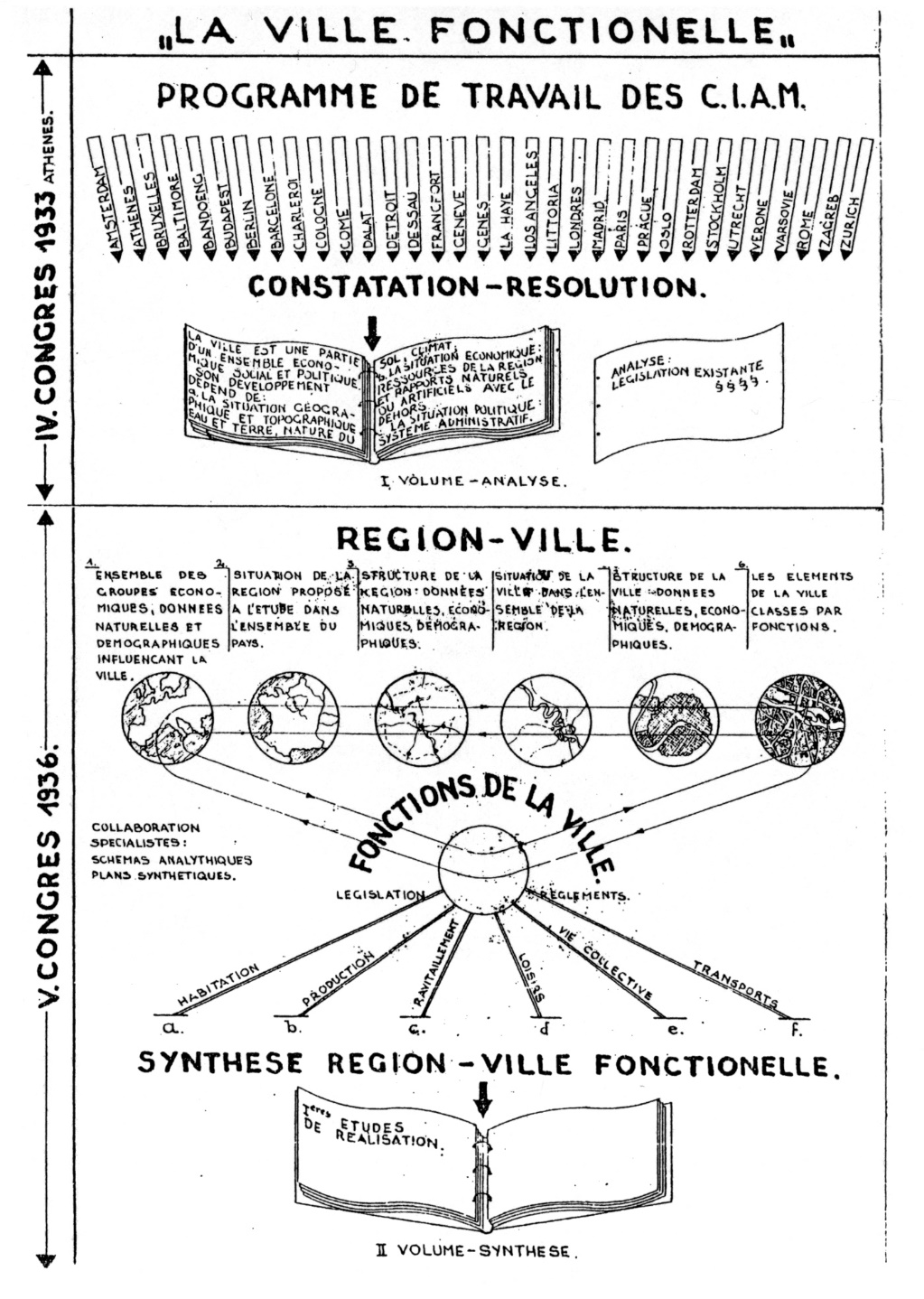 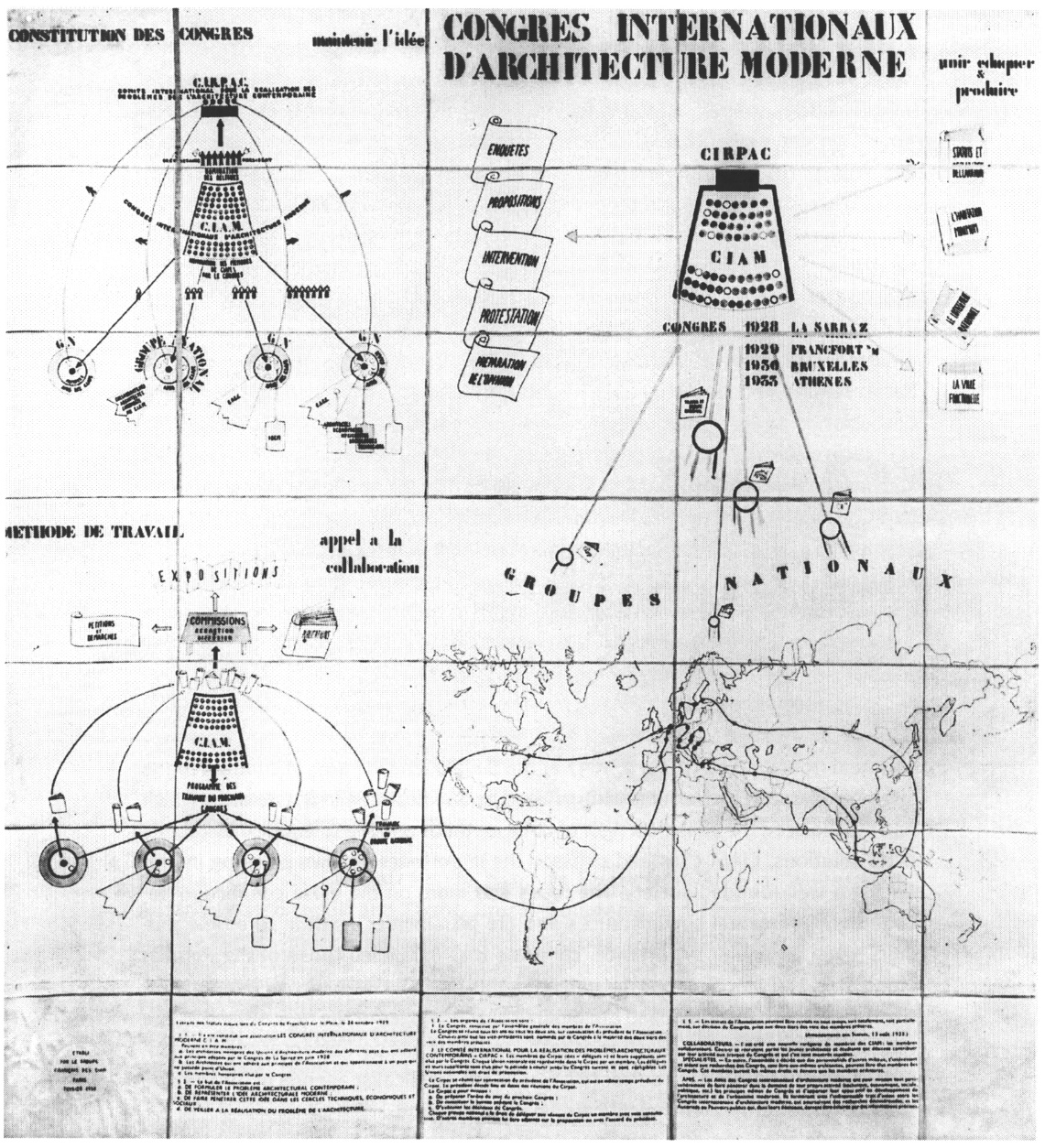 Proposal for organizational structure, CIAM 4 (1936)
[Speaker Notes: Even though it hadn’t been founded yet, you could say they were kind of like a United Nations (1945) of modern architecture and urbanism.
They certainly saw themselves like this, and had quite a complex internal system of organization that was decidedly international – that was the point of Modernism]
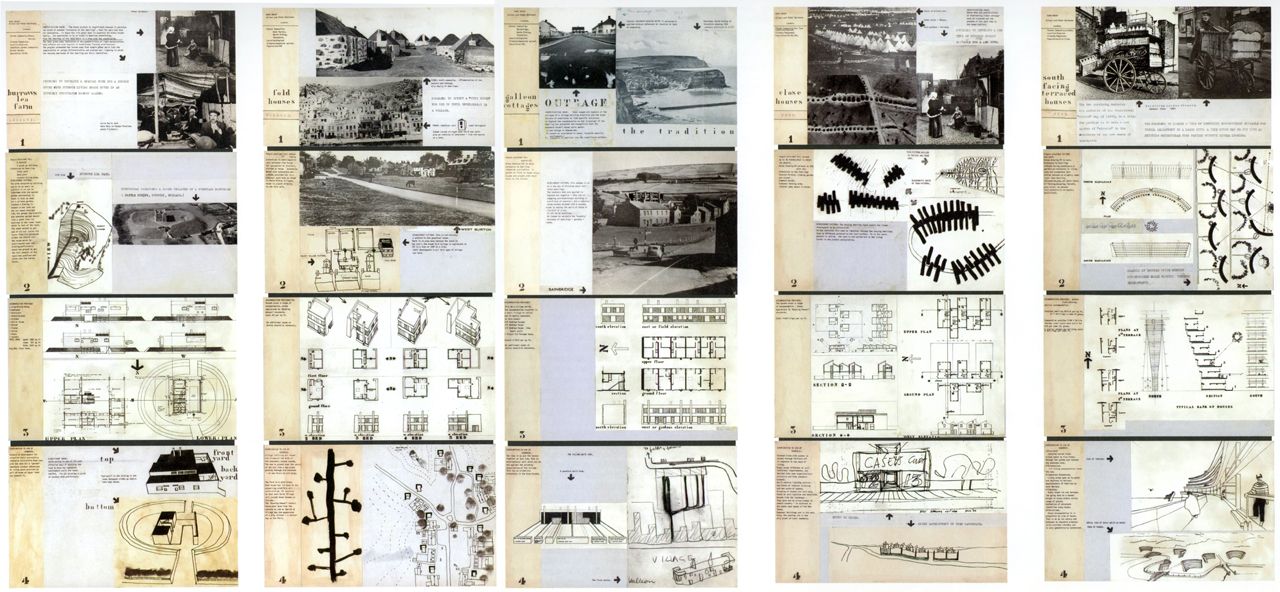 Display board for CIAM 10, Dubrovnik (1956)
[Speaker Notes: Principal topics of scale for CIAM
Building
Landscape
Urbanism
Industrial design
Its self-imposed mandate was to find ways to improve the world through design
Disassociation with the past to produce cities as ‘solutions’
That was the Modernist goal – highly scientific
Identify the problem
Come up with a solution]
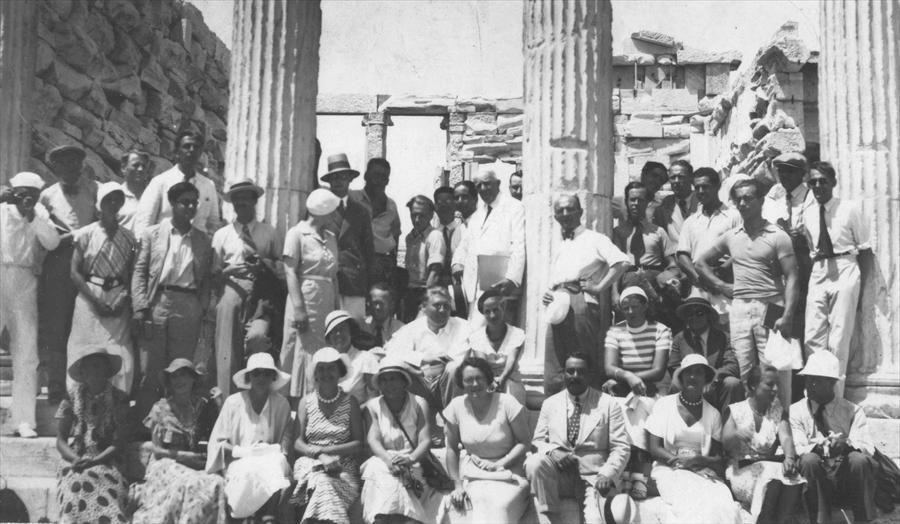 Group photo – CIAM 4, Marseilles, France to Athens, Greece (1933)
[Speaker Notes: 4th meeting of CIAM (1933 – ship from Marseilles to Athens) produced the Athens Charter, as written by Corbusier in 1943.
Typified the organization’s ambitions and approach (‘Modernist’)
Functionalist turn in urban planning
Strict separation of housing, working, recreation, and traffic
Monofunctional zones – zoning
Shouldn’t discuss like there was unanimous consensus on issues such as the Athens Charter, however CIAM and its decrees became emblematic of Modernism’s aspirations
An unconditional faith that with the right design model, the ideal city and architecture form could be engineered
Believed its domain to be universal, that is, for both the West and East, and southern hemisphere, regardless of culture and demographical differences]
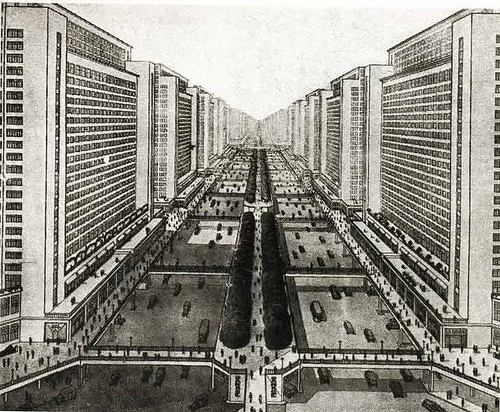 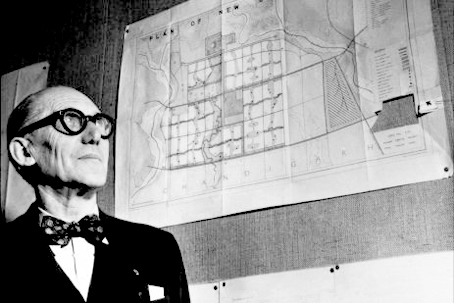 Corbusier, Ville Radieuse
[Speaker Notes: As the years progressed, it was becoming clear that subgroups were forming, and that wholesale ‘charters’ on architecture were becoming removed from the reality of the city
Also by the 50s, the range of participation was fizzling out
By the last few summits, a clear schism was beginning to form between older and younger members of CIAM, particularly as the British and Dutch groups were separating from the French groups]
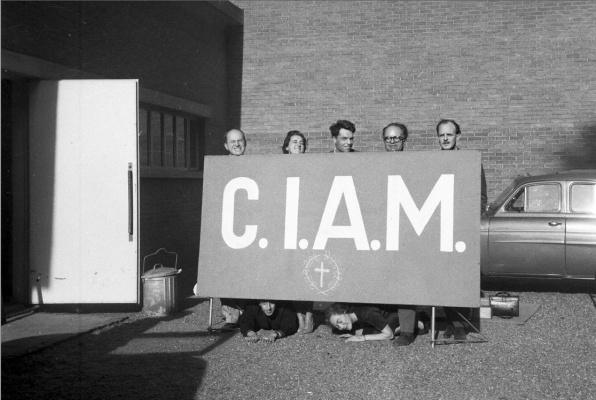 The death of CIAM, Otterlo (1959)
Alison and Peter Smithson, John Voelcker, Jaap Bakema, Sandy van Ginkel – Aldo van Eyck, Blanche Lemco
[Speaker Notes: Team X was formed in 1954 (just after CIAM 9, Aix-en-Provence), as an independent subgroup of CIAM]
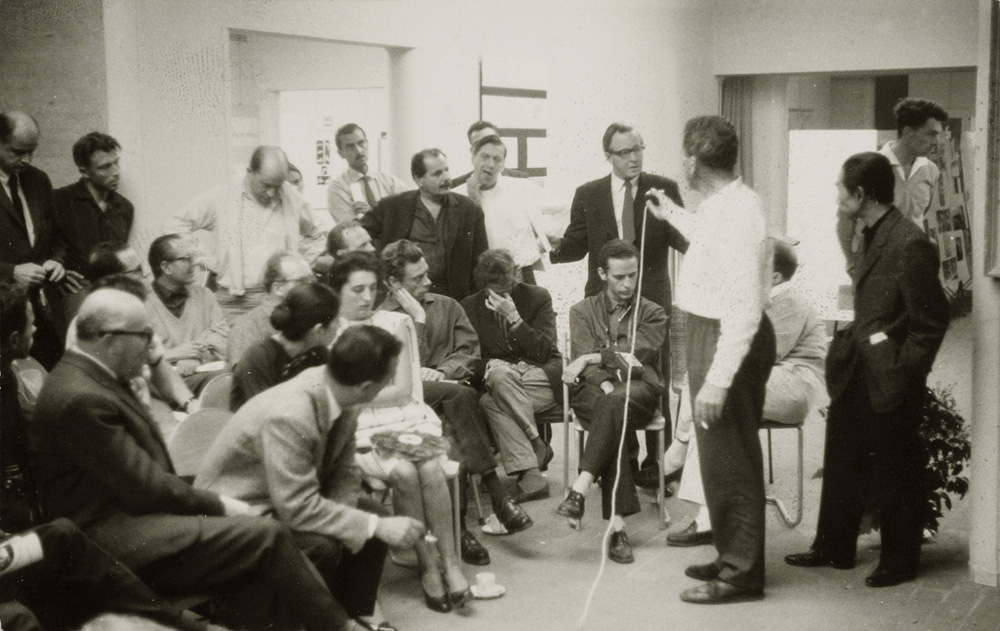 Team X
1953 - onwards
[Speaker Notes: The Smithsons (British) formed a group with other younger CIAM members, most notably including Aldo van Eyck, and Jaap Bakema (both Dutch)
While practicing individually, as a group, they were perhaps more defined by what they were not (not CIAM), rather than what they were
Heavily representing the Netherlands and Britain
It now becomes more obvious why CIAM began as heavily Franco-centric to Anglo-Centric
Anglo: British and Dutch influences]
Berlin, Germany
1973

Rotterdam, The Netherlands
1972

London, UK
1975

Spoleto, Italy 
1976

Bonnieux, France
1977
Team X (at CIAM) - Otterlo
1959

Bagnols-sur-Cèze, France
1960

Royaumont, France
1962

Berlin, Germany
1965

Urbino, Italy
1966

Toulouse, France
1971
Team X meetings, (1959* - 1977)
[Speaker Notes: Kind of like CIAM, their work was based on discourse, over the course of a series of meetings.
However, as you’ll see in the reader, their planning was far more informal, and likened themselves to a small extended family than a large international group.
Likewise, their meetings weren’t prescribed according to set topics, but the topics emerged organically.]
Team X
Modernism
Freedom
Simultaneity
Integration
Town-planning
Structure
Function of Architecture
Dictatorship
Hierarchy
Chaos
Administration
Decoration
Functionalism
[Speaker Notes: An attempt to identify universals in humanity, but recognize that each culture may have their own way of doing things
Here’s a comparison of ethos between Team X and CIAM
You can see that their approach was really dependent on bottom-up organization, rather than top-down prescription.]
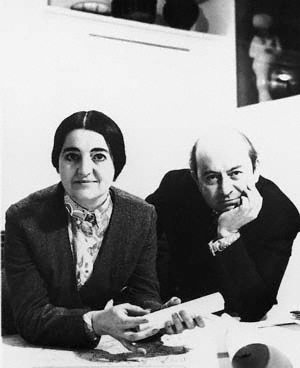 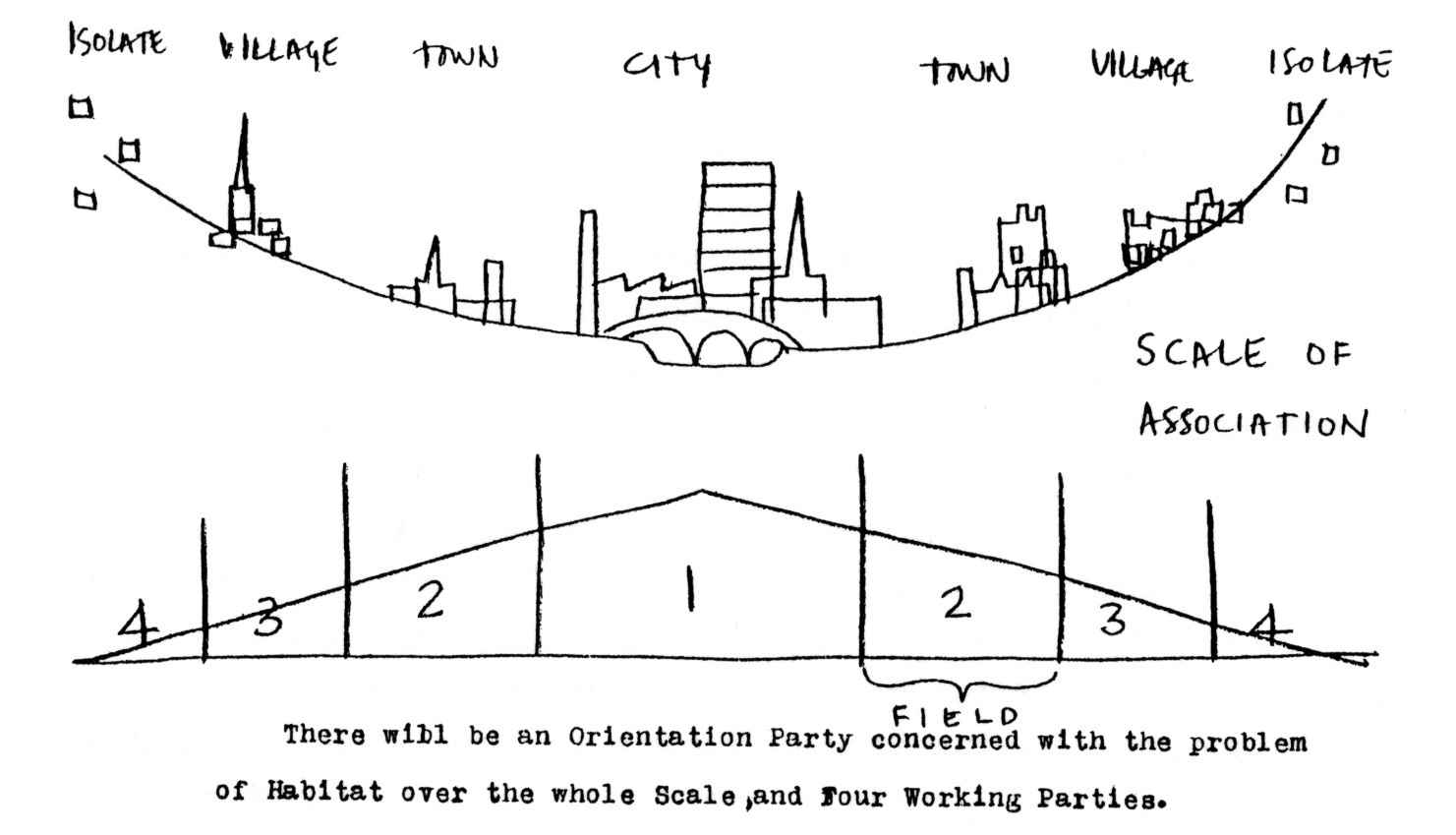 Alison Smithson, The Emergence of Team X out of CIAM: Documents (1982)
[Speaker Notes: Among the most vocal of the Team X members were the architect couple Alison and Peter Smithson from the UK.
And we can see how different this latter generation was in their theory of ‘Scale of Association’, which essentially stated that there was no one optimal form of living, but that different conditions ‘naturally’ produced a variety of dwelling clusters.
In other words, housing in a village naturally clusters differently than those in a city – this was incredibly different than what Corbusier was espousing with his Ville Radieuse, which was nothing short of a universal solution for everyone, everywhere, and all the time.]
“A community should be built up from a hierarchy of associational elements and tries to express these various levels of association (THE HOUSE, THE STREET, THE DISTRICT, THE CITY) algebraically...

Our hierarchy of associations is woven into a modulated continuum representing the true complexity of human association. This conception is in direct opposition to the arbitrary isolation of the so-called communities of the “Unité” and the “neighborhood.””
Alison Smithson, The Emergence of Team X out of CIAM: Documents (1982)
[Speaker Notes: Rather than architecture as a single machine type for living, the Smithson’s stated that “A community should be built up…]
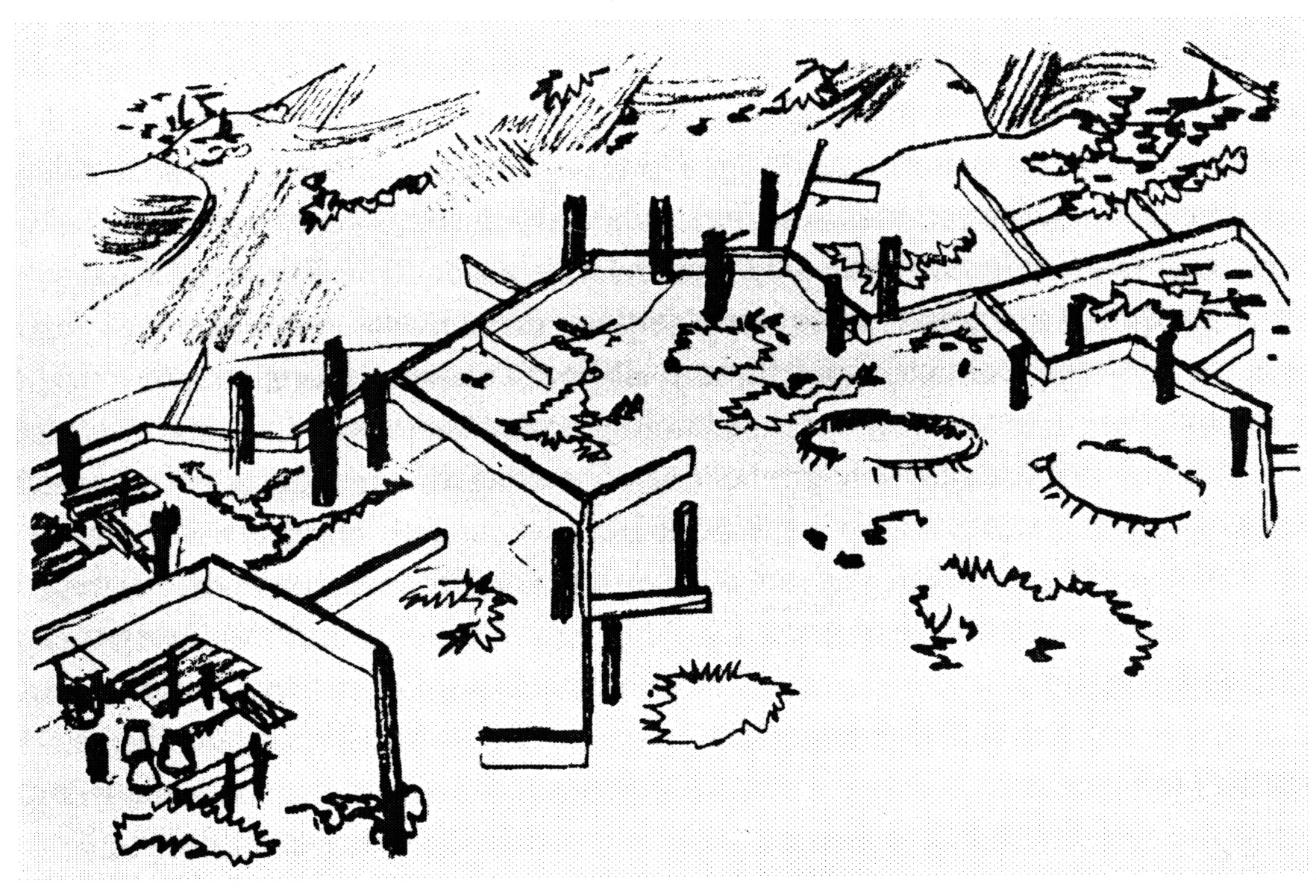 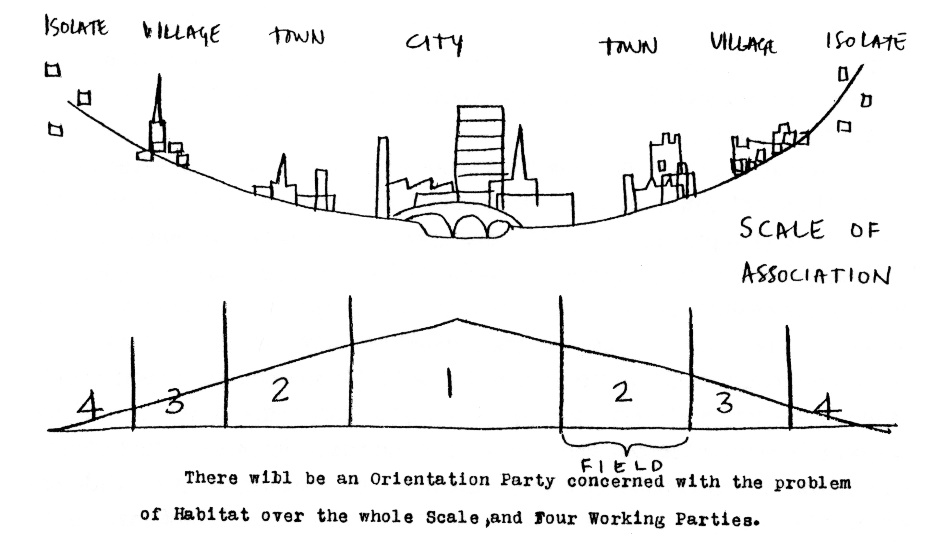 Alison and Peter Smithson, Golden Lane Housing Competition (1952)
[Speaker Notes: Here’s an example of their hierarchical organization for the Golden Lane Housing Competition of 1952.
What we see are a combination of towers and streets that organically grow, without center or clearly defined border.
Should not be thought of as a determinate design, but as a kind of prototype, a generative design]
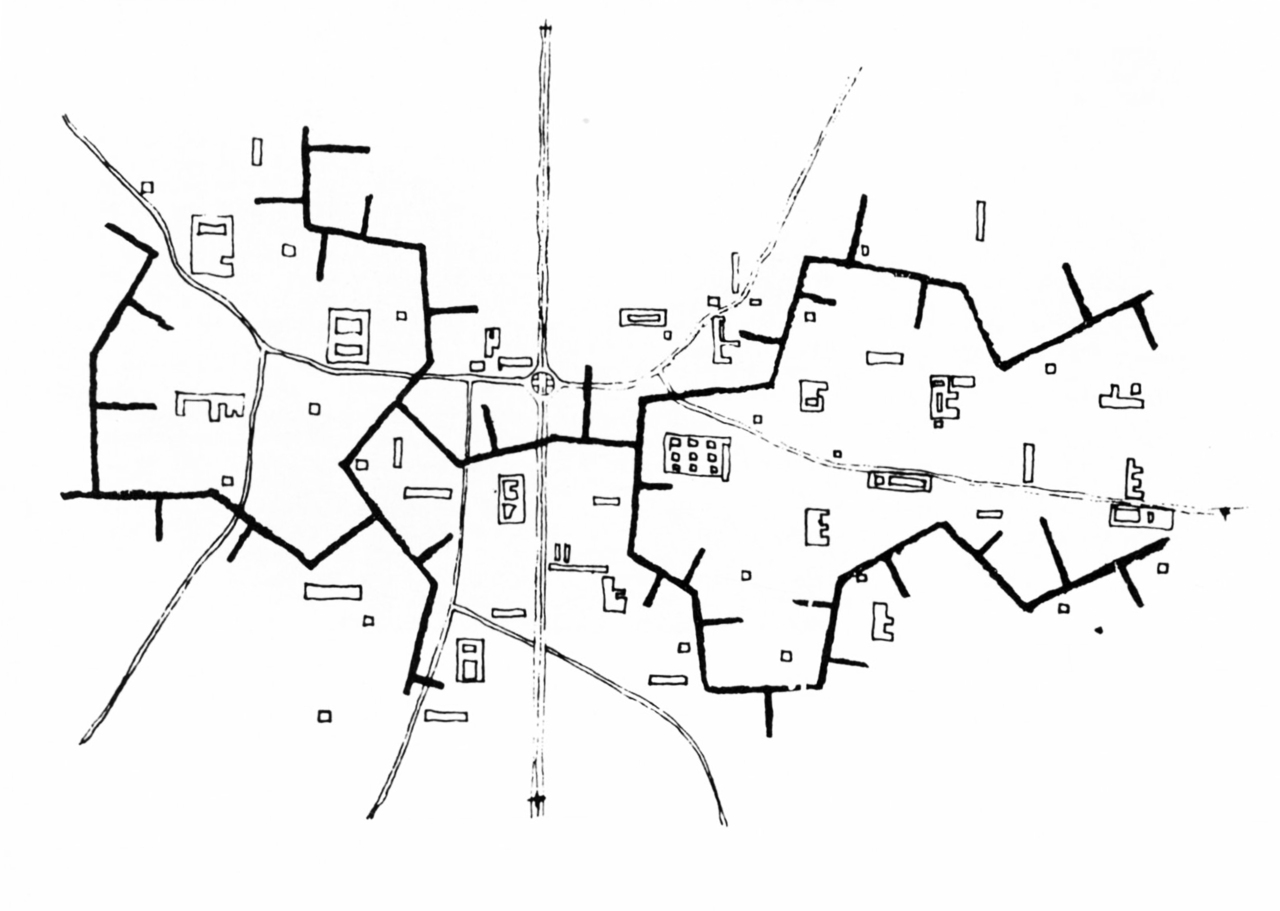 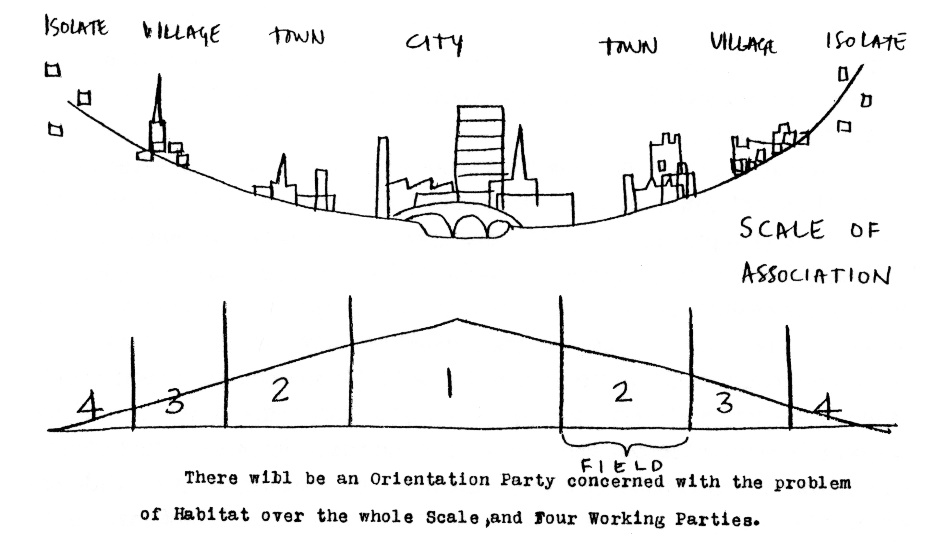 Alison and Peter Smithson, Golden Lane Housing Competition (1952)
[Speaker Notes: The language of many of Team X’s works are often described as a kind of molecular geometry, or ‘Genetic’]
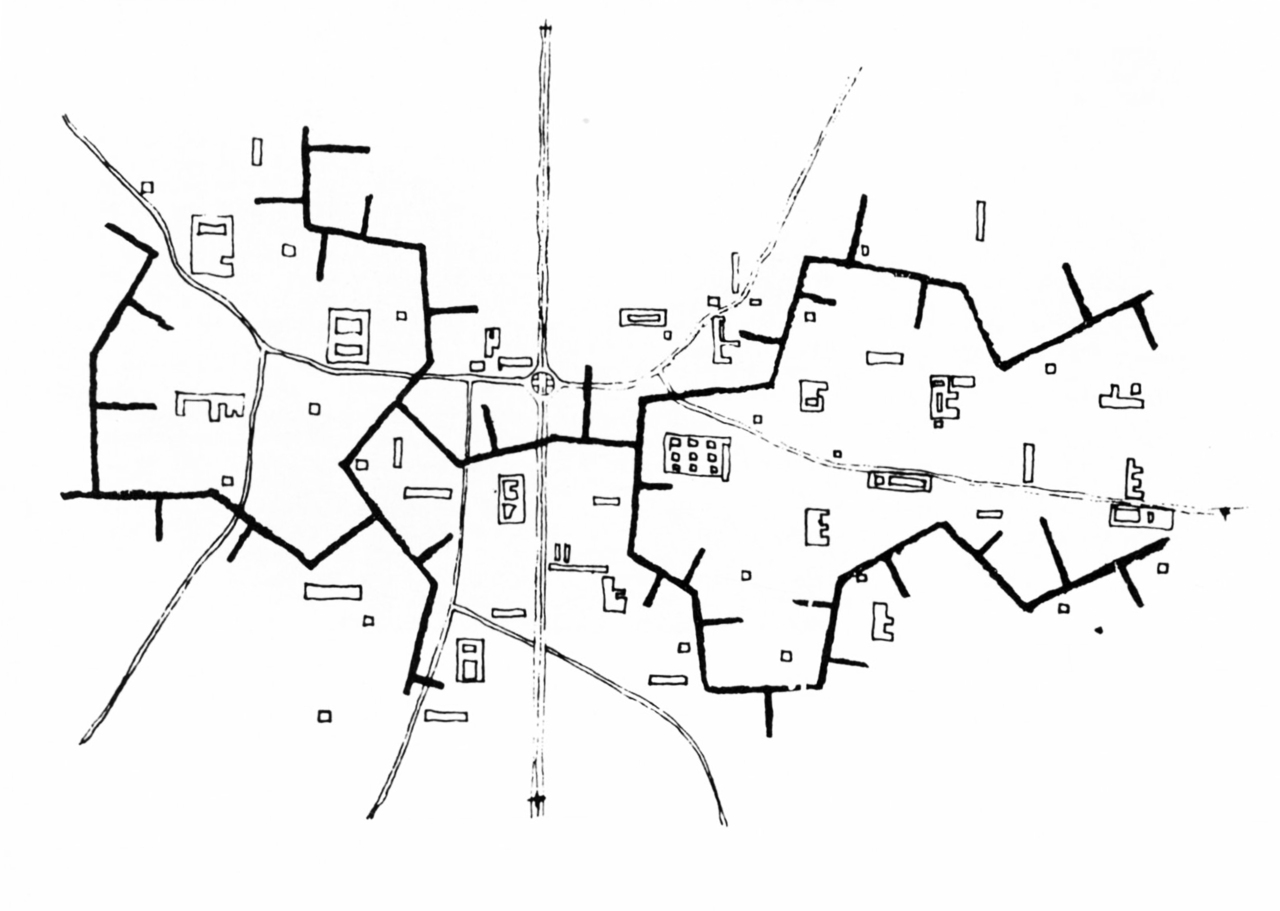 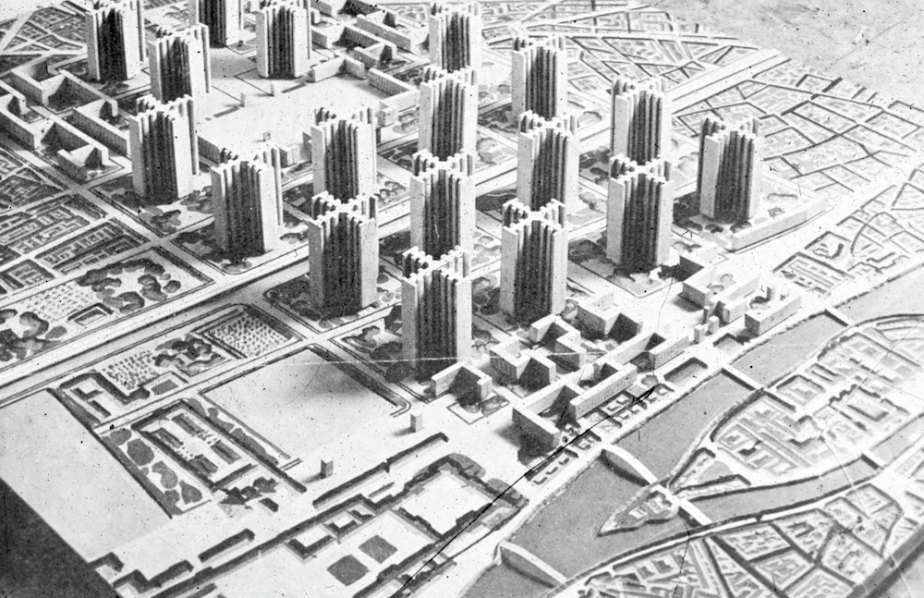 Alison and Peter Smithson, Golden Lane Housing Competition (1952)
[Speaker Notes: The ‘urban plan’ was not dictated by an ideal form, but determined by context, including existing structure, topography, site specify
As opposed to many Modernist schemes that necessitated a Tabula Rasa.]
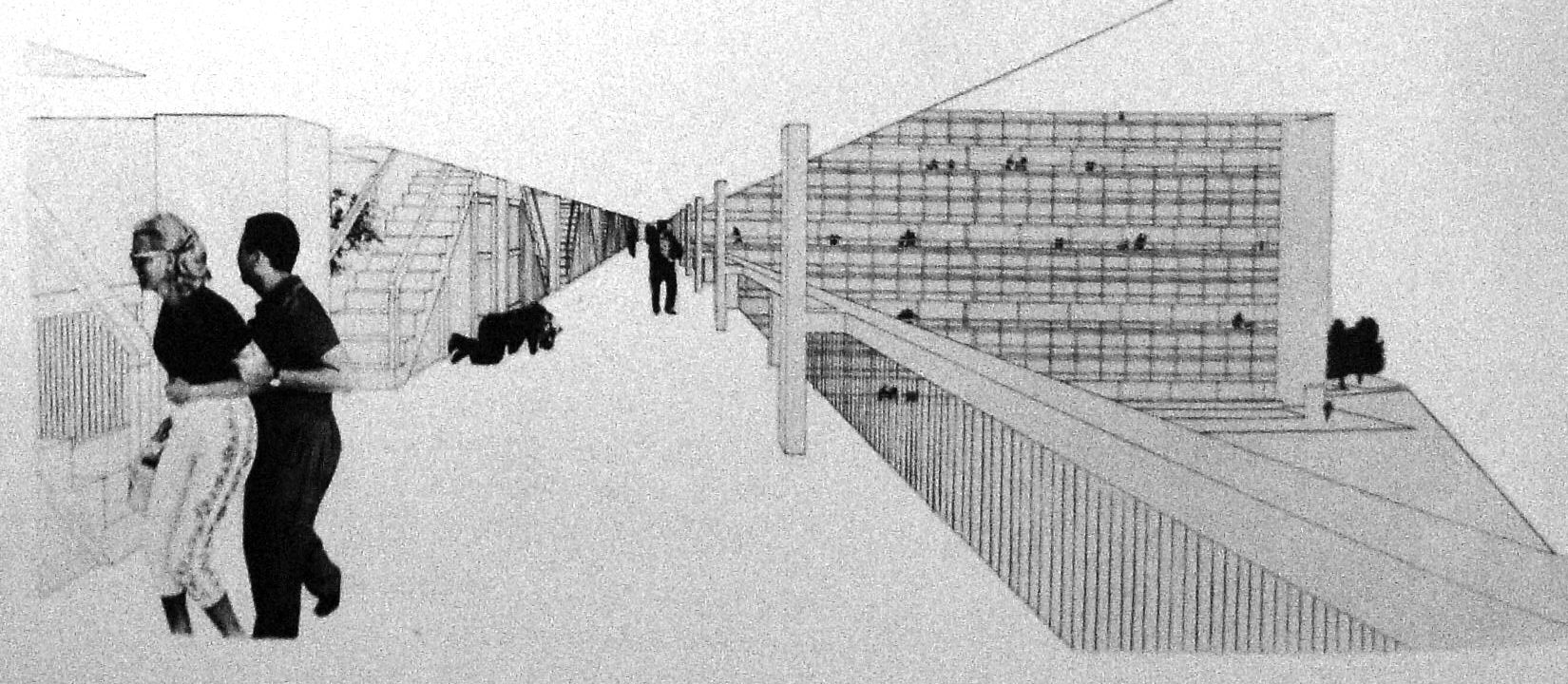 Alison and Peter Smithson, Golden Lane Housing Competition (1952)
[Speaker Notes: Here’s an interior rendering of the same project
No height difference between ‘street’ (could be elevated) and the front door
A way of reconfiguring the city, a way of designing its parts anew, without taking away the value/vitality of the working-class street
Good design didn’t necessarily equate to sterile solutions
In fact the ‘gritty’ working class streets may achieve something that idealized models could never do, especially considering that some have proven the test of time]
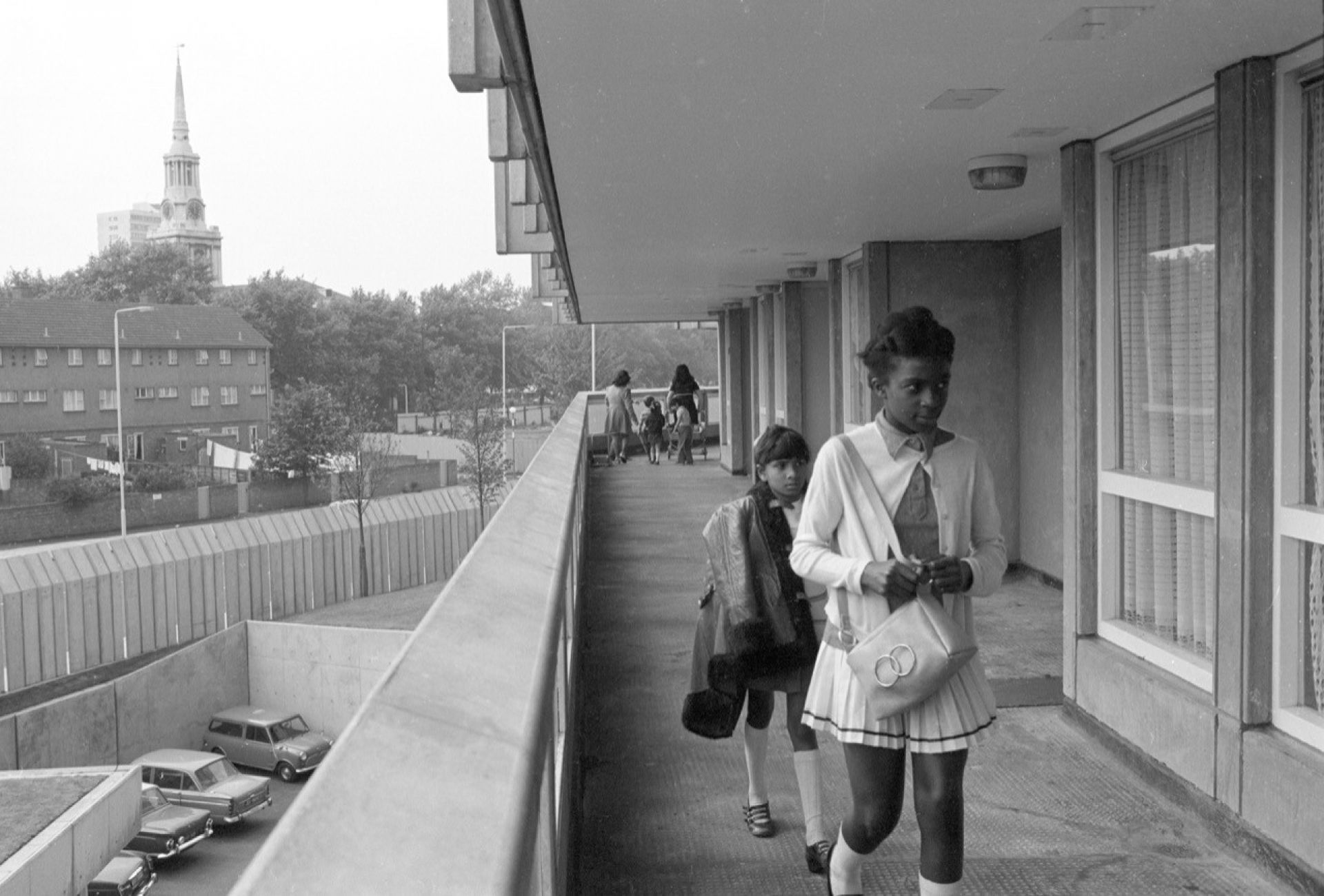 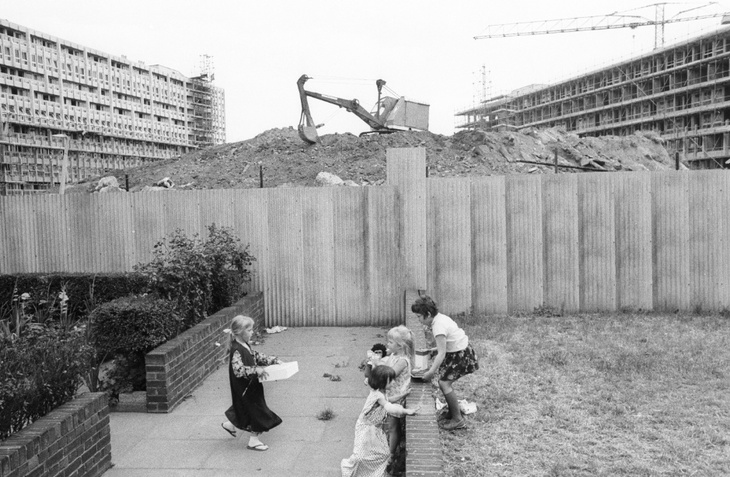 Alison and Peter Smithson, Robin Hood Gardens, London, UK (1972)
[Speaker Notes: Here’s a project that was actually built, called Robin Hood Gardens in southeast London
Built in 1972 for working class families, although demolished just this year.
Implementation of their ‘elevated street’]
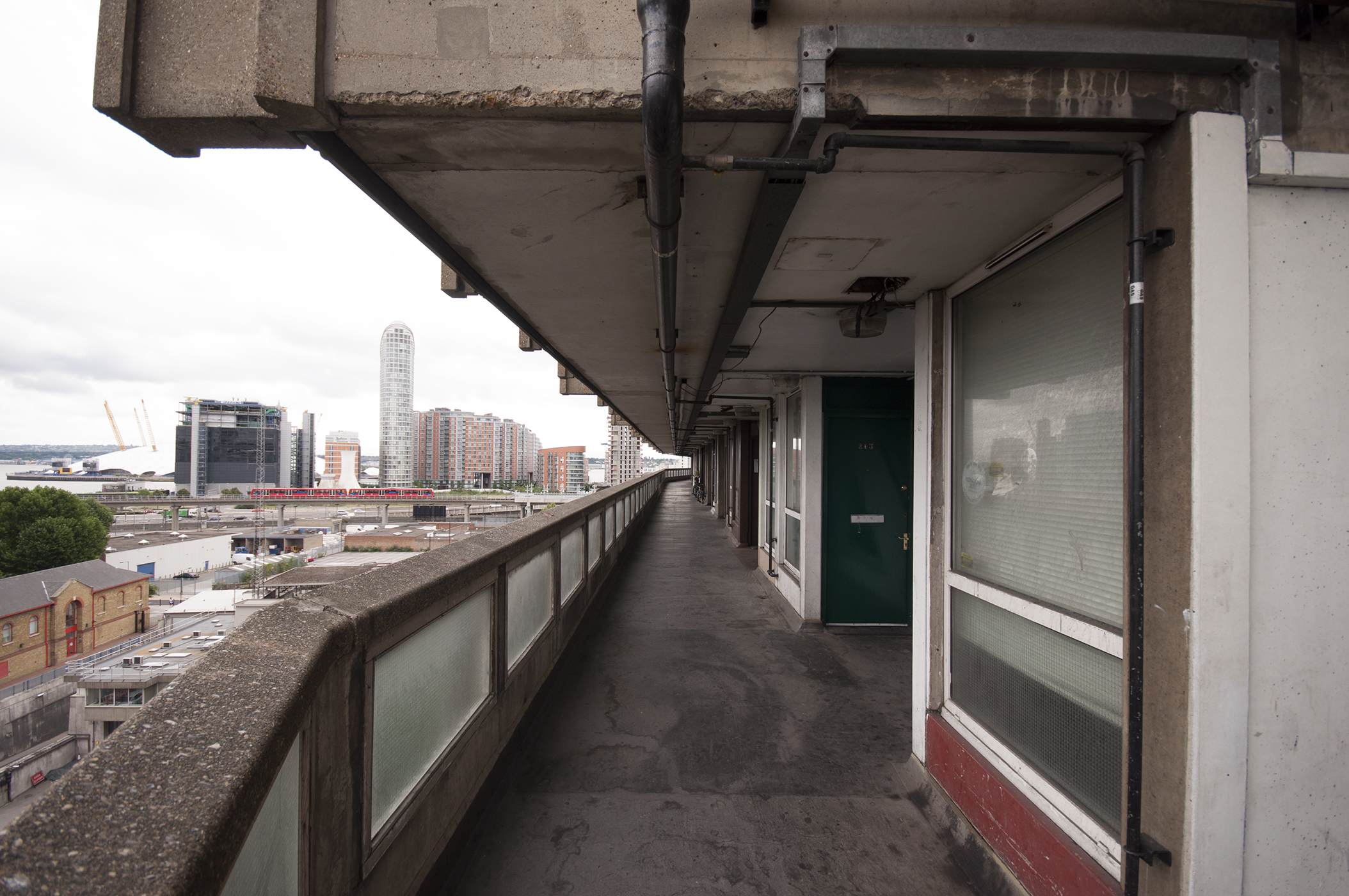 Alison and Peter Smithson, Robin Hood Gardens, London, UK (1972)
[Speaker Notes: Here we can see design remnants of the outward facing walkways of their Golden Estate proposal.]
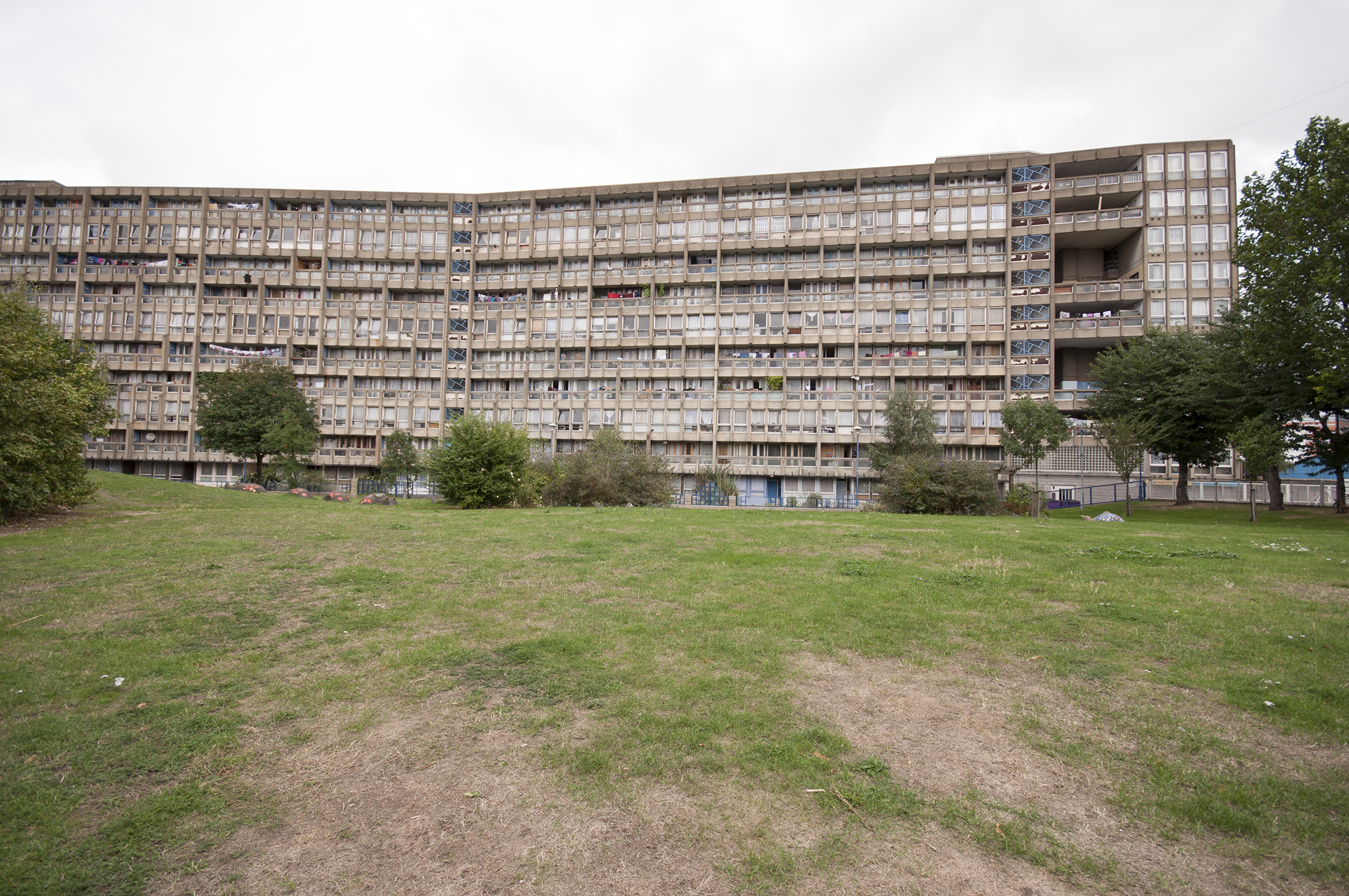 Alison and Peter Smithson, Robin Hood Gardens, London, UK (1972)
[Speaker Notes: This kind of ownership of the façade was celebrated by the Smithsons, as it reflected a vitality of the community – a kind of architecture ‘at work’]
STRUCTURALISM
[Speaker Notes: Before moving on to some examples that grew out of, or along, the Team X movement, it’s critical to acknowledge the movement called Structuralism.
An attempt to show universals in humanity, whilst recognizing perceivable differences]
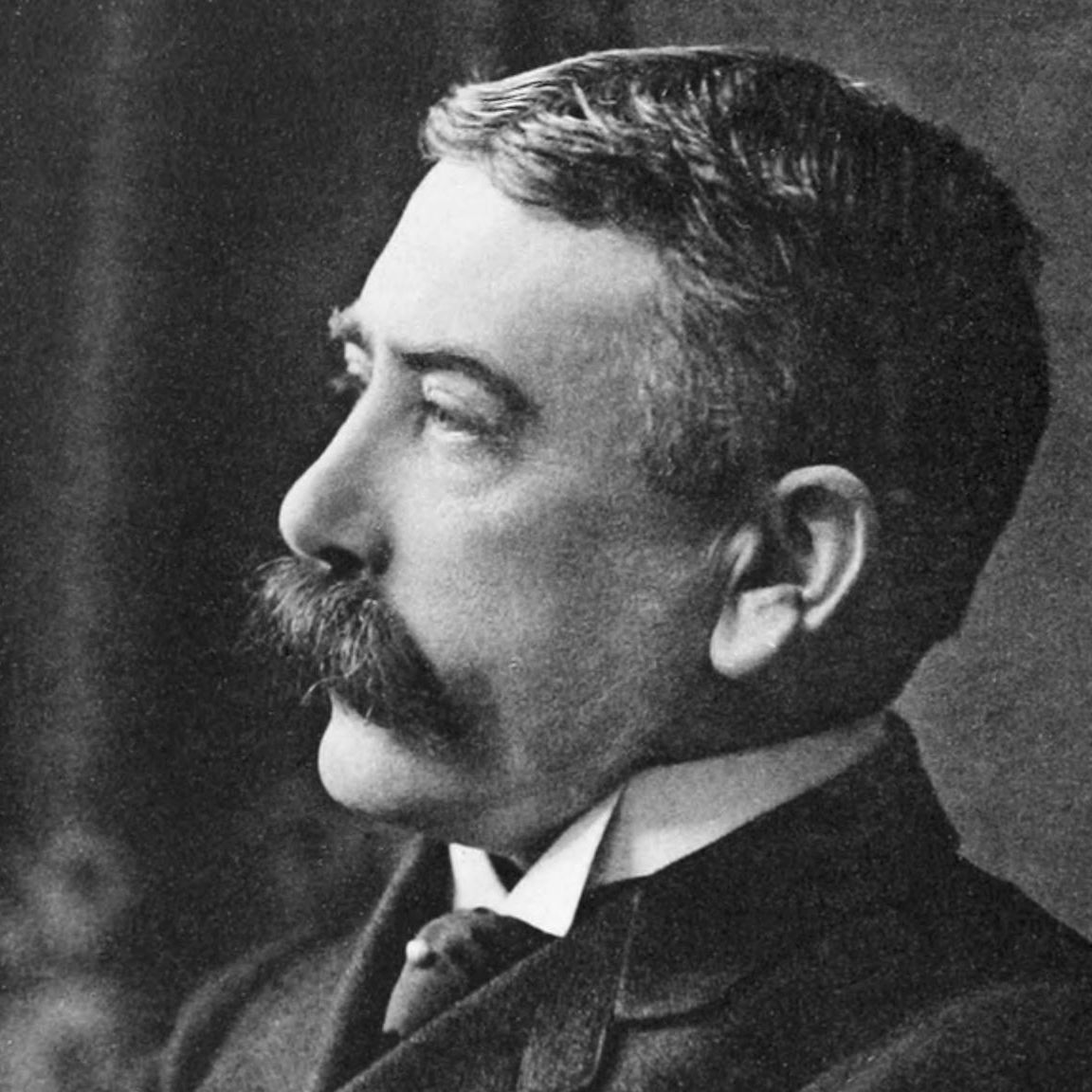 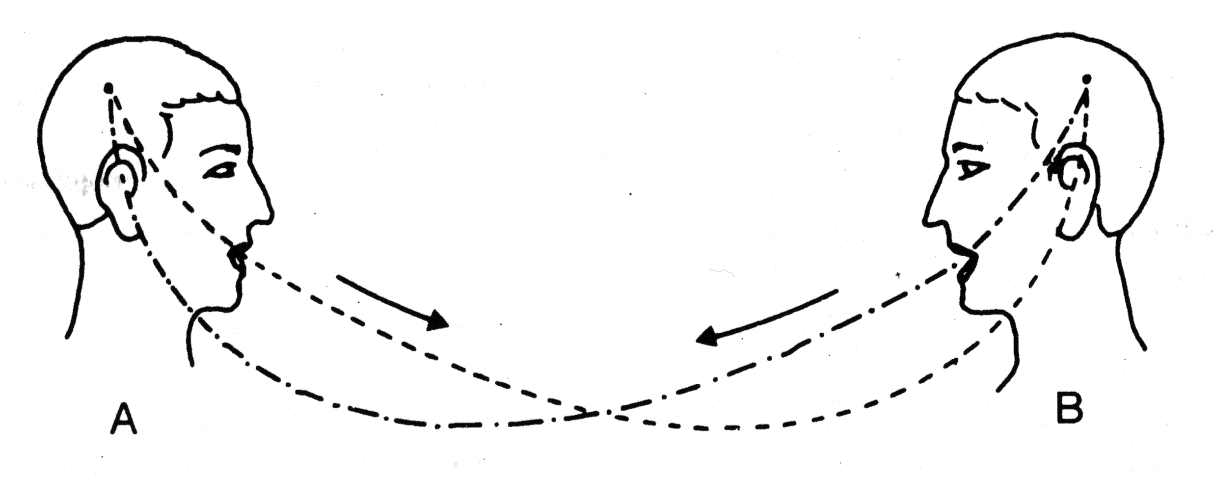 Communication of ideas through language
Ferdinand de Saussure
Swiss, 1857 - 1913
Linguistics
[Speaker Notes: His diagram shows that there are two ‘layers’ to communication
The material one made up of sounds
And the meaning ‘underneath’ the sounds]
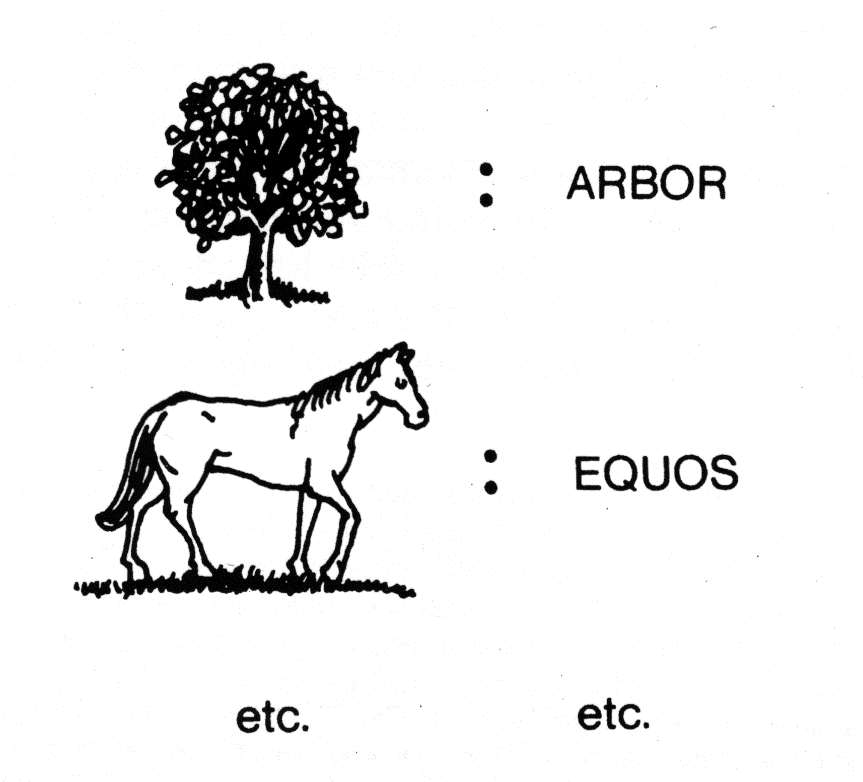 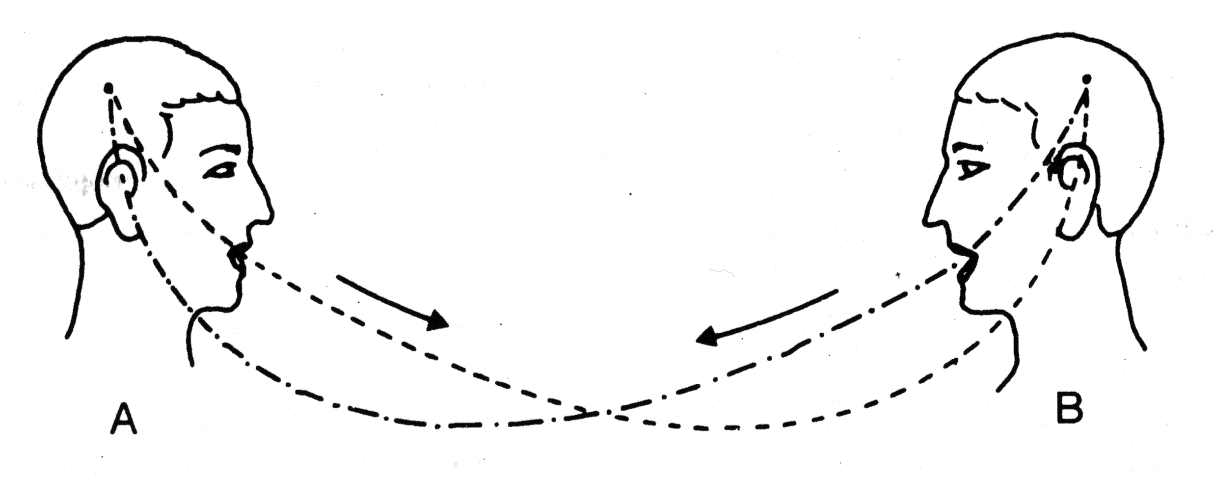 Communication of ideas through language
[Speaker Notes: Recognized that the words that we use are arbitrary… no intrinsic link between the word ‘arbor’ (tree) and the concept of tree
A basic concept of tree, that goes beyond any individual tree
A convention of using the word ‘arbor’ to ‘point’ to this basic concept]
Signe
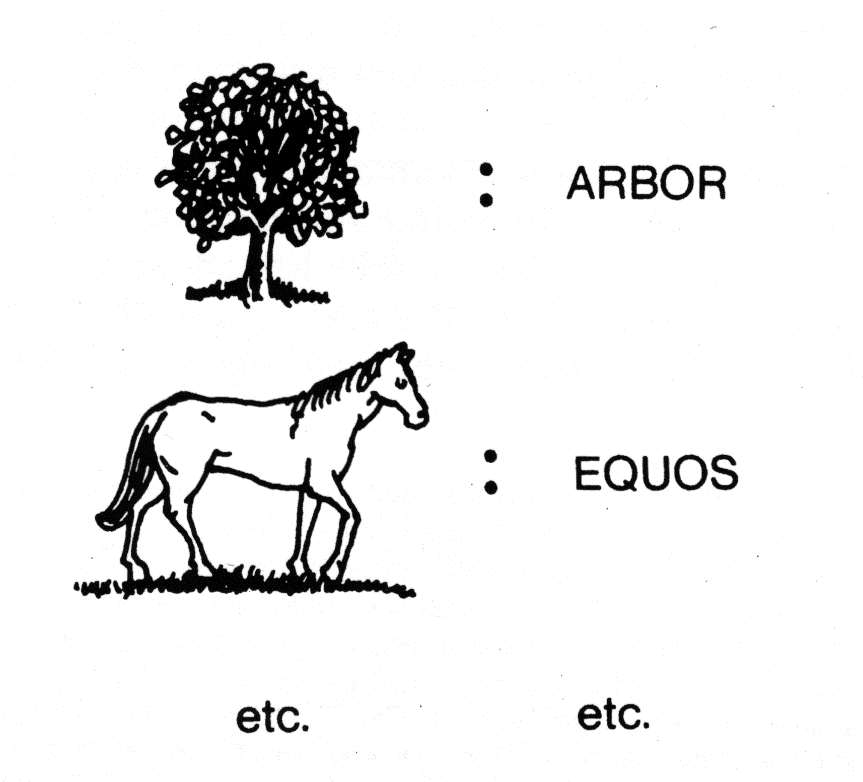 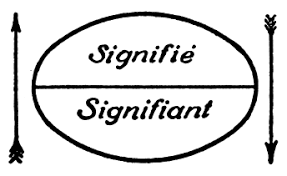 Dichotomy of the sign
[Speaker Notes: Signifier | Signified // Label | Meaning
Signifie – Signified
Signifiant – Signifier]
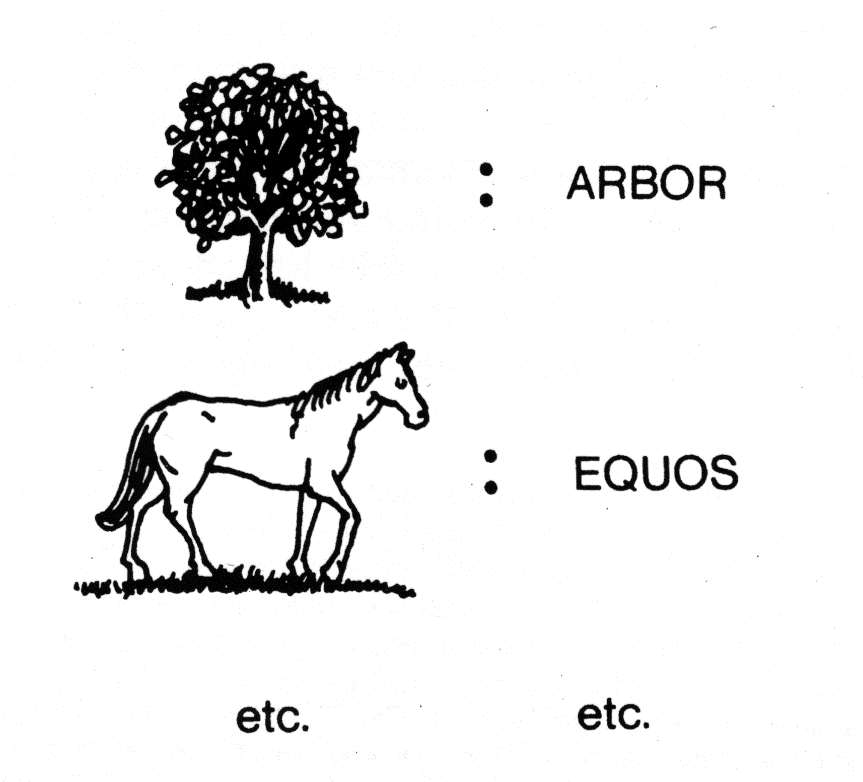 “language is never complete in any single individual, but exists perfectly only in the collectivity”

Saussure, Course in General Linguistics (1916)
[Speaker Notes: Critically, language works because it is collective]
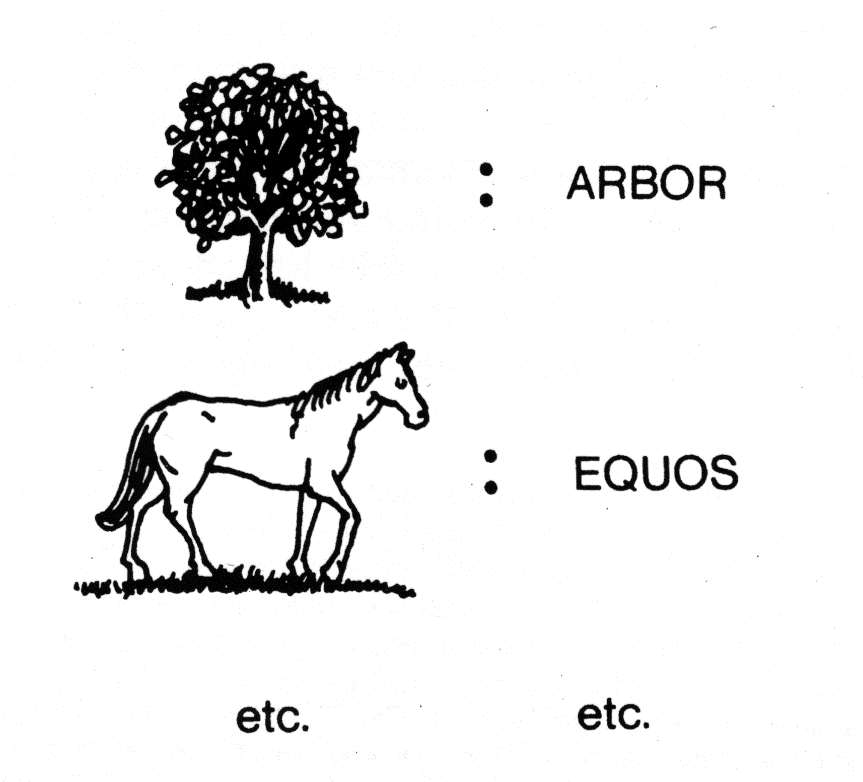 “language is never complete in any single individual, but exists perfectly only in the collectivity”

Saussure, Course in General Linguistics (1916)
“A community is necessary in order to establish values. Values have no other rationale than usage and general agreement. An individual, acting alone, is incapable of establishing a value.”

Ibid.
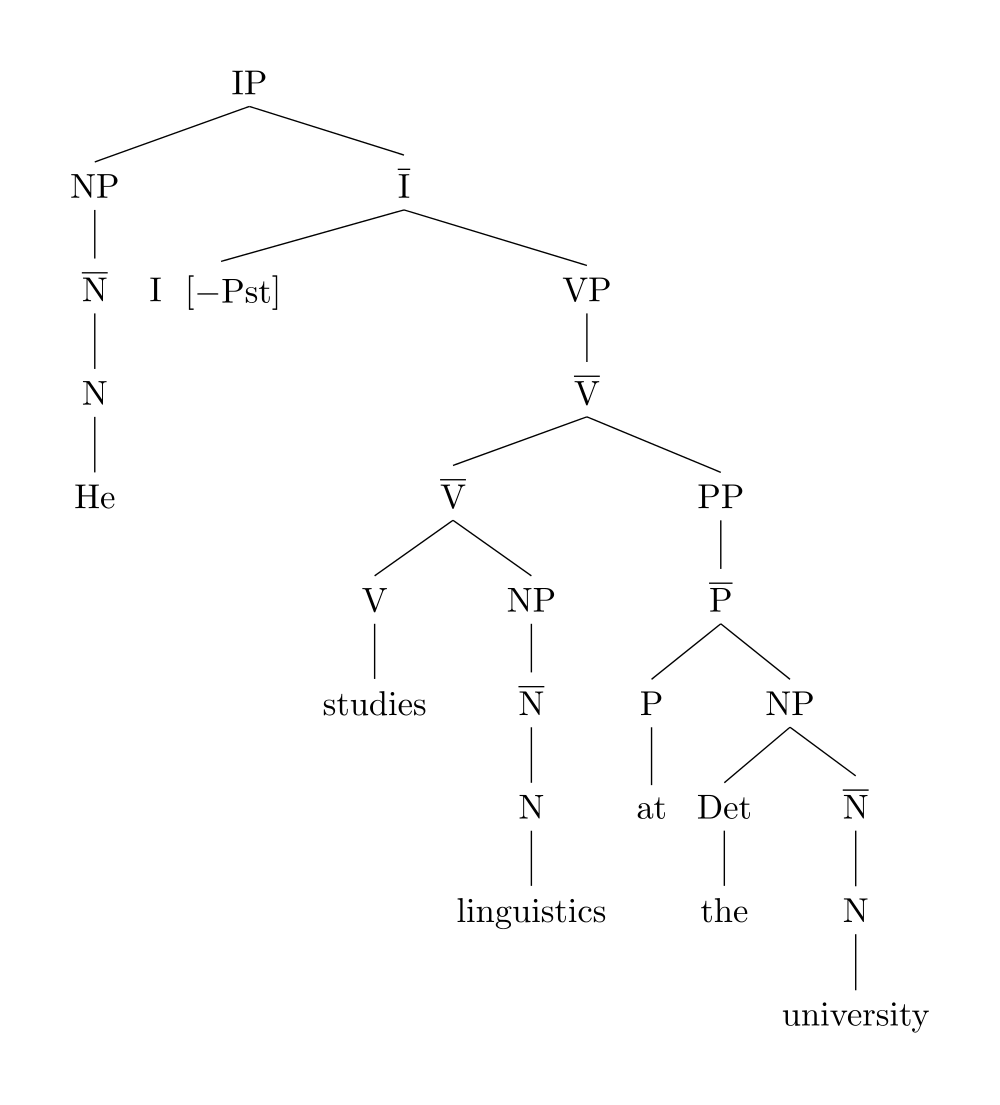 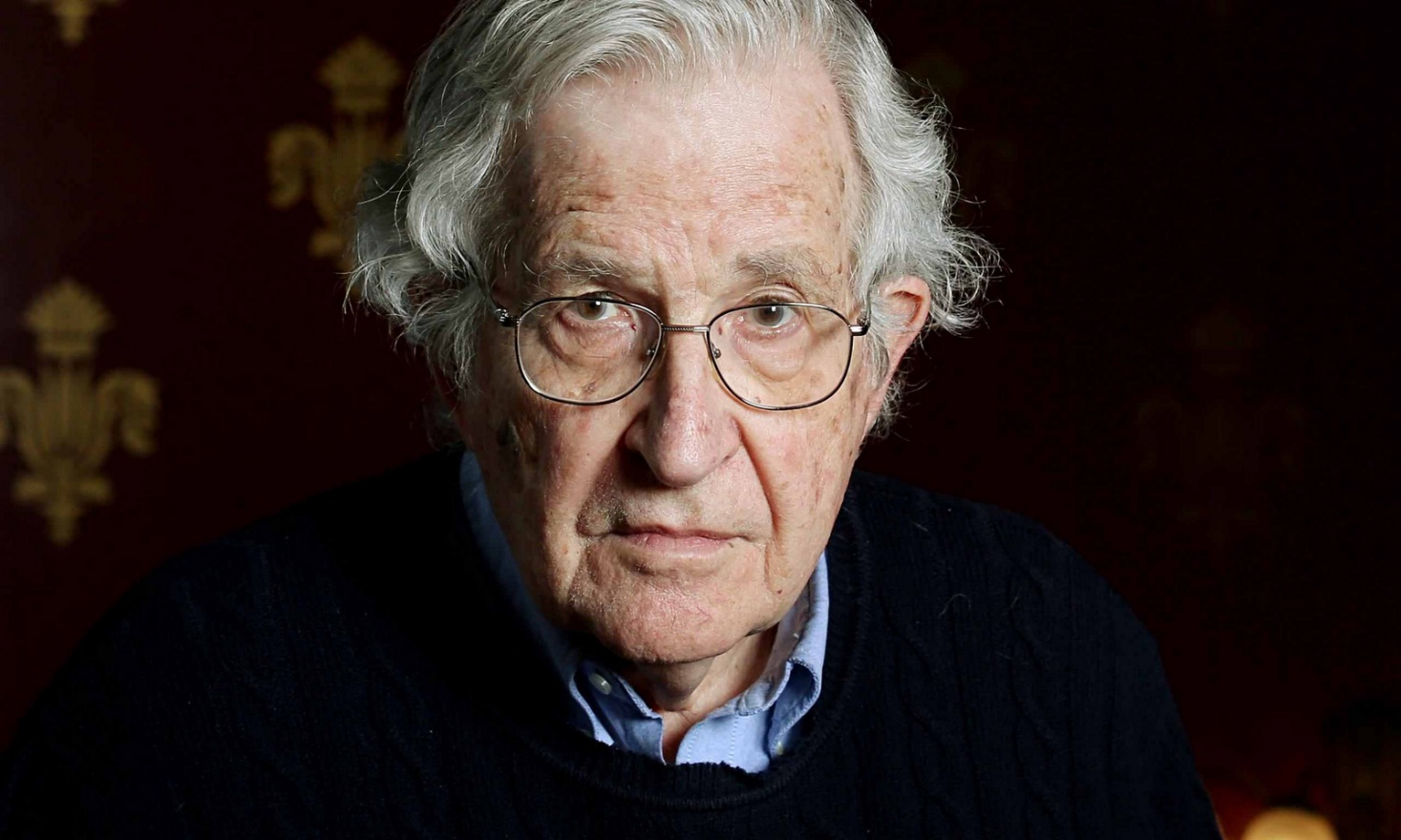 Noam Chomsky
American, 1928 - Current
Linguistics, Politics, Philosophy
[Speaker Notes: Noam Chomsky
Didn’t align himself directly within the Structuralist movement, but it’s difficult not to see his linguistics as part of its current
In large part wasn’t grouped into Structuralism as his base was in the US rather than in Europe
Developed a linguistic theory similar to the waves of Saussure, a dichotic system which he called Deep | Surface Structure
In essence, his thesis was that there was a distinction between the composition of the words we use to express a basic idea, and the idea itself]
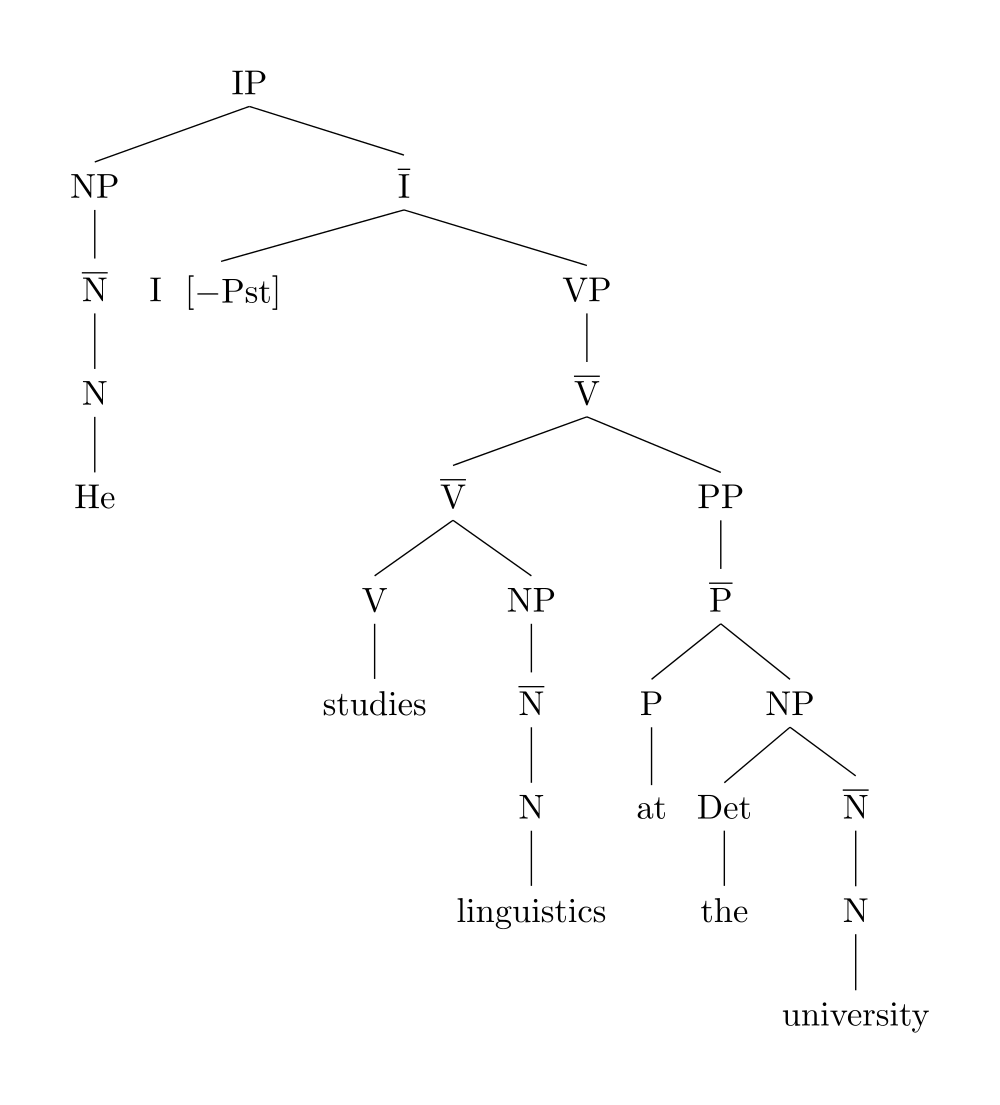 “I ate the apple.”
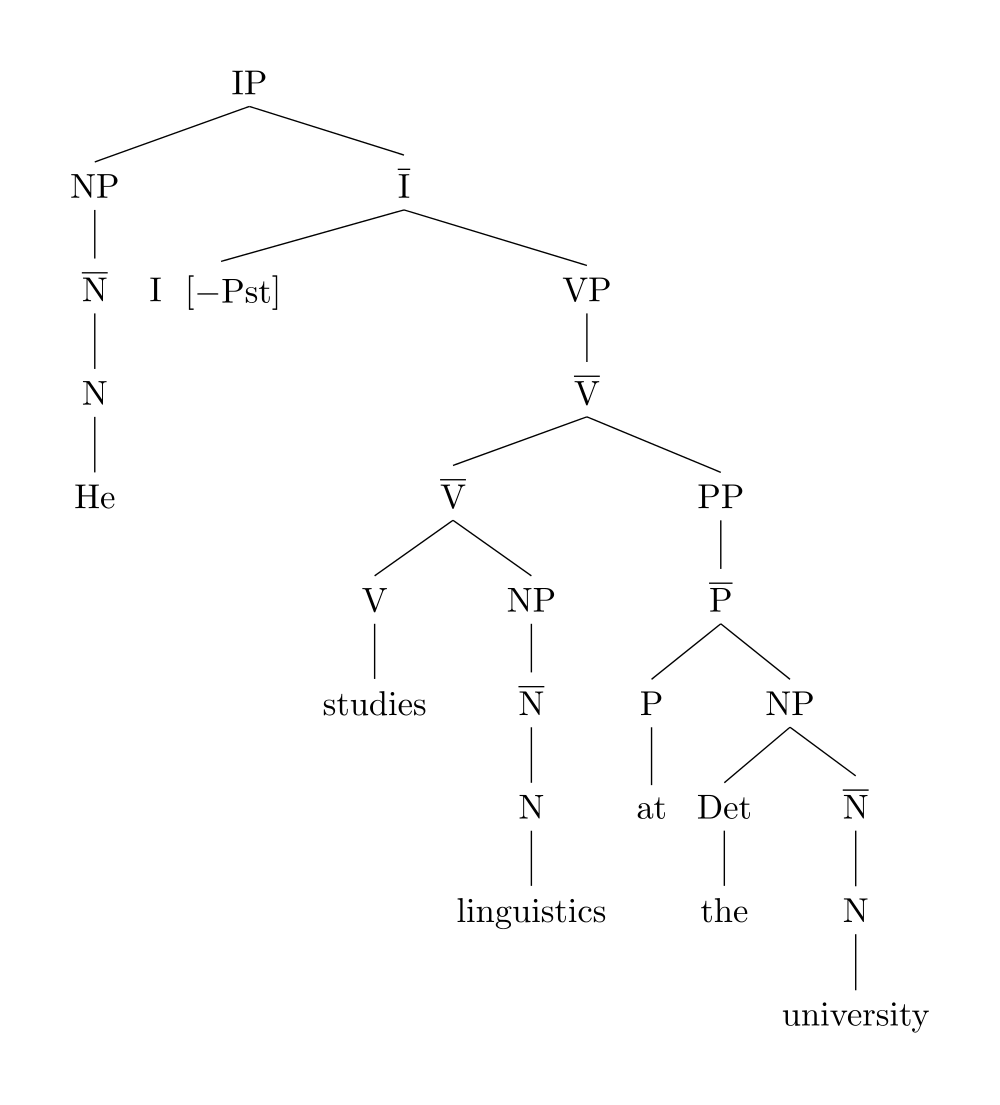 “I ate the apple.”

“The apple was eaten by me.”
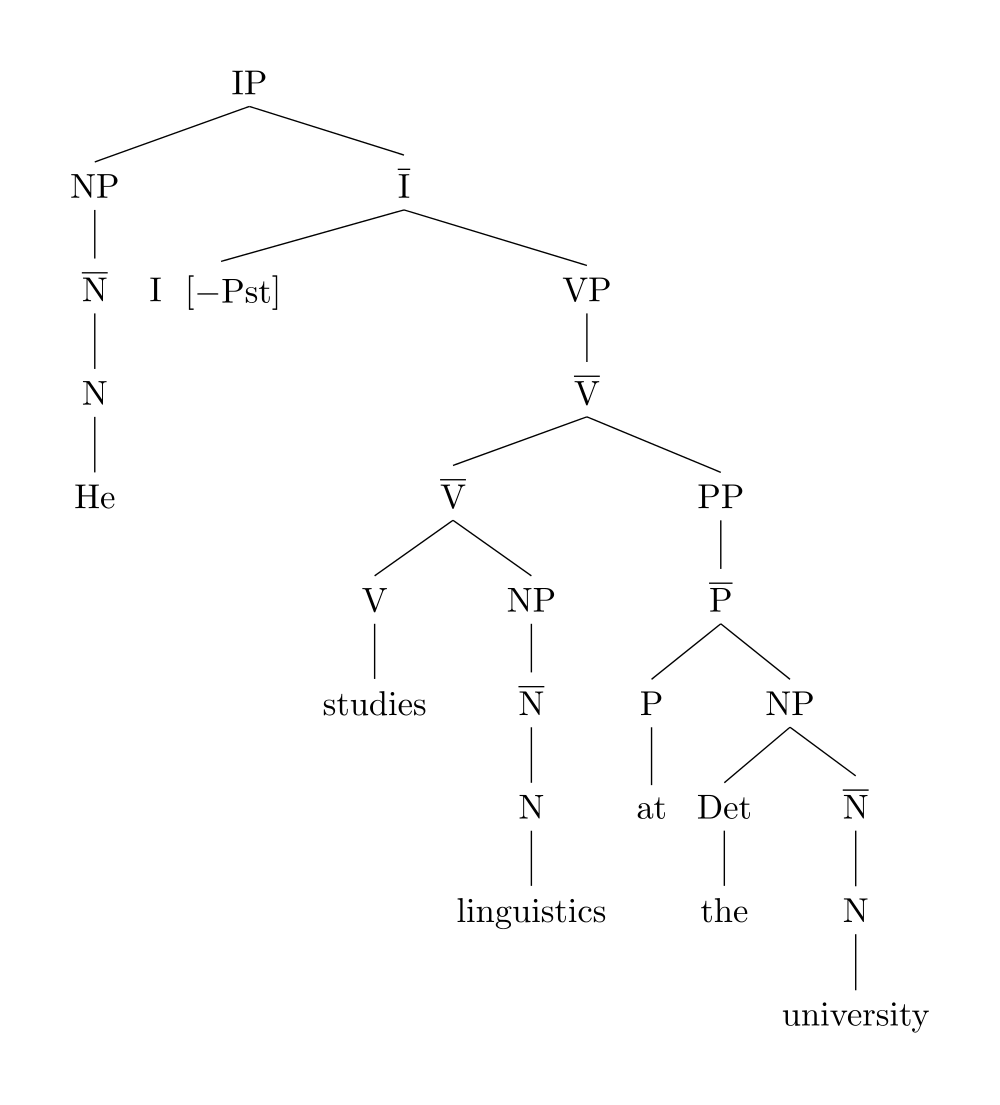 “I ate the apple.”

“The apple was eaten by me.”

“Apple I ate.”
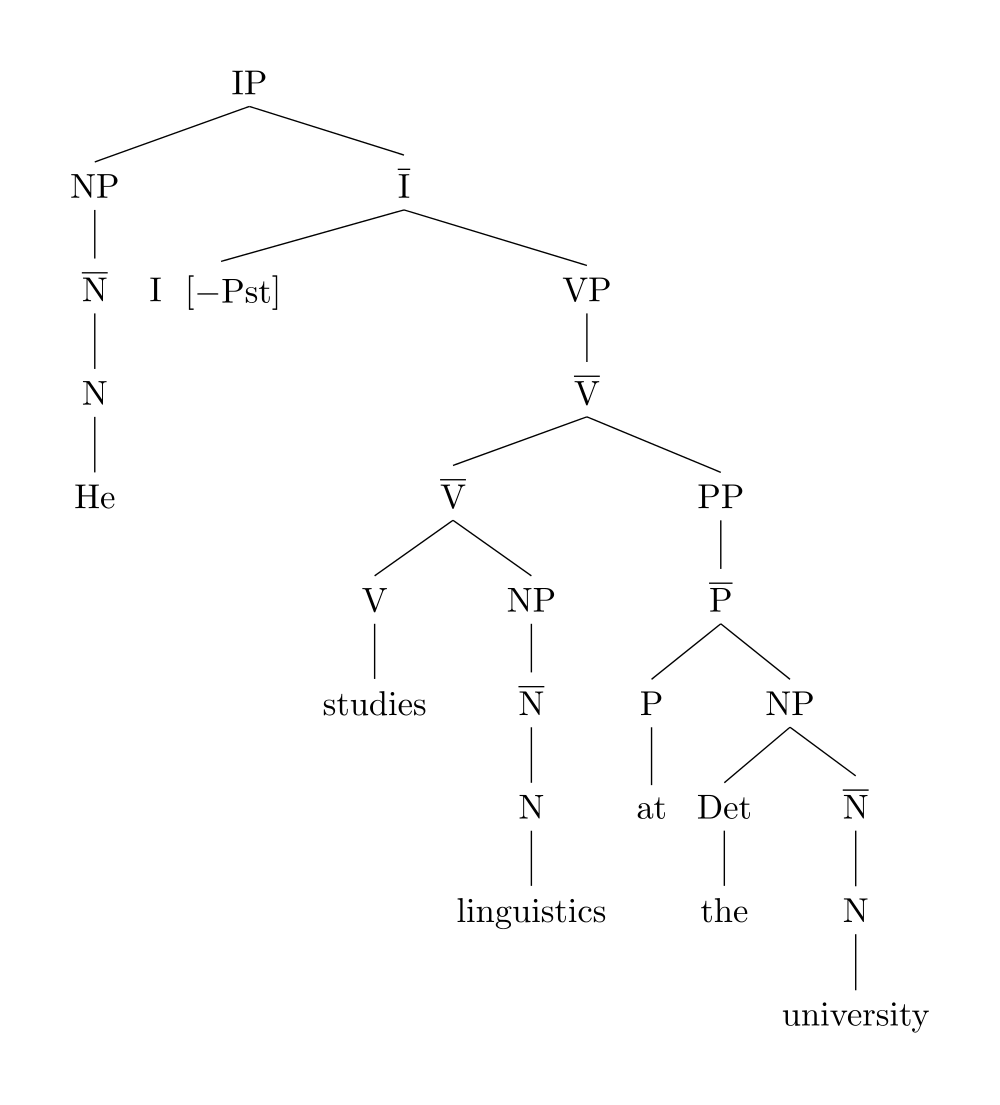 “I ate the apple.”

“The apple was eaten by me.”

“Apple I ate.”

“Comí la manzana.”
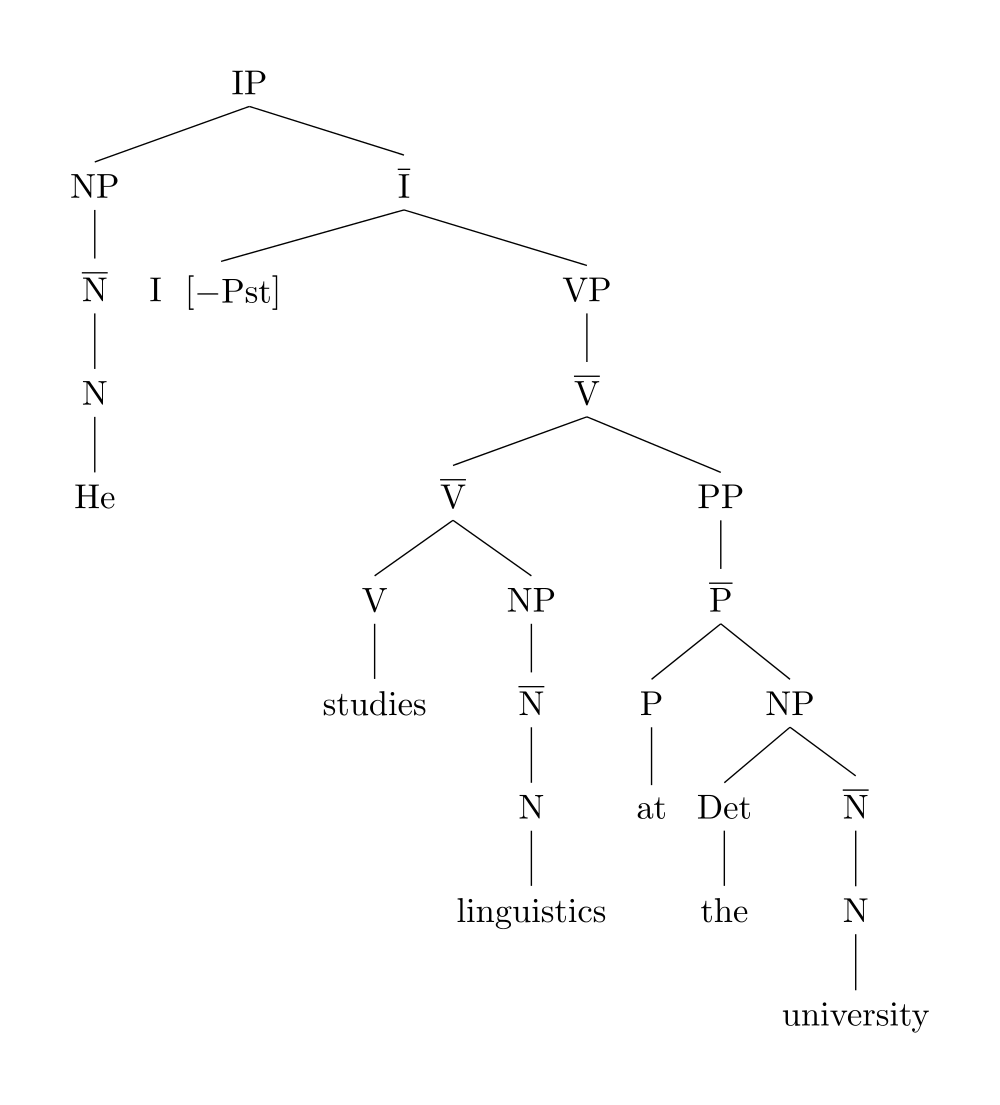 “I ate the apple.”

“The apple was eaten by me.”

“Apple I ate.”

“Comí la manzana.”

“나는 사과를 먹었다.”
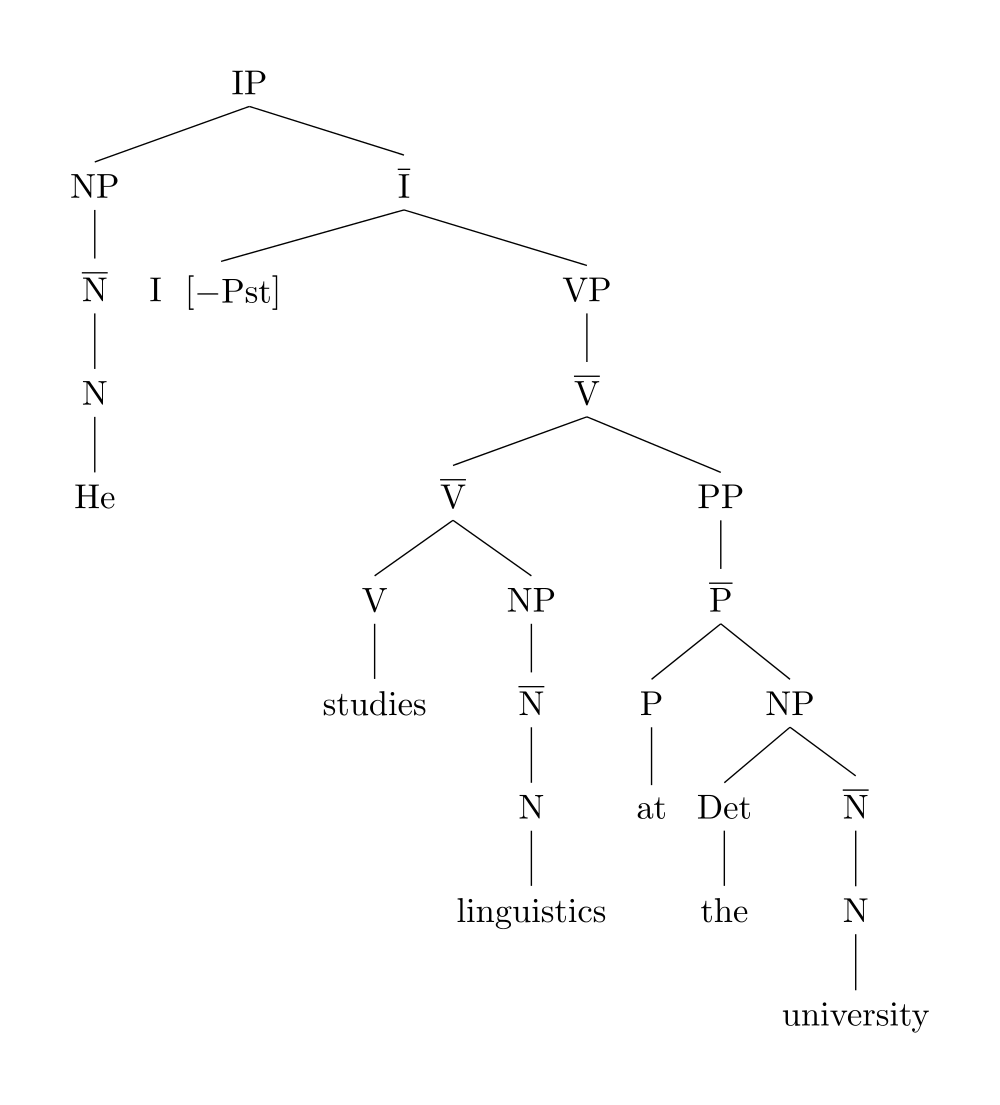 “I ate the apple.”

“The apple was eaten by me.”

“Apple I ate.”

“Comí la manzana.”

“나는 사과를 먹었다.”

“Я съел яблоко.”
STRUCTURALISM
-
ARCHITECTURE
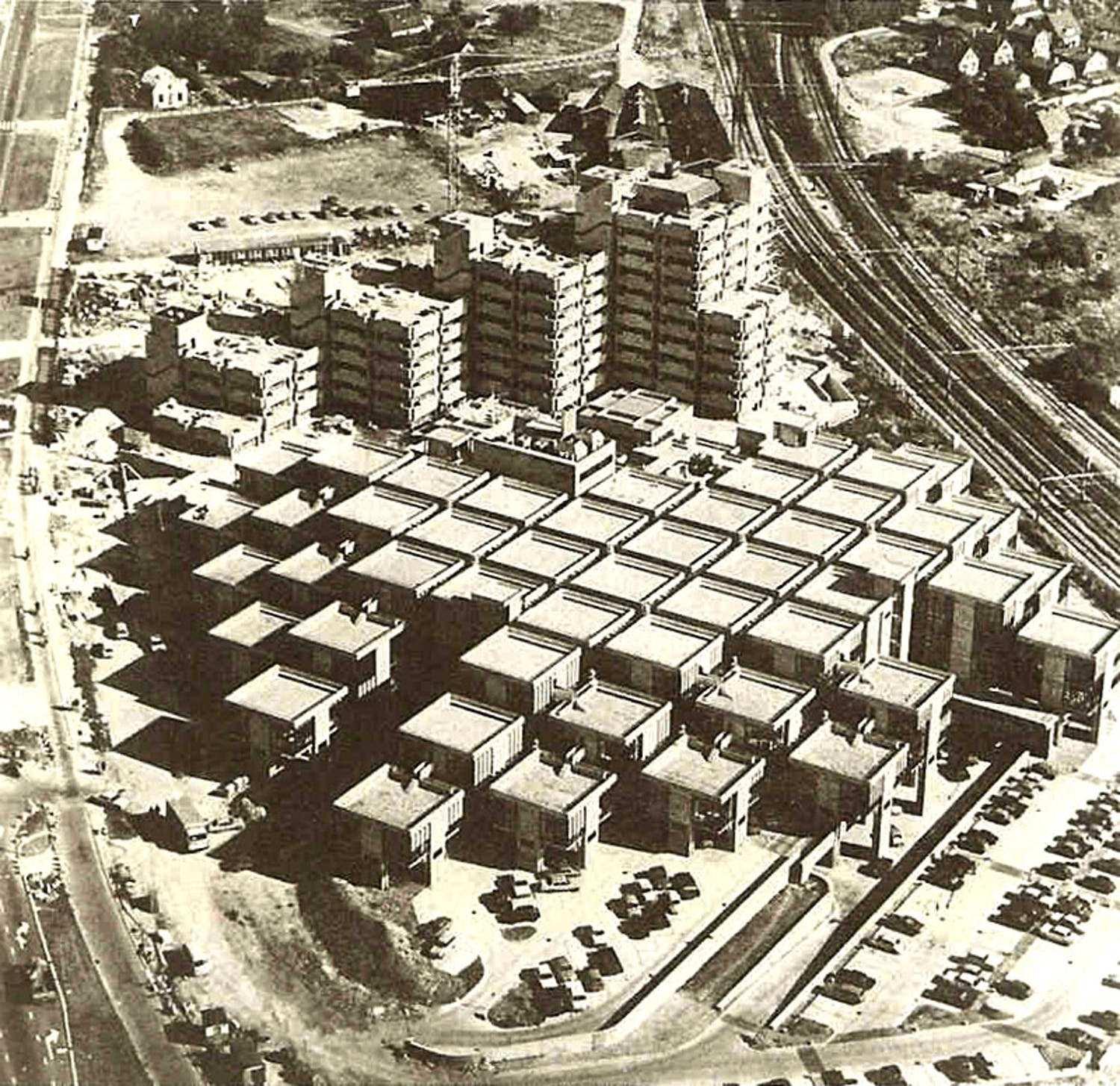 The concepts ‘public’ and ‘private’ may be seen and understood in relative terms as a series of spatial qualities which, differing gradually, refer to accessibility, responsibility, the relation between private property and supervision of specific spatial units.

Herman Hertzberger
Herman Hertzberger, Centraal Beheer Achmea, Apeldoorn, The Netherlands (1972)
[Speaker Notes: Used the design of an office complex to understand the range from public to private spaces]
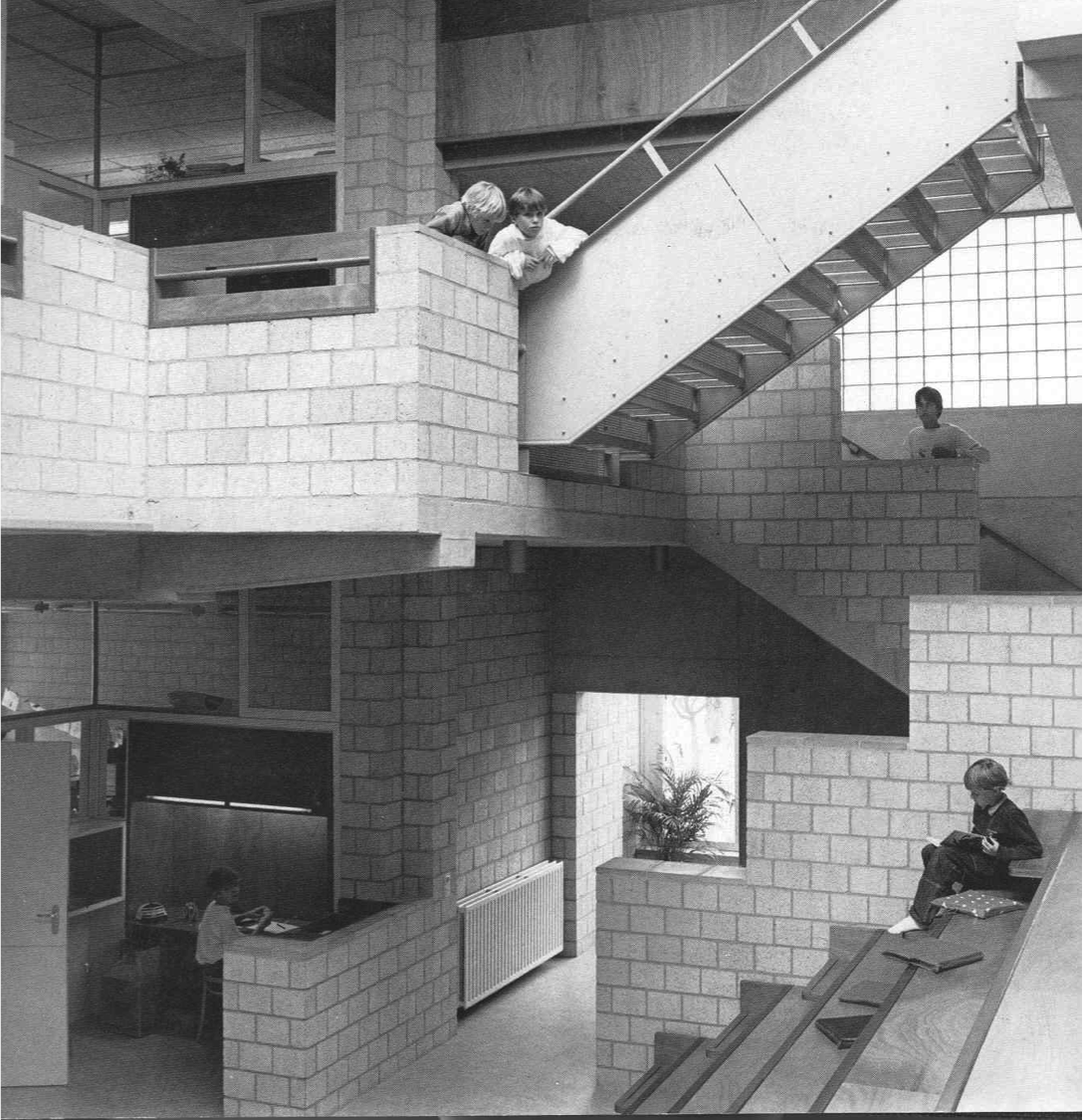 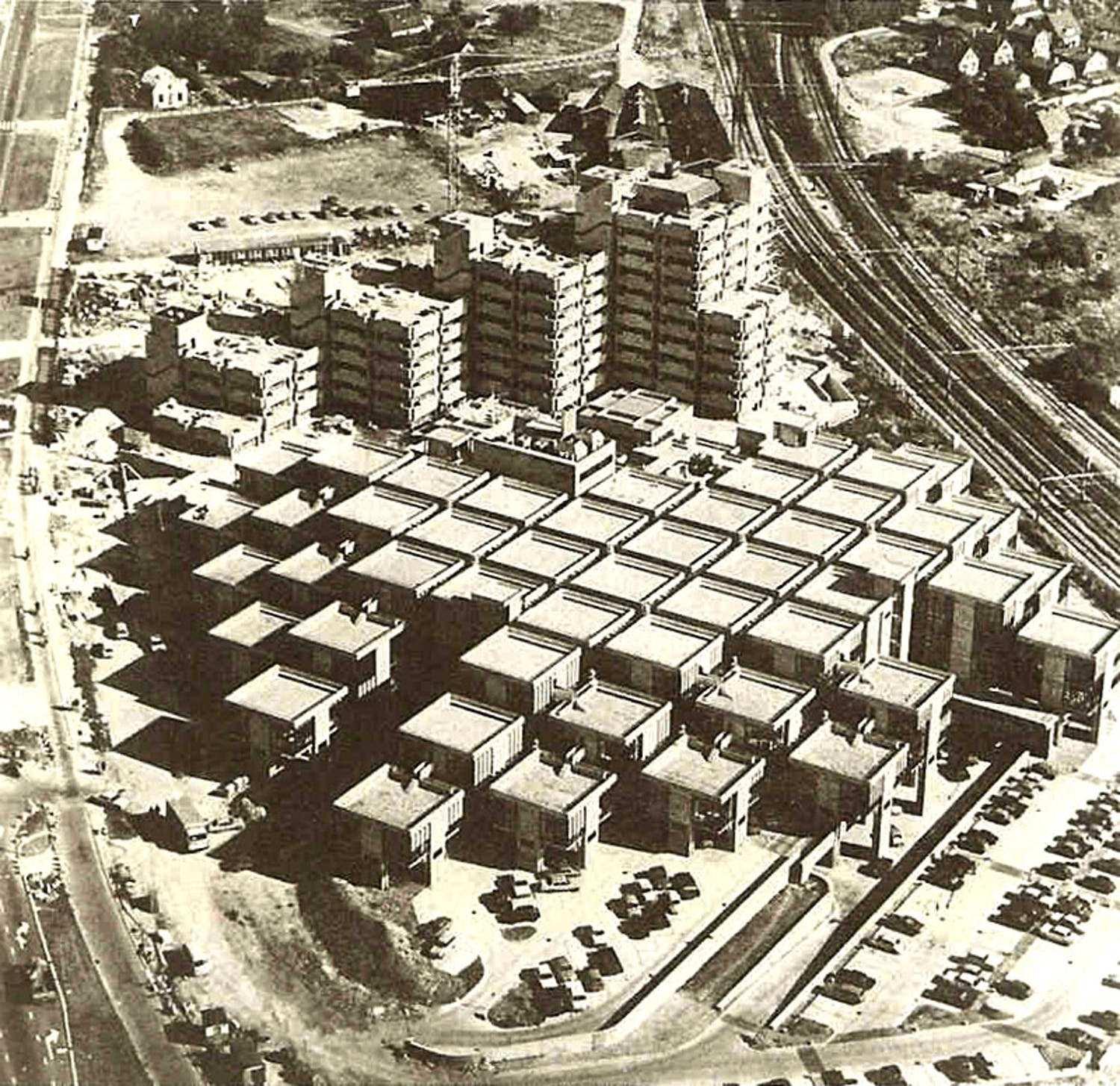 Herman Hertzberger, Centraal Beheer Achmea, Apeldoorn, The Netherlands (1972)
[Speaker Notes: Believed that architectural form had an intrinsic and immediate relationship with social orders within the work environment]
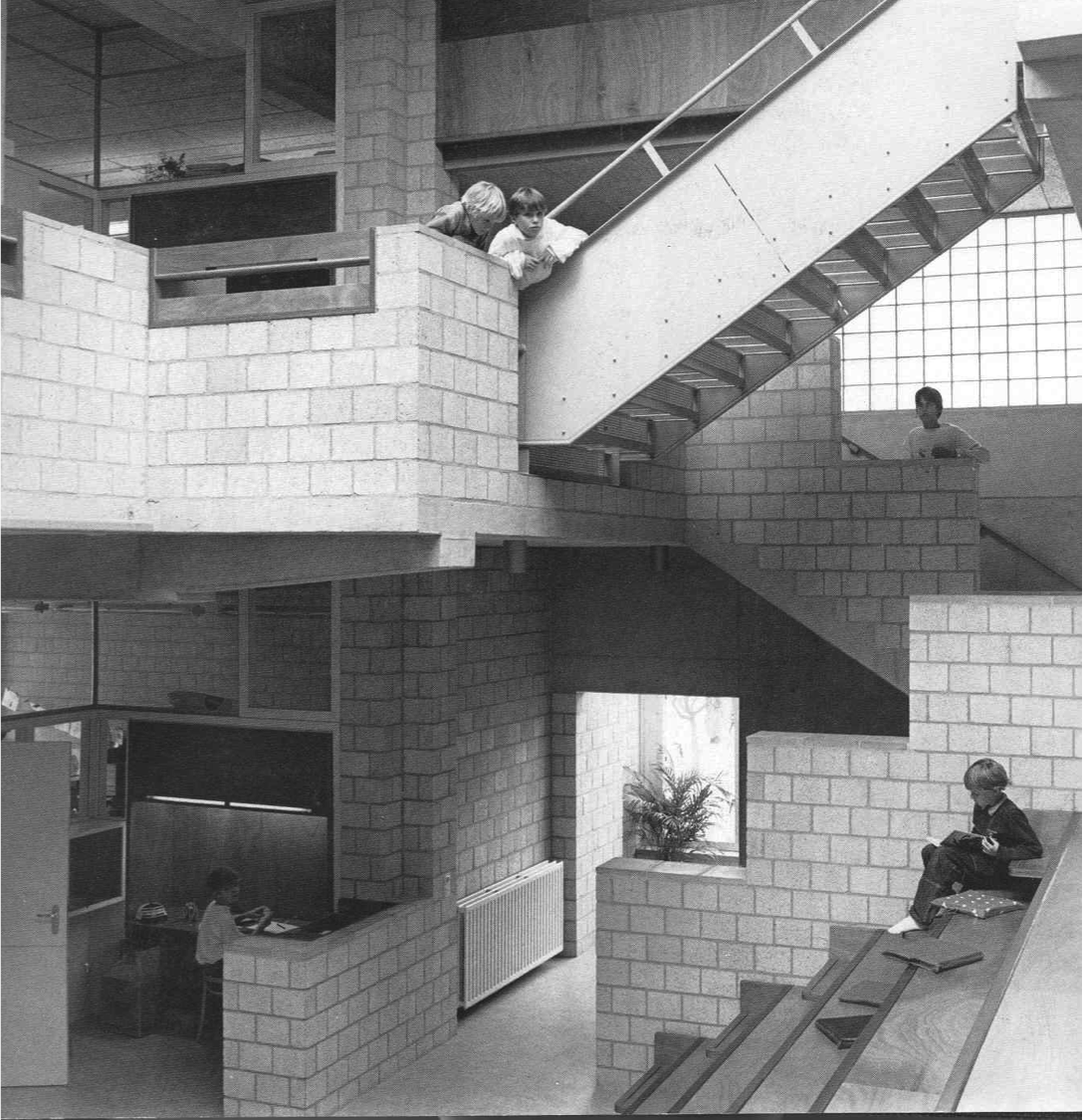 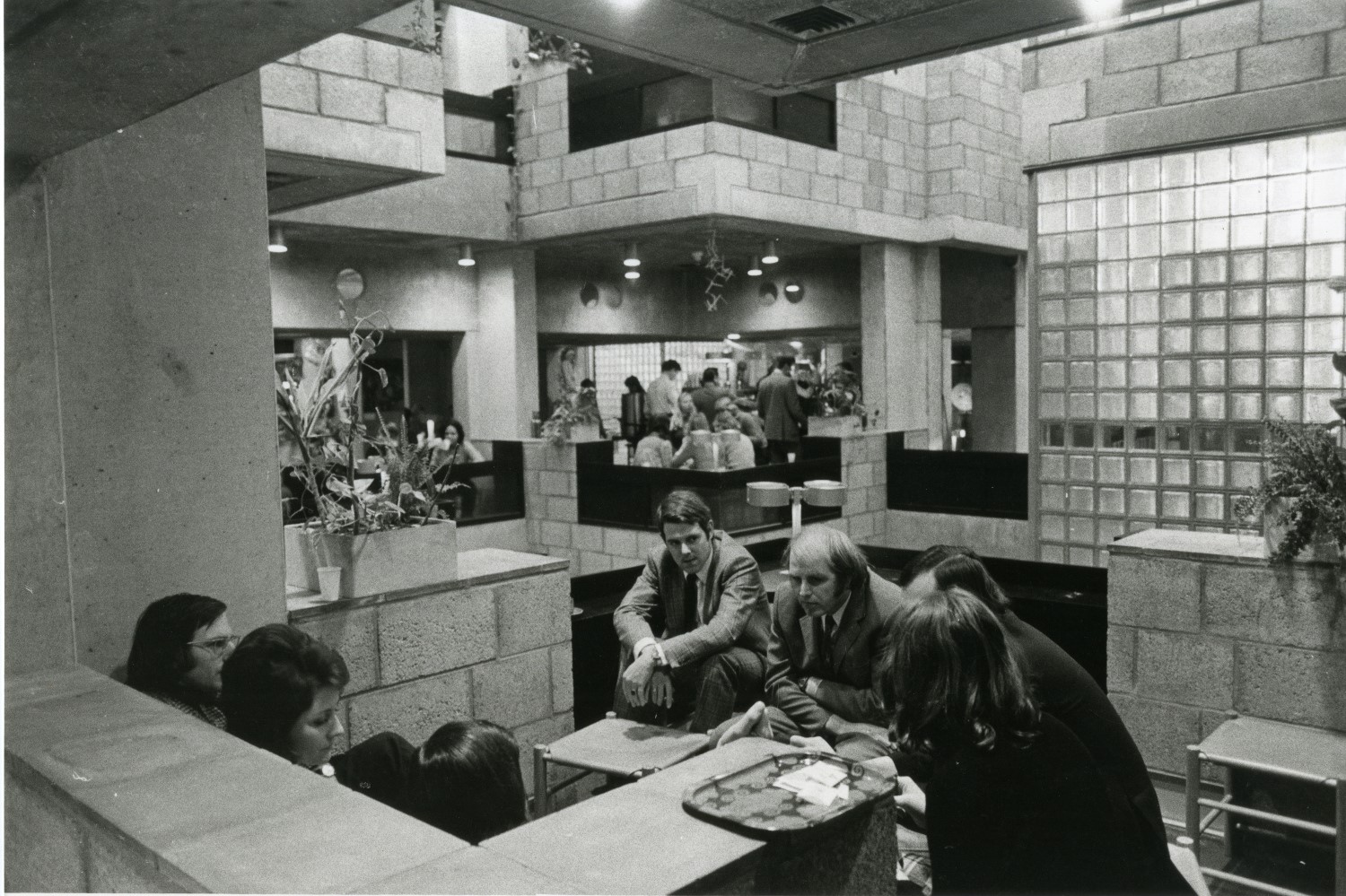 Herman Hertzberger, Centraal Beheer Achmea, Apeldoorn, The Netherlands (1972)
[Speaker Notes: Simultaneously private (everyone gets their own pocket of space that they can customize) and public (trays overlooking trays)
The form of the building was such that architecture was used to offer the possibilities of meaningful engagement in the work environment
Not supposed to dictate good space, but enable it]
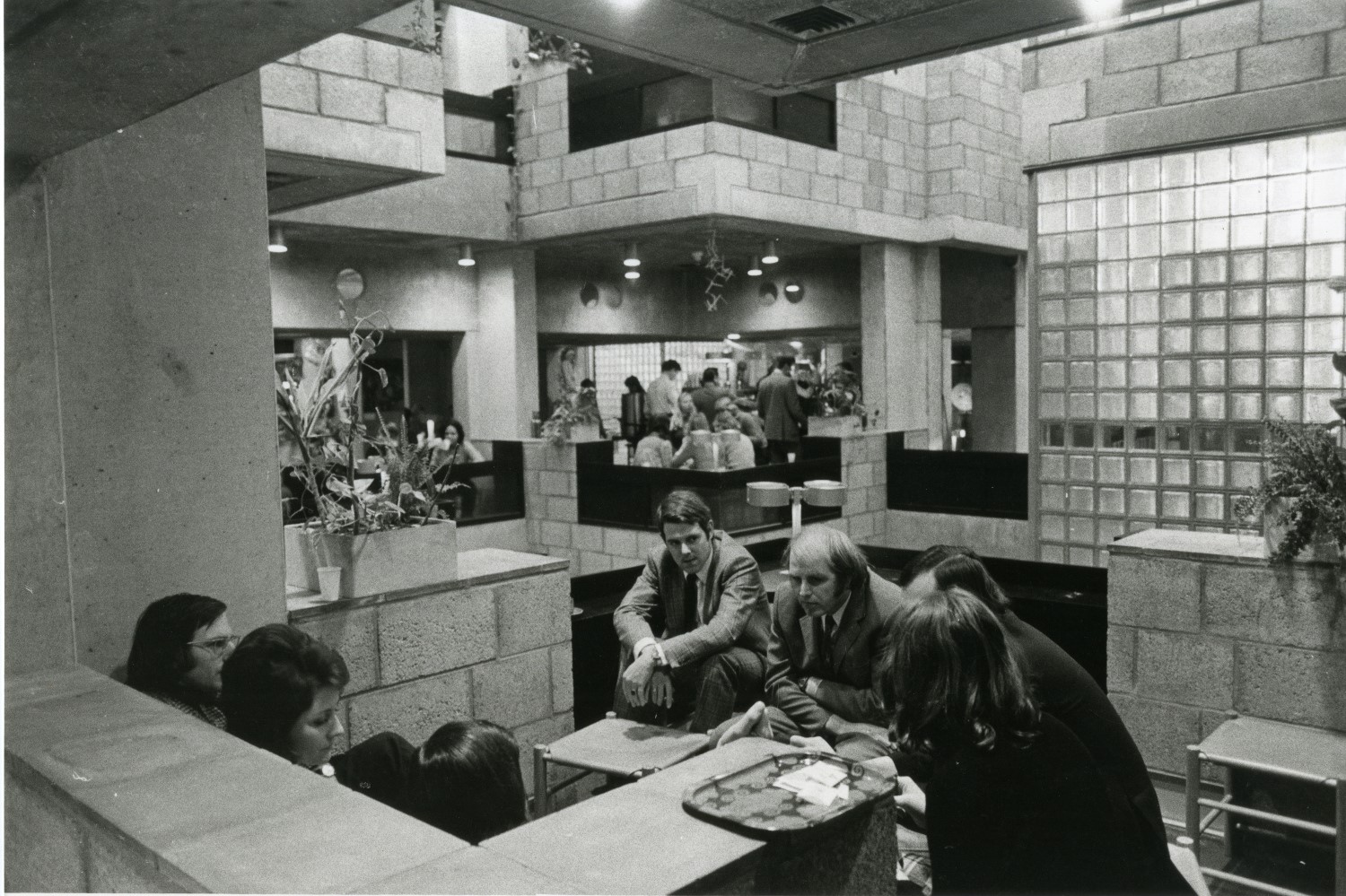 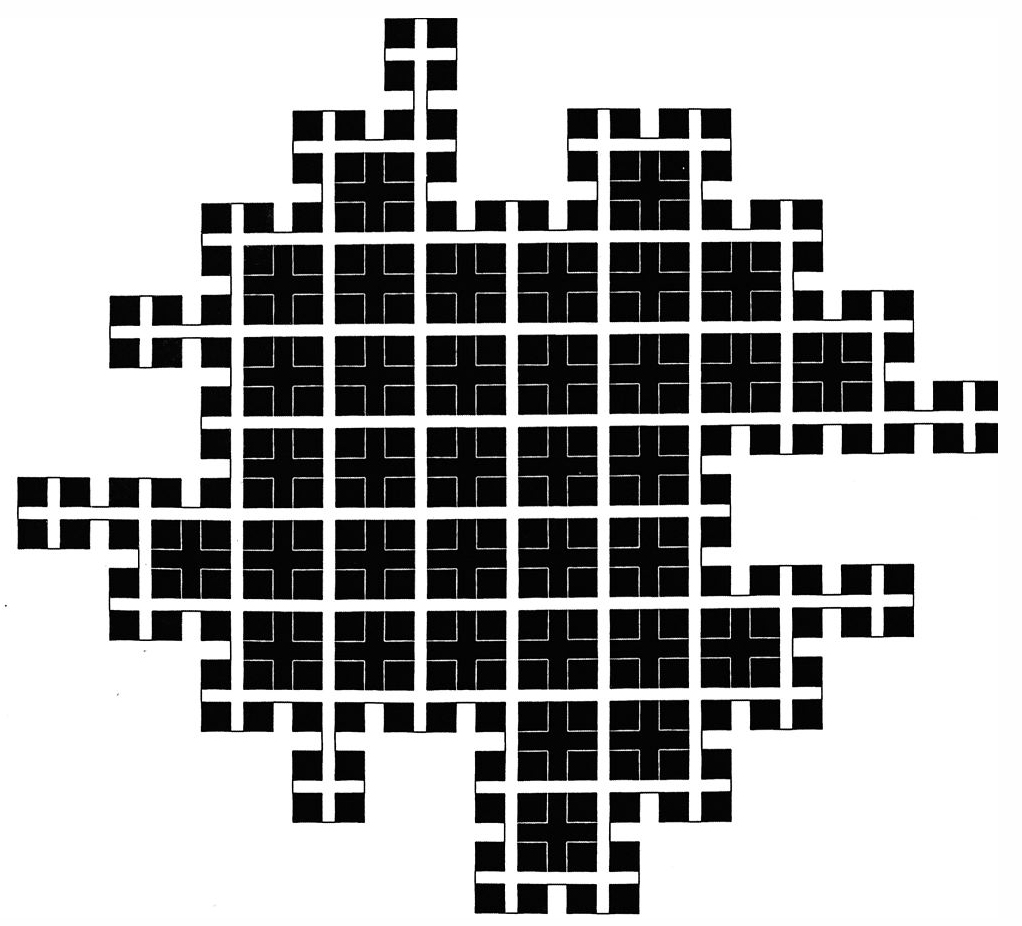 Herman Hertzberger, Centraal Beheer Achmea, Apeldoorn, The Netherlands (1972)
[Speaker Notes: - Hertzberger called extent of space “degree of territorial claim”
- He claimed that the building was uniform, but designed in such a way as to discourage conformation (customizing own space), as it was based on the relationships of territories]
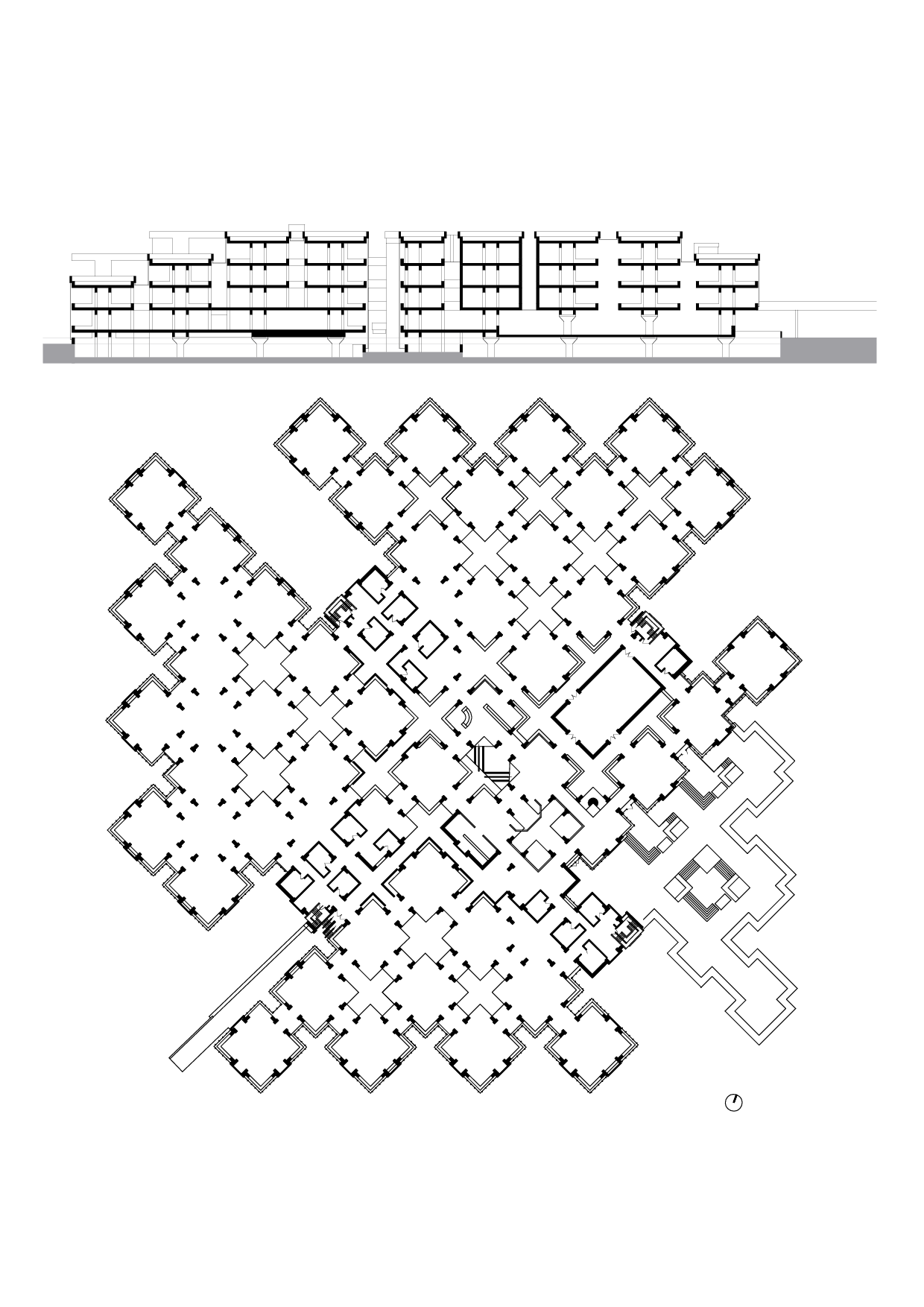 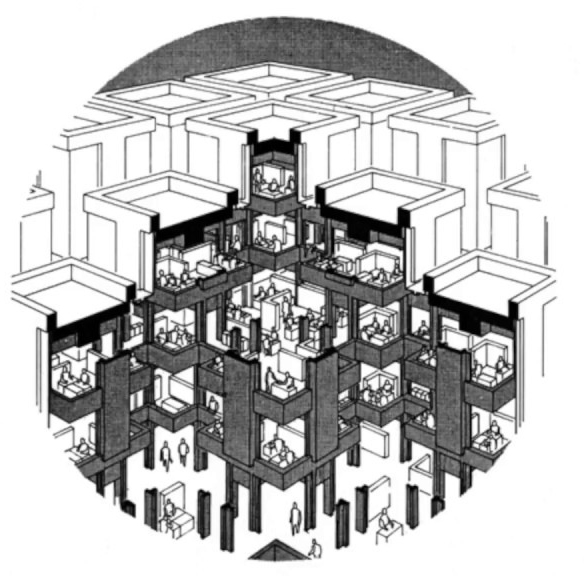 Herman Hertzberger, Centraal Beheer Achmea, Apeldoorn, The Netherlands (1972)
[Speaker Notes: - Decentralization of space
 - ‘Generative Grammer’ (taken from Chomsky), in which once a basic structure is resolved, can aggregate, along with transformations of the original structure
Self-developing architecture]
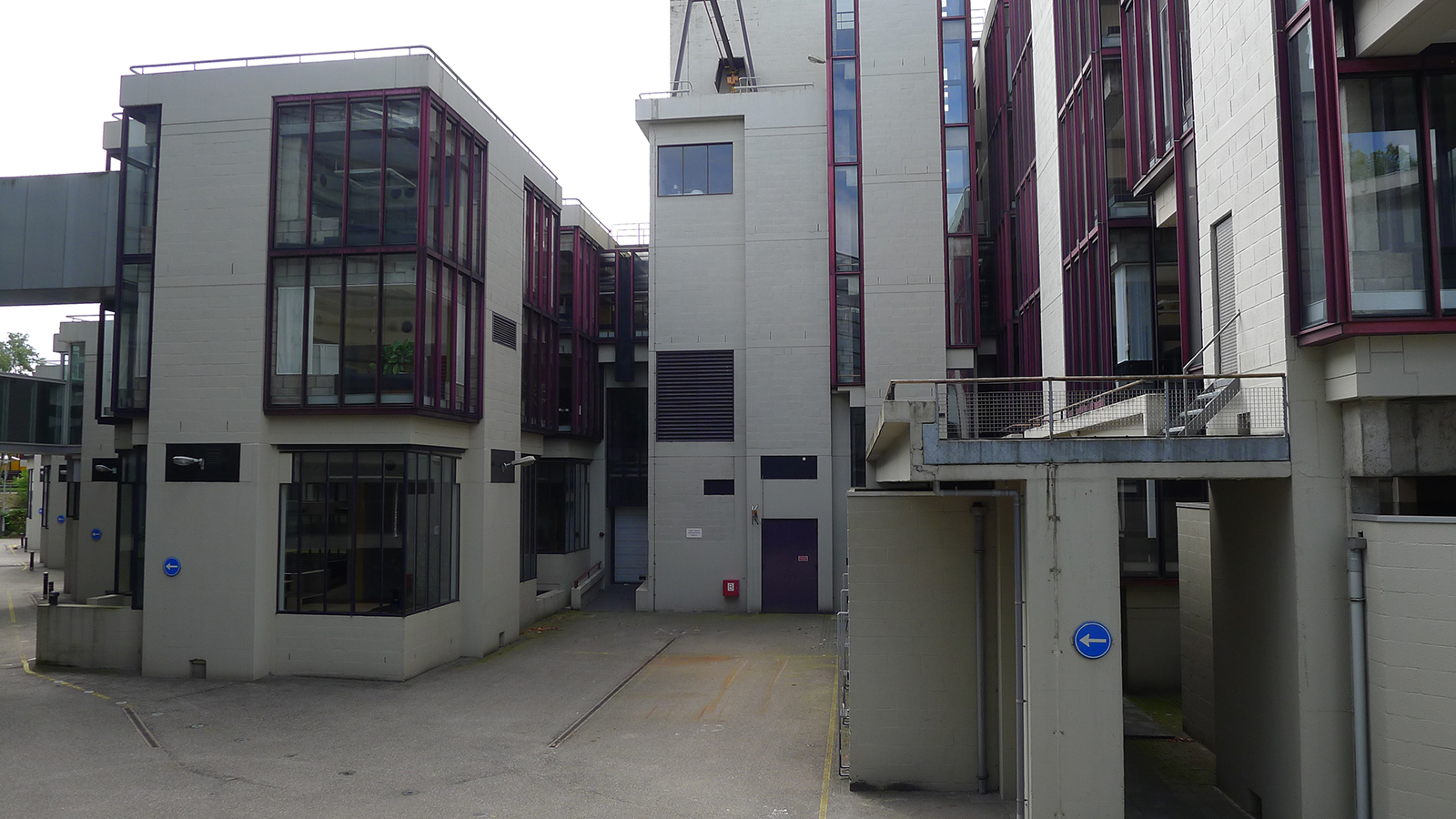 Herman Hertzberger, Centraal Beheer Achmea, Apeldoorn, The Netherlands (1972)
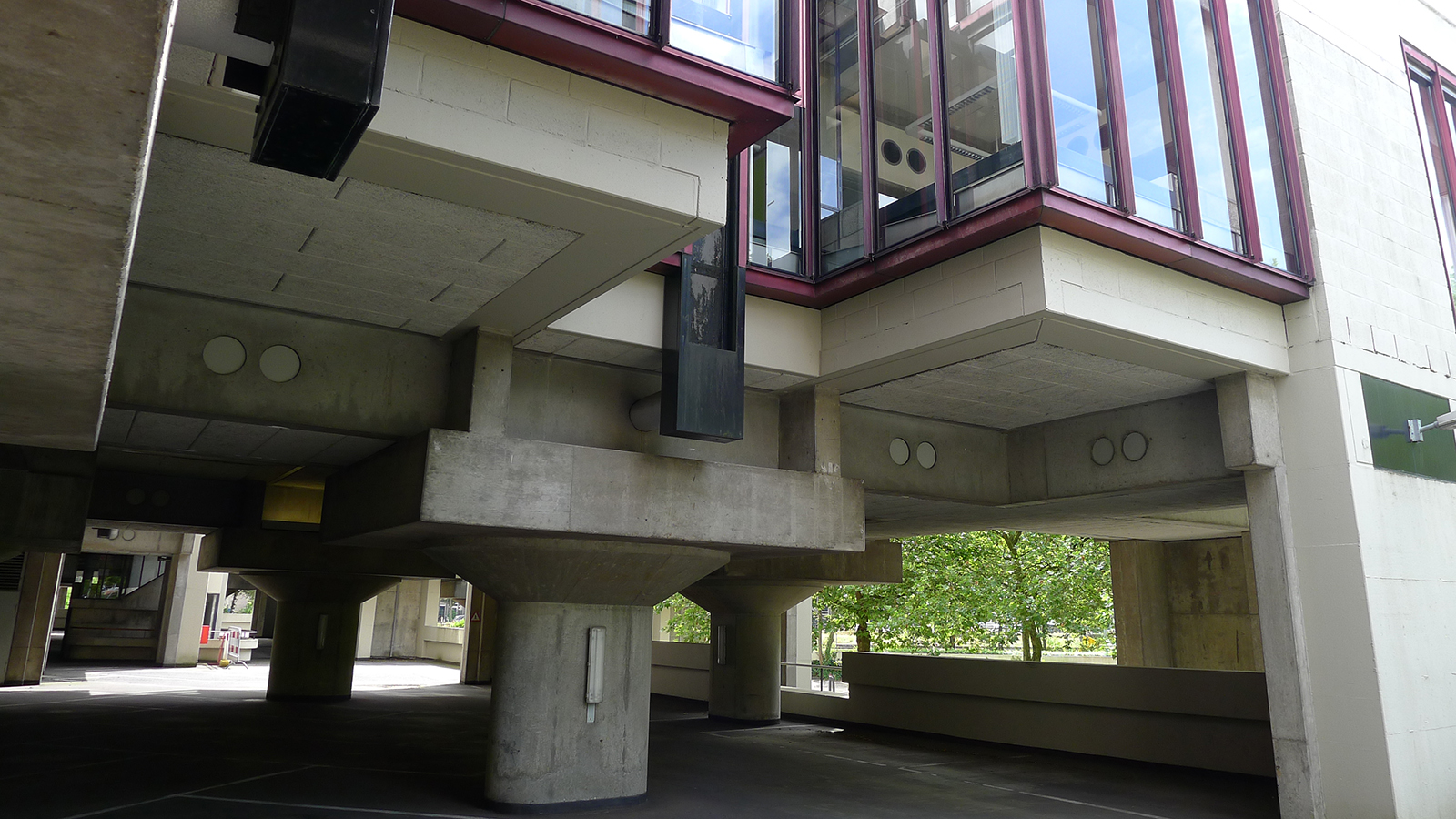 Herman Hertzberger, Centraal Beheer Achmea, Apeldoorn, The Netherlands (1972)
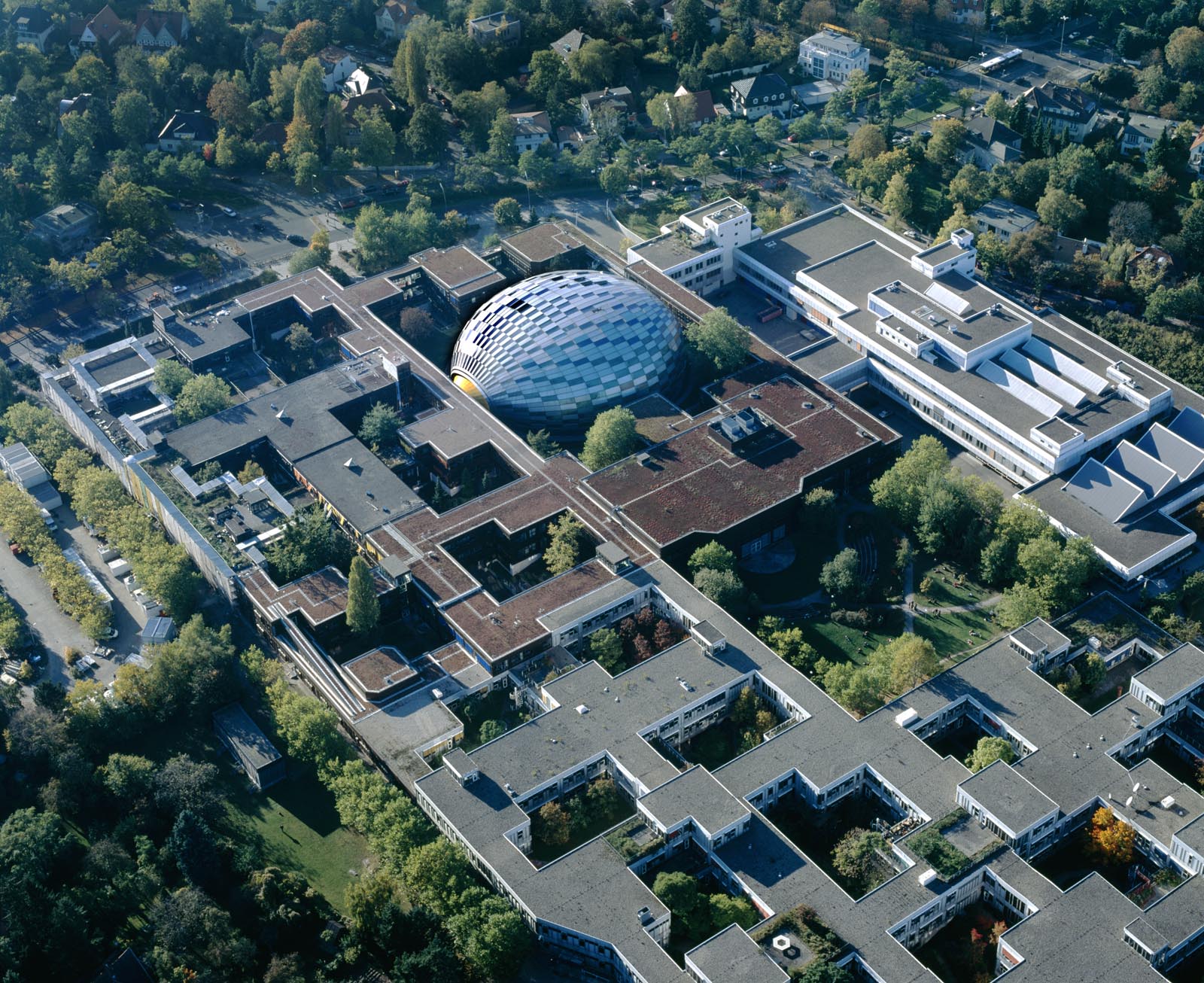 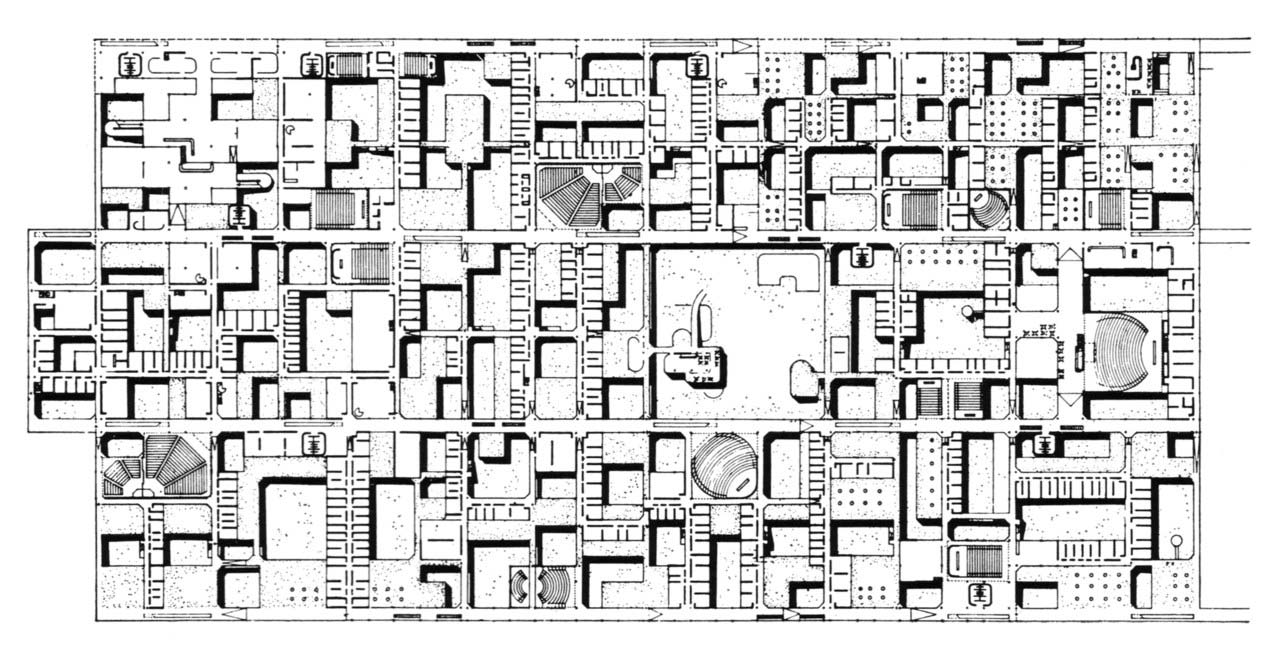 Candilis, Josic, Woods, and Schiedhelm, Berlin Free University, Berlin, Germany (1963)
[Speaker Notes: - Another example of a decentralized, bottom-up project that looked principally at organic growth of spaces, rather than strong prescription]
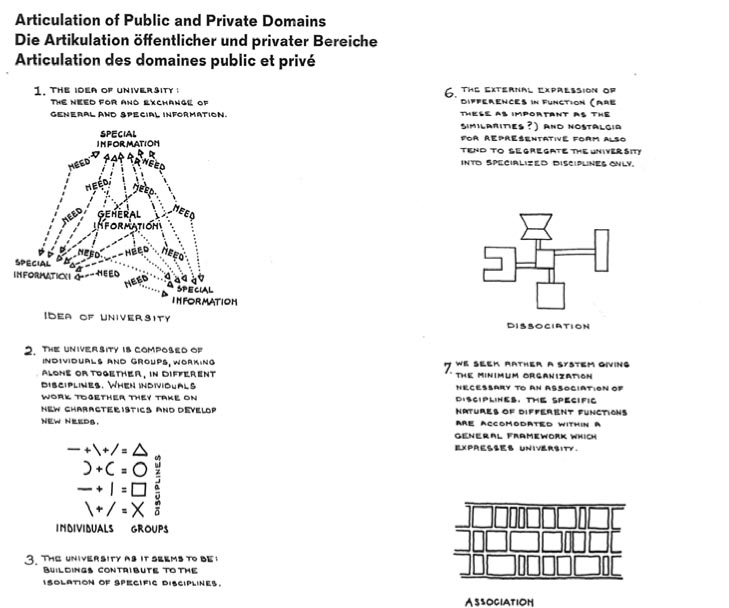 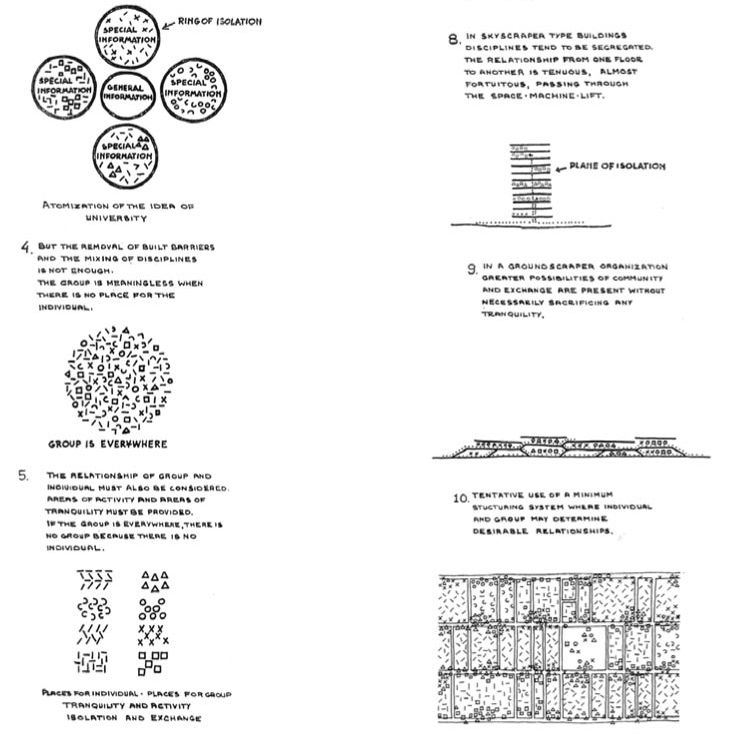 Candilis, Josic, Woods, and Schiedhelm, Berlin Free University, Berlin, Germany (1963)
[Speaker Notes: - Originally intended to have no finite limit, as relationship of spaces dictated overall form and extents]
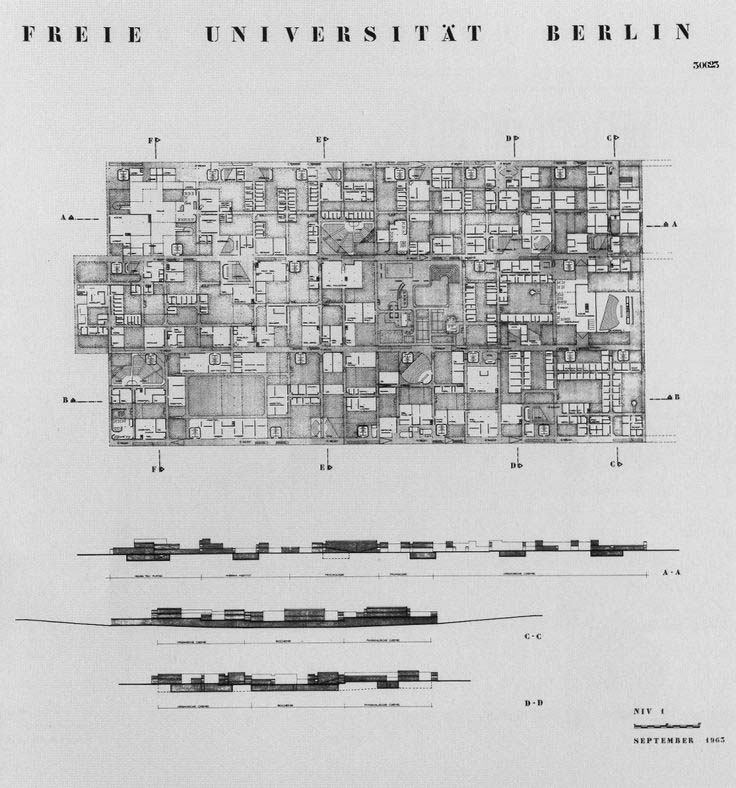 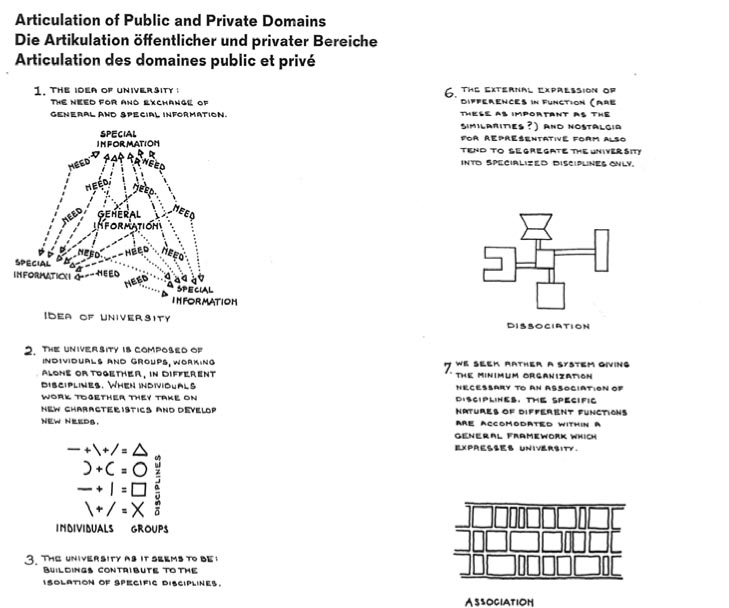 Candilis, Josic, Woods, and Schiedhelm, Berlin Free University, Berlin, Germany (1963)
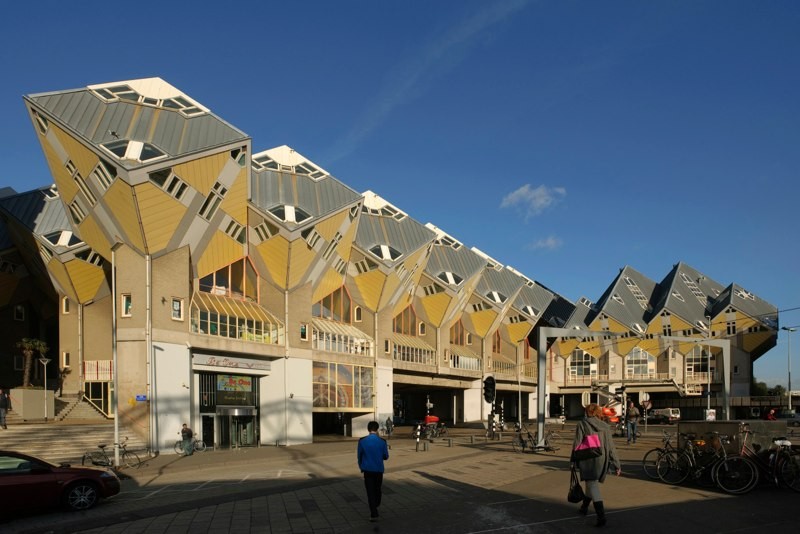 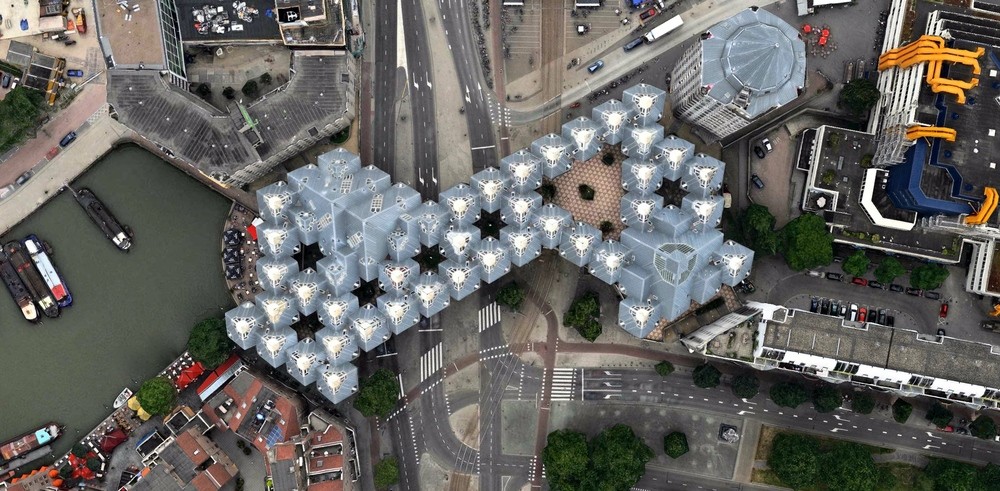 Piet Blom, Kubuswoningen (Cube Houses), Rotterdam, The Netherlands (1977)
[Speaker Notes: Piet Blom – Cube Houses (1977)
Clear example of how there was actually an intrinsic link between concept of organic growth and a visual style
Epitomized a period known as ‘Dutch Structuralism’ in particular
Located in a historic section of Rotterdam
Mind you Rotterdam was heavily bombed during WWII, so a lot of reconstruction]
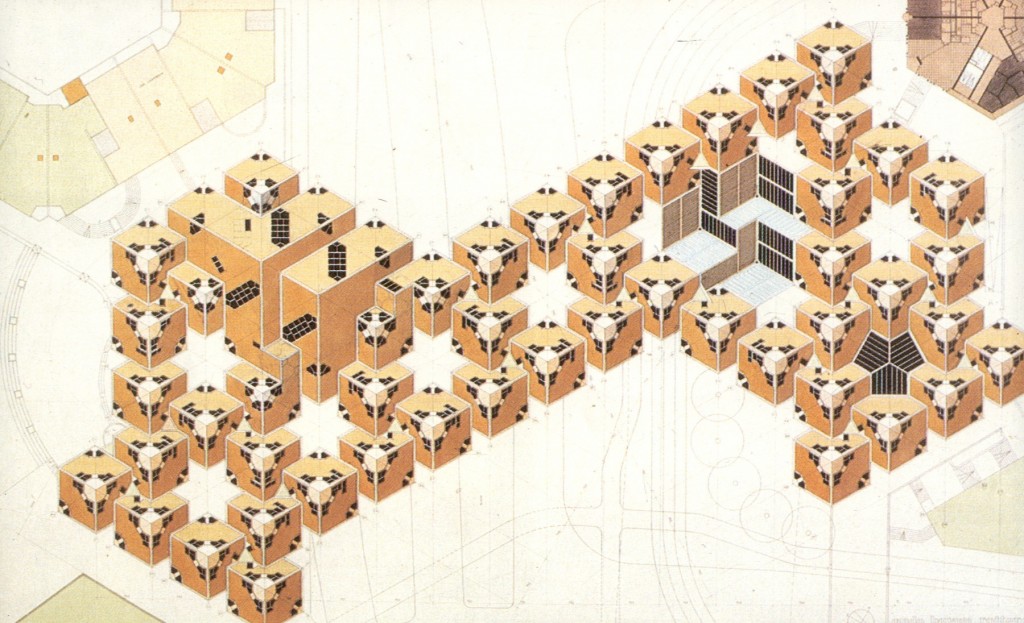 Piet Blom, Kubuswoningen (Cube Houses), Rotterdam, The Netherlands (1977 - 1984)
[Speaker Notes: Cube houses composed of about 270 dwellings
Blom felt that urban communities should feel like villages]
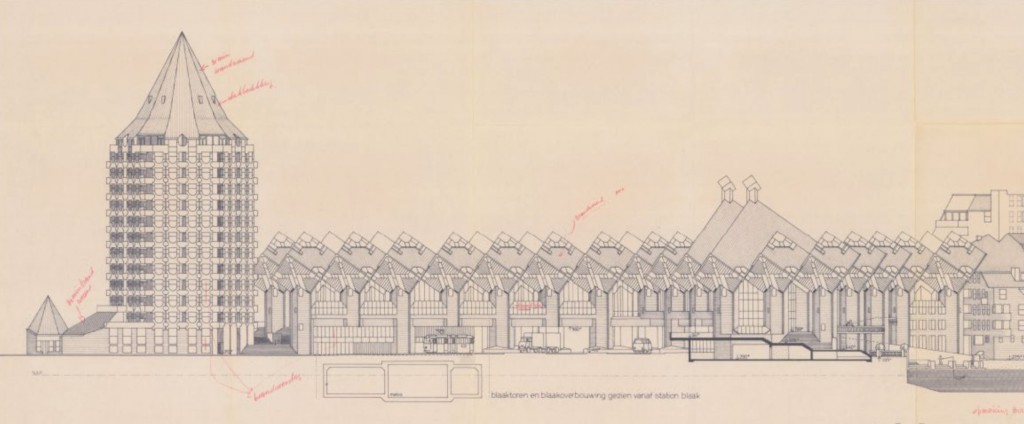 Piet Blom, Kubuswoningen (Cube Houses), Rotterdam, The Netherlands (1977 - 1984)
[Speaker Notes: Should be like living in trees
And so the cube houses compose a forest]
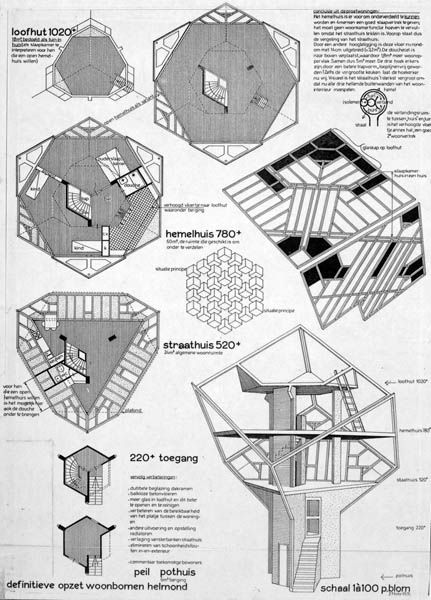 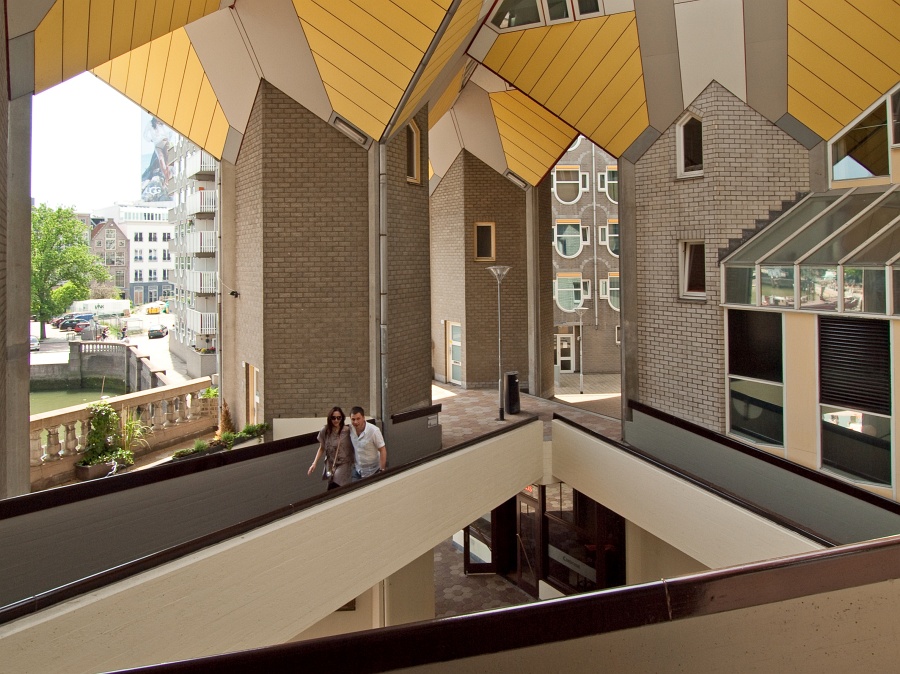 Piet Blom, Kubuswoningen (Cube Houses), Rotterdam, The Netherlands (1977 - 1984)
[Speaker Notes: Was actually inspired by the pilotis of Le Corbusier
The trees allowed all infrastructure to pass below
Pedestrian ramps and courtyards were above]
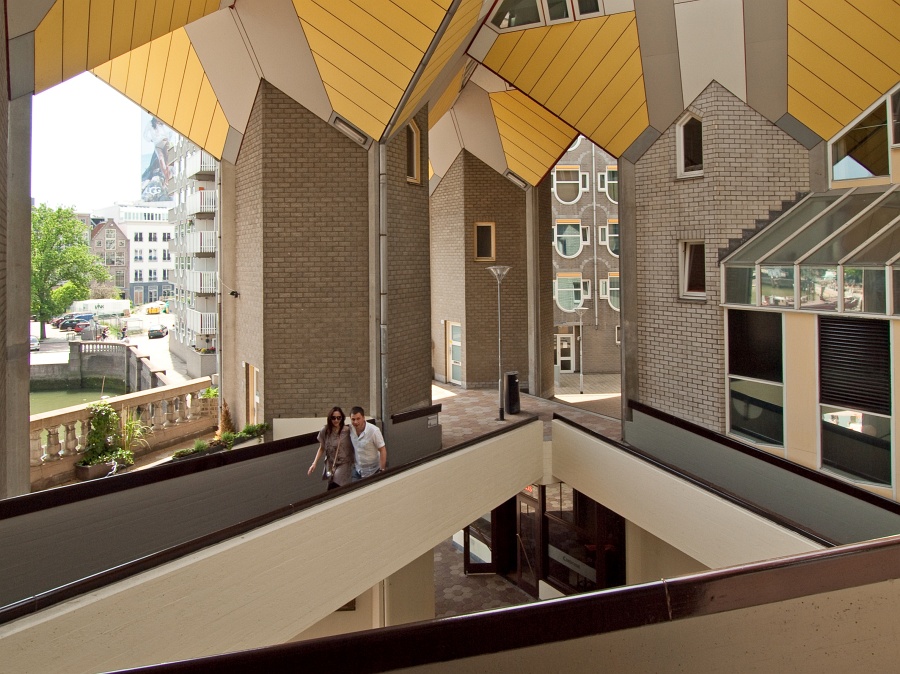 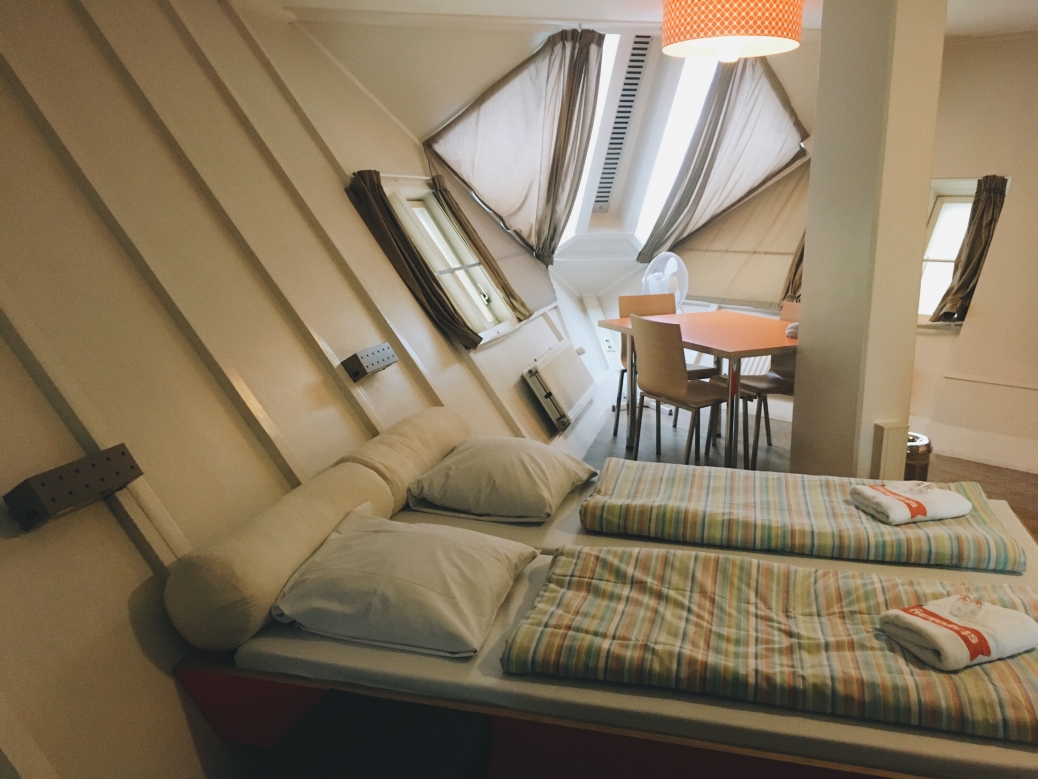 Piet Blom, Kubuswoningen (Cube Houses), Rotterdam, The Netherlands (1977 - 1984)
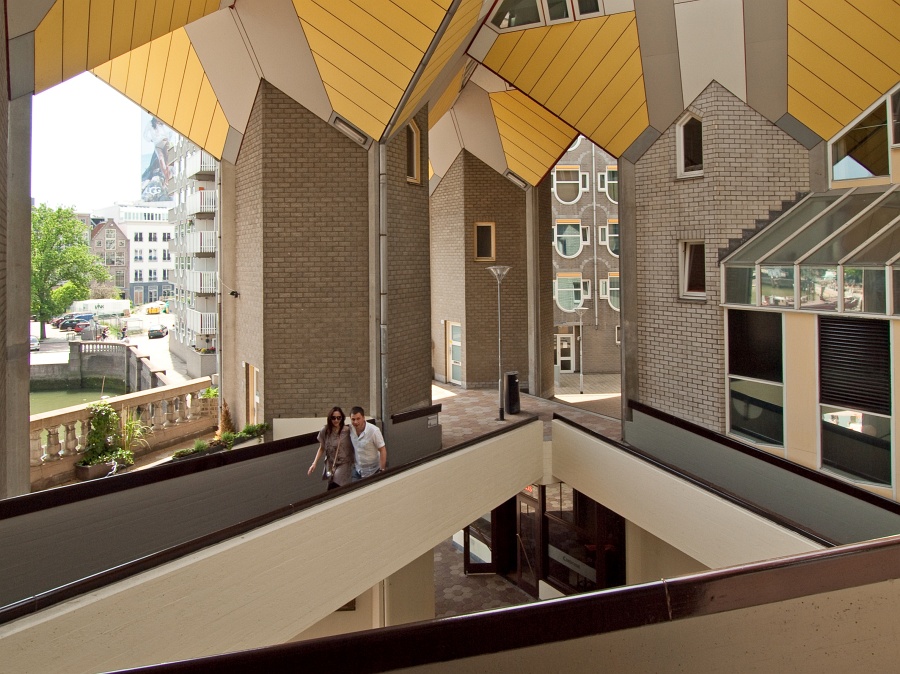 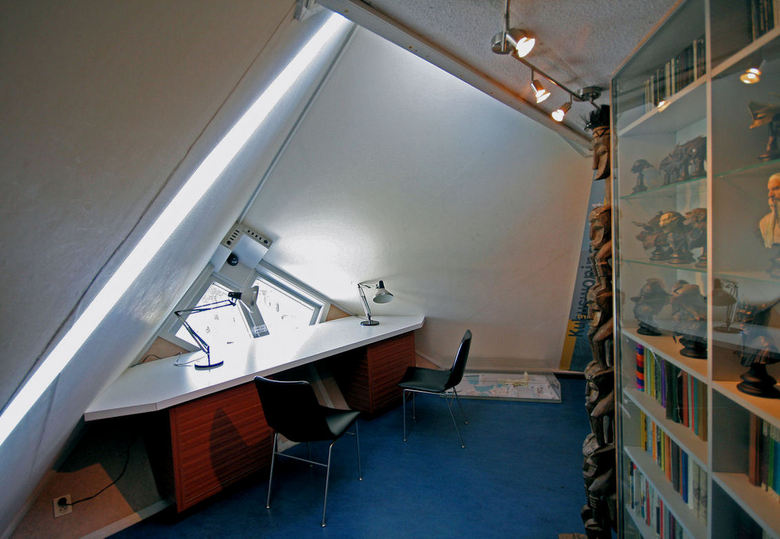 Piet Blom, Kubuswoningen (Cube Houses), Rotterdam, The Netherlands (1977 - 1984)
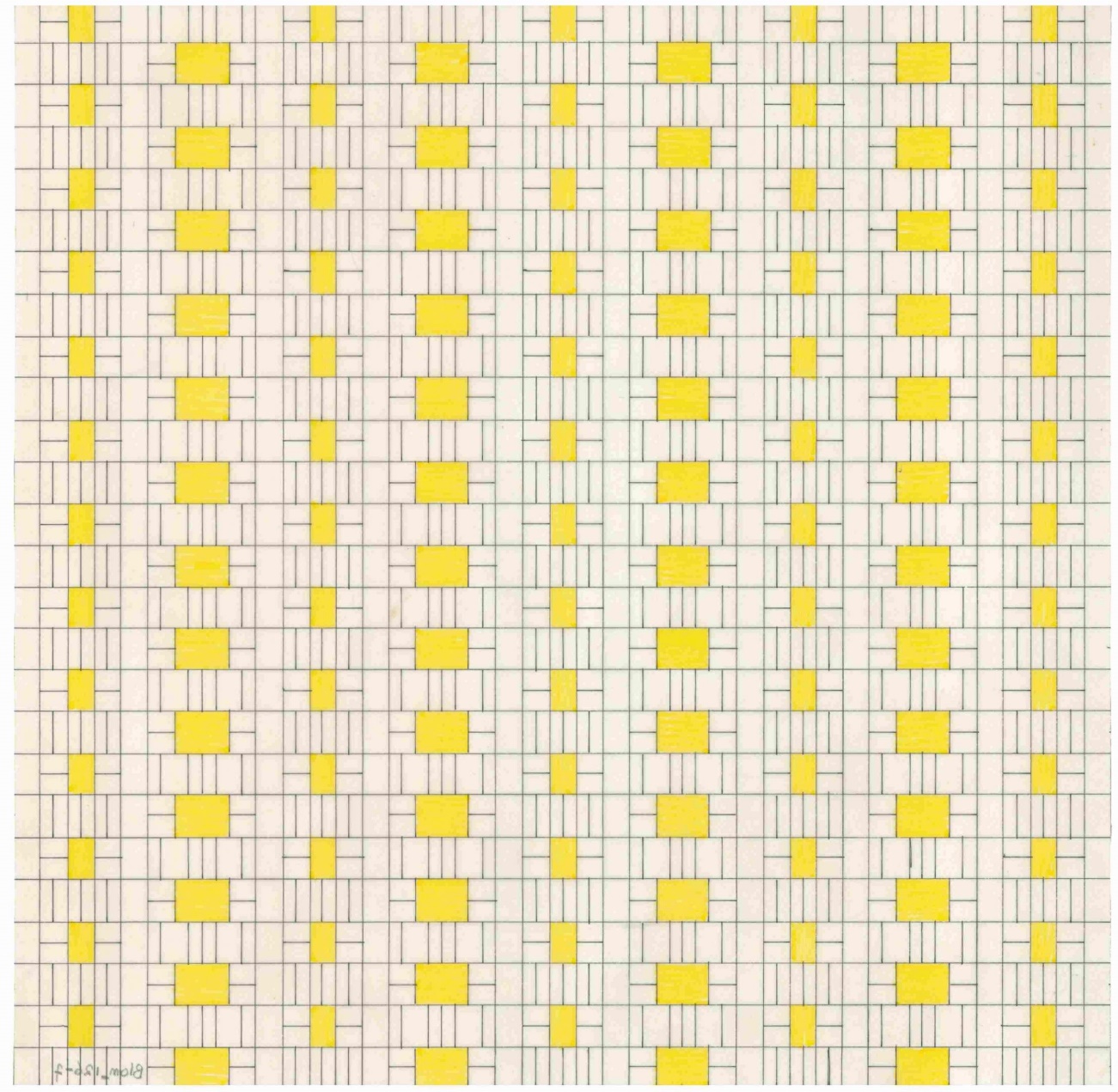 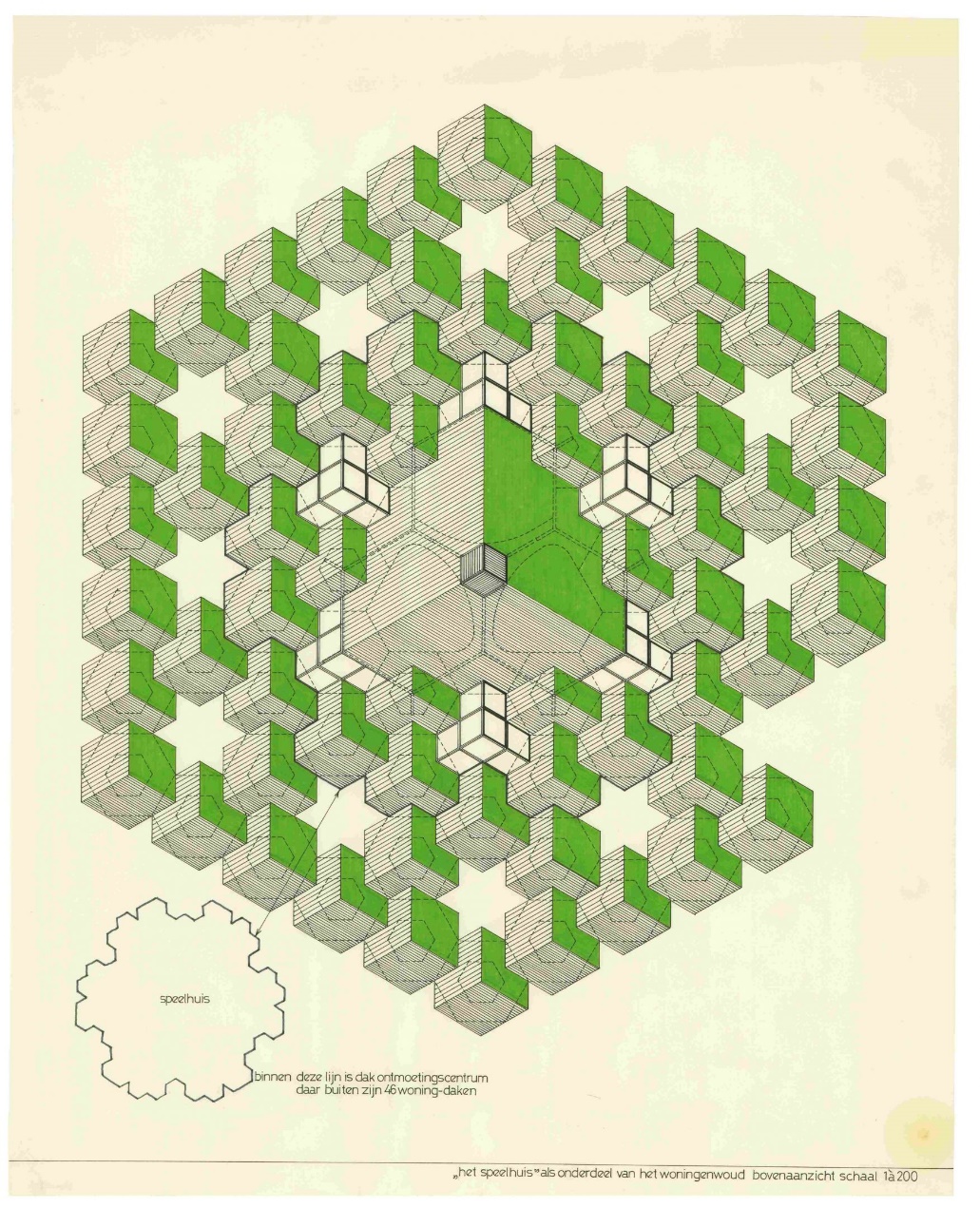 Piet Blom, studies
[Speaker Notes: Interrelationship between drawing, patterns, spatial relationships
No question that patterns were a big part]
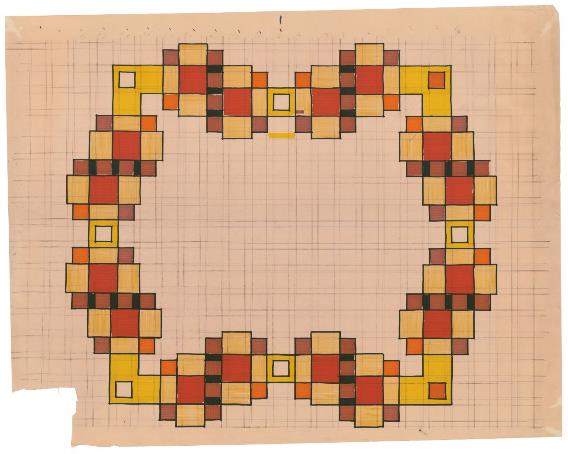 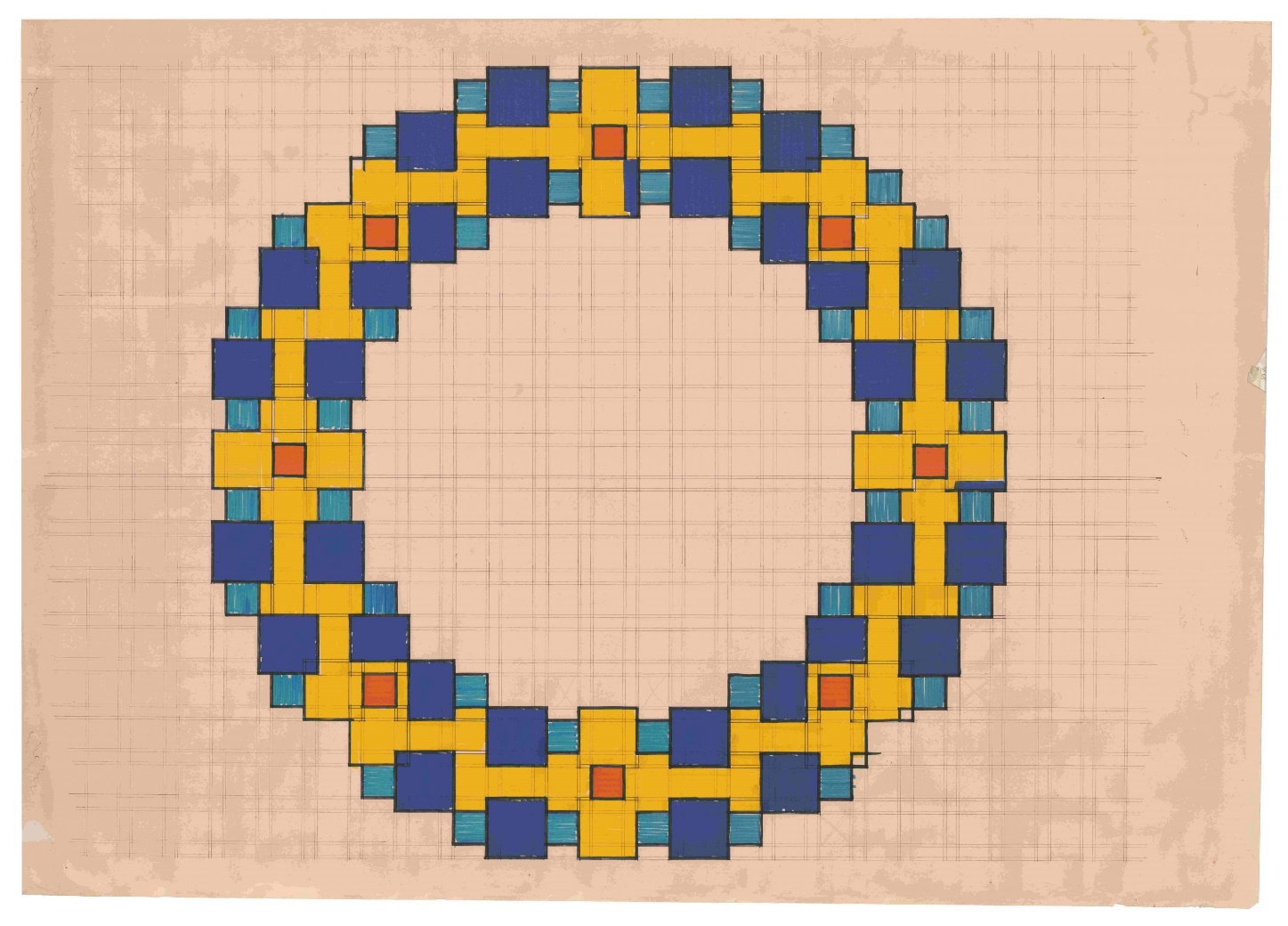 Jan Verhoeven, studies
[Speaker Notes: - Examples beyond those of Piet Blom, from Dutch contemporaries]
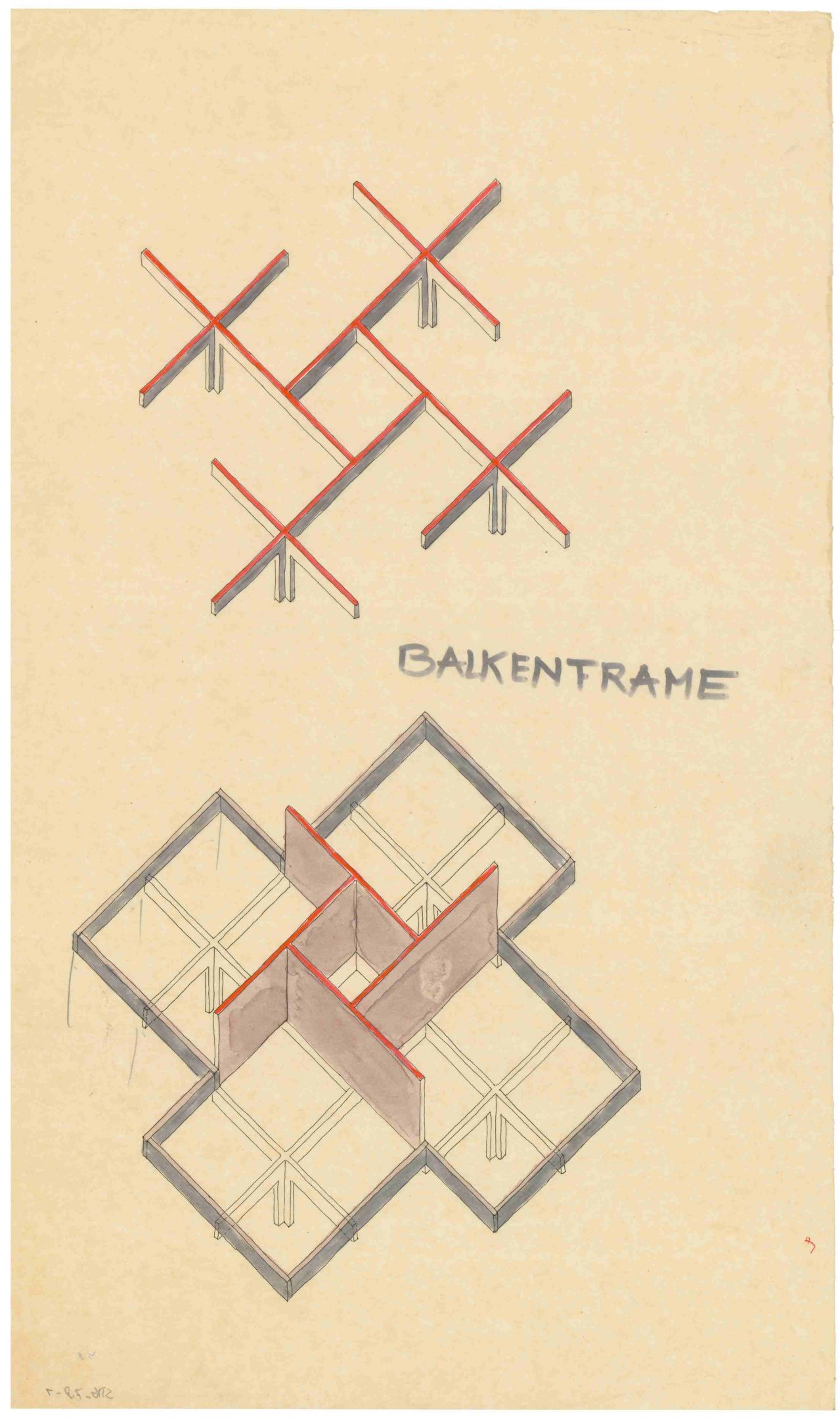 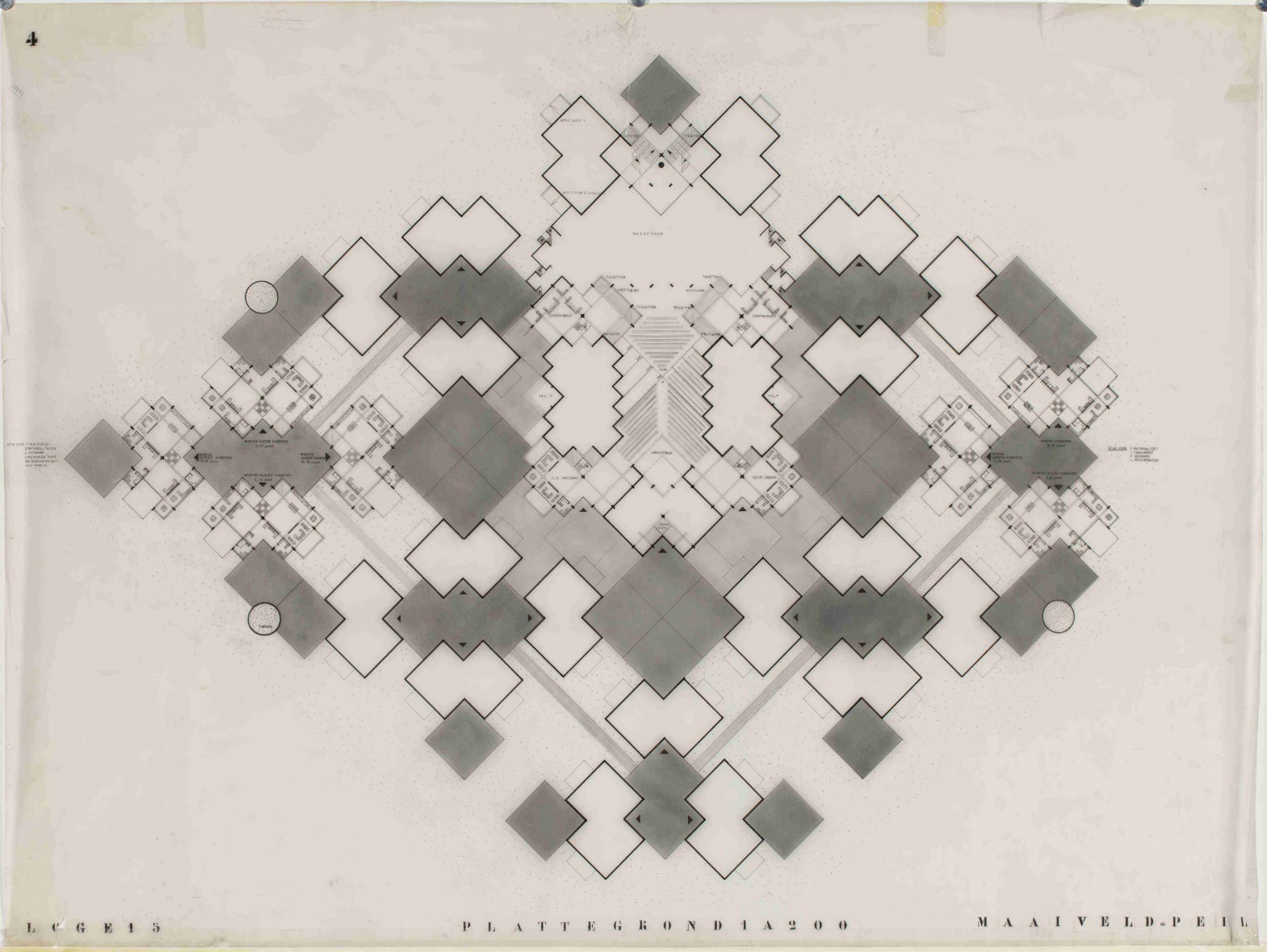 Joop van Stigt, studies
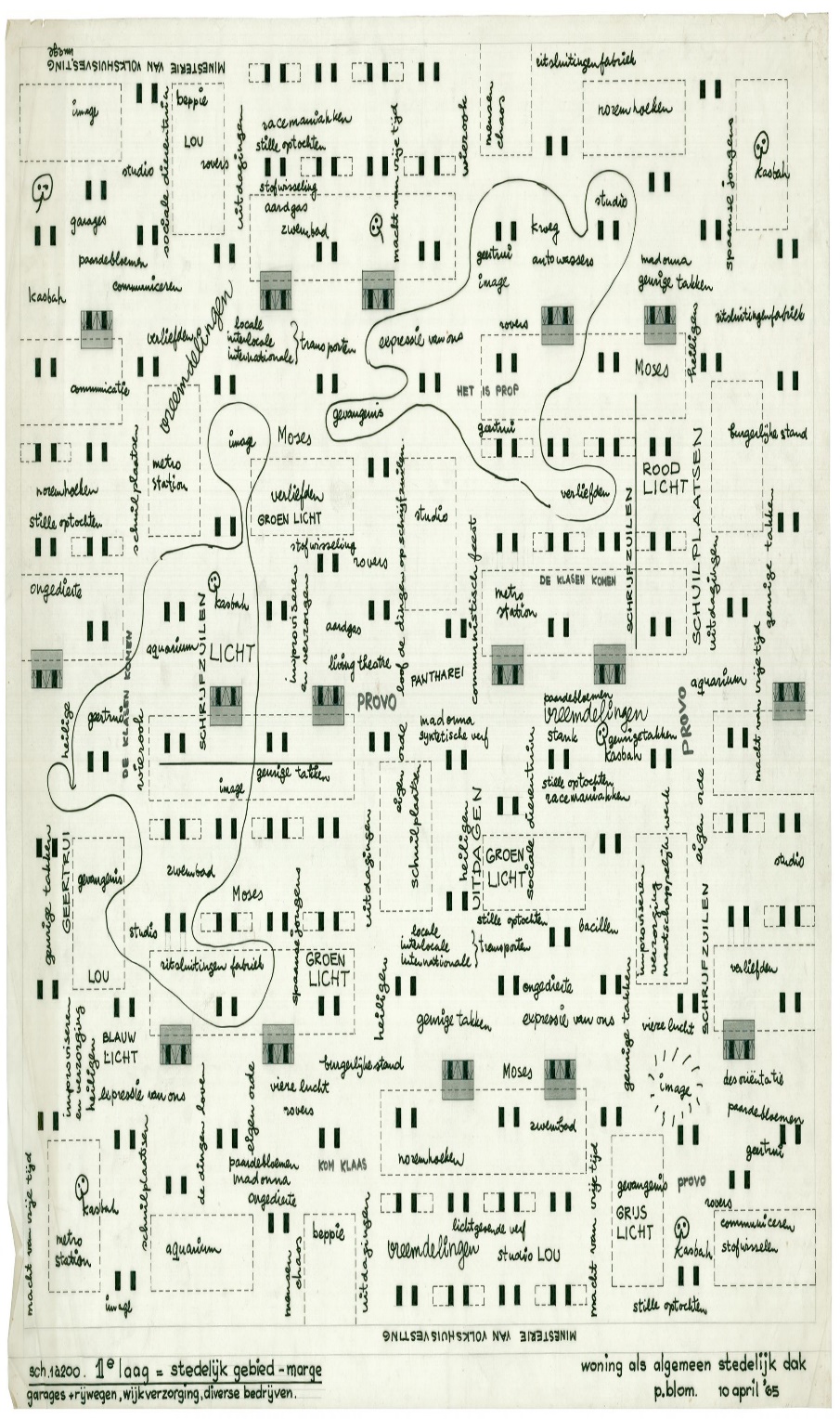 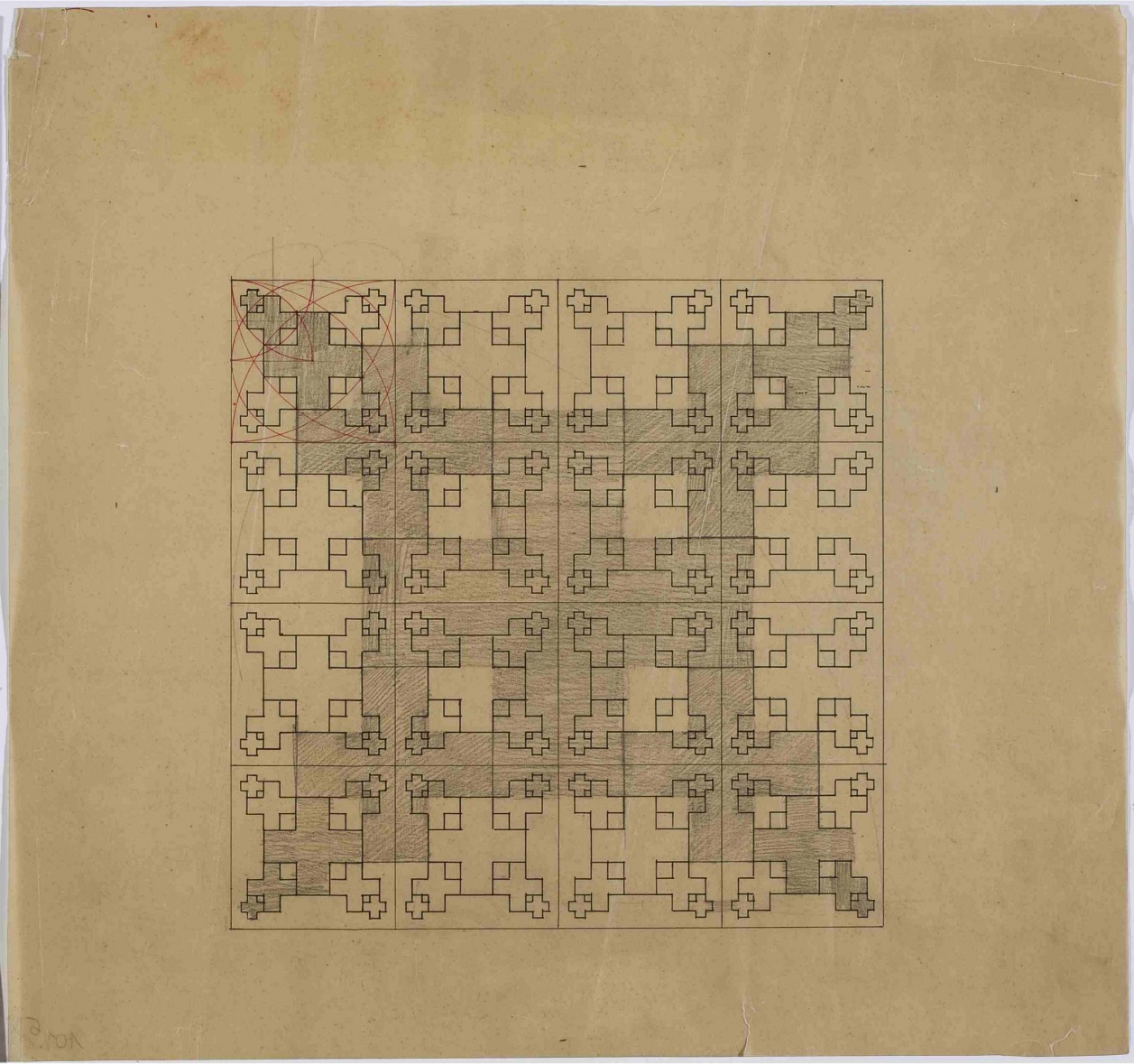 Left: Herman Hertzberger, spatial relationships
Right: Mathieu Lauweriks, study
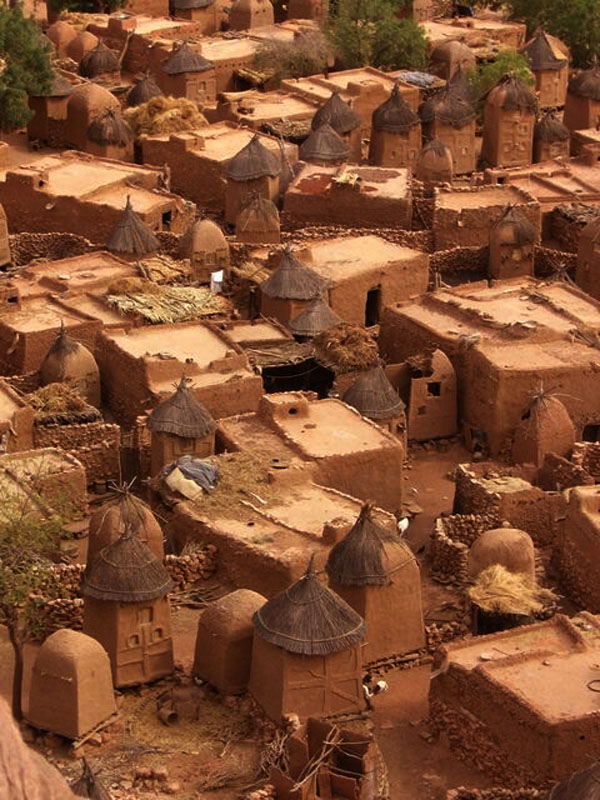 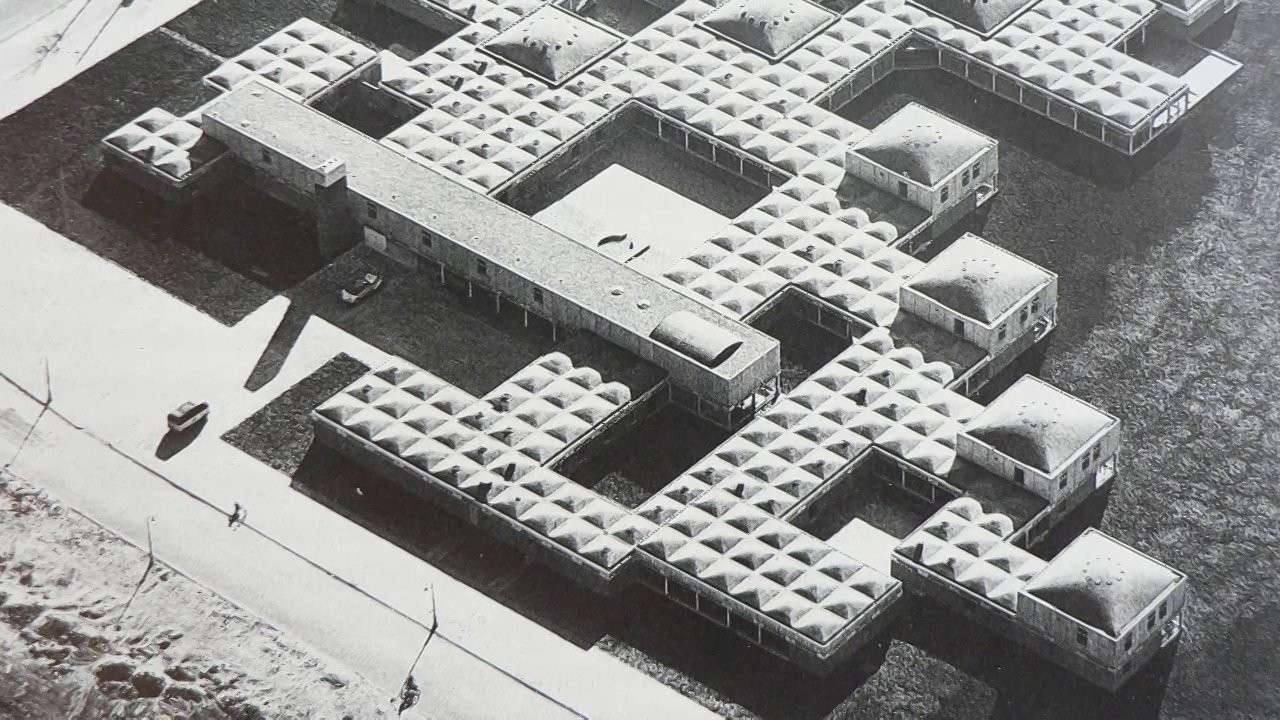 Aldo van Eyck, Municipal Orphanage, Amsterdam, The Netherlands (1960)
Right: Vernacular housing of the Dogon tribe of Mali, Africa
[Speaker Notes: Aldo van Eyck
Reminder that van Eyck was a founding member of Team X (and so a former member of CIAM)
Criticized Modernism as lack a human element
So wanted the orphanage to engender design principles of a new urban vision
The orphanage was by van Eyck’s account, an explicit small urban study, a prototype
Orphanage in use from 1960 to 1991, now empty
Van Eyck was fascinated by the housing structures of the Dogon people of Mali
Heavily inspired by Structuralism anthropology]
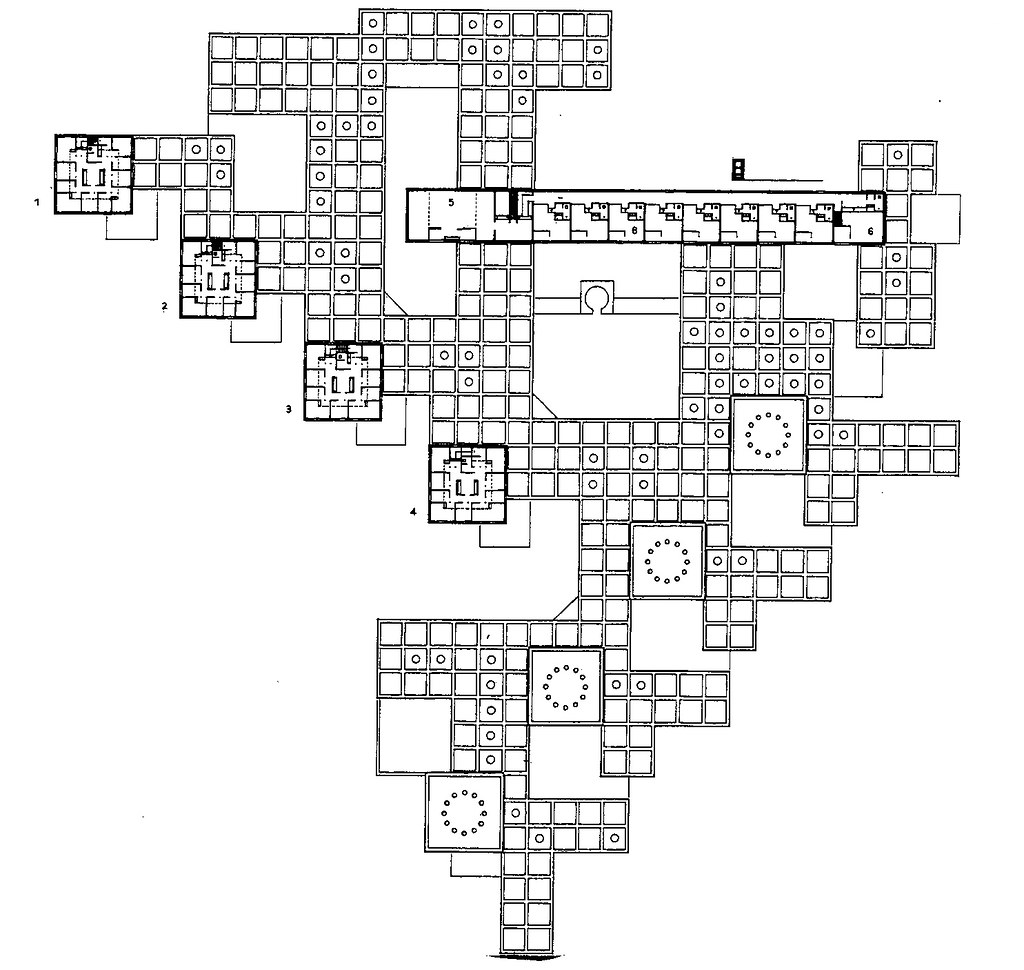 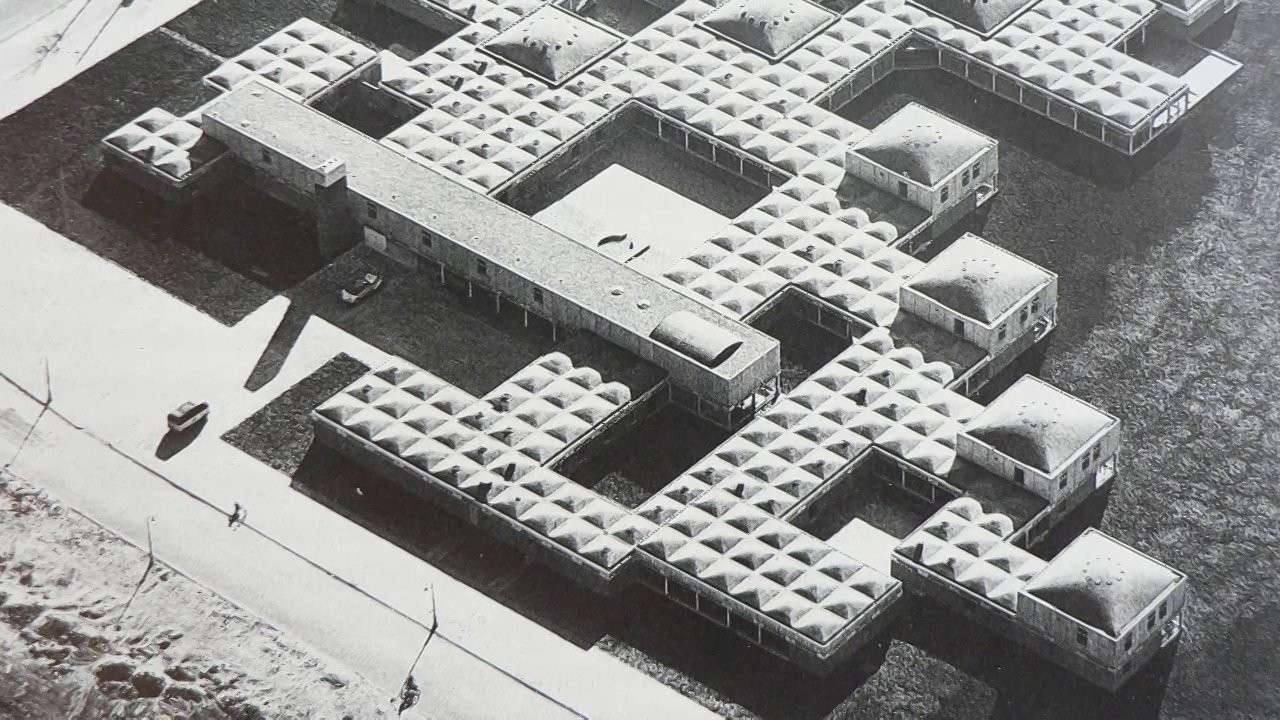 Aldo van Eyck, Municipal Orphanage, Amsterdam, The Netherlands (1960)
[Speaker Notes: Decentralized pattern of ‘pavilions’
To home 125 children
Continuous volume]
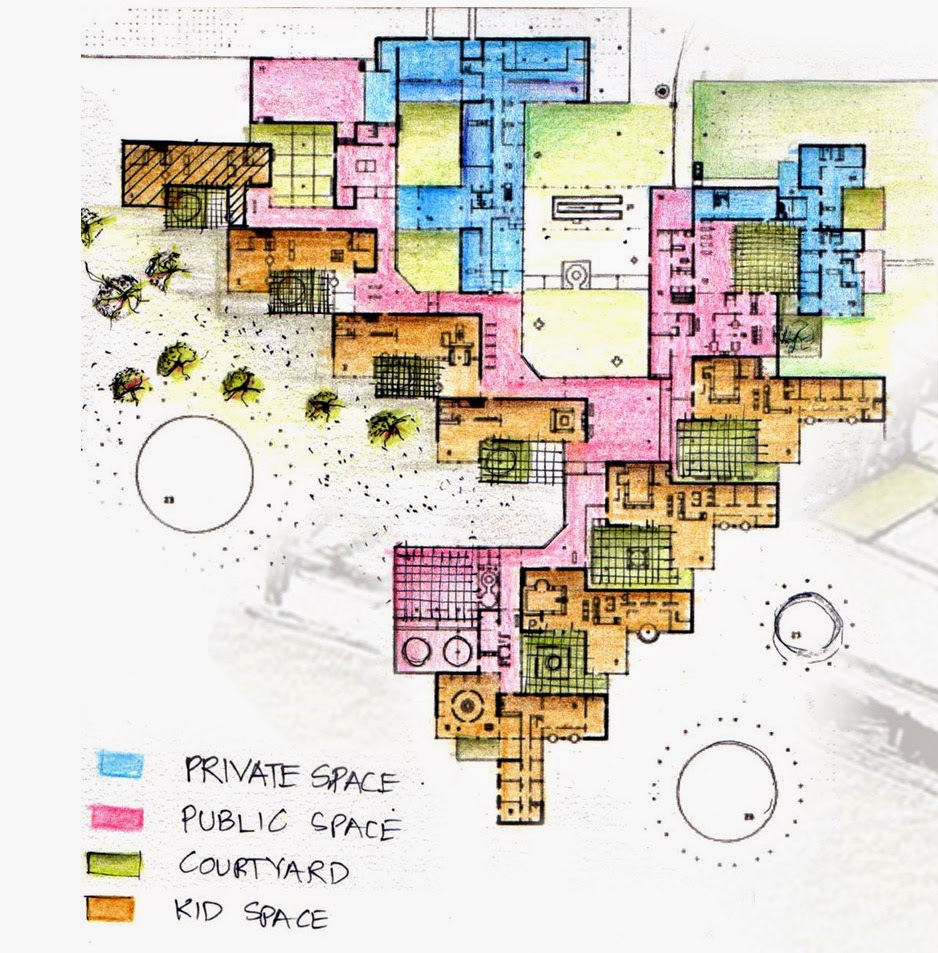 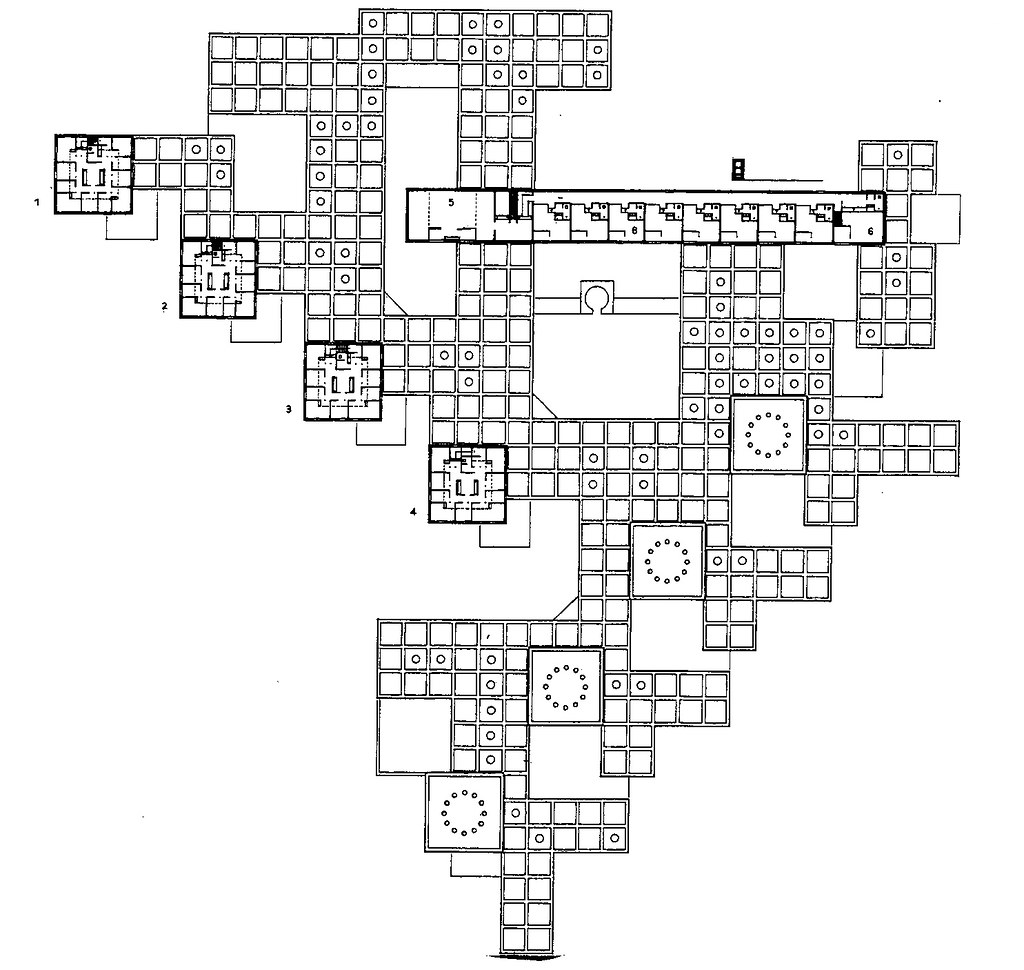 Aldo van Eyck, Municipal Orphanage, Amsterdam, The Netherlands (1960)
[Speaker Notes: Courtyard serves as the ‘center’ of the building, however the building itself lacks a strict organization, and can be navigated through a number of routes
Each residential units has its own courtyard
As a result, each unit has a direct connection to the outside, as well as an inside street
Concept of connected but cellular
Intentional ambivalence as to interior and exterior, challenging the Modernist formality of house-versus-city
The city a house, the house a city]
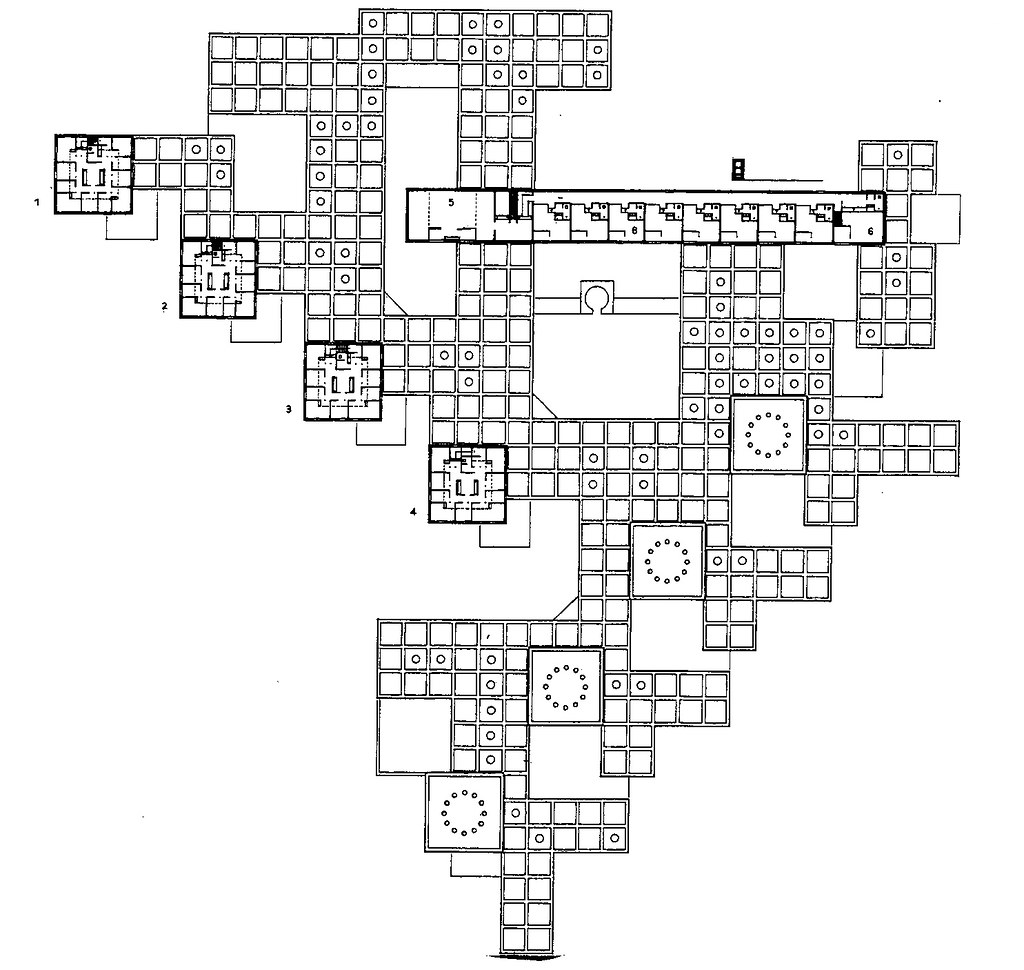 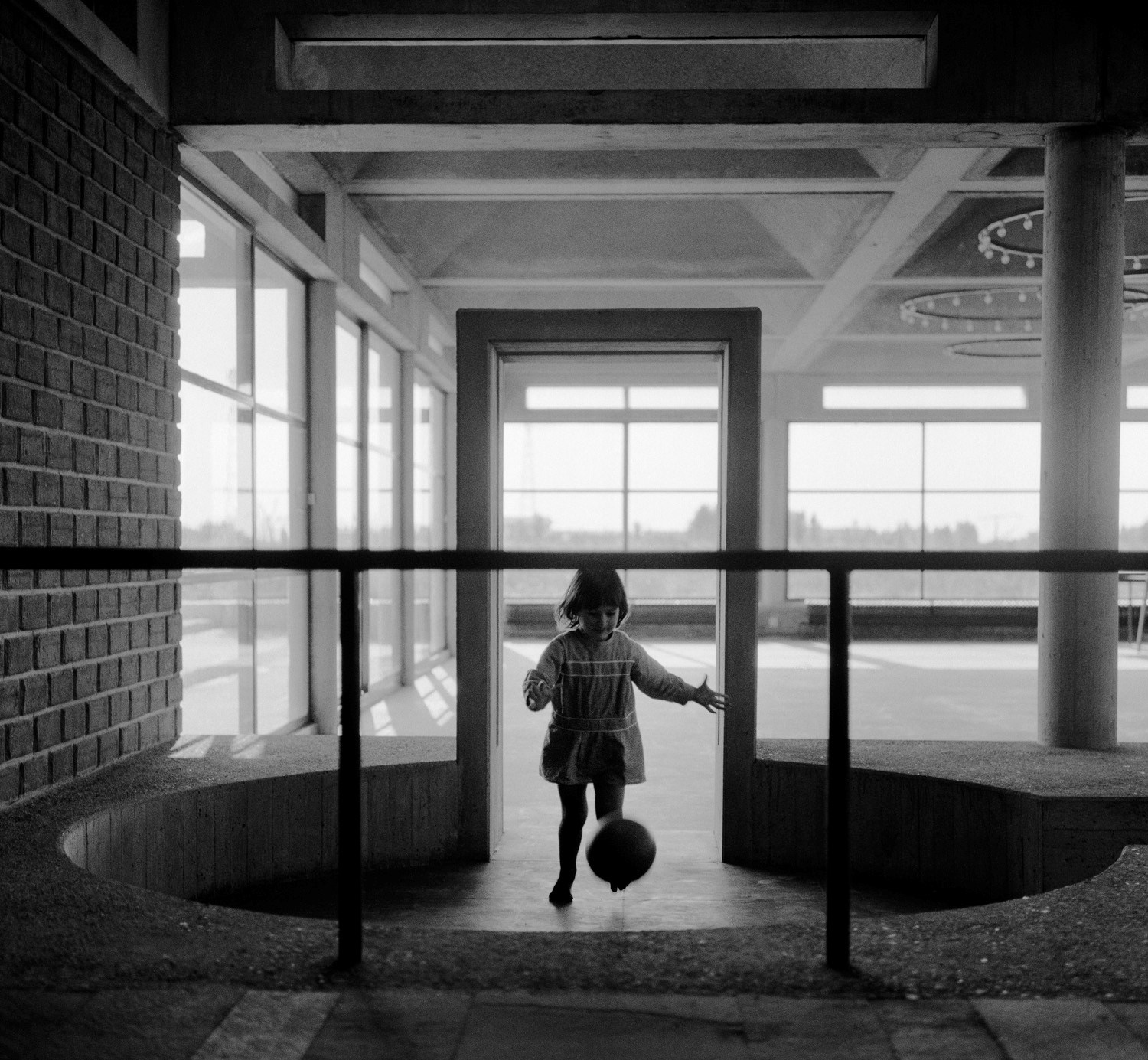 Aldo van Eyck, Municipal Orphanage, Amsterdam, The Netherlands (1960)
[Speaker Notes: Polycentric Structure
Many points of interaction – non-hierarchical]
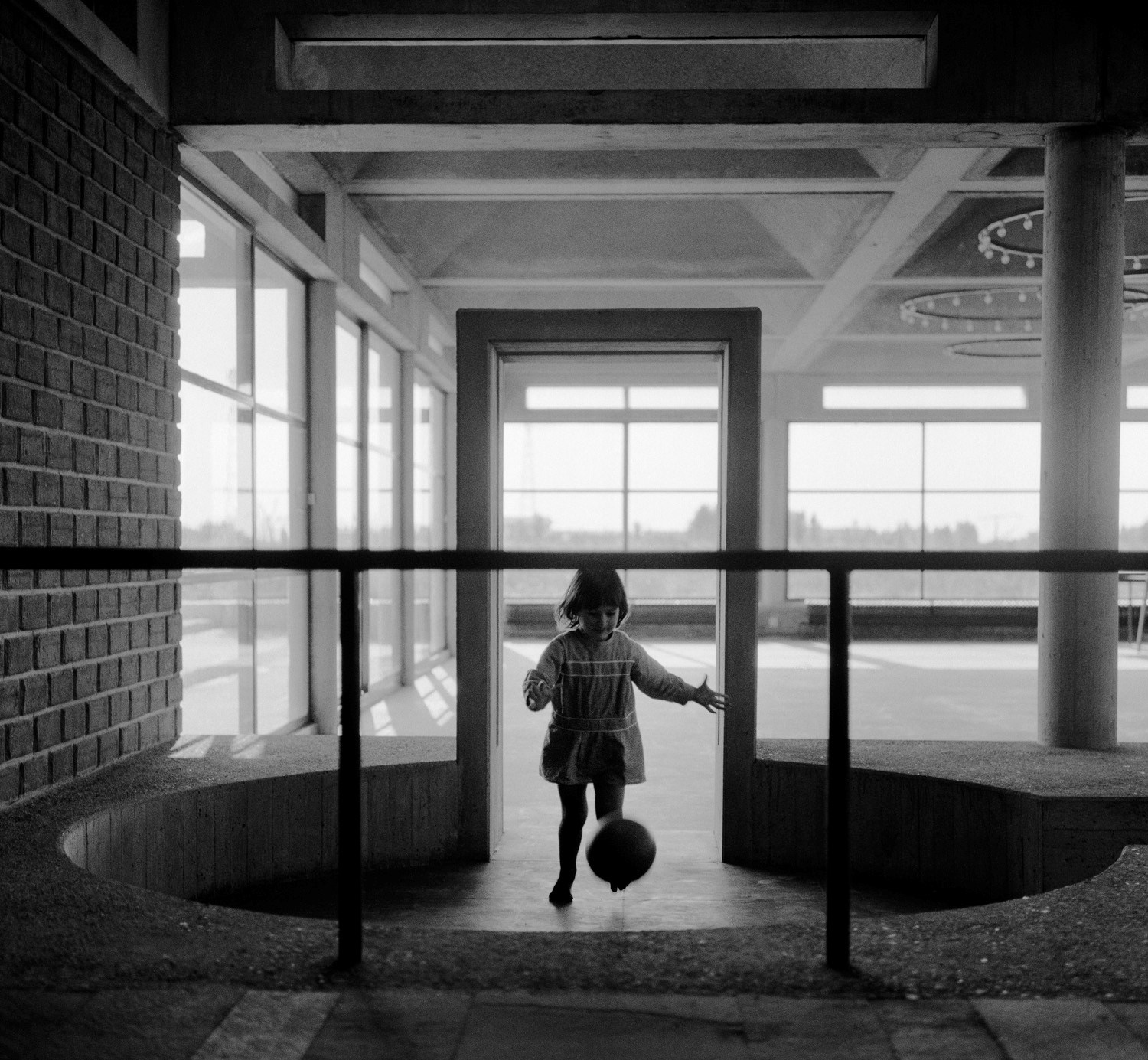 “a house must be like a small city if it’s to be a real house, a city like a large house if it’s to be a real city”

Aldo van Eyck
‘Steps Toward a Configurative Discipline’ (1962)
Aldo van Eyck, Municipal Orphanage, Amsterdam, The Netherlands (1960)
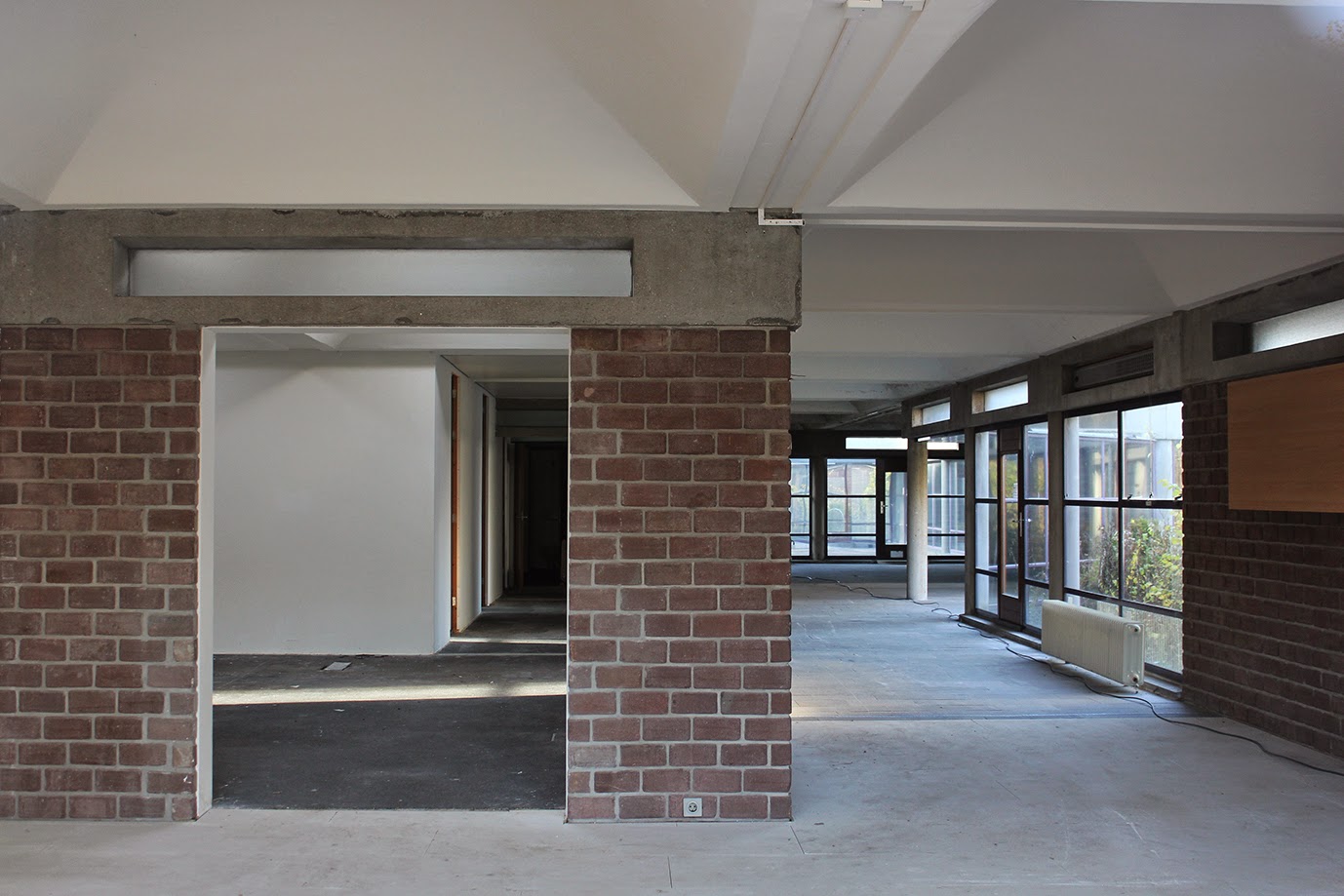 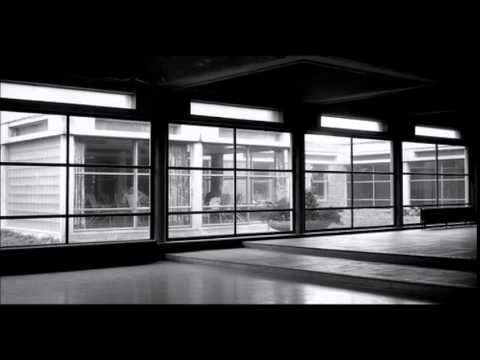 Aldo van Eyck, Municipal Orphanage, Amsterdam, The Netherlands (1960)
[Speaker Notes: Ambivalent boundaries defined by void architraves/lintel and waist-level thresholds
Like Hertzberger, not strict, but range of zones between private and public
Within each unit, intimate space, but as a whole, visually boundless]
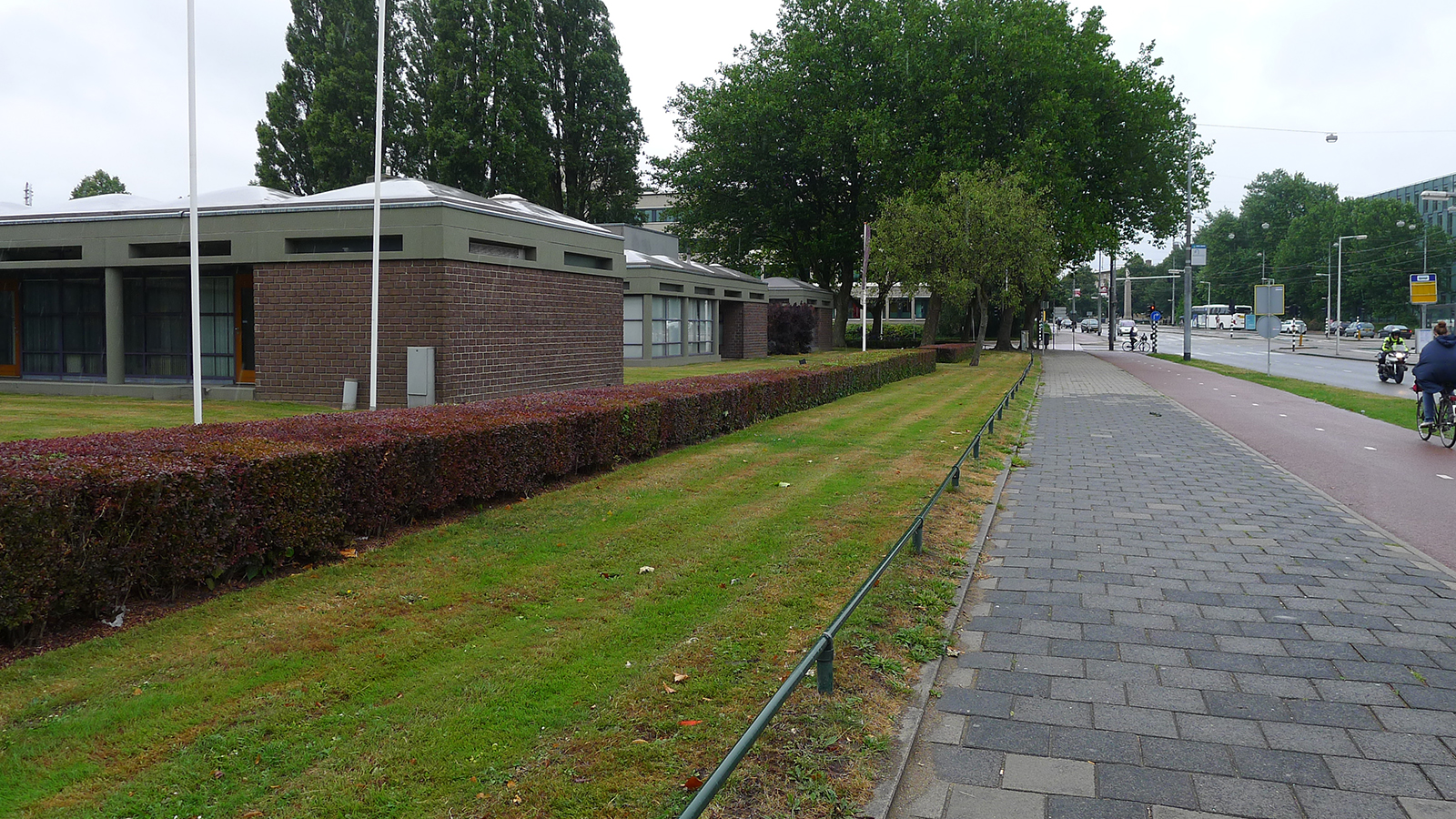 Aldo van Eyck, Municipal Orphanage, Amsterdam, The Netherlands (1960)
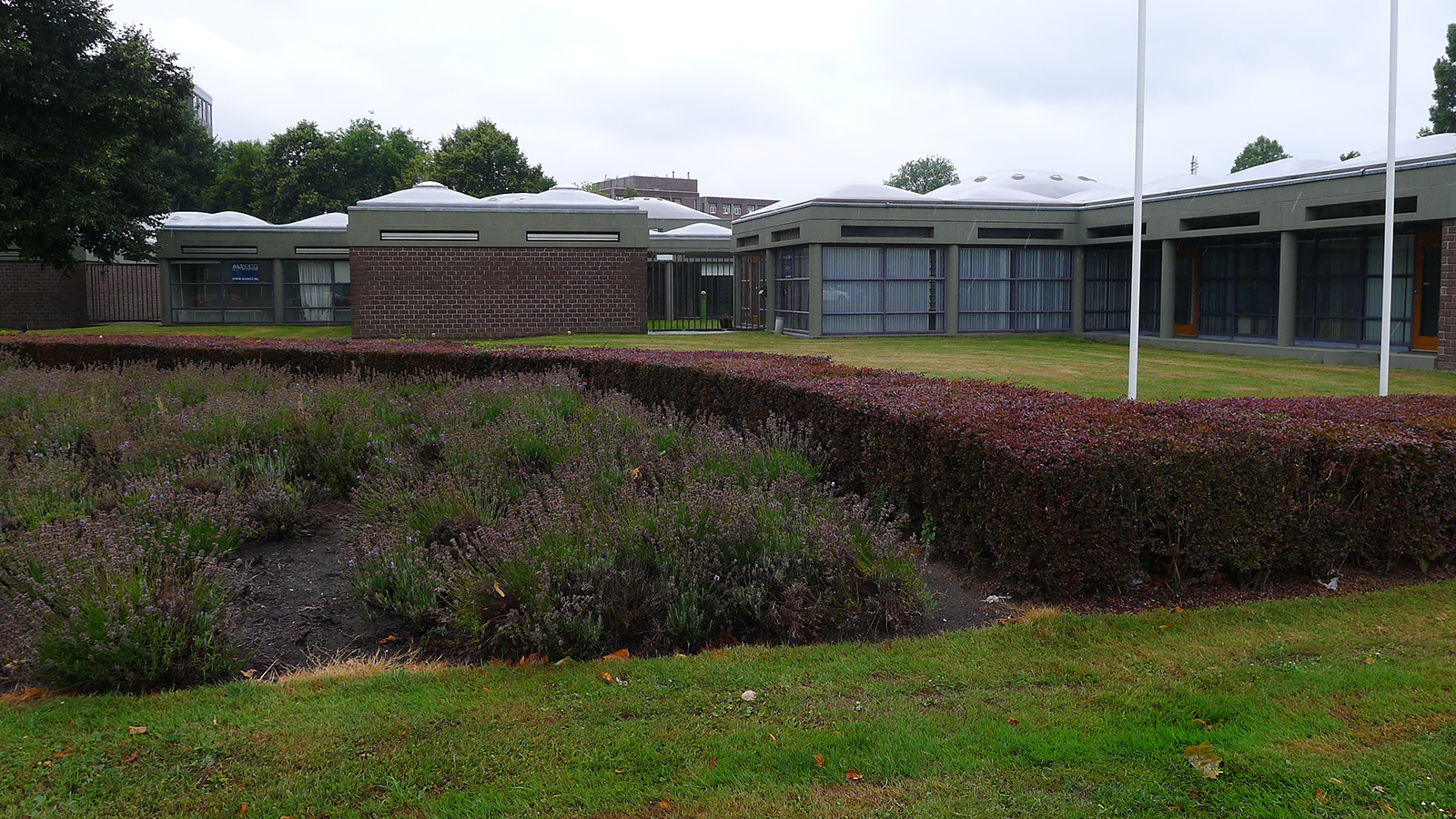 Aldo van Eyck, Municipal Orphanage, Amsterdam, The Netherlands (1960)
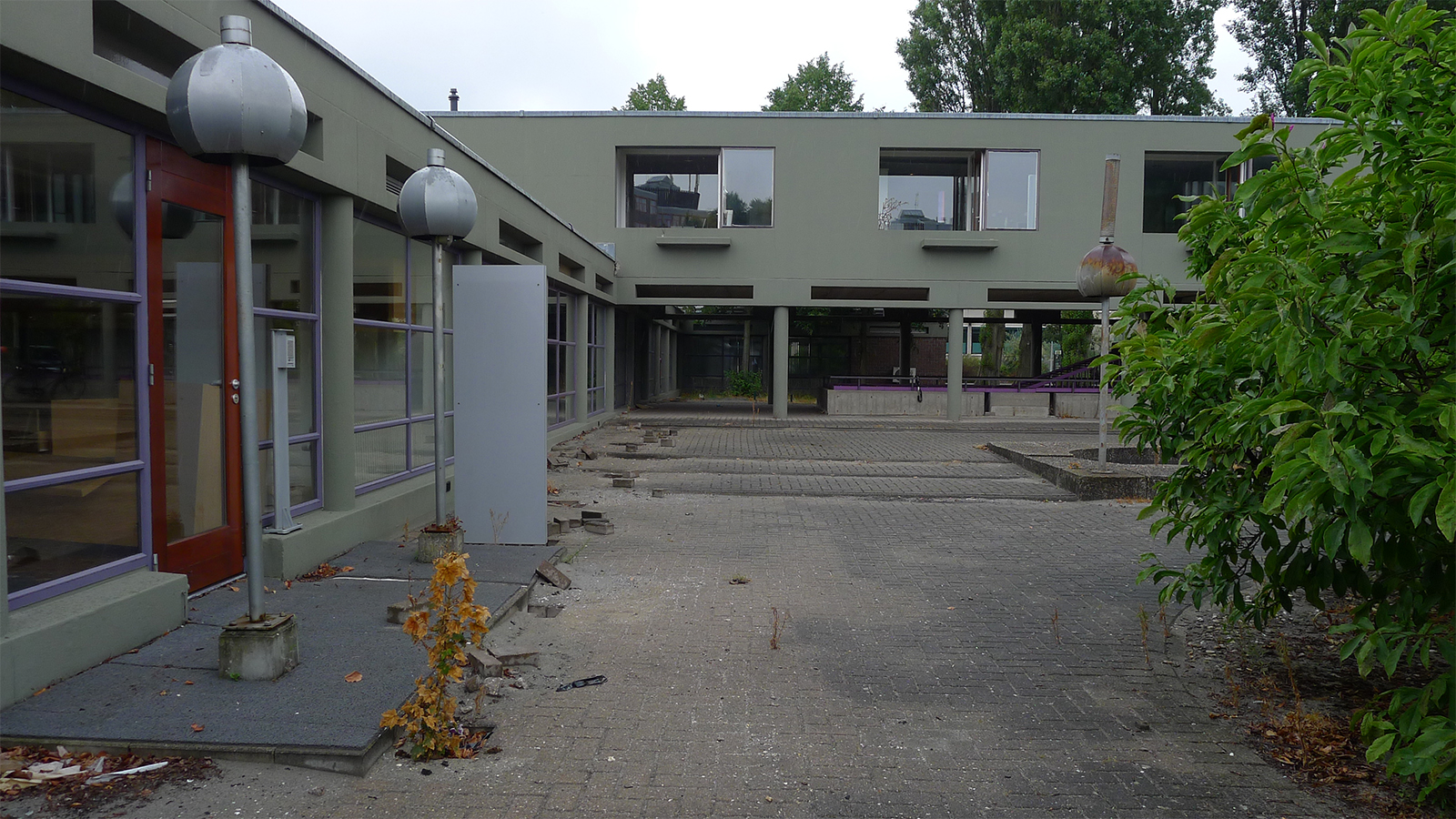 Aldo van Eyck, Municipal Orphanage, Amsterdam, The Netherlands (1960)
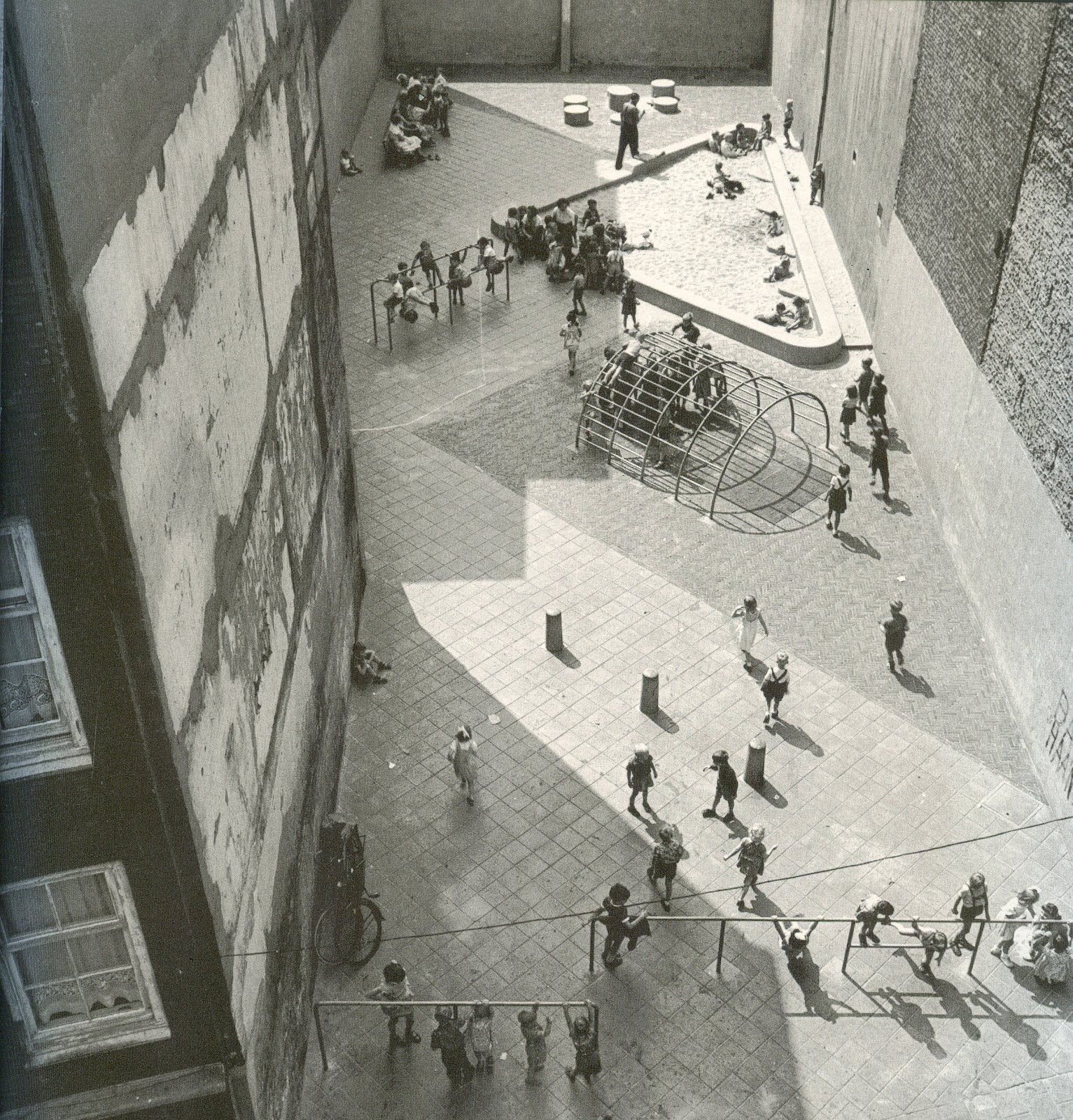 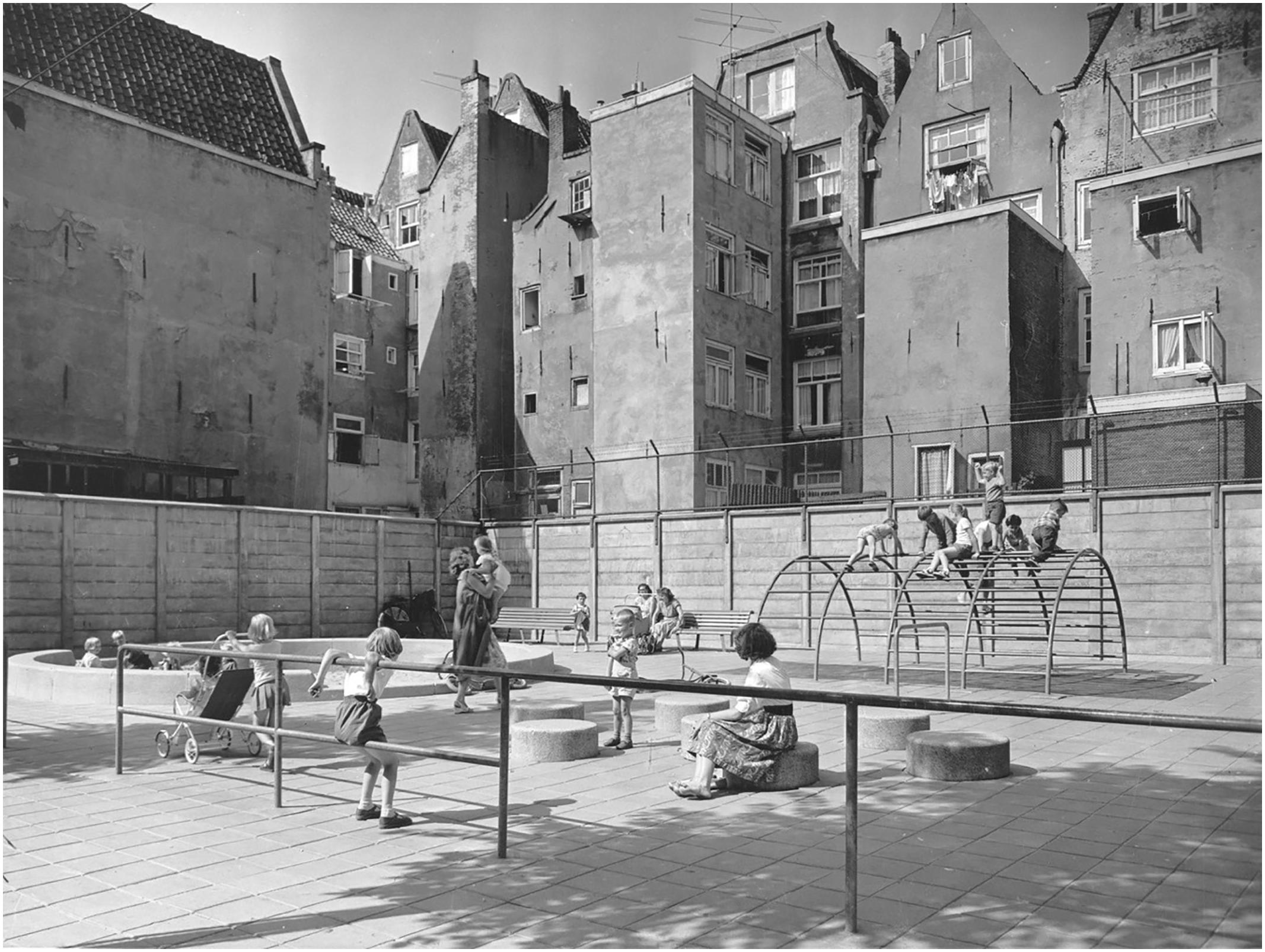 Aldo van Eyck, Municipal Orphanage, Amsterdam, The Netherlands (1960)
[Speaker Notes: PLAYGROUNDS
 
The ideas of the orphanage, I feel, are best illustrated by the van Eyck’s works on playgrounds
 
Whereby the design of spaces through relationships rather than structures really comes out
Designed hundreds of playgrounds throughout the city of Amsterdam
Only 17 left]
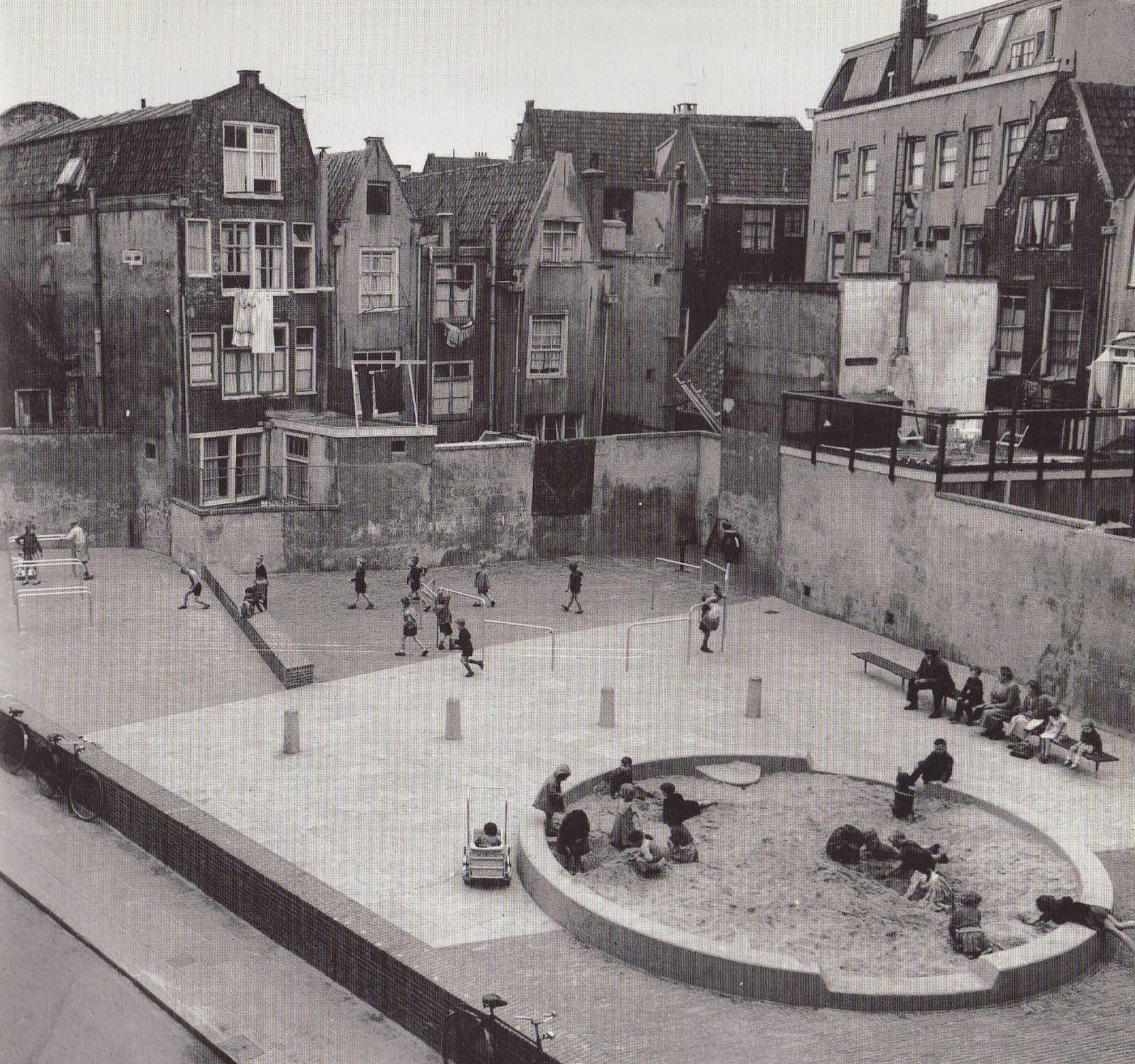 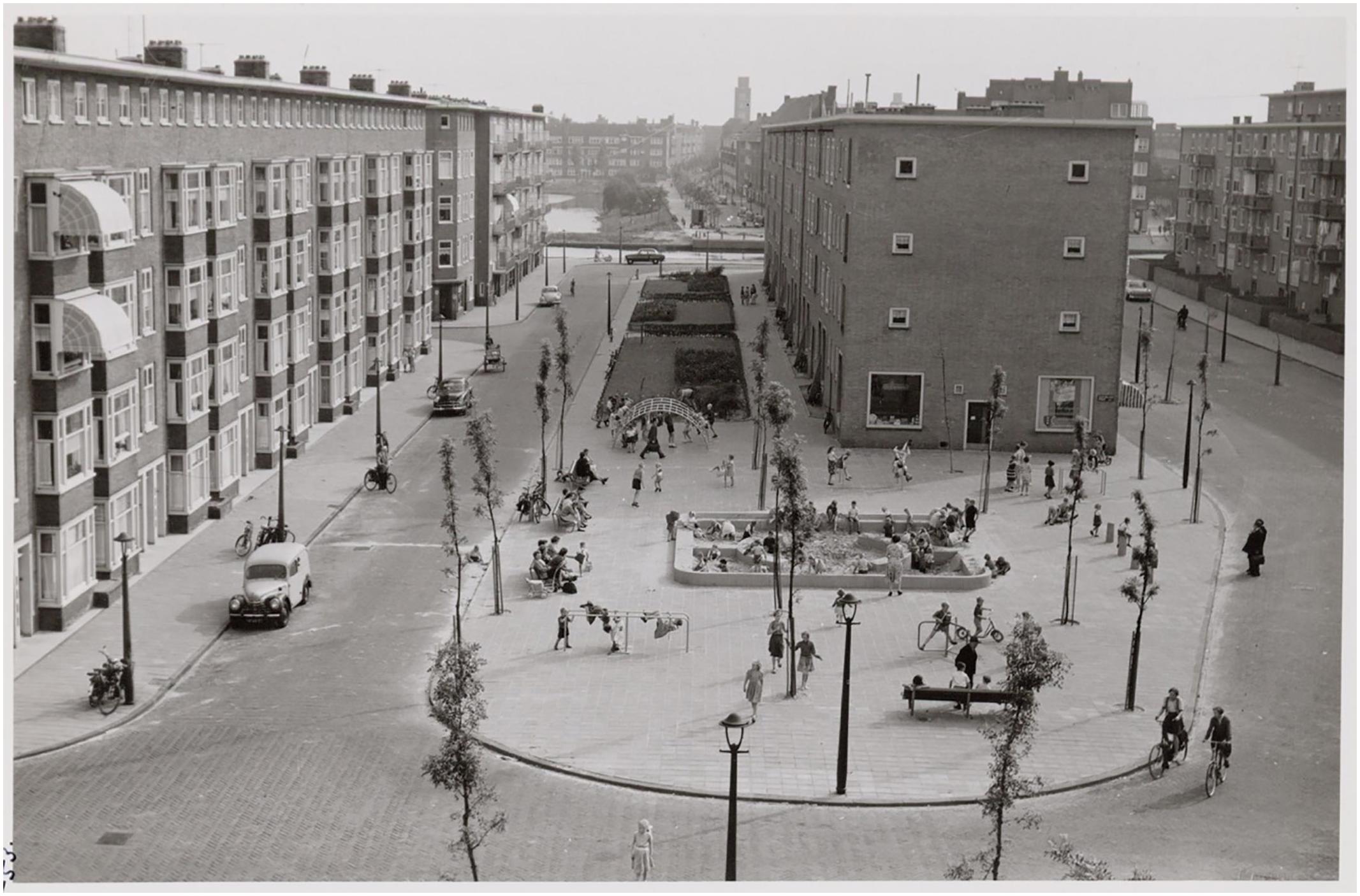 [Speaker Notes: Van Eyck appointed a designer for the city of Amsterdam public works in 1946
His work aimed at creating places that fostered dialog, interaction – relations (structures) that create community
Exploited spatial ambiguities, especially since the playgrounds were often relegated to infill spaces
Not strict programming of spaces
Kids have to come up with the rules of play by taking cues from the built environment
Intentional ‘misuse’ of things (bars, walls, benches) to recreate, reassign value to the architectural work]
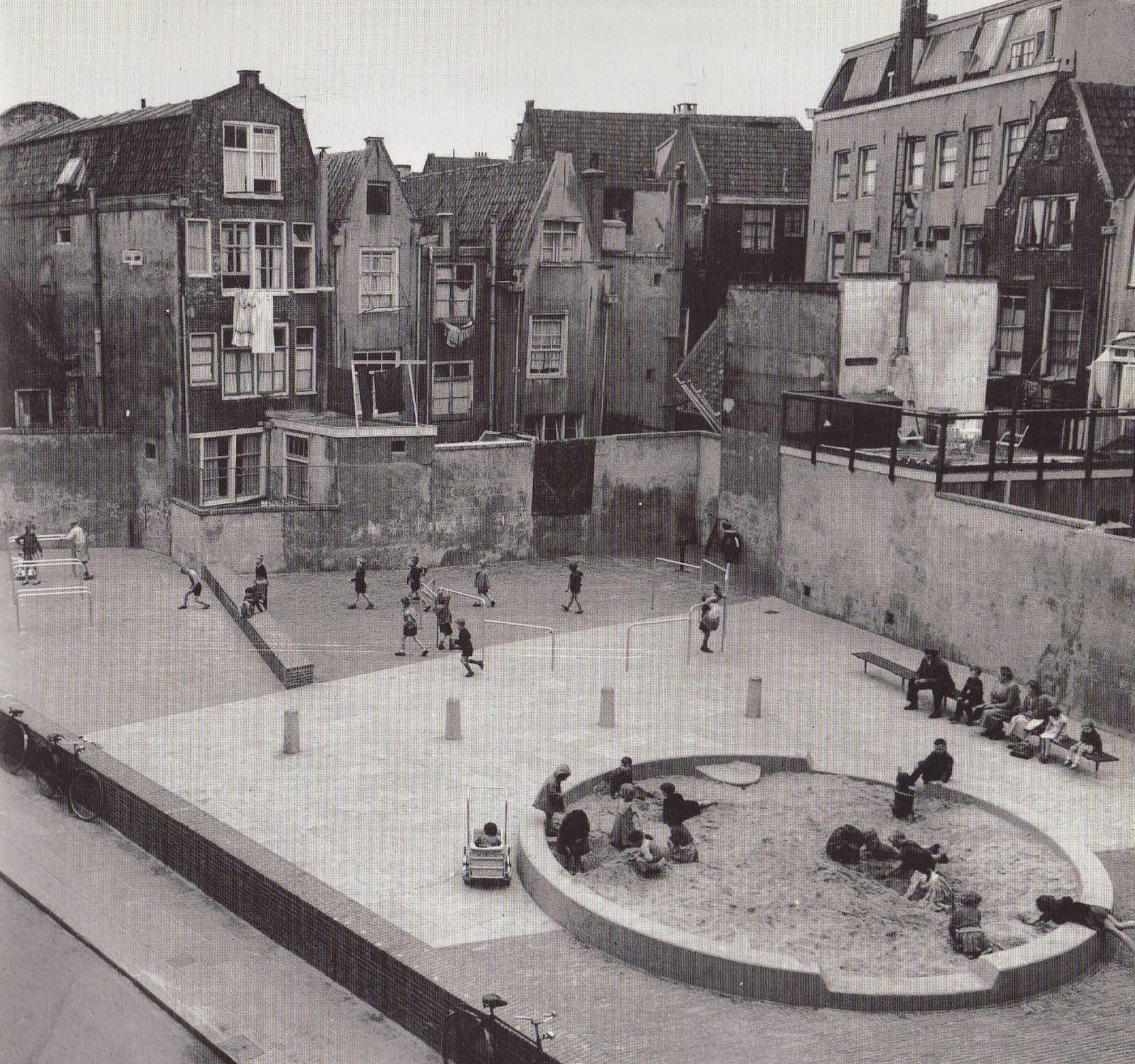 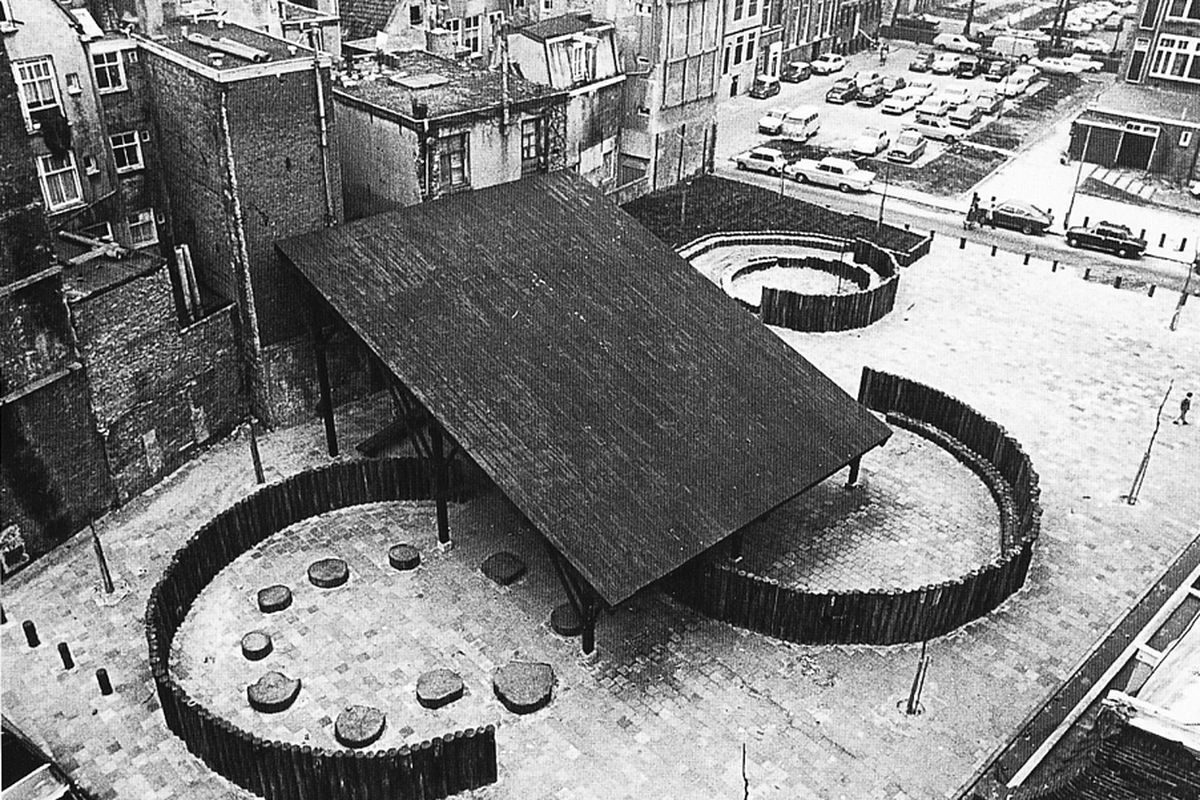 Aldo van Eyck, Municipal Orphanage, Amsterdam, The Netherlands (1960)
[Speaker Notes: Also pedagogical role – stimulating creativity in children
But also community ownership of spaces
‘The city as a playground’]
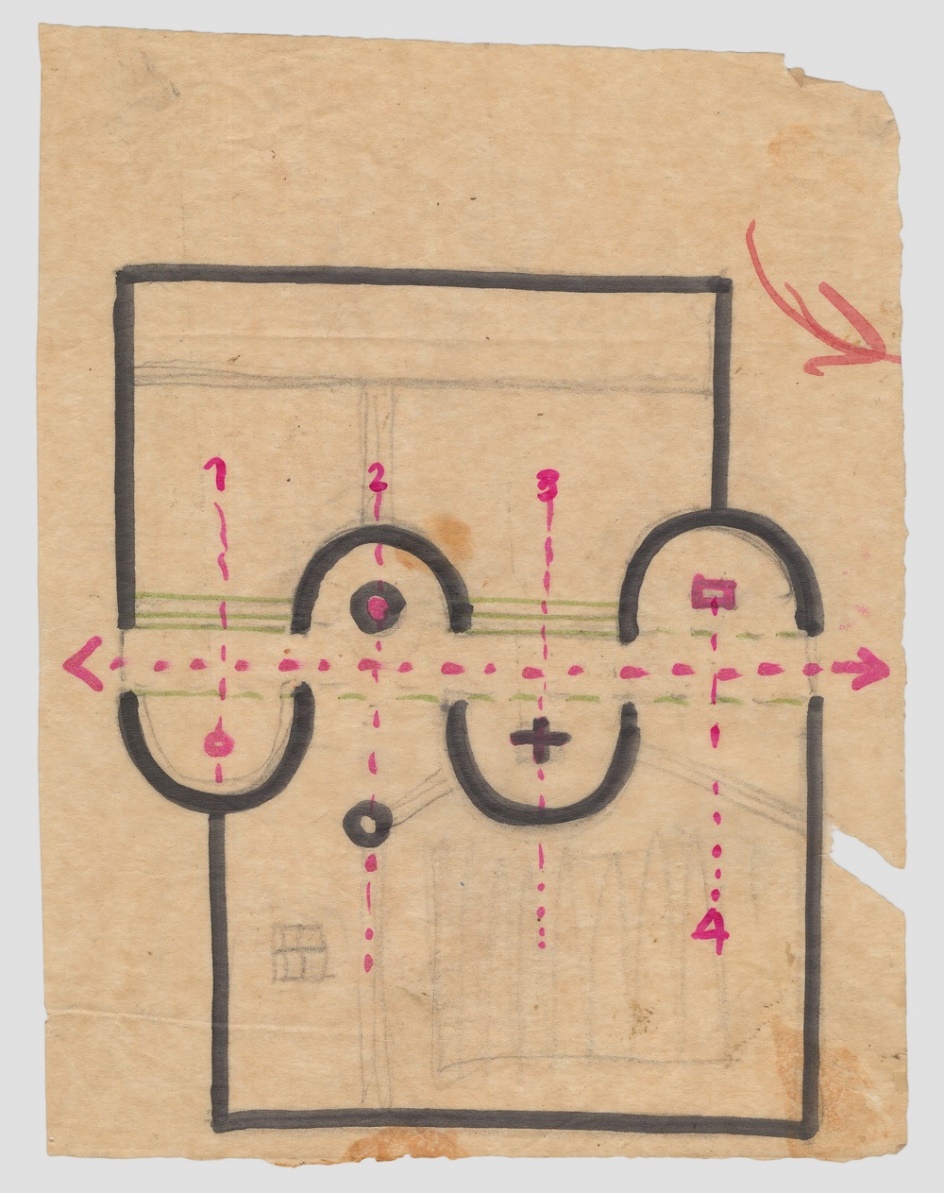 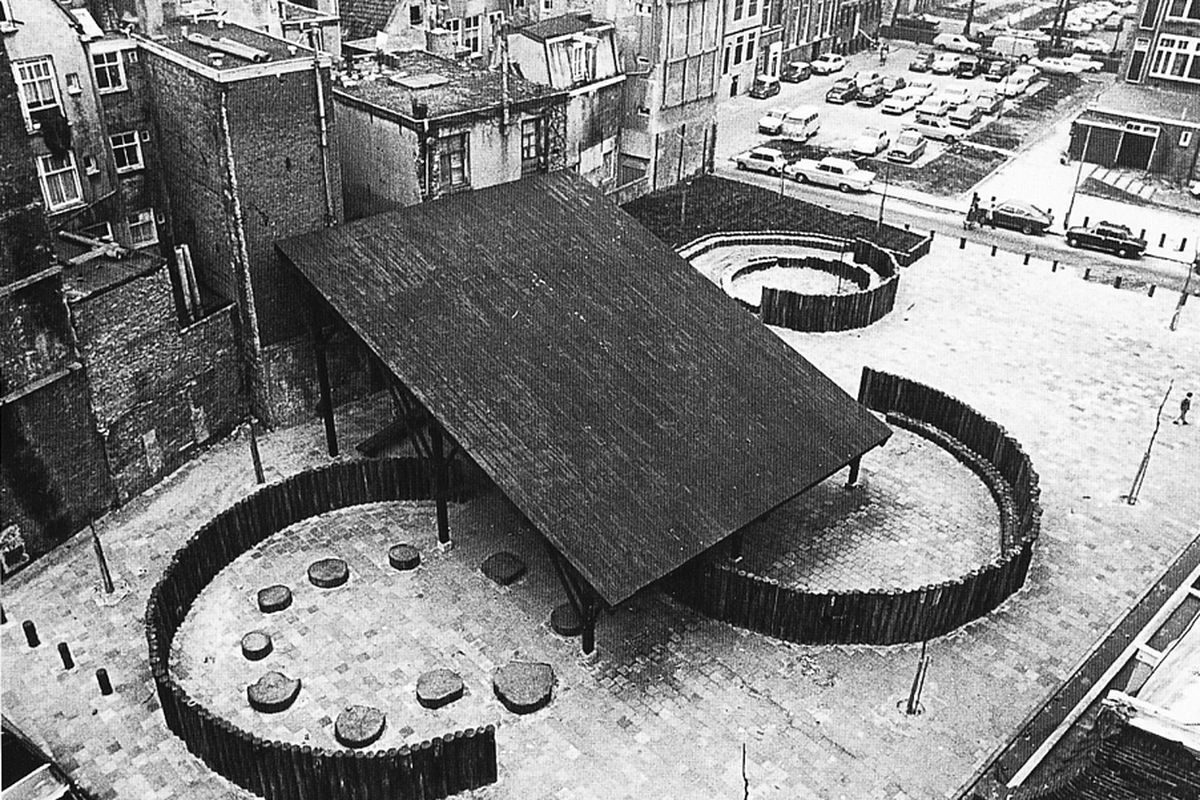 Aldo van Eyck, Municipal Orphanage, Amsterdam, The Netherlands (1960)
METABOLISM
[Speaker Notes: Can’t say that Metabolism grew as a direct outgrowth of TeamX and the movements that were inspired by the larger Structuralism, nevertheless, many of their projects were concurrent, and shared similar if not the same interests
Predominantly and most known for its place in Japanese Mid-century architecture]
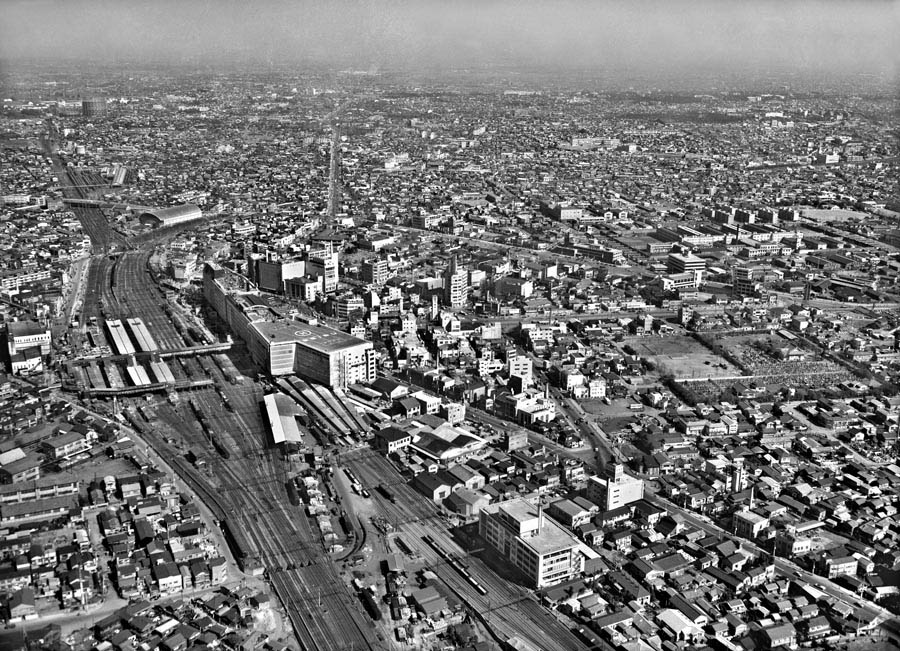 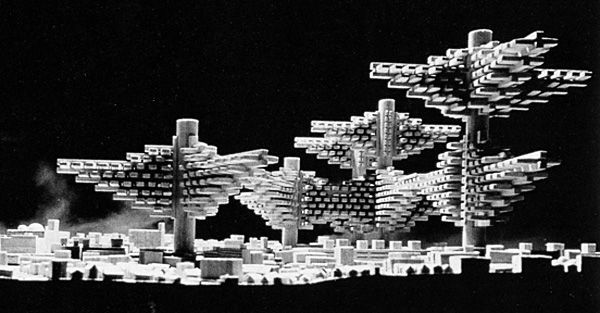 Tokyo, c. 1960
Arato Isozaki, Clusters in the Air (1962)
[Speaker Notes: The modern city could be made into a dynamic machine of moving and variable parts.]
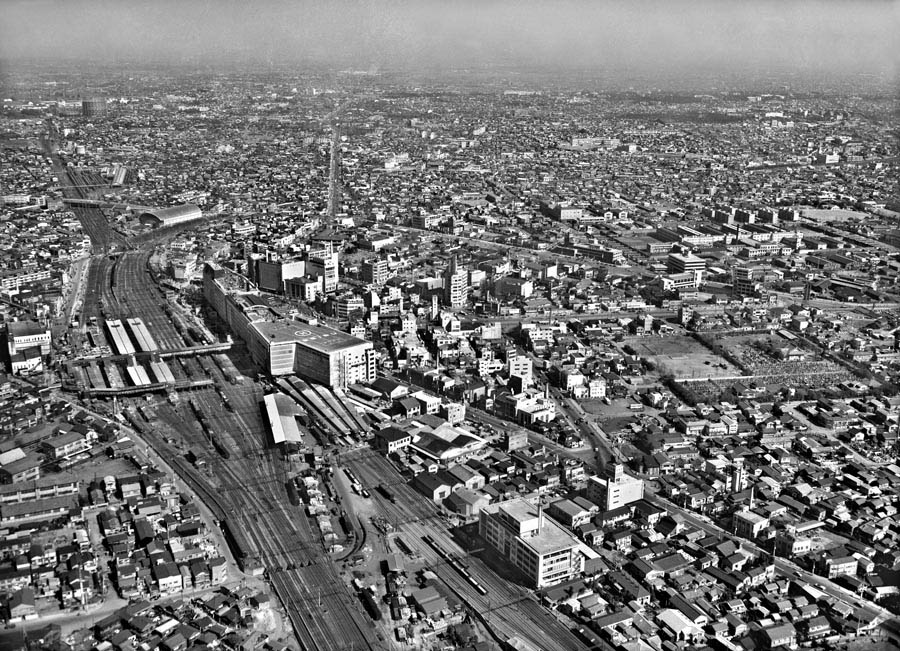 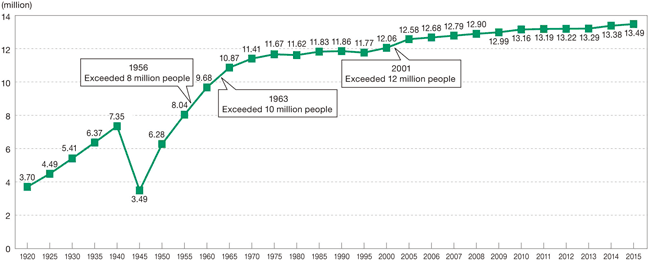 Source: Bureau of General Affairs, TMG
Tokyo, c. 1960
[Speaker Notes: Why this dynamicism? 2 Reasons
Reconception of the city after Modernism
Boom in Japanese population]
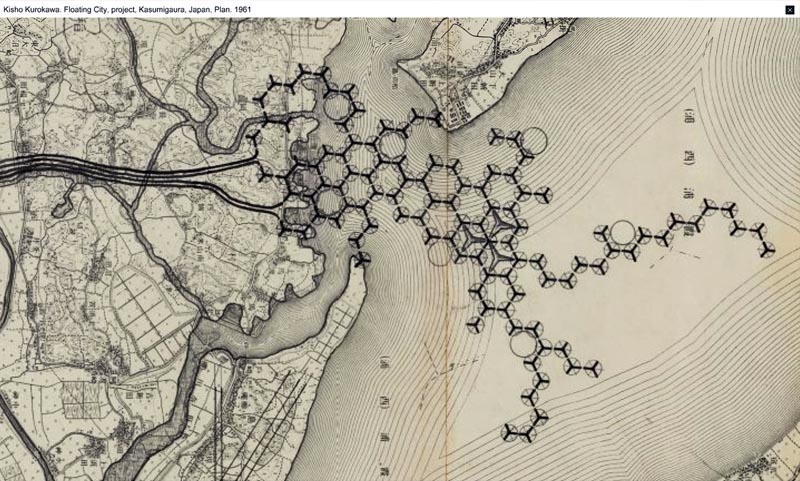 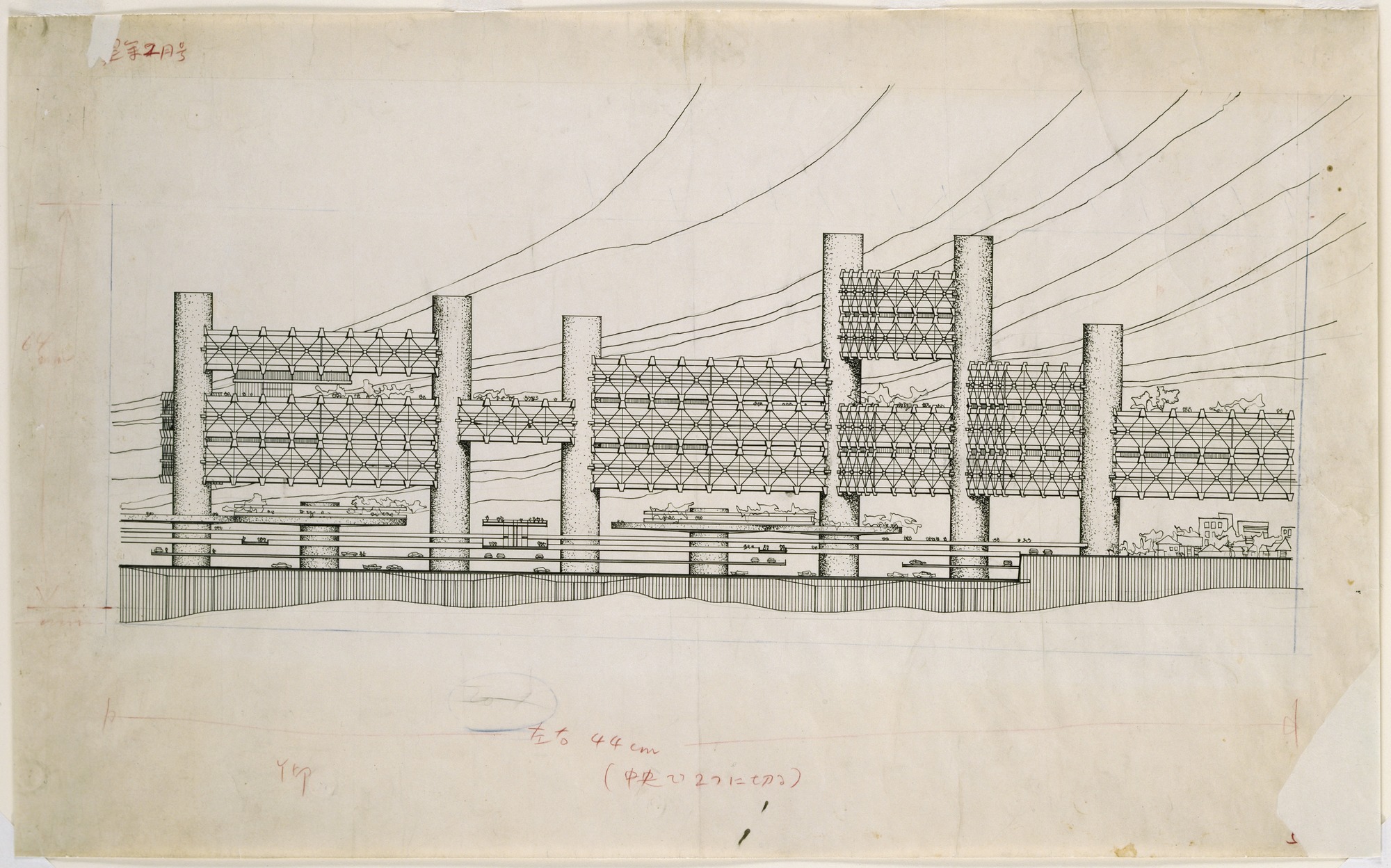 Kisho Kurokawa, Floating City (1961)
Arato Isozaki, Join Core System (1960)
[Speaker Notes: Expansion (1)
Kit of parts structures
Minimum living units (2)
You’ll always see a dynamic b/w fixed and changeable, ‘structure’ and ‘add-on’]
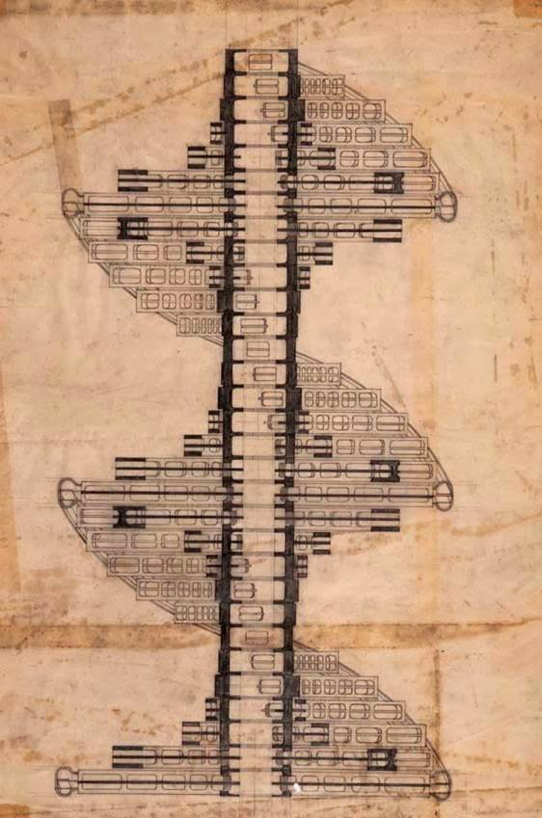 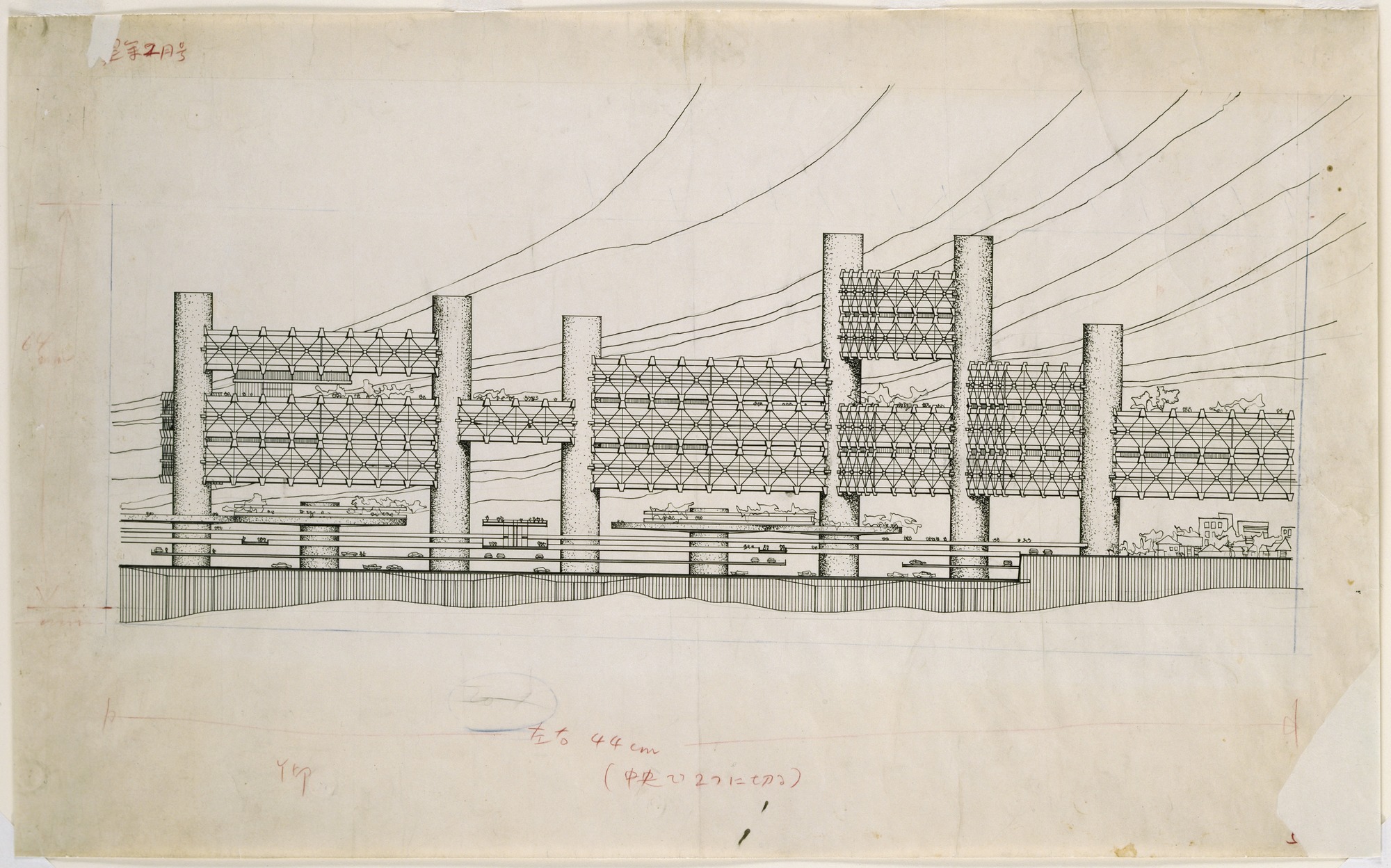 Arato Isozaki, Join Core System (1960)
Kisho Kurokawa, Helix City (1961)
BIODYNAMICISM
[Speaker Notes: ‘BIODYNAMICISM’
top-down to bottom-up
A kind of engineered spontaneity]
“We regard human society as a vital process – a continuous development from atom to nebula. The reason why we use such a biological word, metabolism, is that we believe design and technology should be a denotation of human vitality.”

Noboru Kawazoe
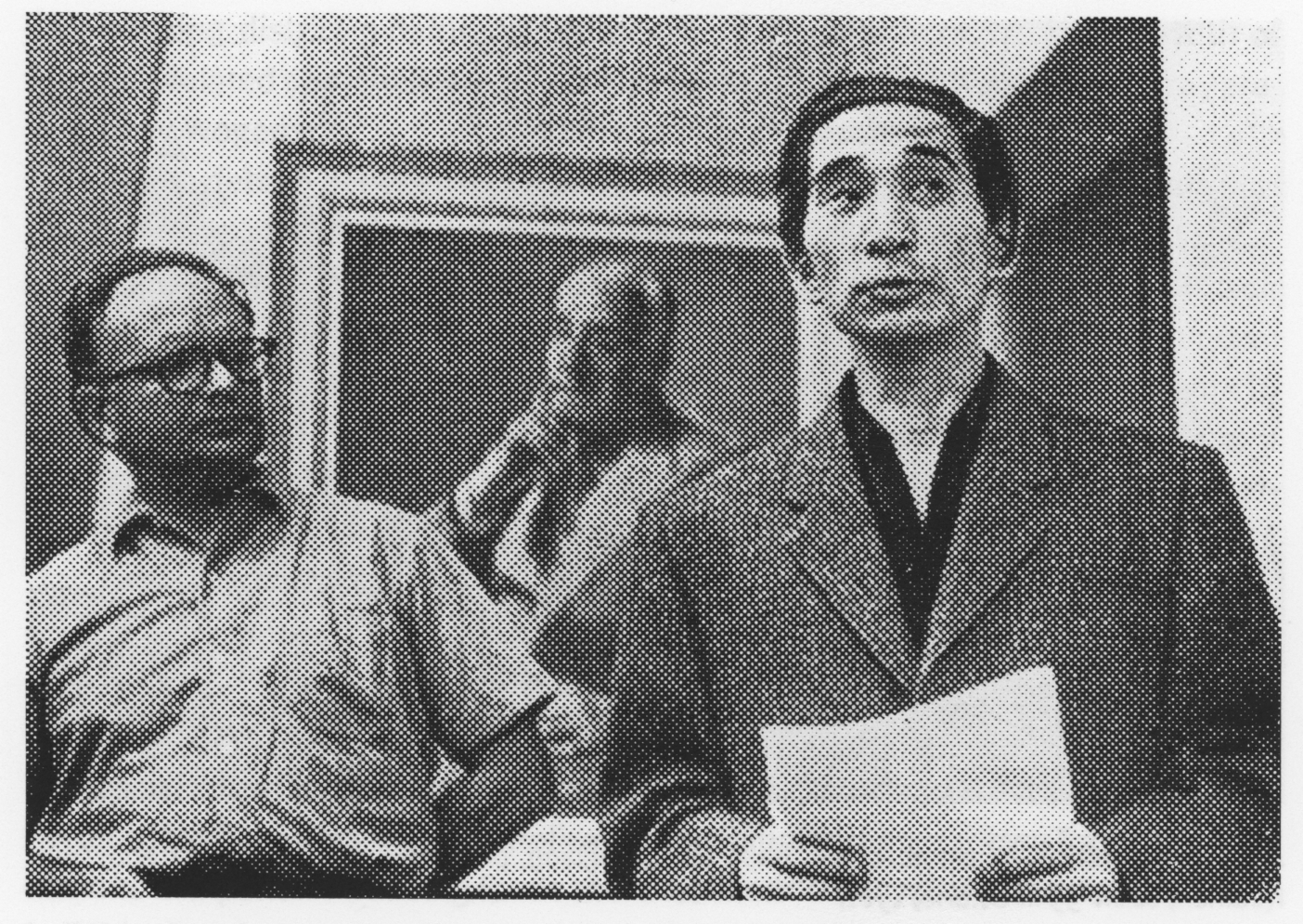 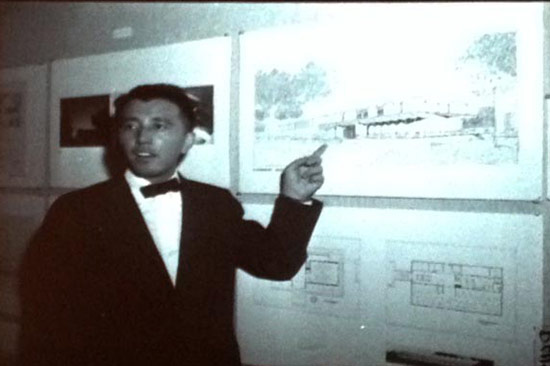 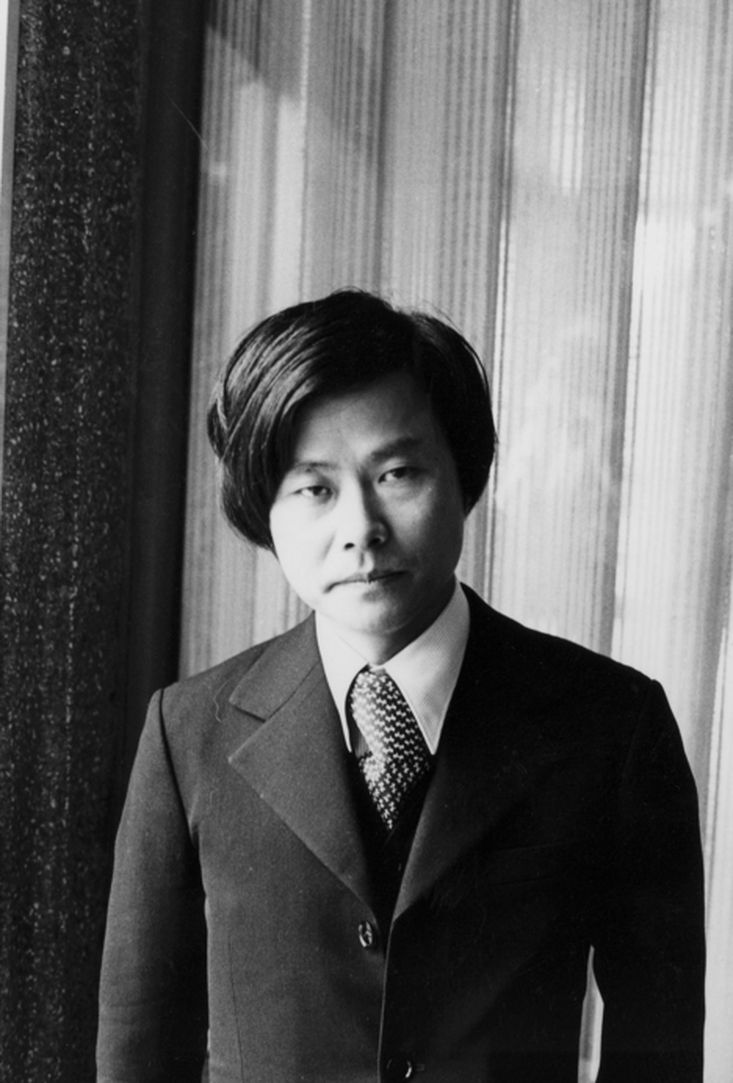 Kisho Kurokawa
Japanese, 1934 - 2007
Kenzo Tange
Japanese, 1913 - 2005
Fumihiko Maki
Japanese, 1928 - Present
[Speaker Notes: Have to remember that these were young architects that had just lived through WWII, and they were eager to find building solutions that could respond to a rapidly changing and technologically advancing Japan
Likewise, they were excited about groups like CIAM, and their rejection of Modernist determinism
However, they felt that many of their European counterparts were not embracing new technologies enough, incorporating them into a theory of city-building]
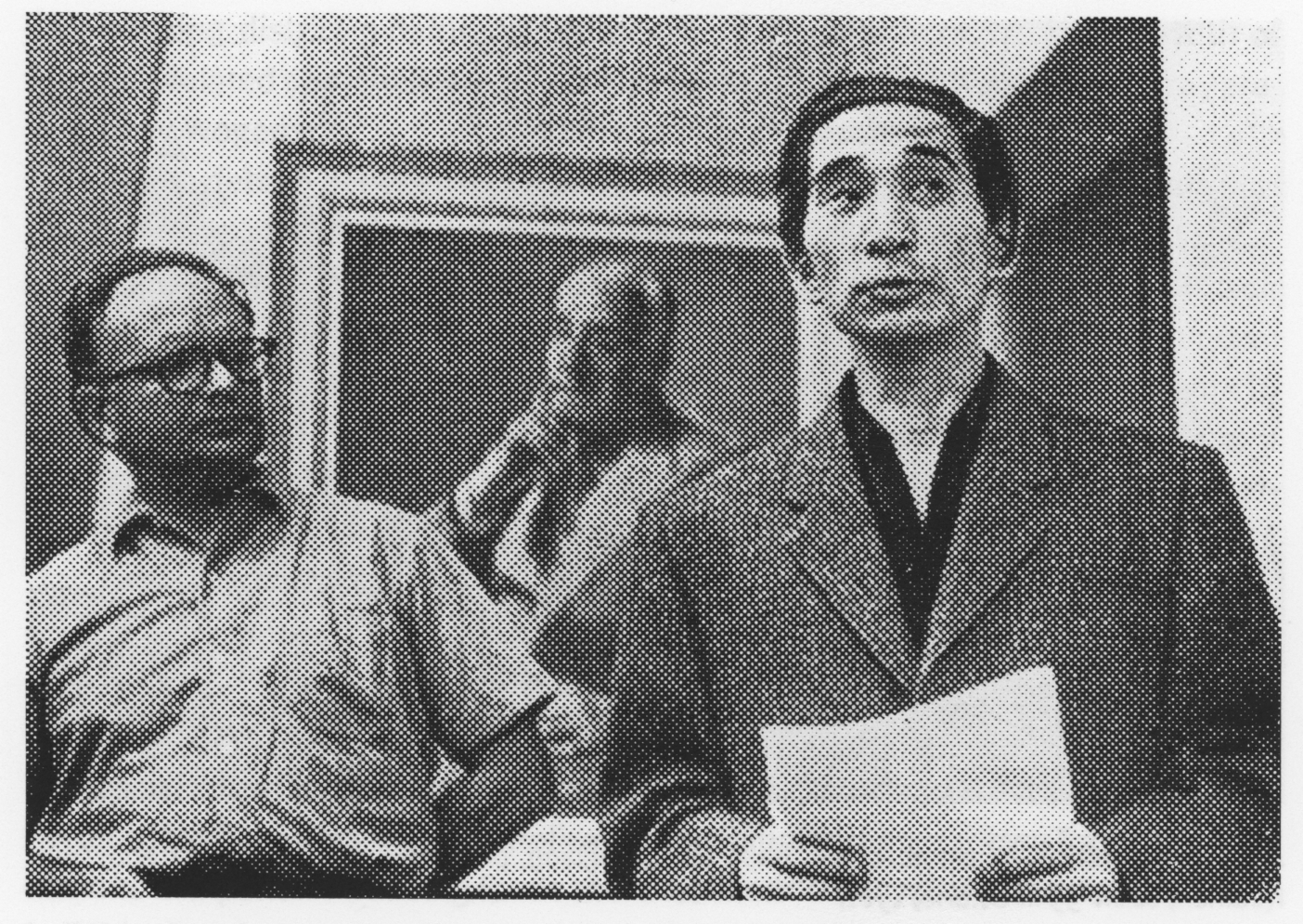 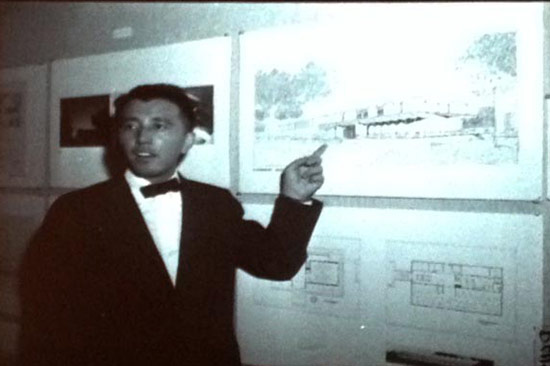 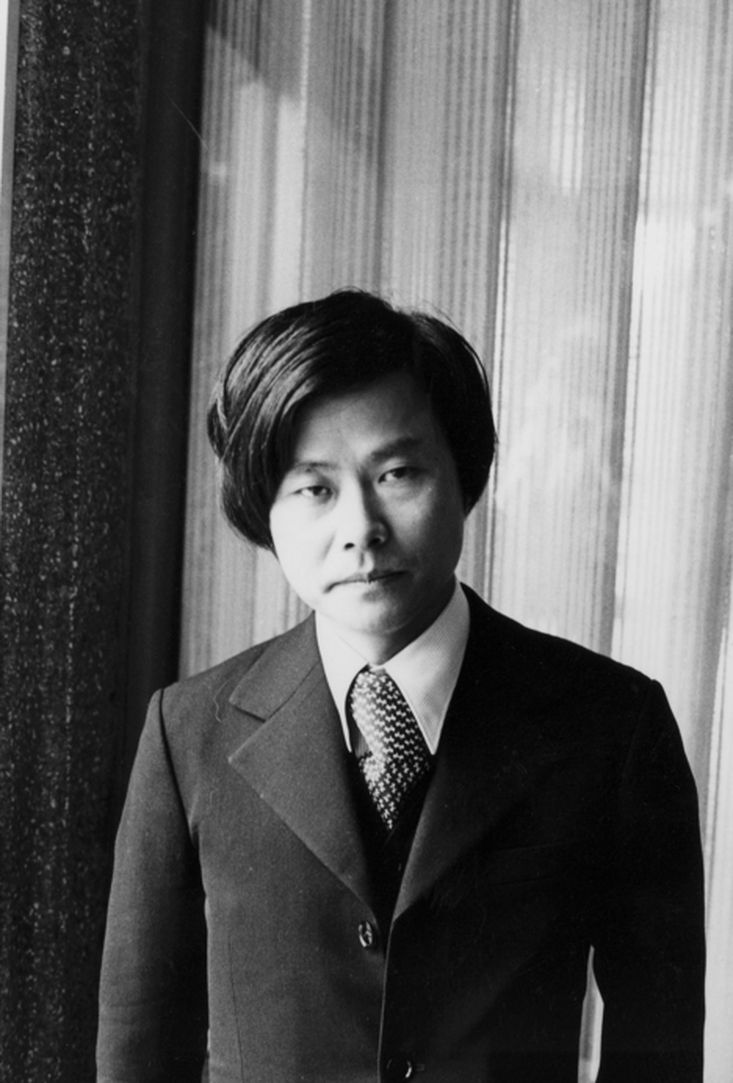 Kisho Kurokawa
Japanese, 1934 - 2007
Kenzo Tange
Japanese, 1913 - 2005
Fumihiko Maki
Japanese, 1928 - Present
[Speaker Notes: Tange – ‘elder’
Would involve himself with ‘Metabolism’ for only a short period, as very soon, he believed their fascination for technology was verging on the fetishistic – an obsession with technology for its own sake, without incorporating enough the tradition of architecture]
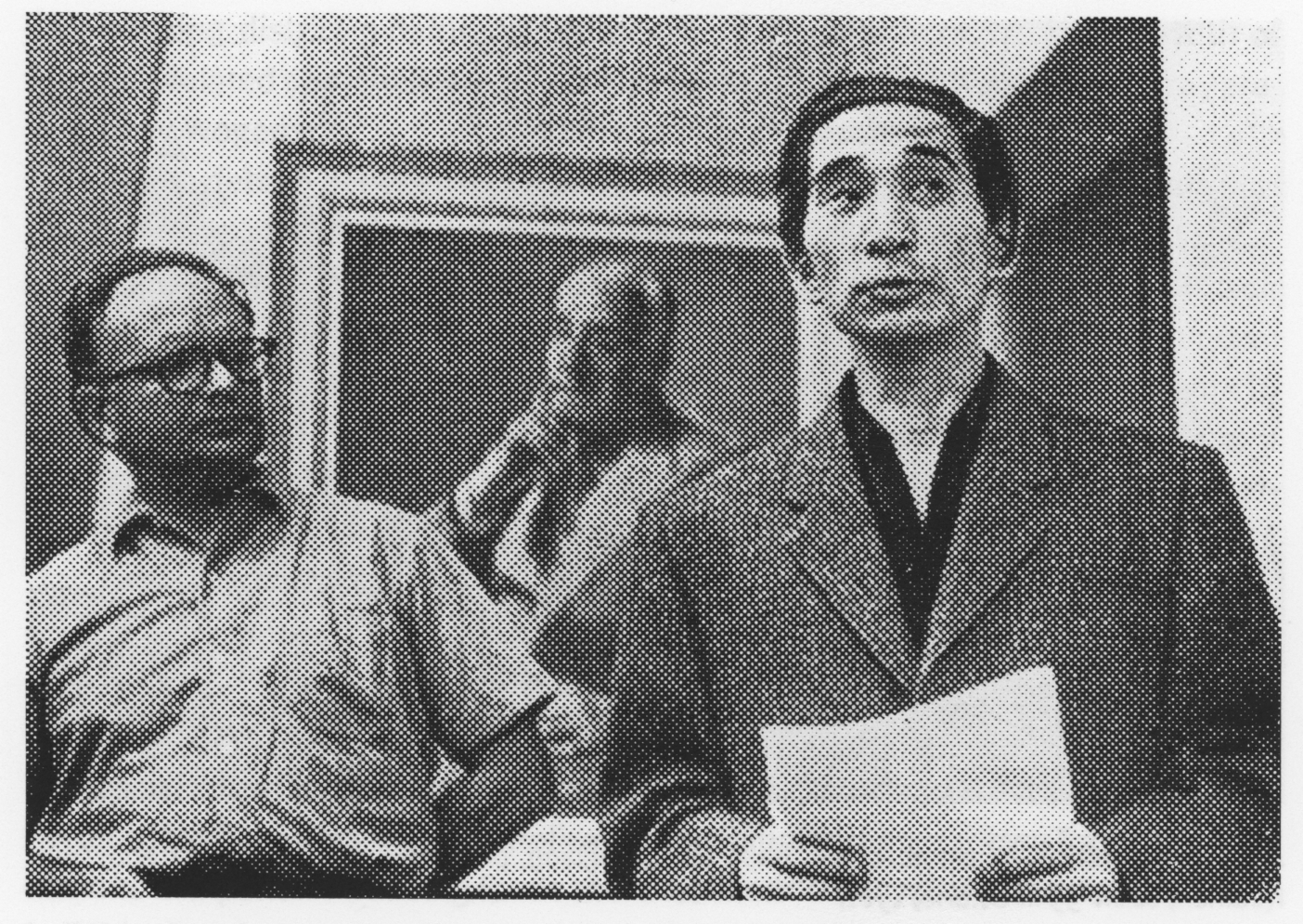 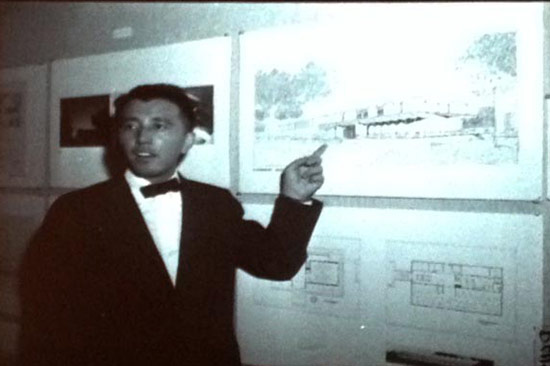 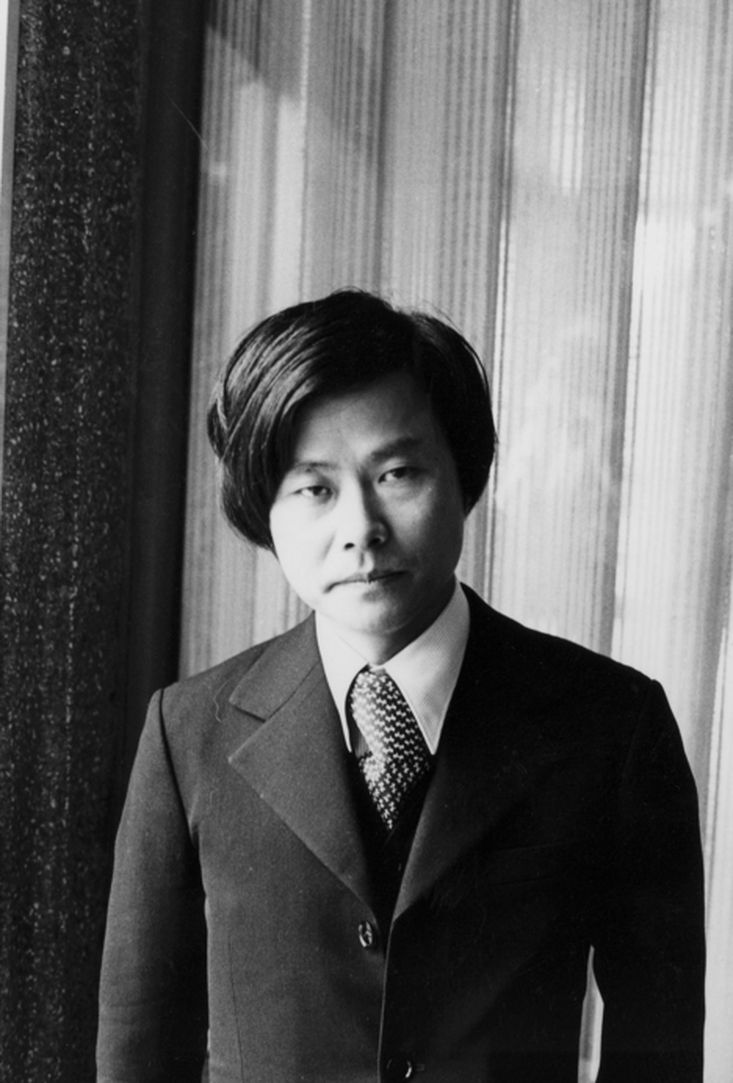 Kisho Kurokawa
Japanese, 1934 - 2007
Kenzo Tange
Japanese, 1913 - 2005
Fumihiko Maki
Japanese, 1928 - Present
[Speaker Notes: Maki – ‘theorist’, though he did build
Significant experience in the West, particularly with Washington University in STL
He developed an important theoretical overview that enable Metabolist thought]
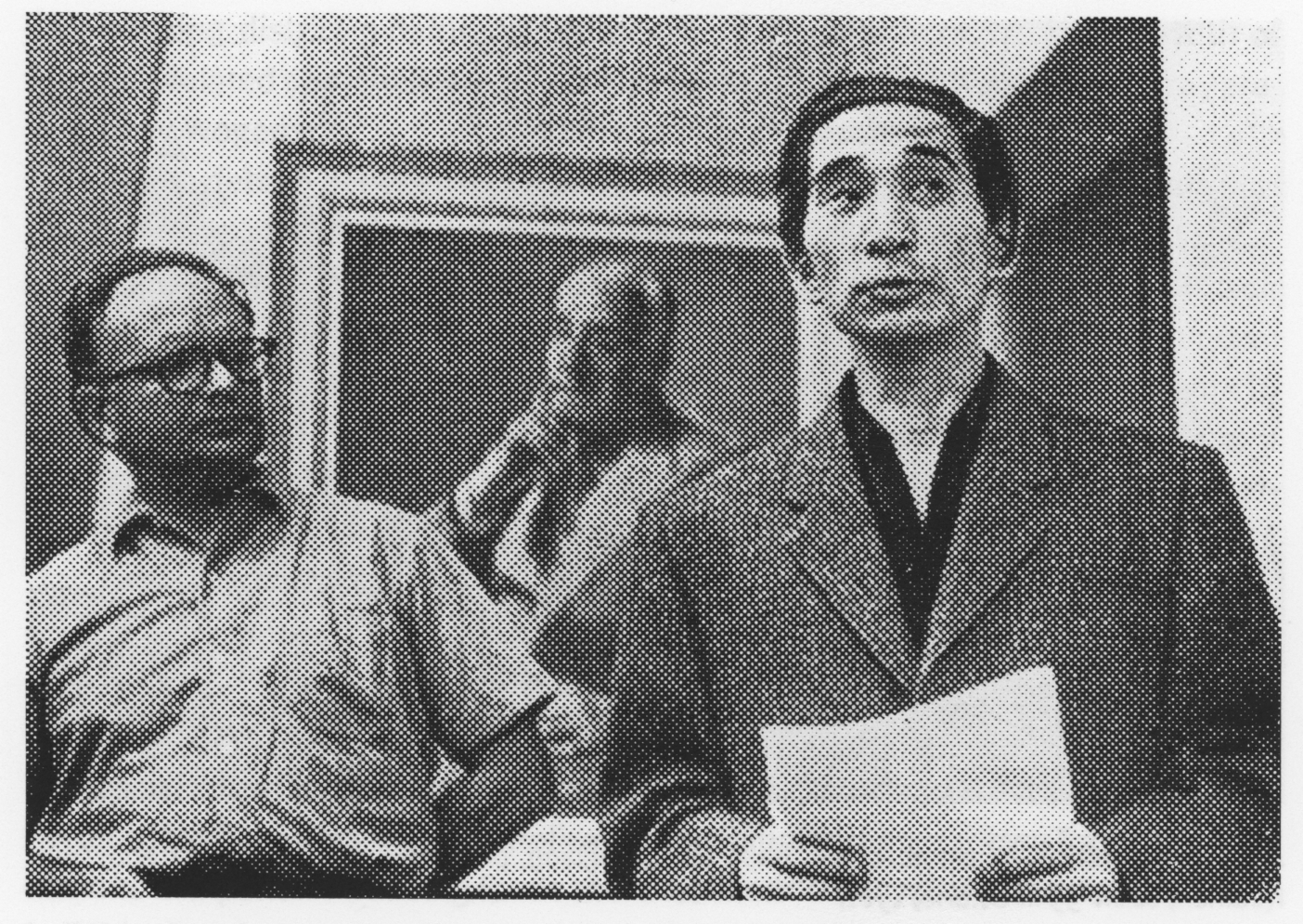 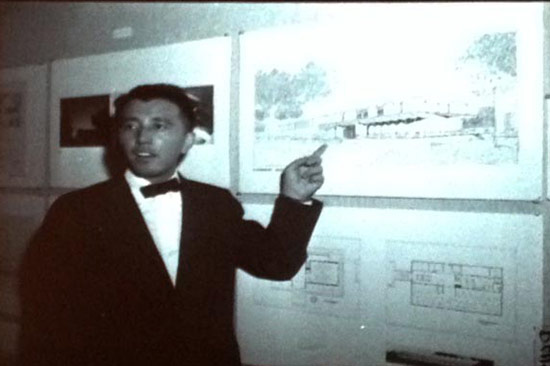 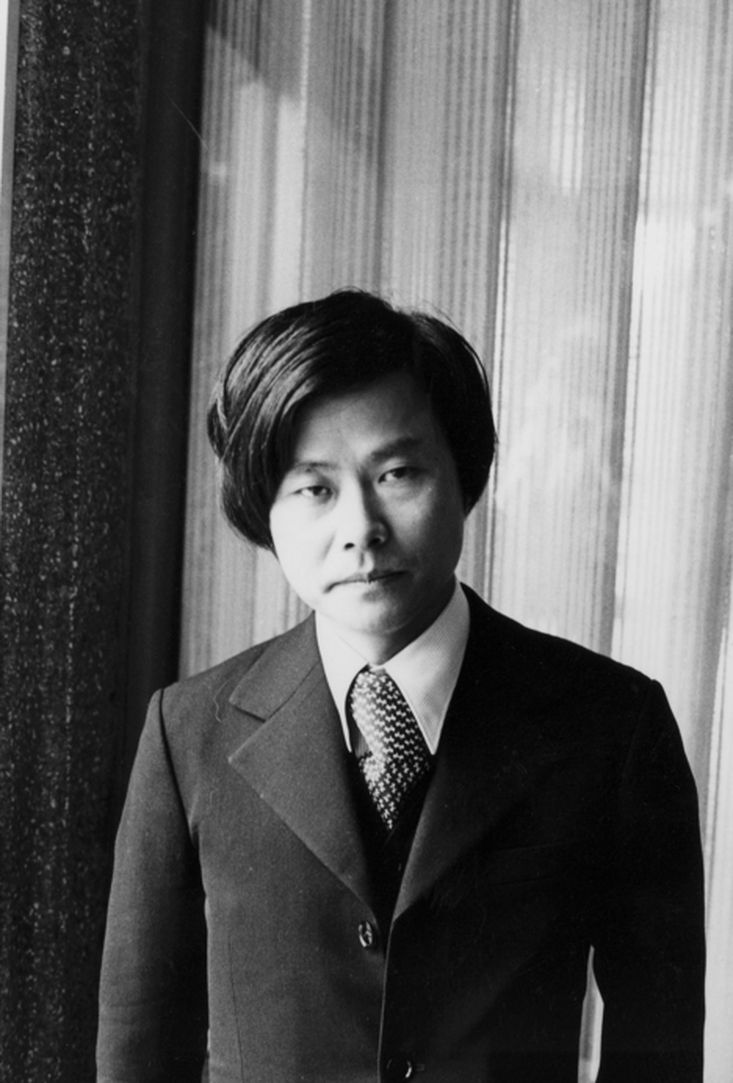 Kisho Kurokawa
Japanese, 1934 - 2007
Kenzo Tange
Japanese, 1913 - 2005
Fumihiko Maki
Japanese, 1928 - Present
[Speaker Notes: Kurowaka, unapologetically Metabolist, all in attitude]
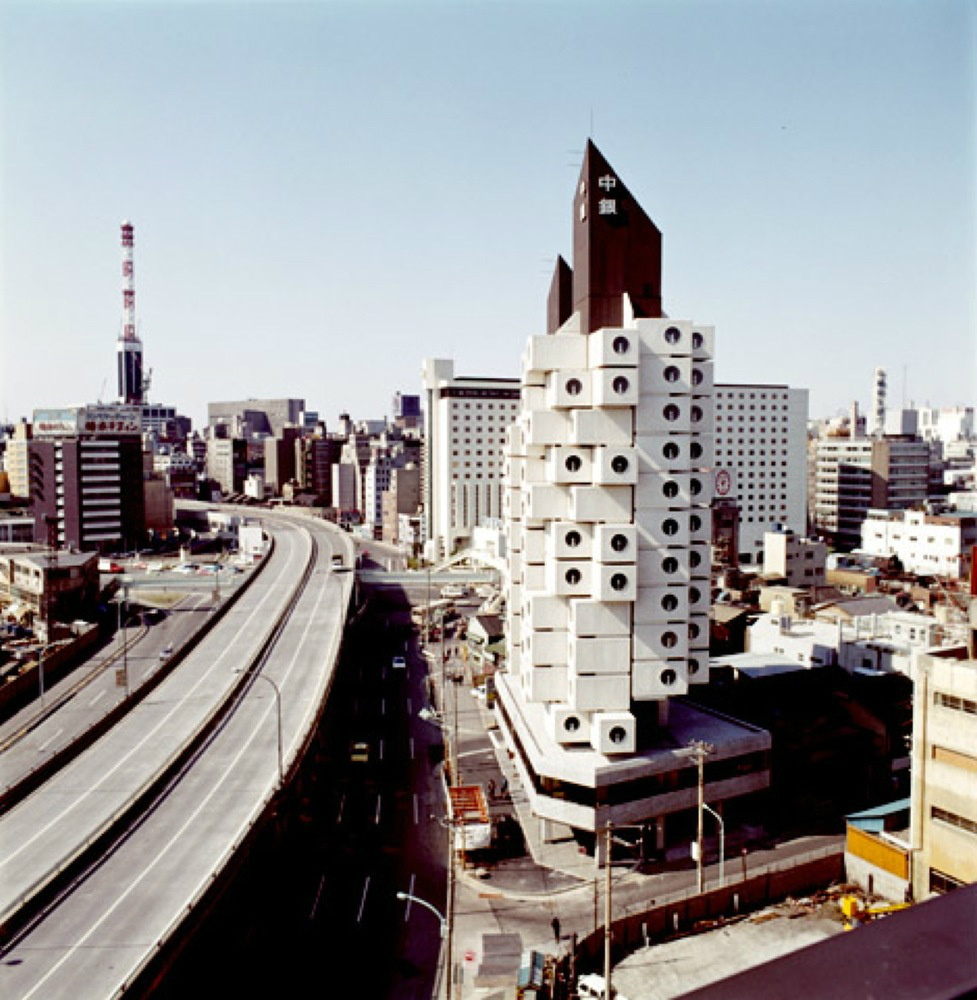 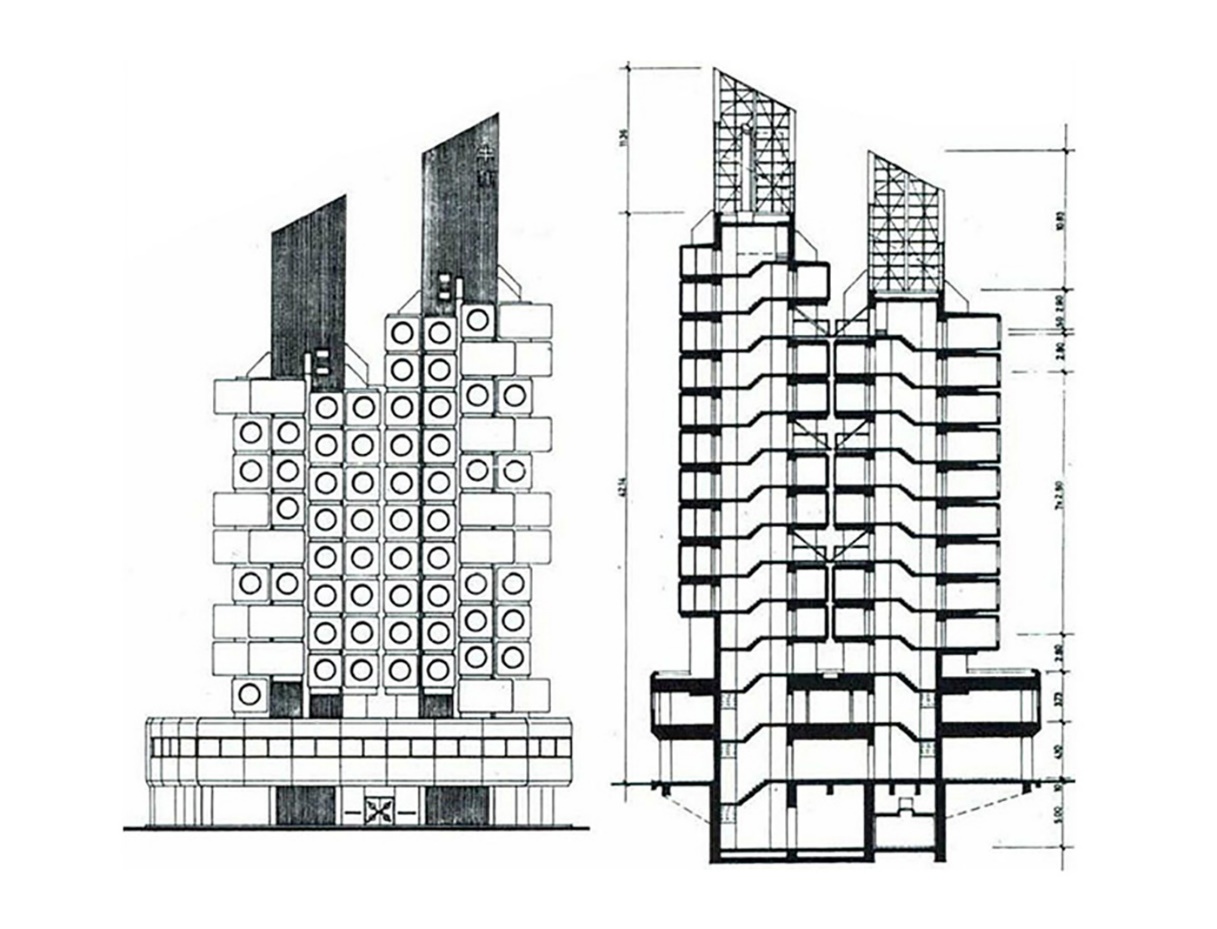 Kisho Kurokawa, Nakagin Capsule Tower, Tokyo (1972)
[Speaker Notes: Kisho Kurokawa
Nagakin Capsule Tower (1972)
Kurokawa interested in shift from ‘mechanical’ to ‘biodynamic age’
Ecology
ambivalent intermediate zones
cycles of life
Intention to addressing an emerging demographic in Japan
Traveling businessperson
To provide the minimum temporary dwelling unit]
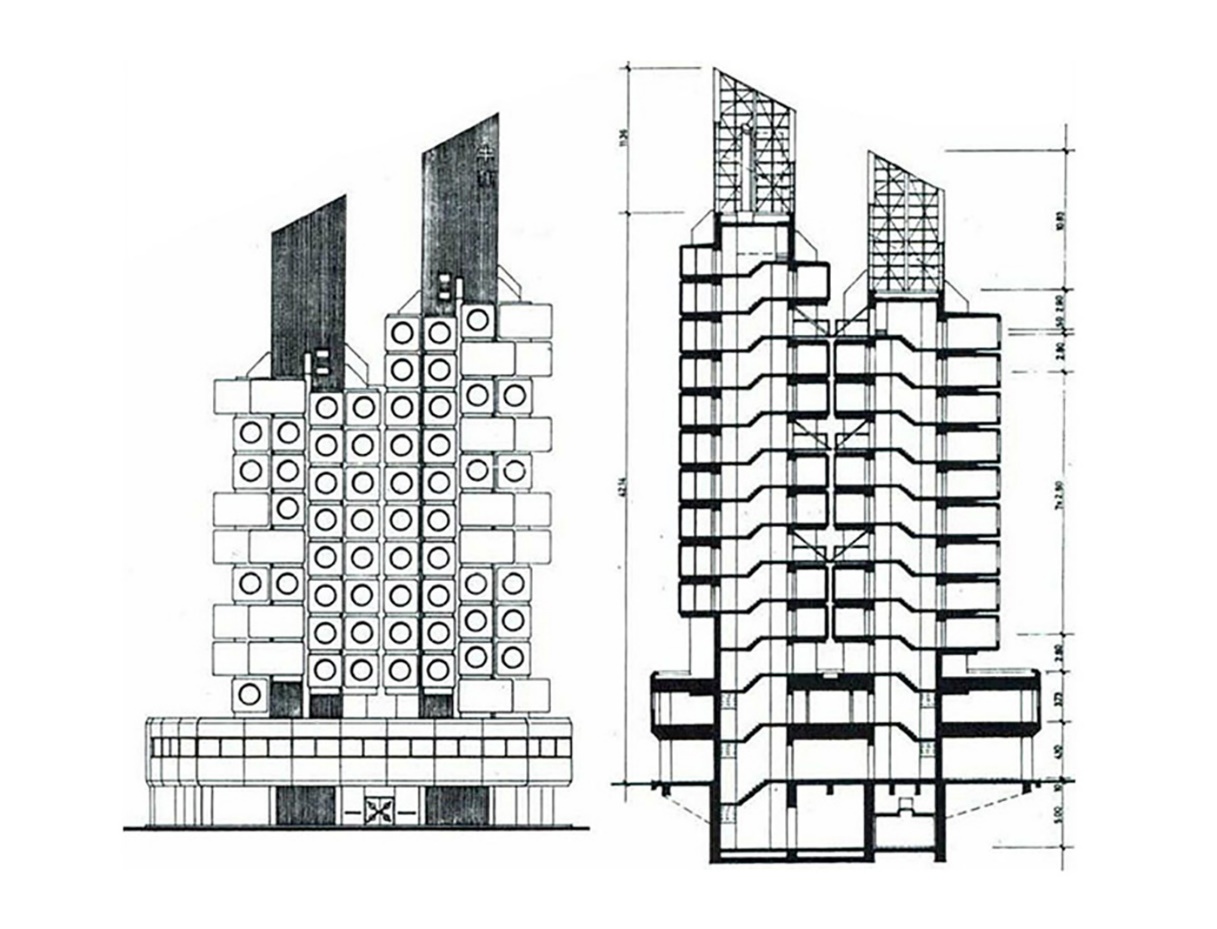 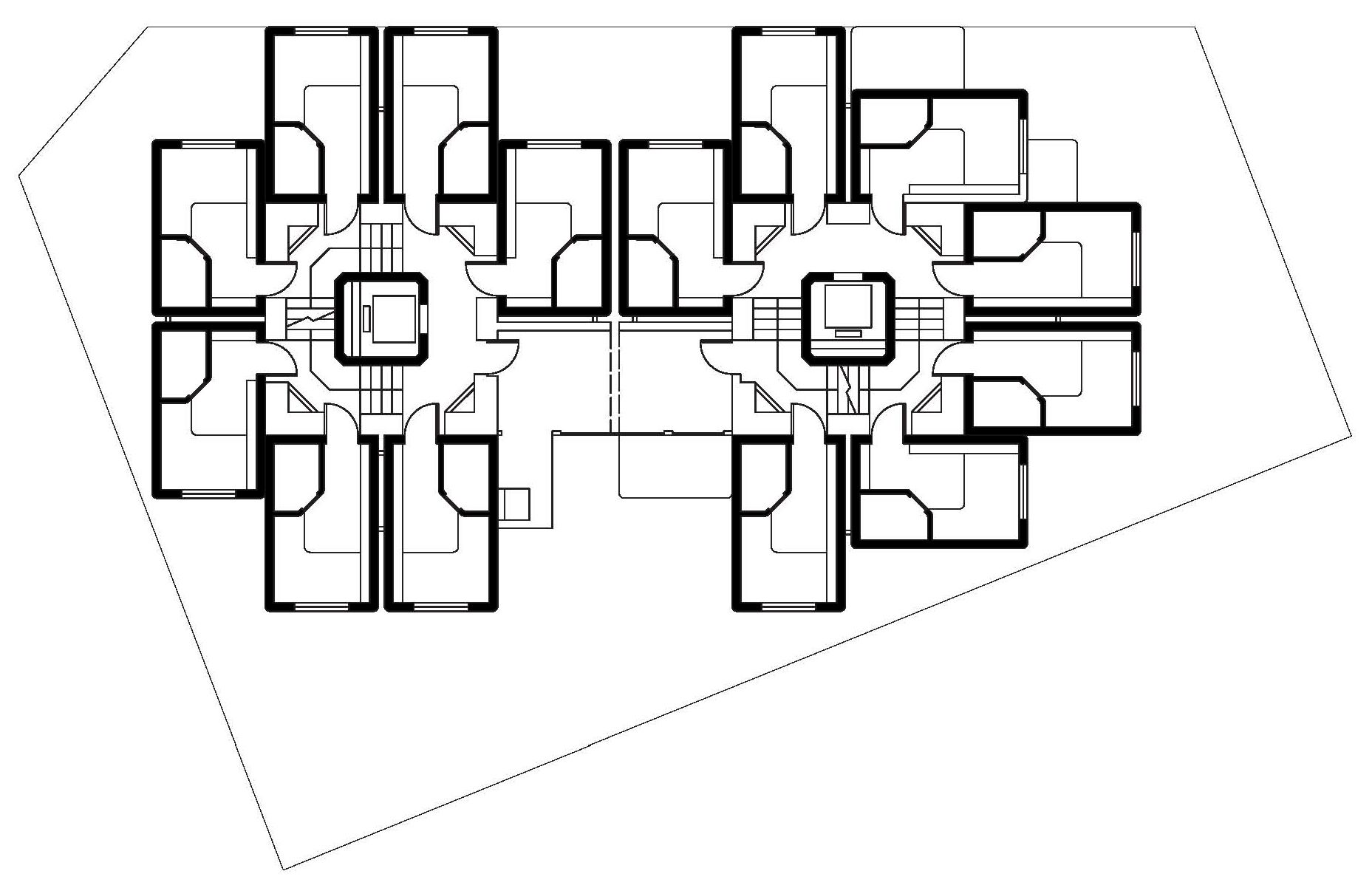 Kisho Kurokawa, Nakagin Capsule Tower, Tokyo (1972)
[Speaker Notes: Plugging in was central (only 4 bolts holds each capsule)
Construction could be ongoing
Maintenance may require unplugging/replugging
No defined physical limit]
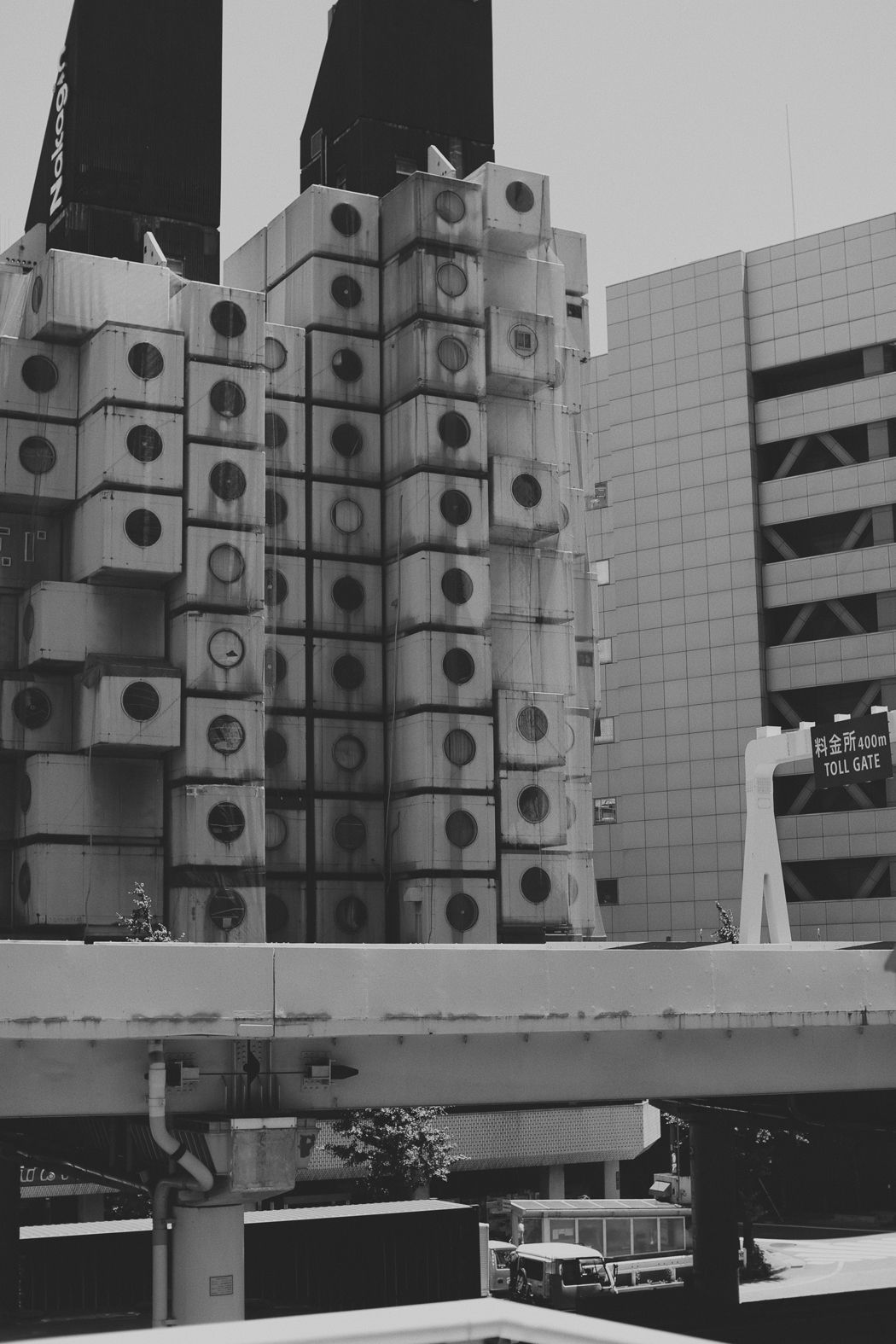 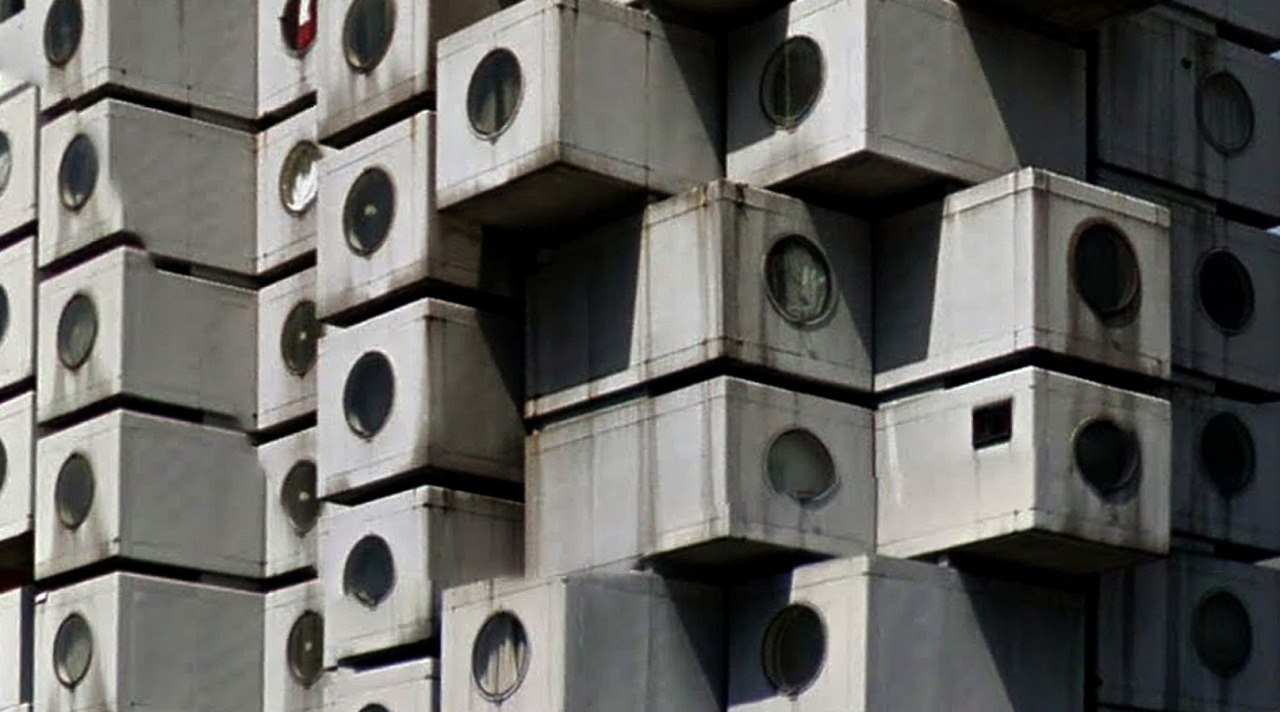 Kisho Kurokawa, Nakagin Capsule Tower, Tokyo (1972)
[Speaker Notes: 140 total capsules
Still standing today
Stacked and rotating at various angles]
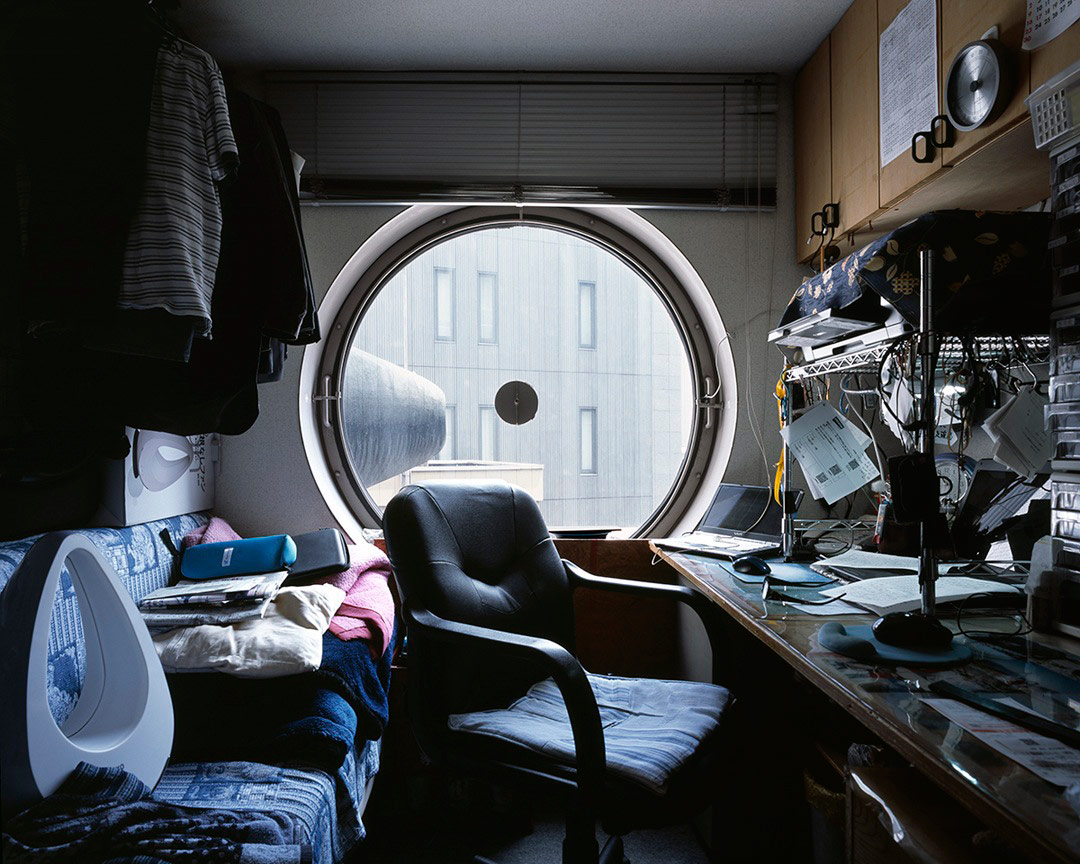 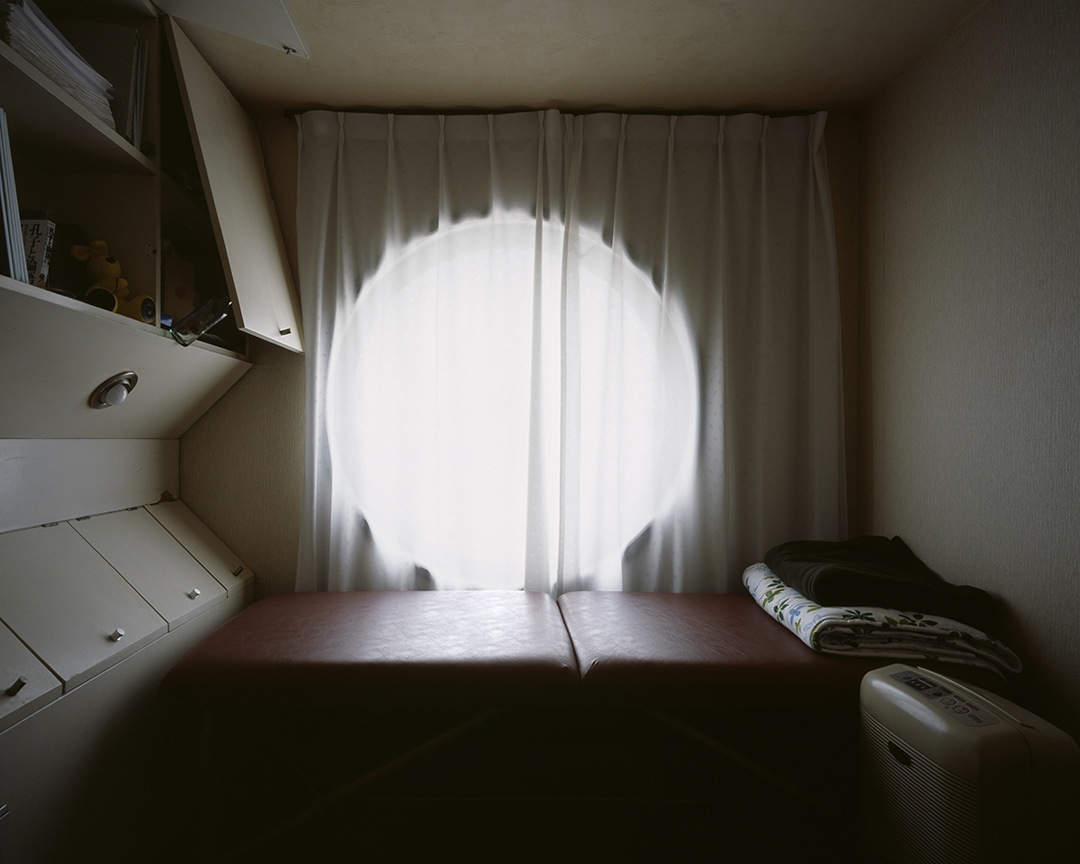 Kisho Kurokawa, Nakagin Capsule Tower, Tokyo (1972)
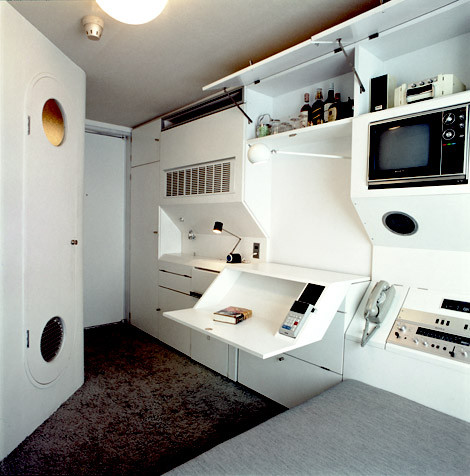 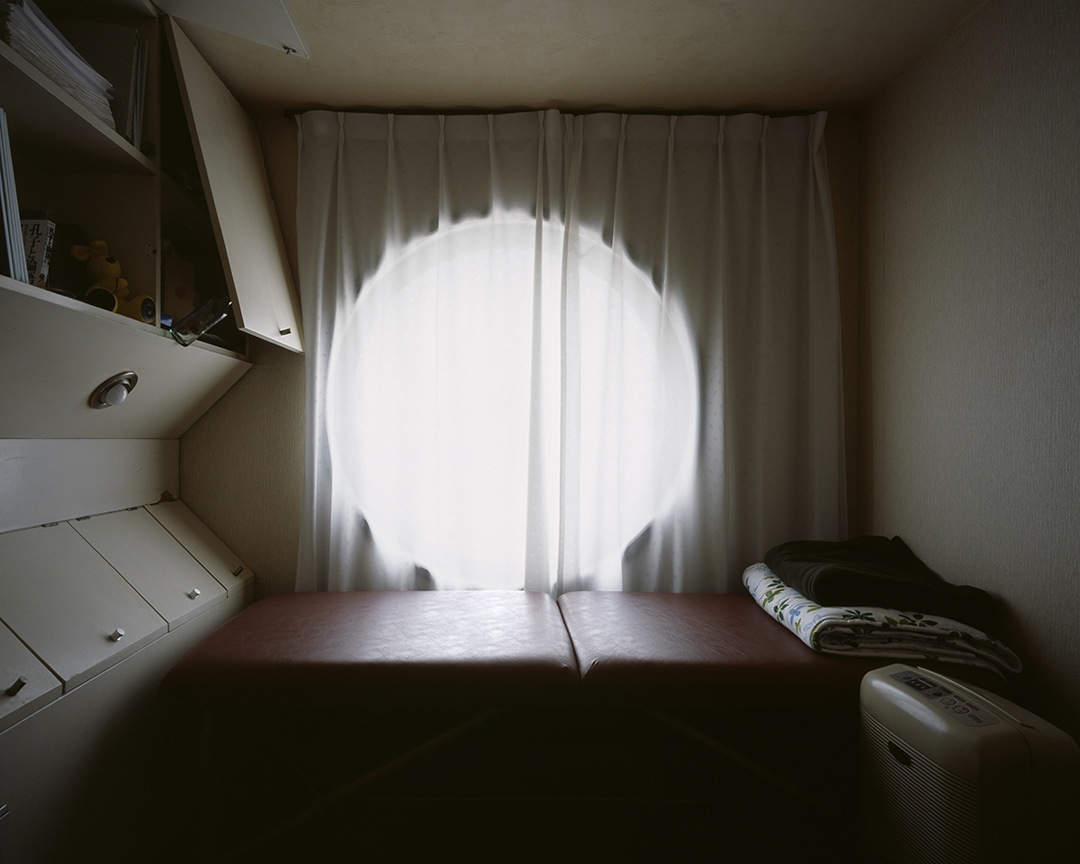 Kisho Kurokawa, Nakagin Capsule Tower, Tokyo (1972)
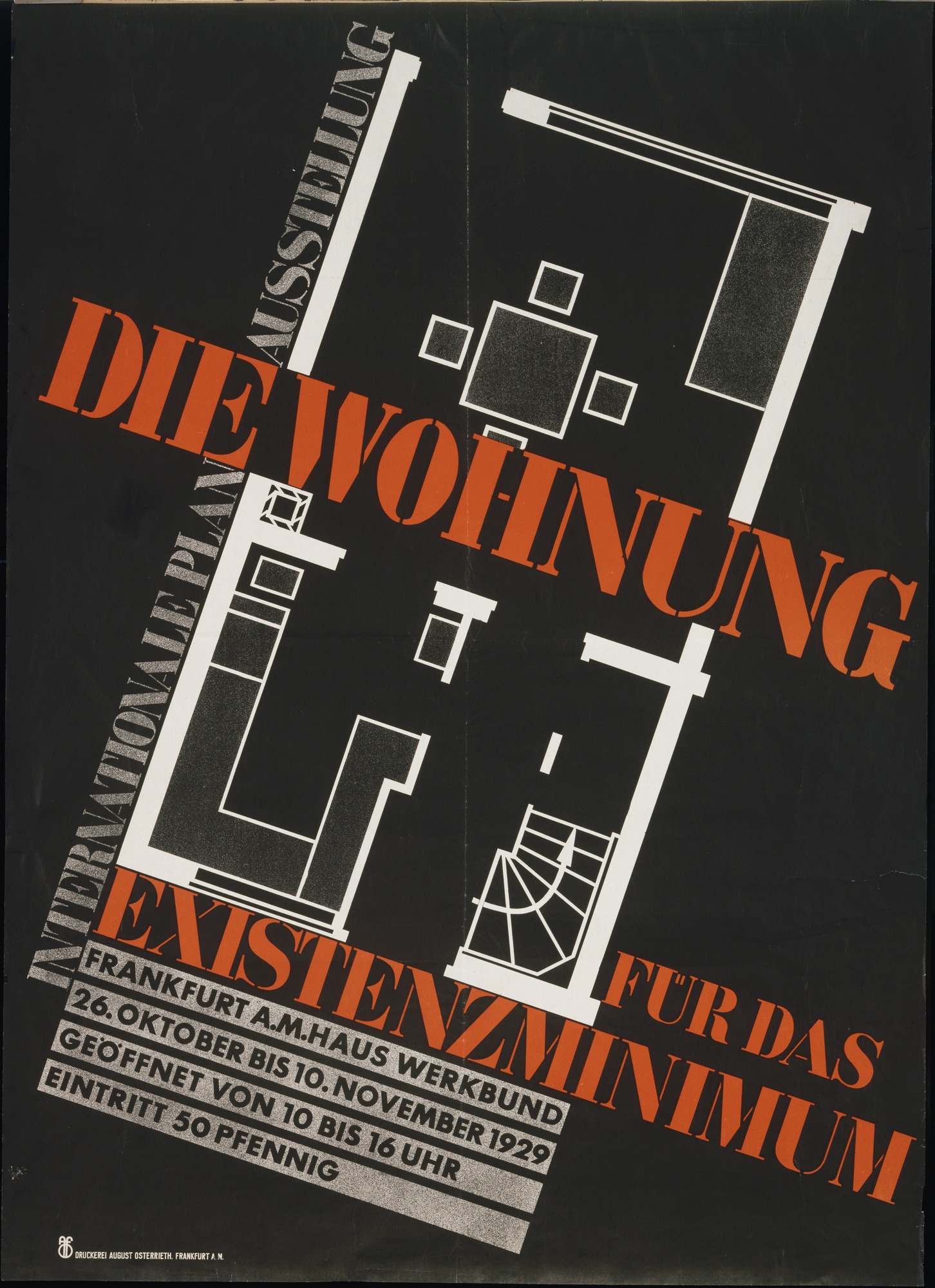 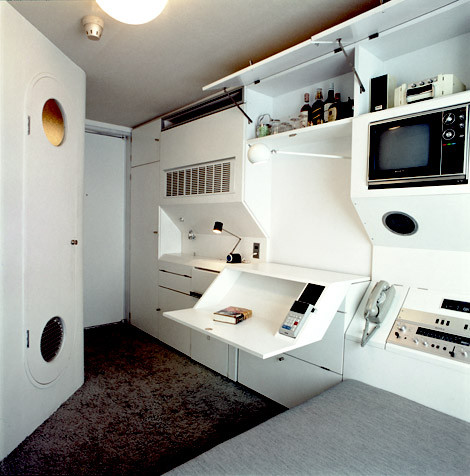 Poster from 1929 CIAM Conference: Existenzminimum
Kisho Kurokawa, Nakagin Capsule Tower, Tokyo (1972)
[Speaker Notes: Intended to be fully integrative of all regular living duties
Recalls CIAM ‘Existenzminimum’
We see in movies the legacy of Kurokawa’s Metabolism
The aesthetic very much of contemporary science fiction culture]
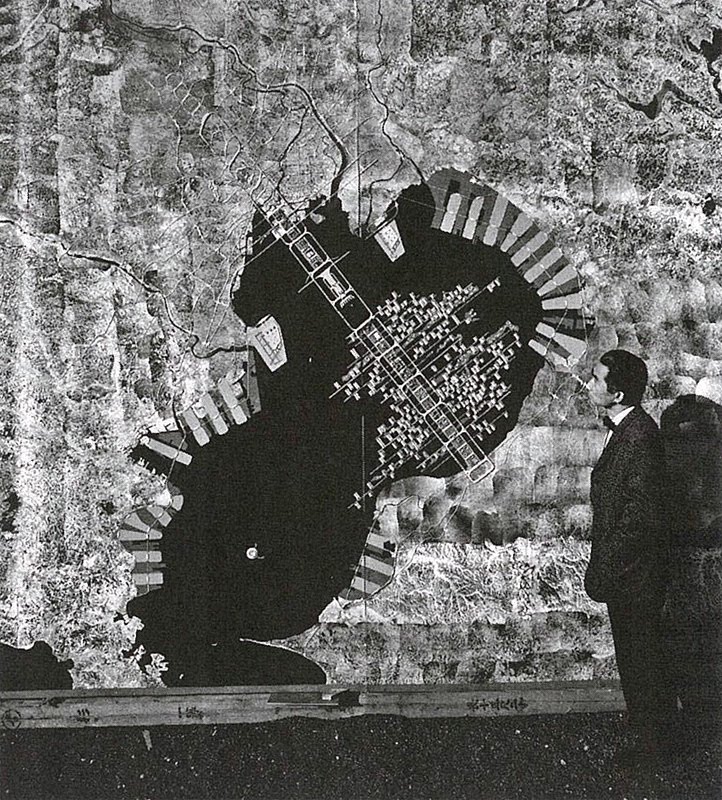 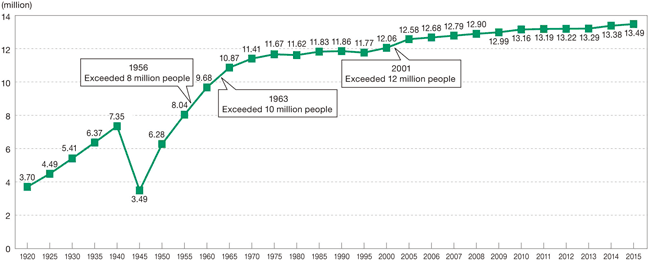 Source: Bureau of General Affairs, TMG
Kenzo Tange, Tokyo Bay Masterplan, Tokyo (1960)
[Speaker Notes: Kenzo Tange
Again, Tange wasn’t so within the core of Metabolism as Kurokawa, but was nevertheless a pivot figure in the its initial development and support
More about Tokyo Bay (1960) than Tange’s general oeuvre
From 3.5 million in 1945 to 9.5 million in 1960]
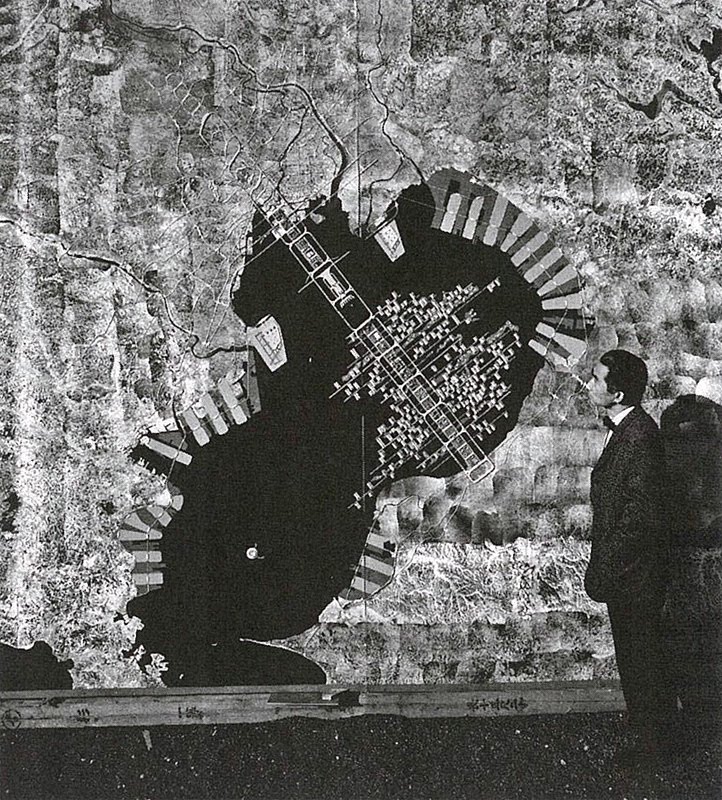 “every time a fine new building is erected in the metropolitan center, the city moves one step closer to a comatose state… the permanent structure of the modern metropolis is incompatible with the movement that is necessary to the life of the metropolis. The old body can no longer contain the new life.”

Kenzo Tange (1961)
Kenzo Tange, Tokyo Bay Masterplan, Tokyo (1960)
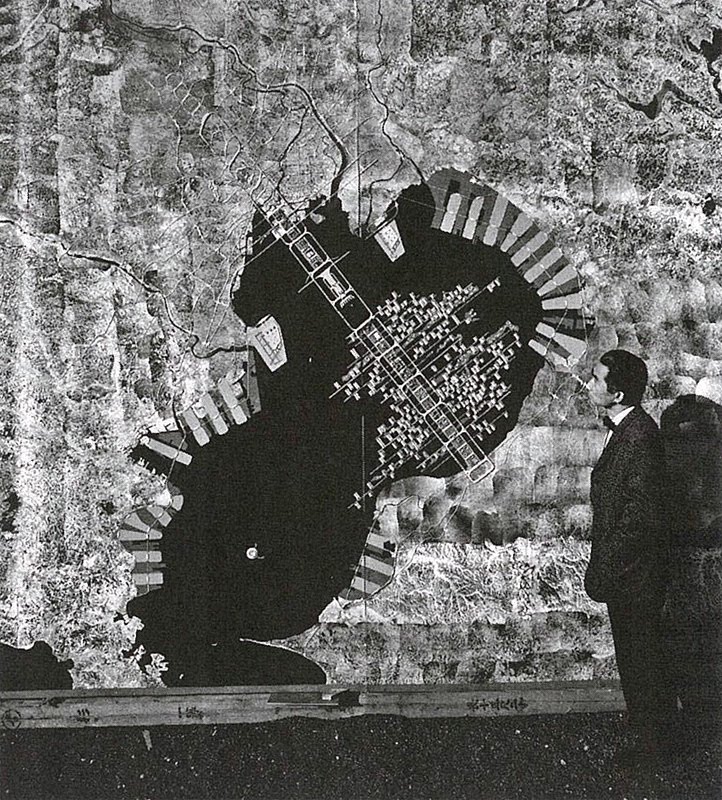 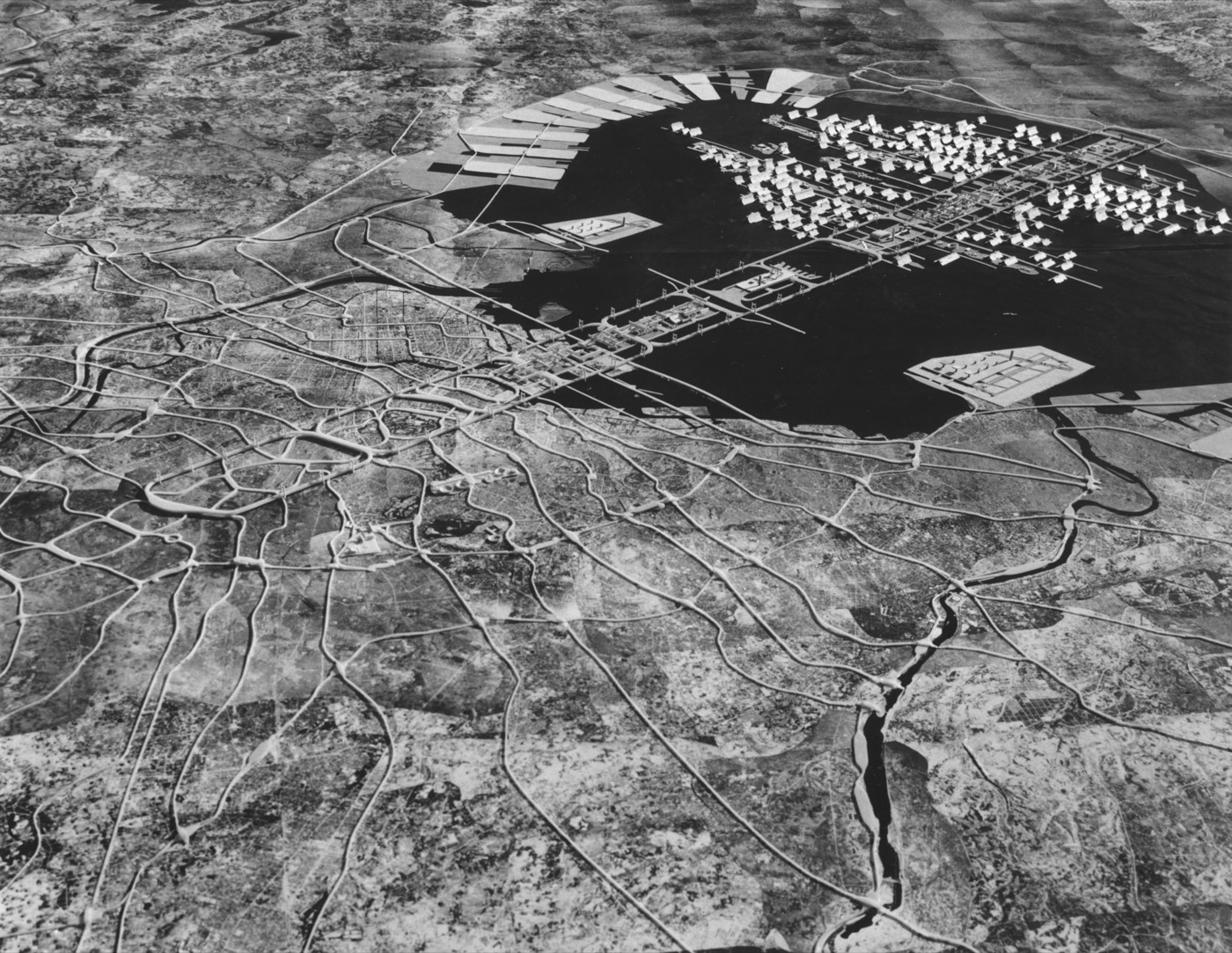 Kenzo Tange, Tokyo Bay Masterplan, Tokyo (1960)
[Speaker Notes: During this population boom, most were looking away from Tokyo for further development, but Tange propose Tokyo Bay for ‘internal expansion’
Together with other architects, Tange Lab (University of Tokyo):
Arata Isozaki
Kisho Kurokawa]
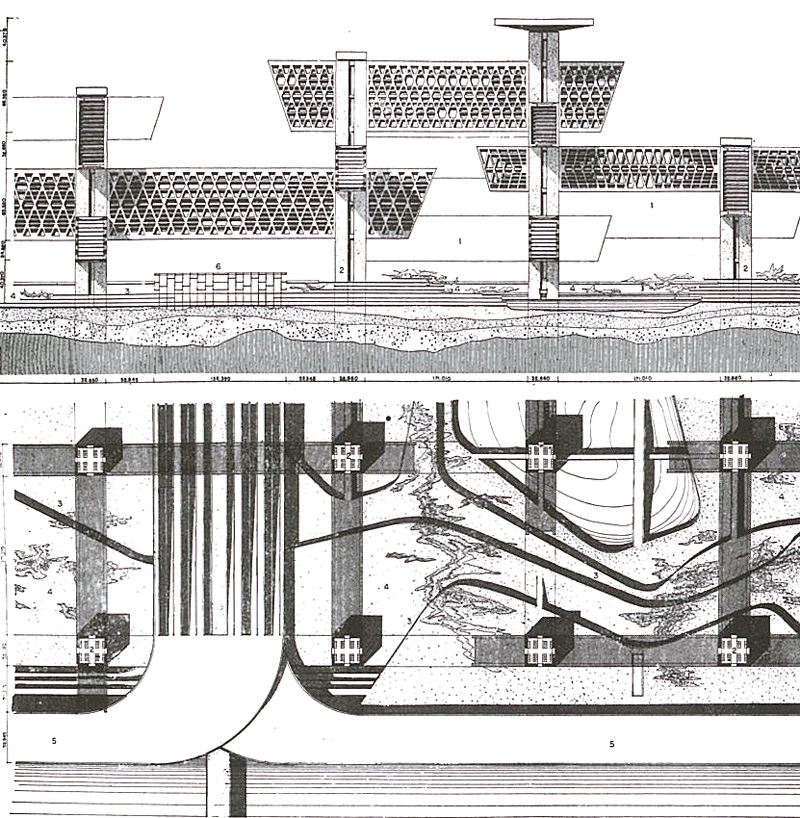 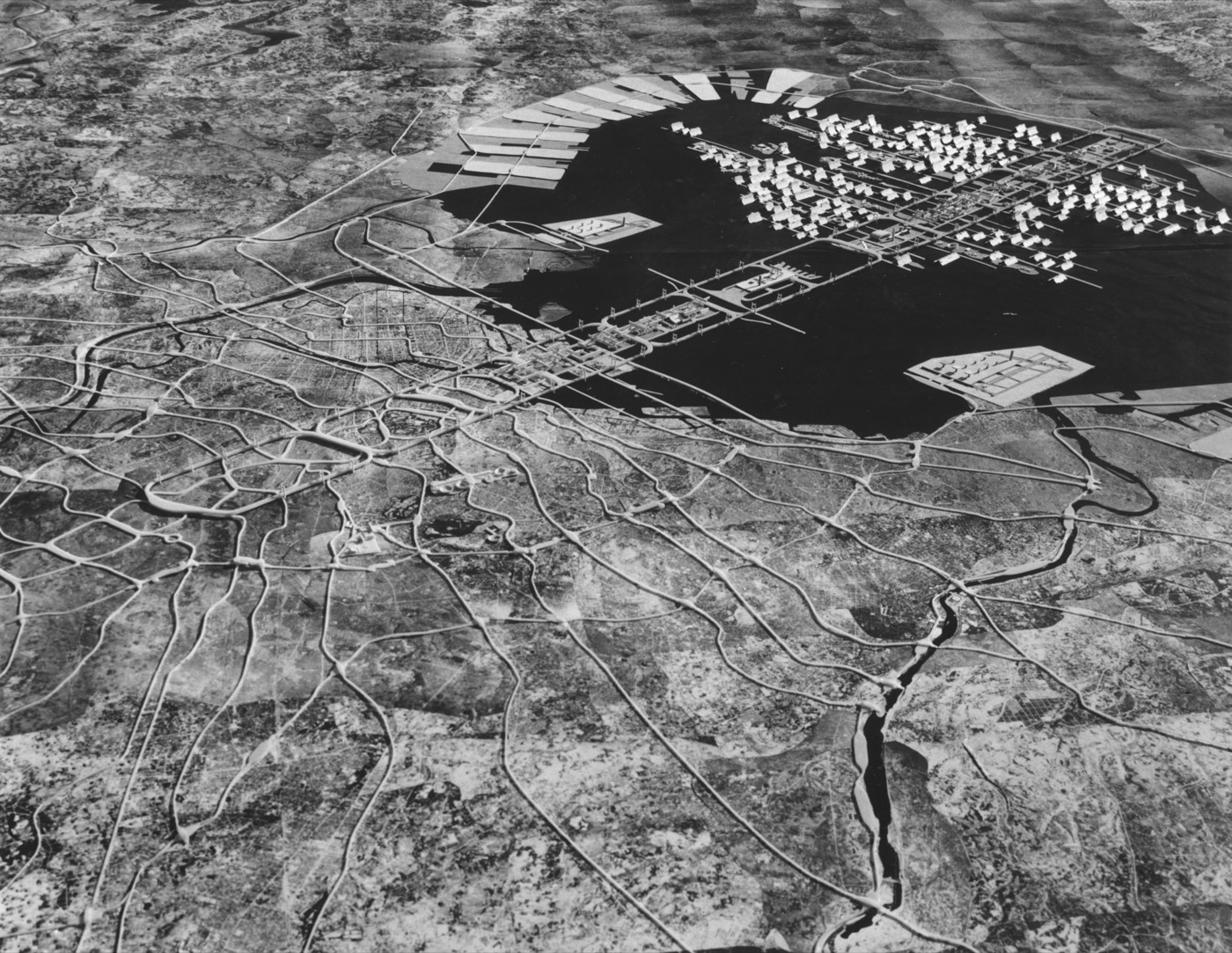 Kenzo Tange, Tokyo Bay Masterplan, Tokyo (1960)
[Speaker Notes: Heavily infrastructural (permanent)
Residence (temporary)
Looping highways form vertebrae across the sea]
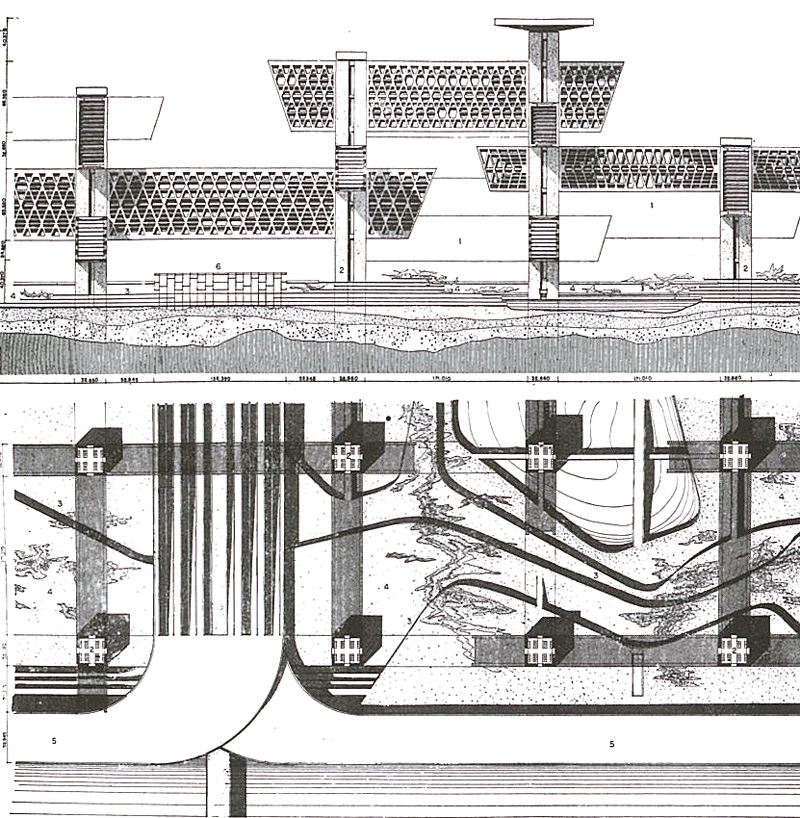 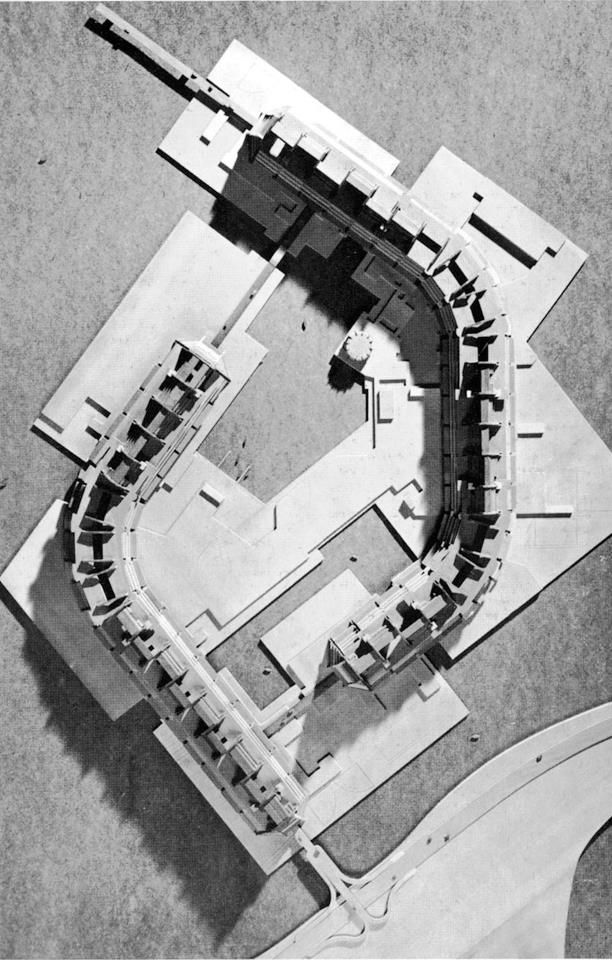 Kenzo Tange, Tokyo Bay Masterplan, Tokyo (1960)
[Speaker Notes: Projection for 5 million residents
Working units along the vertebrae (on roads)
Future-looking, postindustrial
No manufacturing, just offices, technology, information, communications]
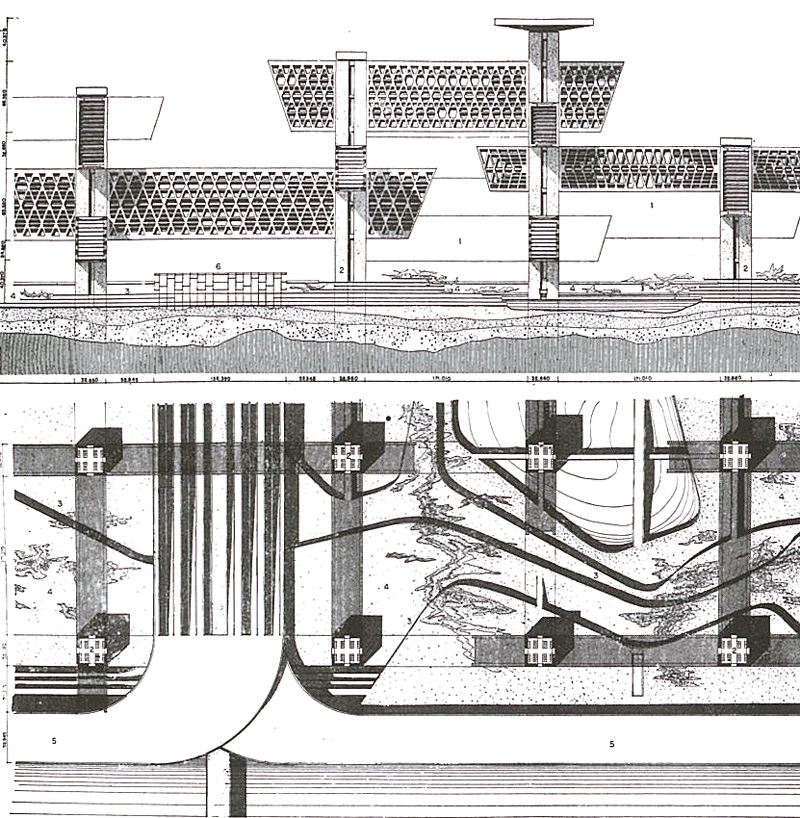 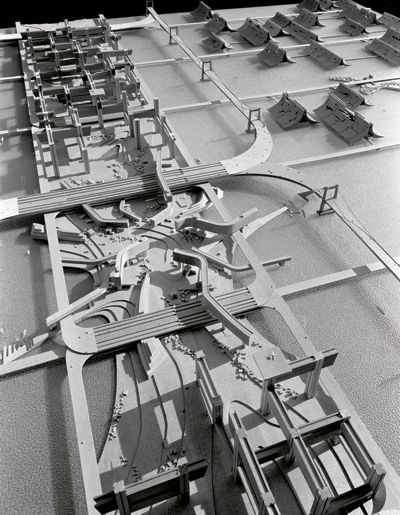 Kenzo Tange, Tokyo Bay Masterplan, Tokyo (1960)
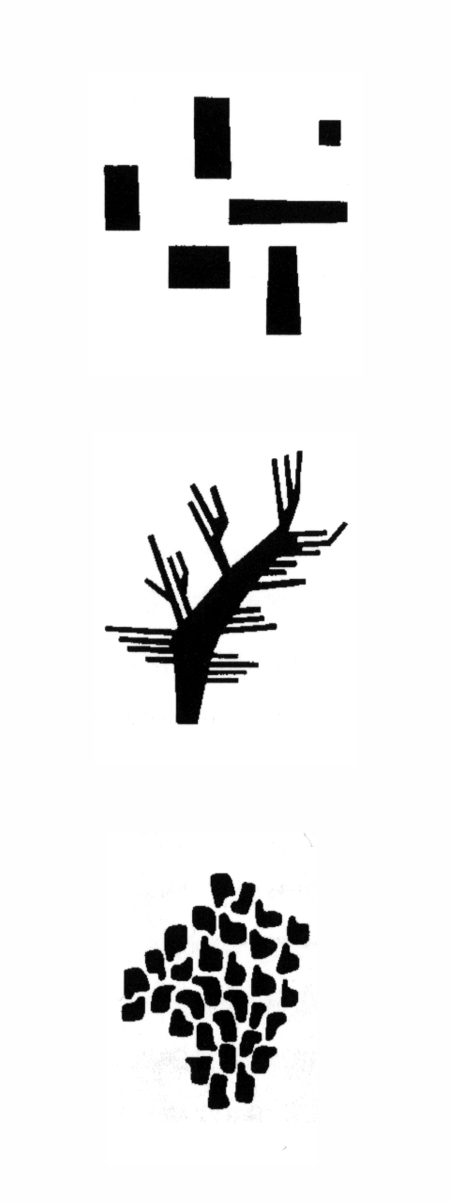 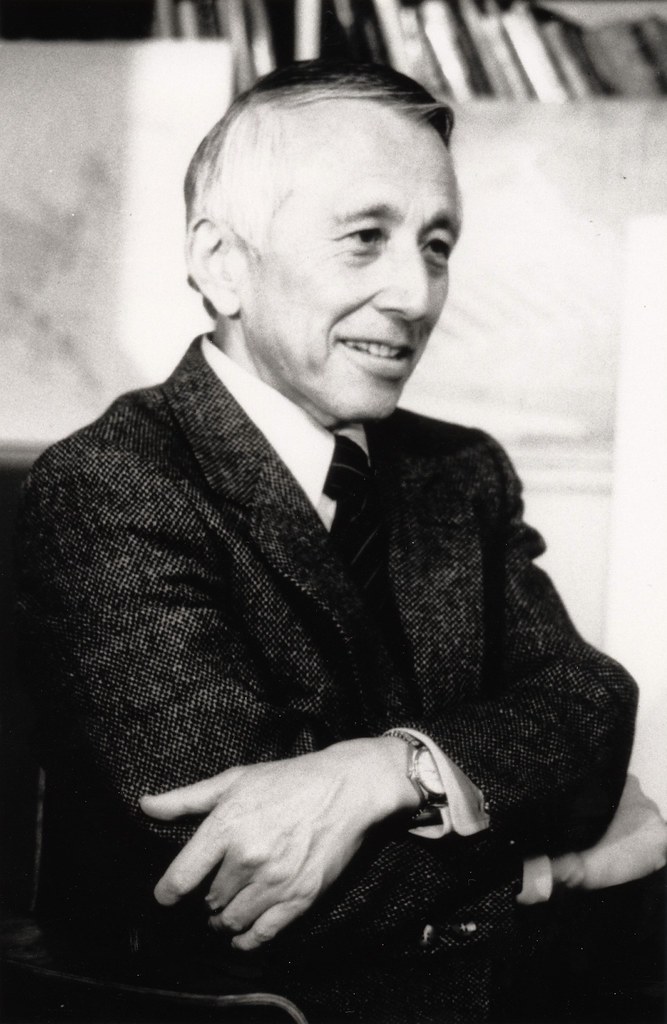 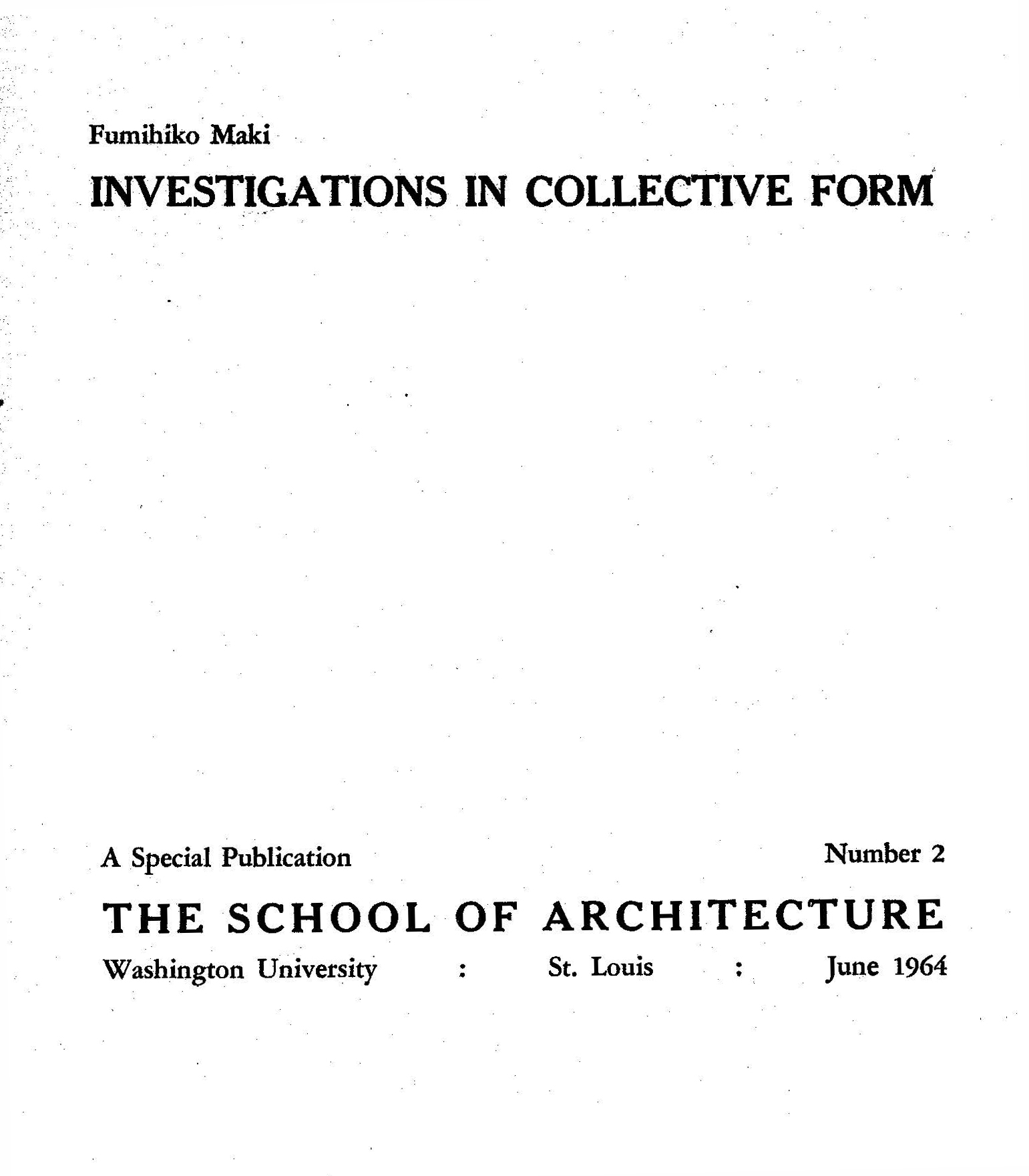 Fumihiko Maki, ‘Group Form’
[Speaker Notes: Fumihiko Maki
Unlike Kurokawa or Tange, Maki’s work was far more theoretical (though he’d build much more later on in his career)
Central contribution to this discussion was the idea of Group Form/Collective Form
‘Investigations in Collective Form’ (1964)
He came up with this theory as a means to make sense of an increasing heterogeneity of urban planning
Rather than saying ‘this good and that bad’, his approach was to acknowledge the complexity inherent in building and society
And so summarized the predominant types of Collective Form]
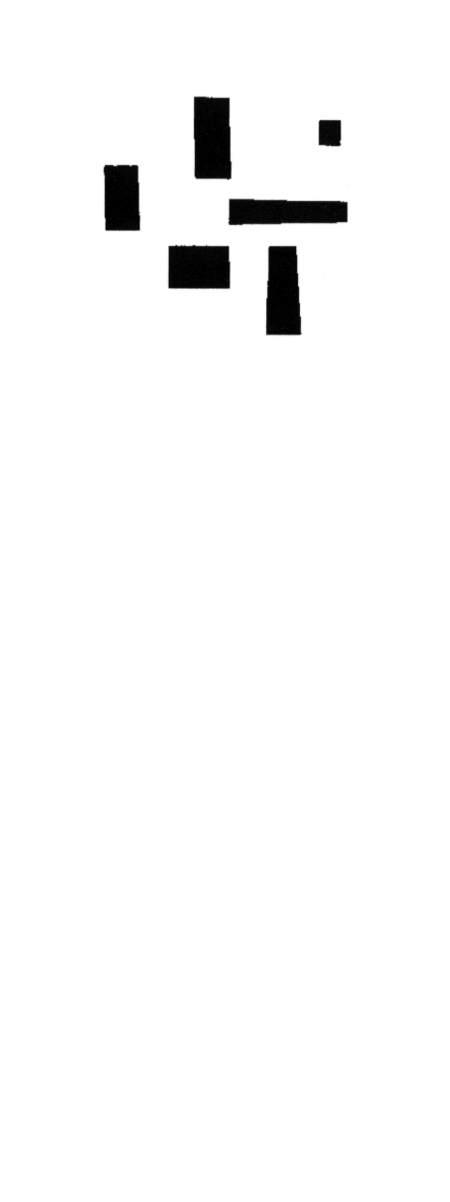 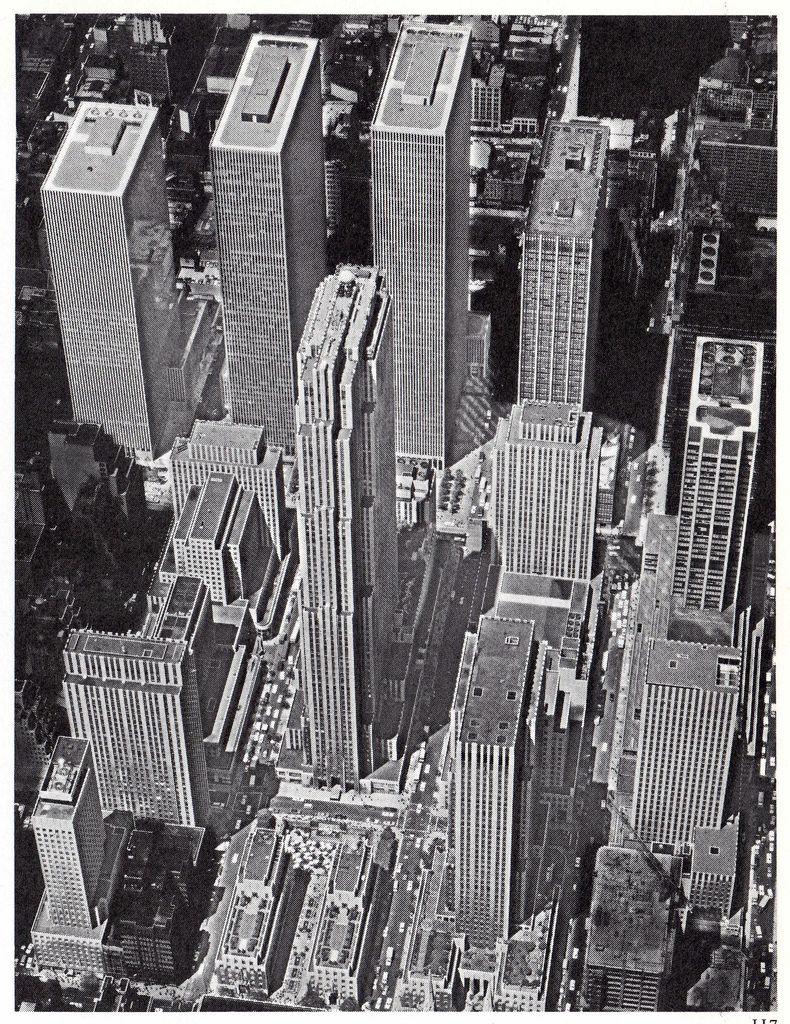 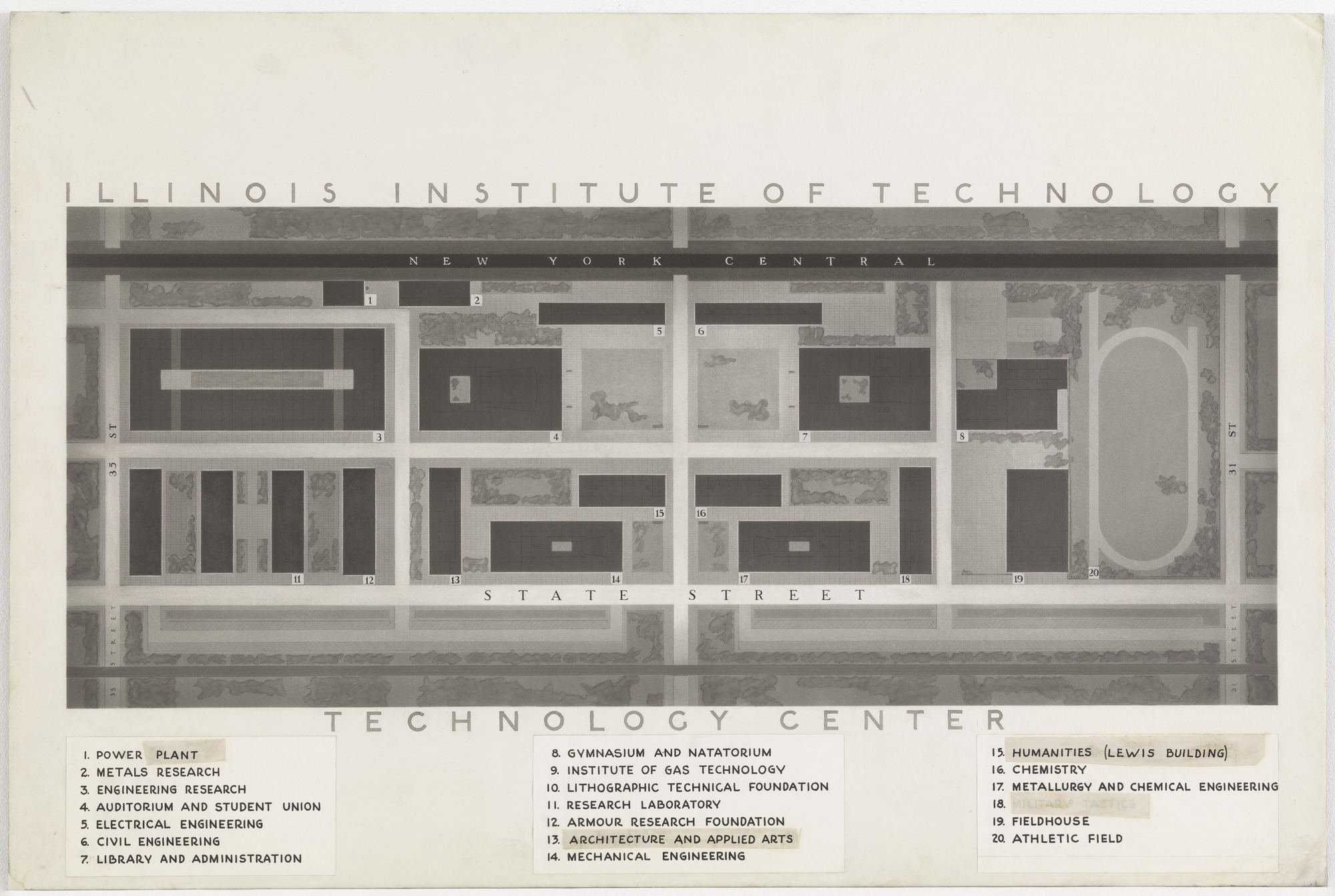 ‘Compositional Form’
Left: Rockefeller Center, NYC. Right: Illinois Institute of Technology, Chicago.
[Speaker Notes: COMPOSITIONAL FORM
Heavily favored by the pervious Modernists]
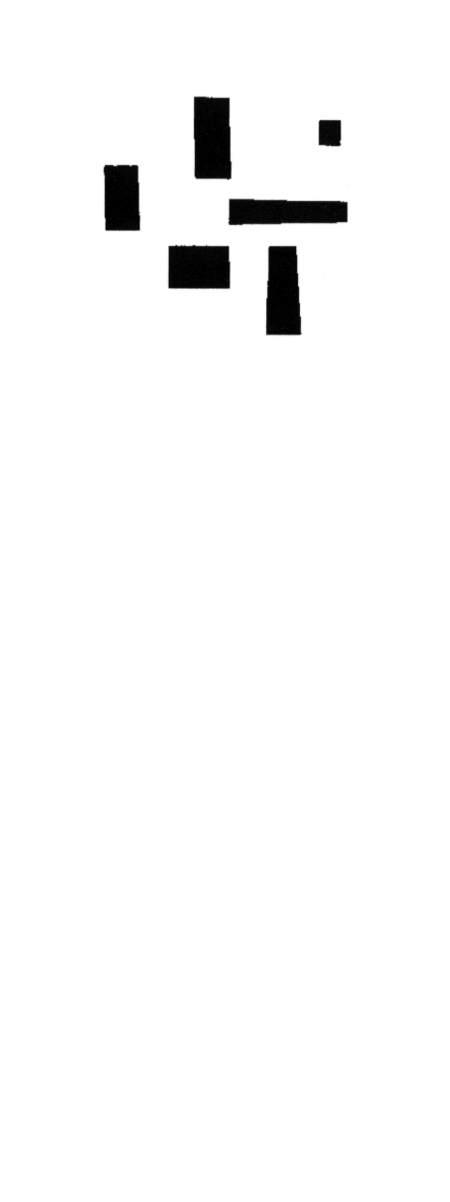 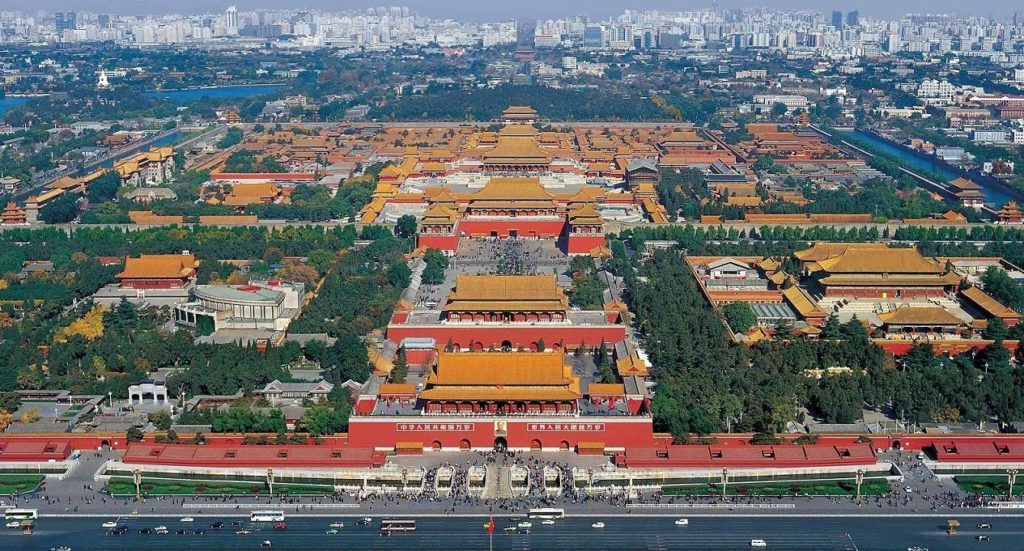 ‘Compositional Form’
Forbidden City, Beijing
[Speaker Notes: COMPOSITIONAL FORM
Like the design of buildings, but only larger
Think of it like a composition: a little added here, a little added there, to achieve an idea of a ‘total work’
Static, because forming a composition traditionally means arriving at a ‘perfect’ end state
Discreet units are compositionally assembled together to feed off of each other]
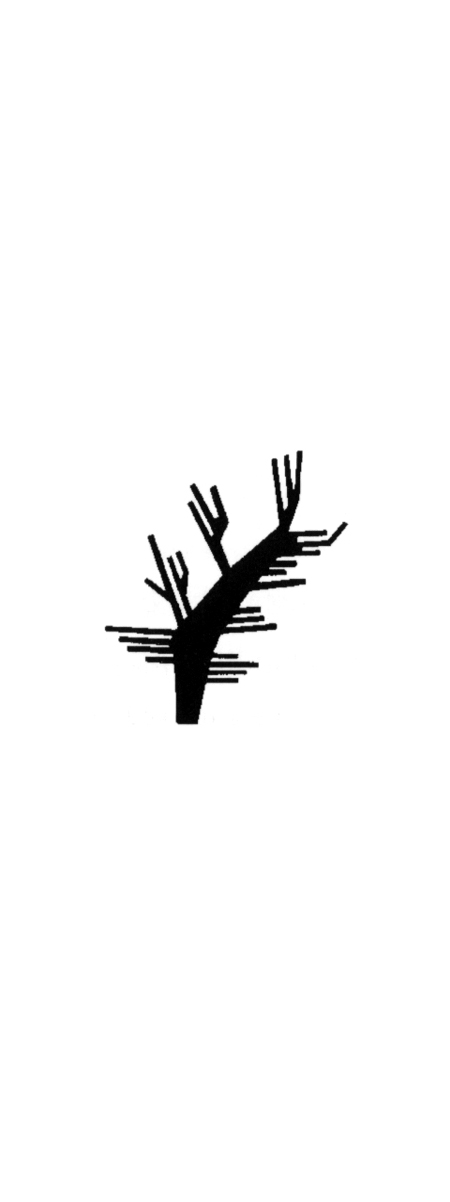 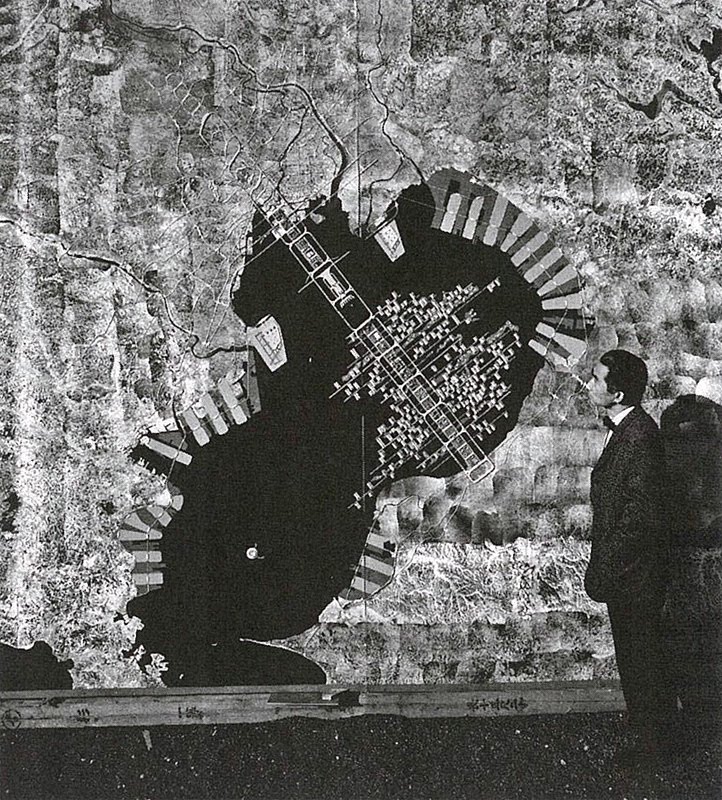 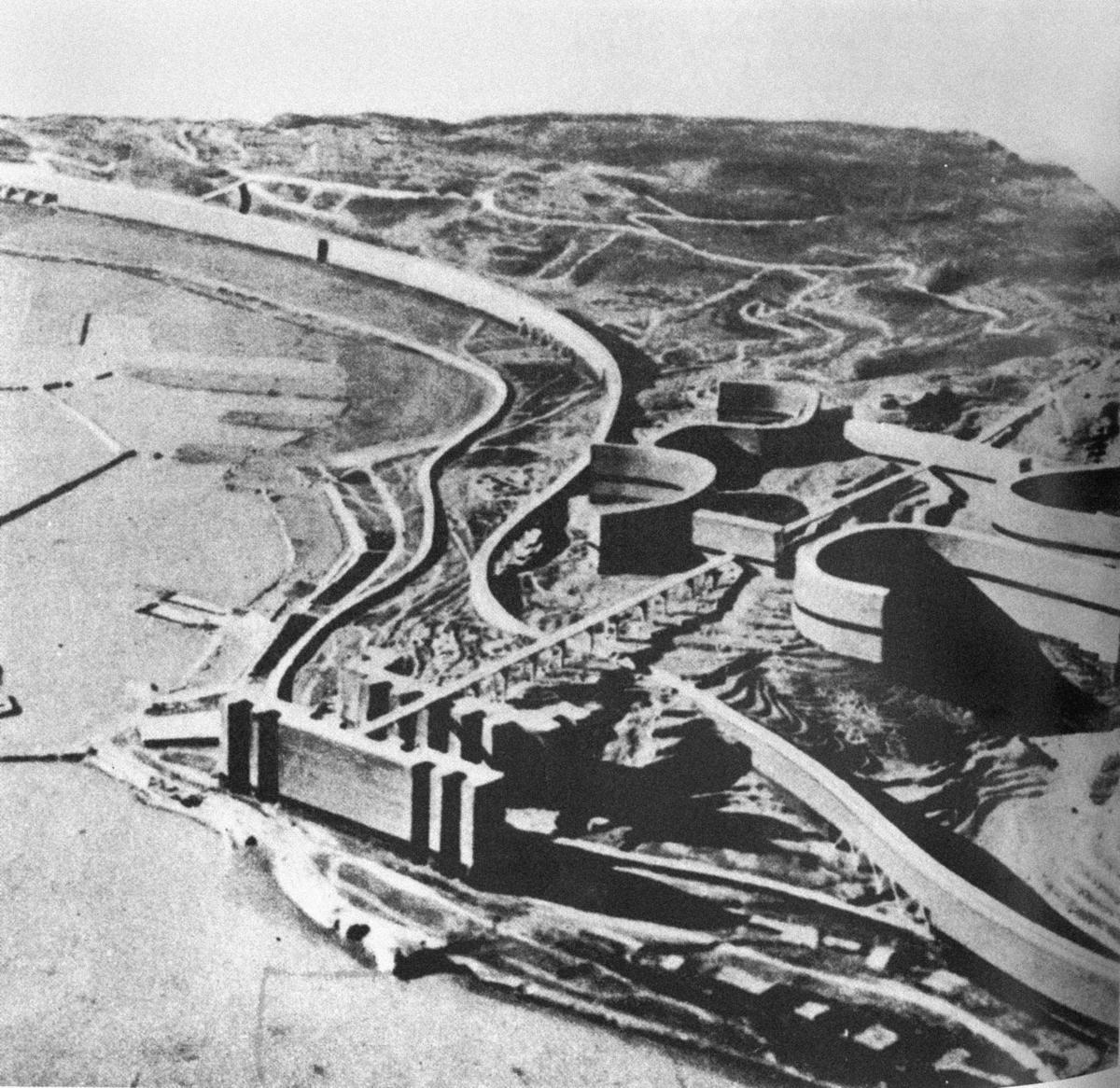 ‘Megaform’
Left: Kenzo Tange, Tokyo Bay Masterplan, Tokyo. Right: Le Corbusier, Algiers Masterplan, Algiers.
[Speaker Notes: MEGASTRUCTURE/MEGAFORM
Heavily favored by Brutalists]
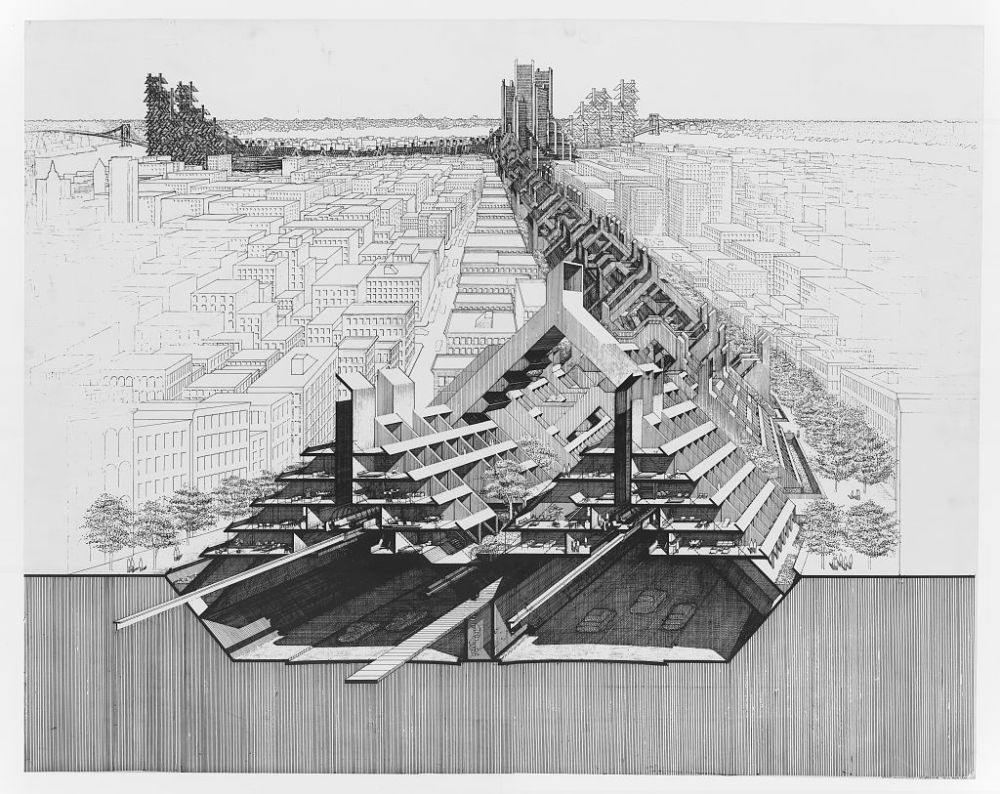 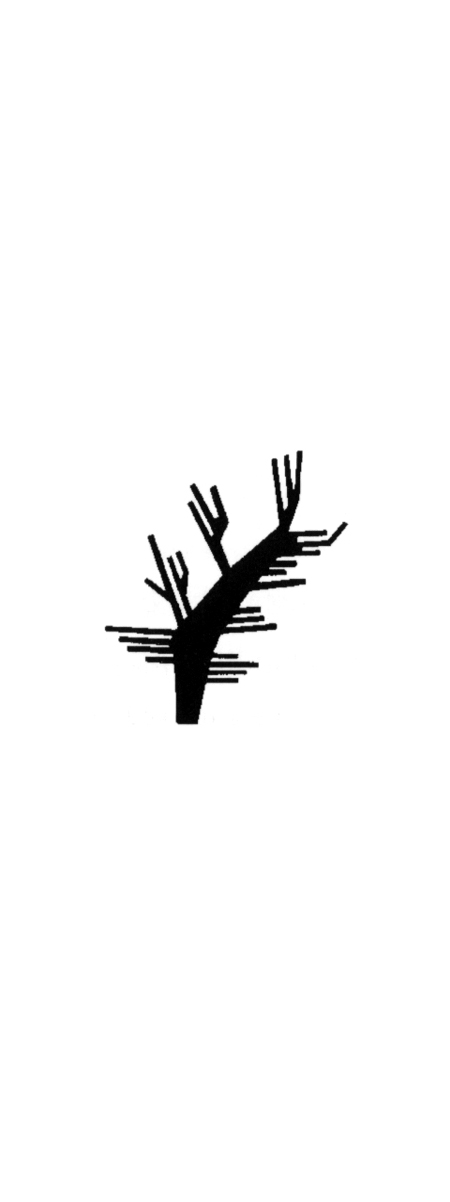 ‘Megaform’
Paul Rudolph, Lower Manhattan Expressway, NYC (1972)
[Speaker Notes: MEGAFORM / MEGASTRUCTURE
Often heavily infrastructural
The building becomes so large, it becomes unclear as to if it should be considered a building or a development
Although the basic blueprint is often static, it is fundamentally susceptible to adaptation
So the masterplan is indicative rather than finalized (contrary to Compositional Form)]
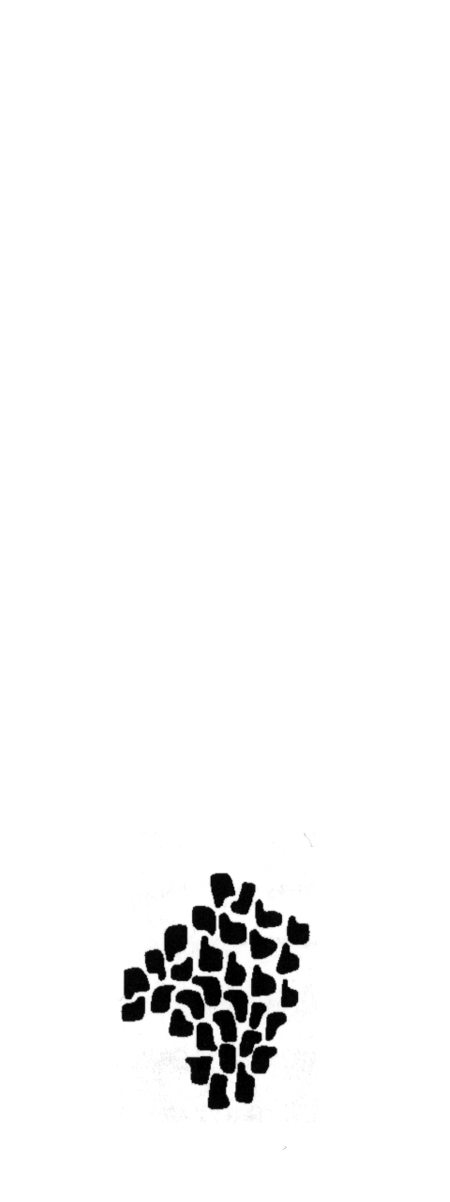 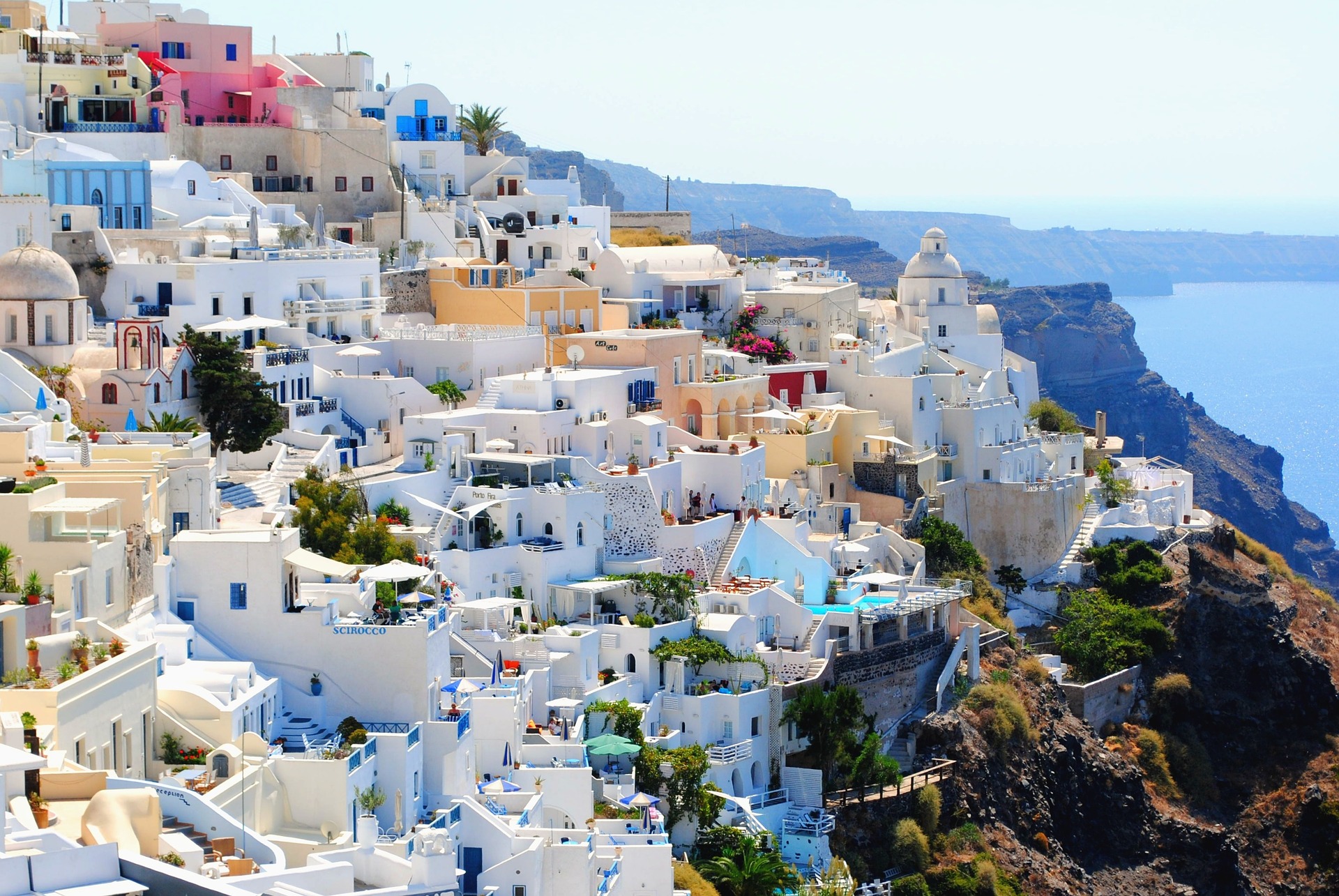 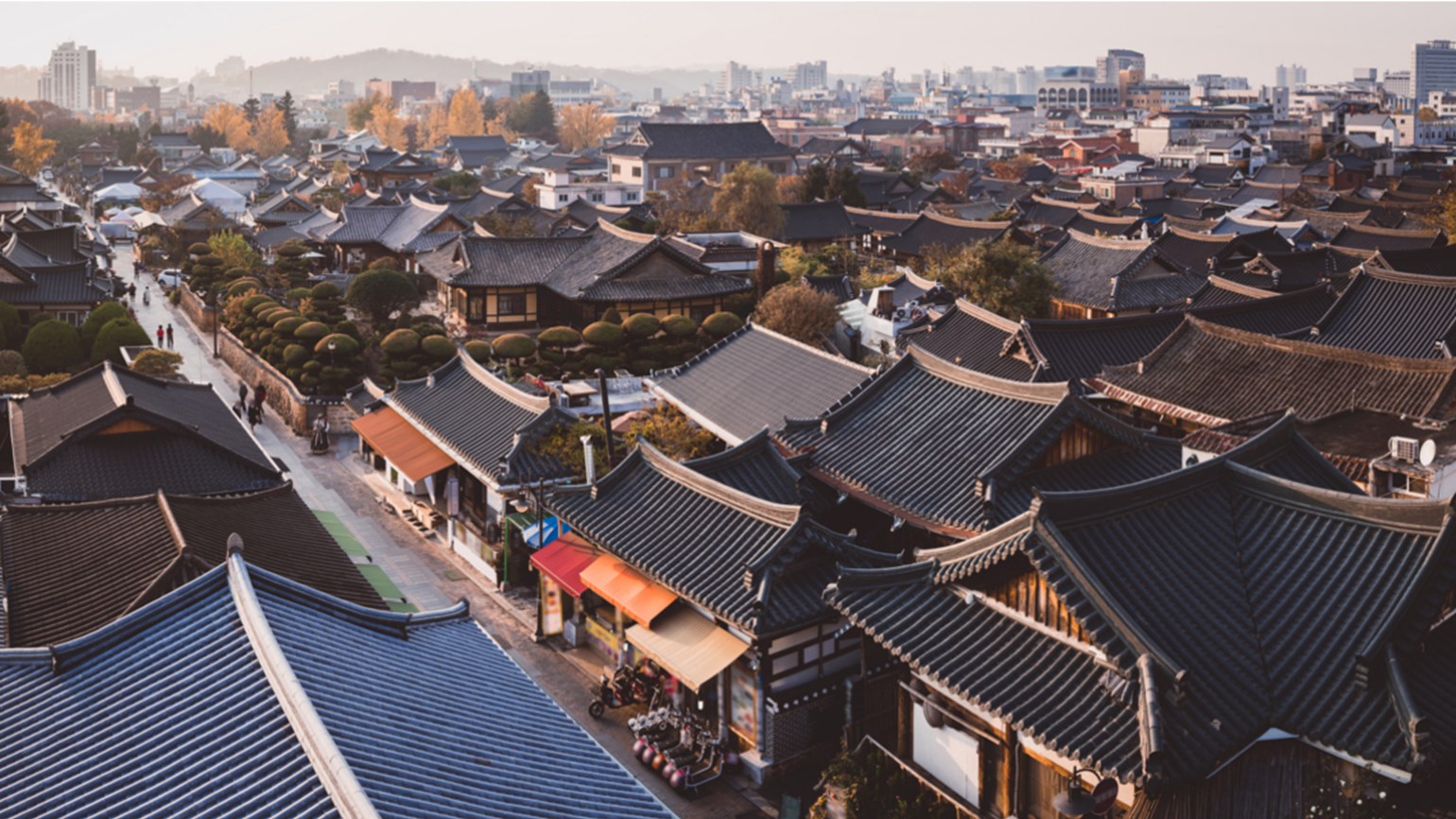 ‘Group Form’
Left: Santorini, Greece. Jeonju Village, South Korea
[Speaker Notes: GROUP FORM/COLLECTIVE FORM
Heavily favored by Team X and Metabolists]
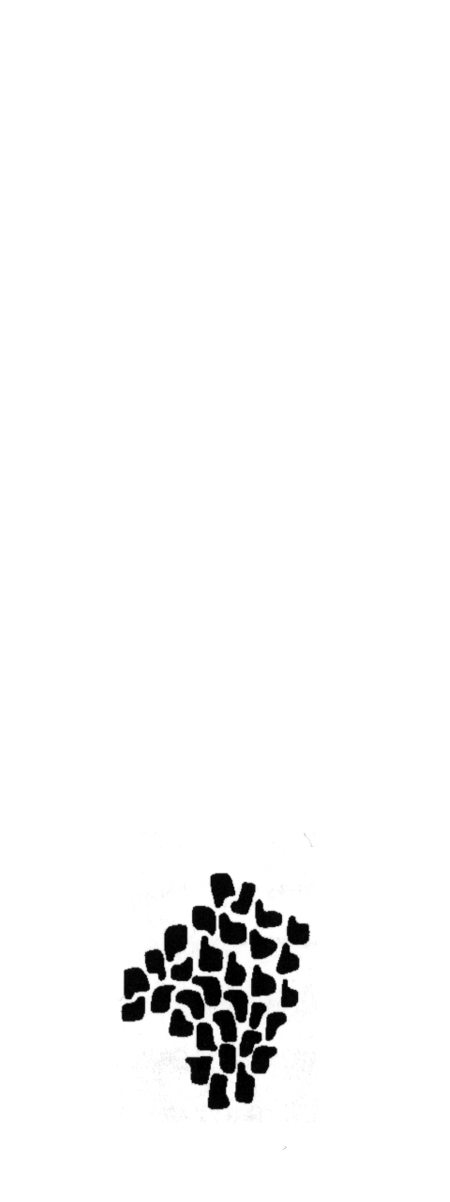 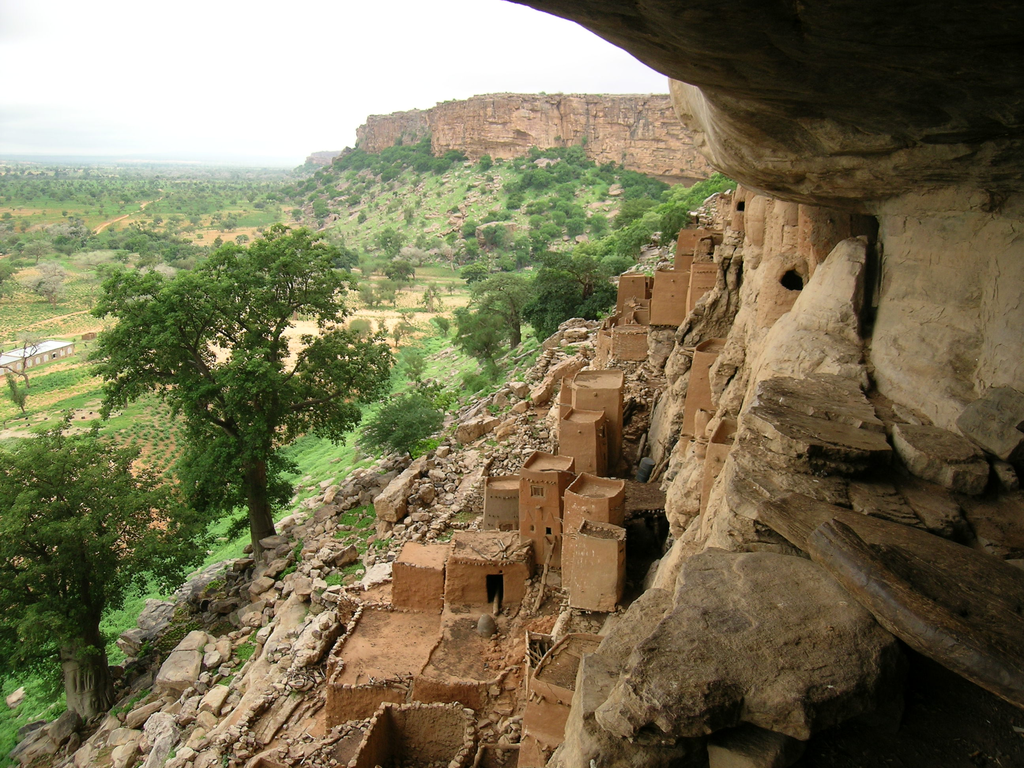 ‘Group Form’
Dogon settlement, Mali
[Speaker Notes: GROUP FORM / COLLECTIVE FORM
Unlike the previous two, form is ‘generated’ rather than composed
Epitome of ‘bottom-up’ organization
Clearly shared interests with members of Team X, especially Aldo van Eyck
Often dependent on geographic and contextual constraints
Often about smaller units, multiplied
Bottom up design, no ‘masterplan’ per se
Traditional villages as paradigm
Embedded with the building unit are potentials for linkages to other units, as well as shared structures (e.g. infrastructure)
Described it as a universal condition (pan-cultural, pan-historical)
Conclusion to three types
Usually not just one or the other, but hybrid conditions]
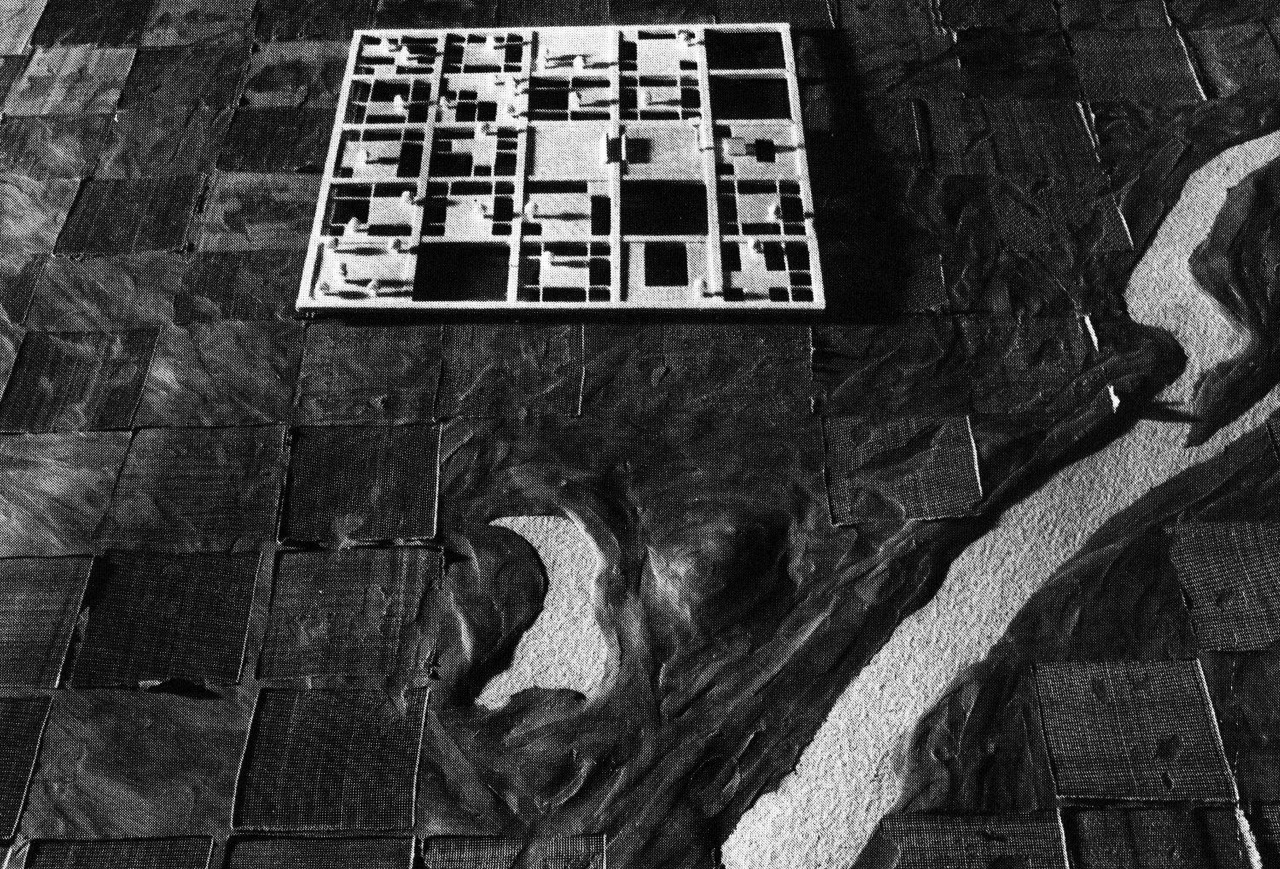 Kisho Kurokawa, Agricultural City (1960)
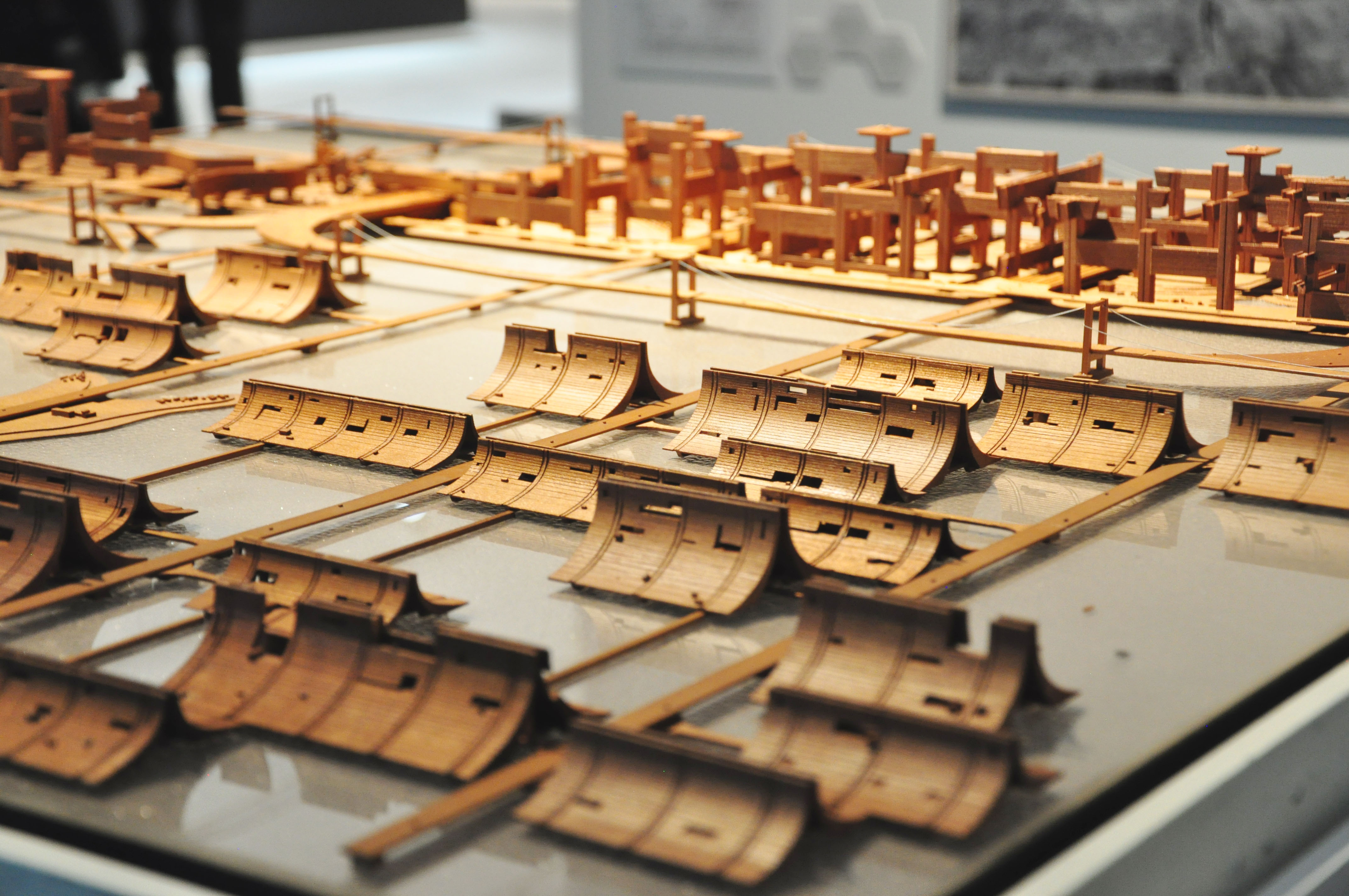 Kenzo Tange, Tokyo Bay Masterplan, Tokyo (1960)
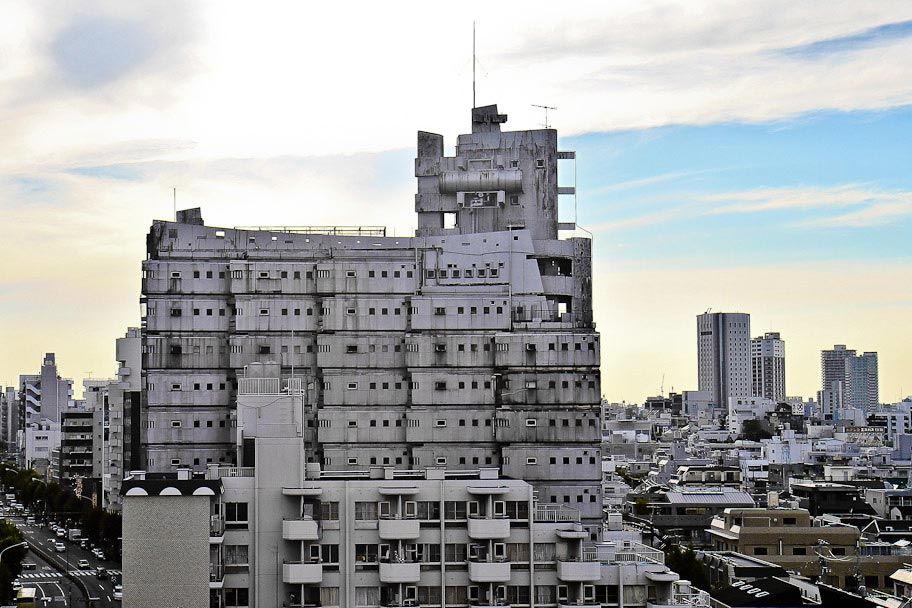 Yoji Watanabe, New Sky Building #3 (1972)
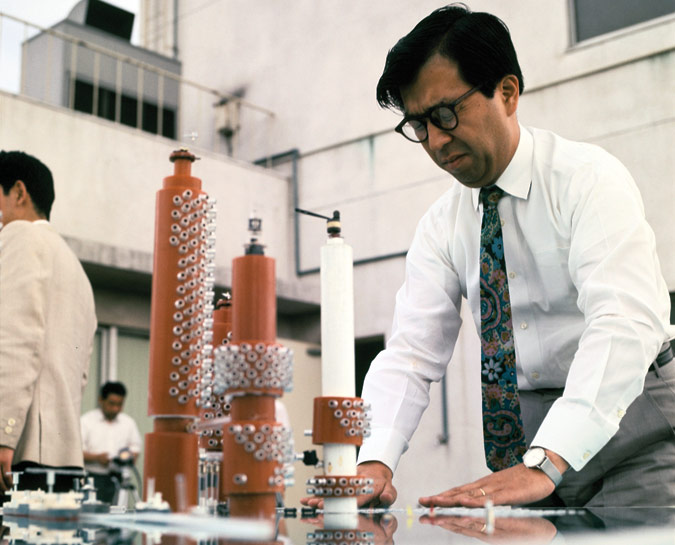 Kiyonori Kikutake, Ocean City (1968)
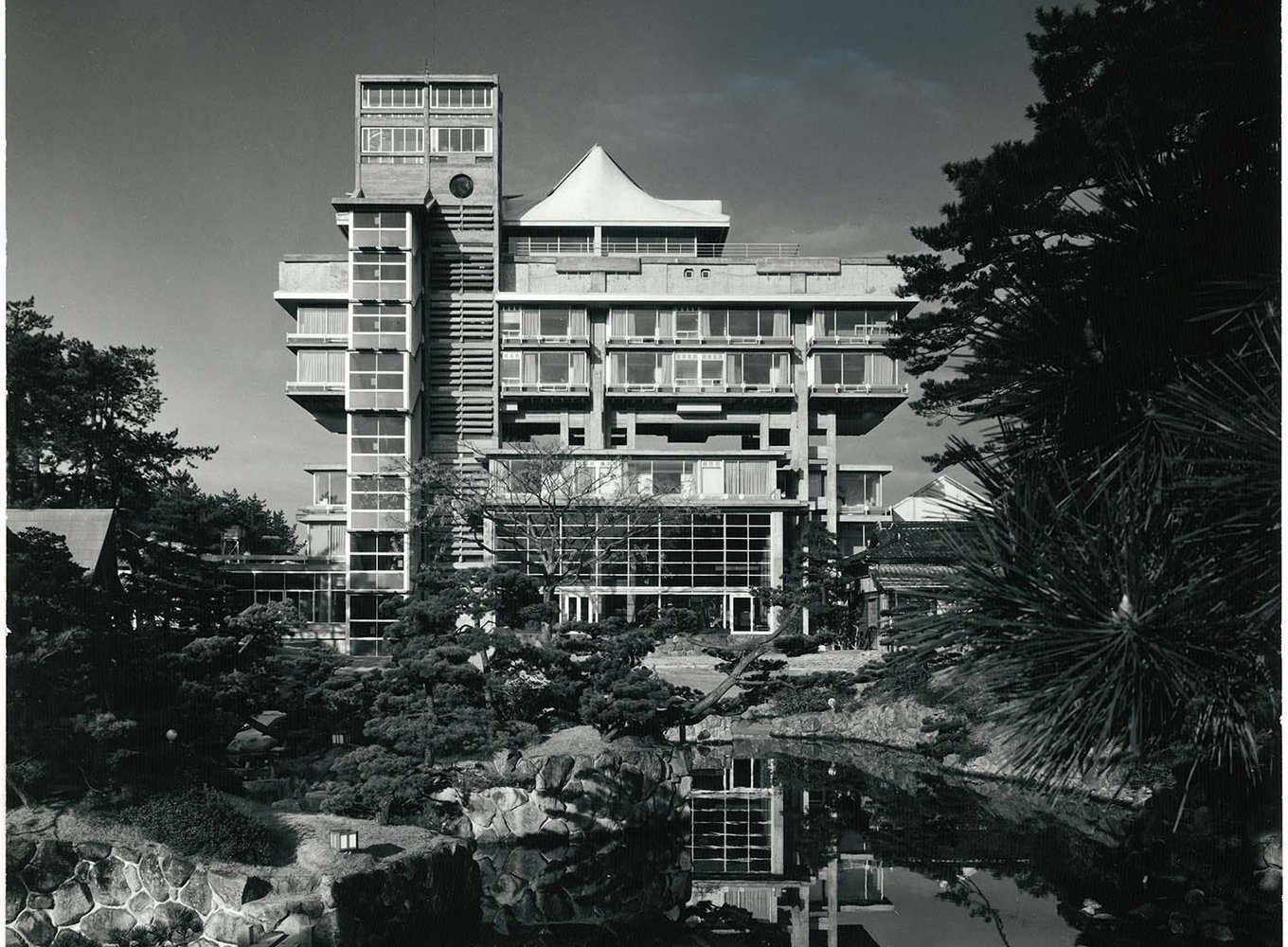 Kiyonori Kikutake, Hotel Tokoen, Gunma (1964)